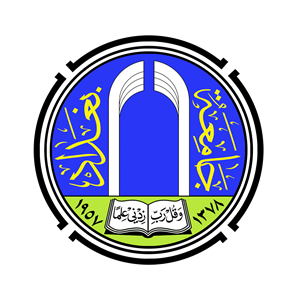 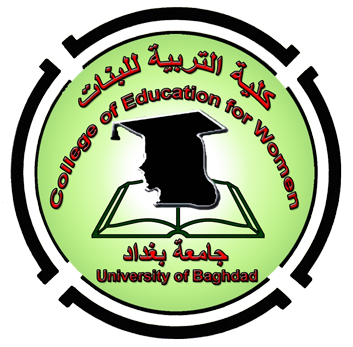 التقرير الشامل لنشاطات وحدة ابن سينا للتعليم الالكتروني كلية التربية للبنات /جامعة بغدادالعام الدراسي2021/2020
مراجعة وتدقيق معاون العميد للشؤون العلمية والدراسات العليا أ.م.د. عفاف بديع جميل اعداد وتنضيد 
مسؤول وحدة ابن سينا للتعليم الالكتروني أ.م. نادية حسين منخي
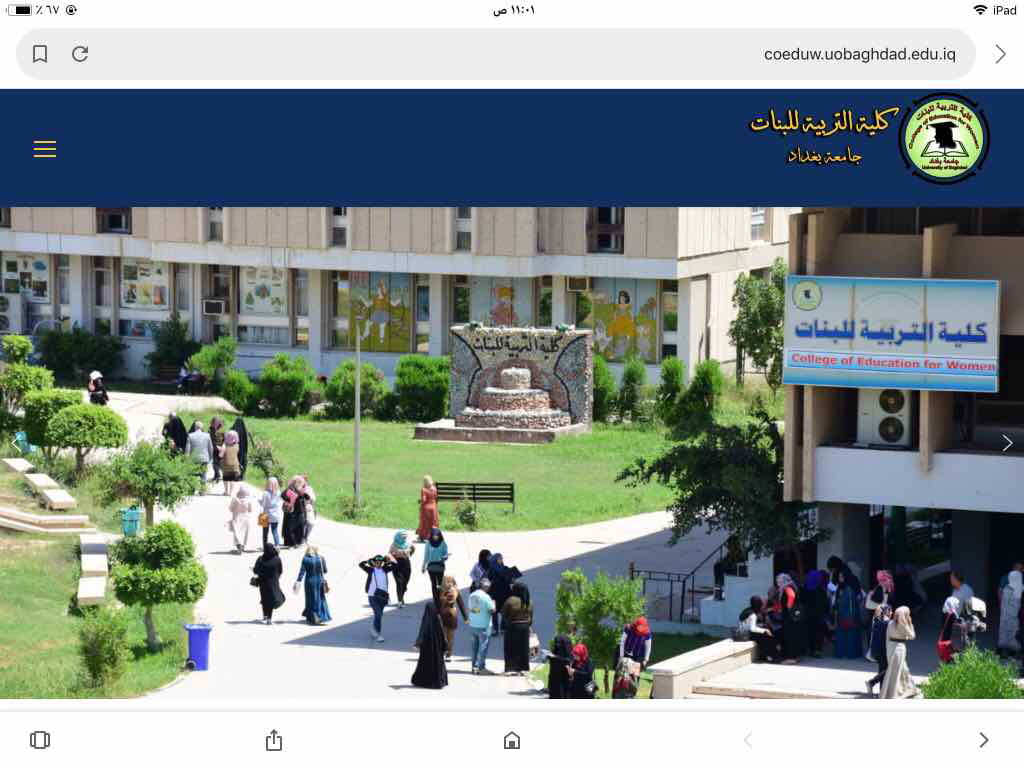 كلية التربية للبنات/وحدة ابن سينا للتعليم الالكتروني
مسؤول الوحدة :ا.م. نادية حسين منخي
اعضاء ارتباط الاقسام مع 
وحدة ابن سينا للتعليم الالكتروني
2021-2020
م.م. لؤي حاتم خماس 
م. سرى مطلك ناصر
ا.م. نبراس خليل ابراهيم 
ا.م.د. رفل ابراهيم طالب
م.د. ايثار منتصر شعلان
م. دينا داود محمد 
م. يسرى شاكر محمد 
م.د. شروق نجاح مشكور
م.د. استبرق عبد الله عبد الحسن
م.م. ايناس اسماعيل عمران
اقسام الكلية
اللغة العربية 
اللغة الانكليزية 
التاريخ 
الجغرافية 
رياض الأطفال 
الاجتماع
اقتصاد منزلي 
علوم القران والتربية الإسلامية
 العلوم التربوية والنفسية 
الحاسوب
استحداث وحدة ابن سينا للتعليم الالكتروني
استحدثت وحدة ابن سينا للتعليم الالكتروني في كلية التربية للبنات في 2018/11/8 استنادا الى الامر الجامعي ذي العدد 25408 بتاريخ 2018/10/22 وفقا لتوجيهات رئاسة الجامعة.
تنفيذا لتطبيق مشروع التعليم الالكتروني في الجامعات الذي نص عليه البرنامج الحكومي المقترح من قبل مجلس الوزراء لرفع كفاءة المؤسسات التعليمية العراقية .
يتم توجيه الوحدة اداريا من قبل مركز ابن سينا للتعليم الالكتروني وترتبط مباشرة بمكتب معاون العميد للشؤون العلمية، وقد شكلت لجنة اعضاء ارتباط الاقسام مع وحدة ابن سينا في 2019/10/2 لادارة الصفوف الالكترونية وتمت المباشرة بانشاء حسابات البريد الالكتروني لجميع التدريسيين والطالبات وتدريب جميع المنتسبين عن طريق اقامة دورات من قبل مركز ابن سينا للتعليم الالكتروني، كما تم التحاق طالبات الدراسات العليا والاولية بدورات تدريبية، وتم استضافة مسؤول ابن سينا للتعليم الالكتروني في مجلس الكلية لنقل توجيهات اجتماعات مدير المركز الى رؤساء الاقسام بضرورة اعتماد نظام التعليم الالكتروني وعقدت عدة  اجتماعات مع اعضاء وحدة ابن سينا لتاكيد تفعيل الصفوف الالكترونية من قبل اعضاء الهيئة التدريسية.
عند مرور البلد بظروف جائحة كورونا وتوقف التعليم الصفي  في الجامعات كافة كانت كلية التربية للبنات مستعدة للتحول الى نظام التعليم الالكتروني وتطبيقه بدون صعوبات او معوقات وتبنت وحدة ابن سينا متابعة سير التدريس الالكتروني وادارة الصفوف الالكترونية تنفيذا للتوجهات الوزارية.
Section Header01
Subtitle
4
رؤية ورسالة واهداف وحدة ابن سينا للتعليم الالكتروني
الرؤية : نشر ثقافة التعليم الالكتروني لمواكبة مرحلة التحول الرقمي 
والمشاركة في بناء مجتمع متقدم 

الرسالة: توظيف ادوات التقنيات الحديثة لتوفير بيئة تعليمية للارتقاء بمستوى 
الخدمات المقدمة للمجتمع 

الاهداف : استخدام استراتيجات وتكنولوجيا التعليم الالكتروني للمساهمة في رفع 
كفاءة العملية التعليمية
Section Header02
Subtitle
5
مهام وحدة ابن سينا للتعليم الالكتروني
1- نشر ثقافة التعليم الالكتروني في المؤسسة التعليمي
2- اقامة نشاطات التعليم الالكتروني الافتراضية بالتعاون مع مركز ابن سينا ووحدة التعليم المستمر 
3- التدريب على استخدام منصات التعليم الالكتروني وادارة الصفوف الالكترونية 
4- انجاز الاحصائيات والاستبانات والتقارير الدورية عن نشاطات التعليم الالكتروني وتحديثها في الموقع الالكتروني للكلية 
5- متابعة تدريس المحاضرات الافتراضية ضمن  الصفوف الالكترونية ونشرها في القنوات التعليمية وذلك بانتاج المقررات الدراسية وتحويلها الى مقررات افتراضية
Section Header02
Subtitle
6
اعتماد التعليم المدمج بين (التعليم الحضوري والالكتروني)
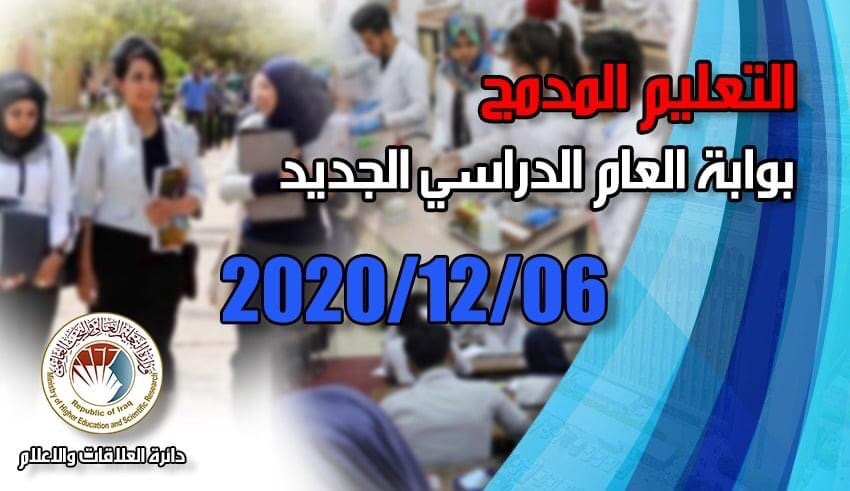 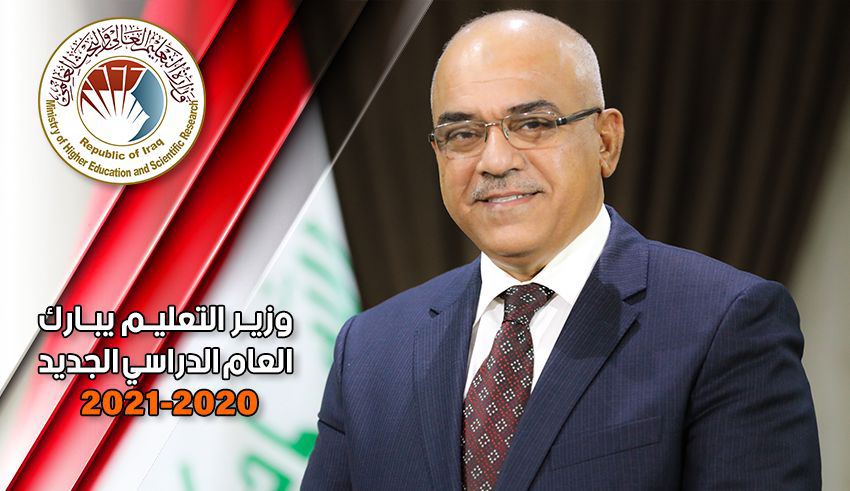 Section Header02
Subtitle
7
اعتماد التعليم المدمج في القسم العلمي (الحاسوب)
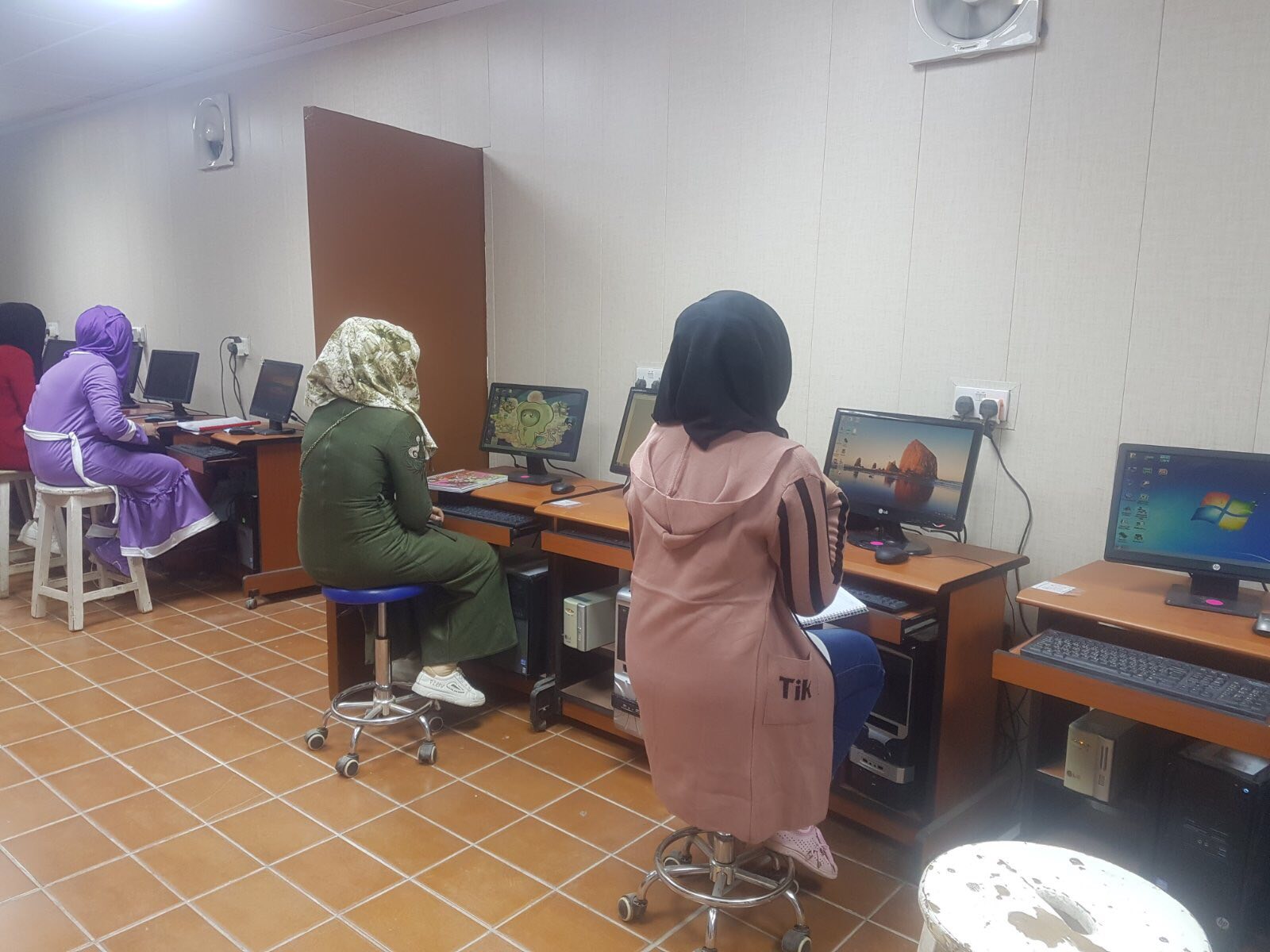 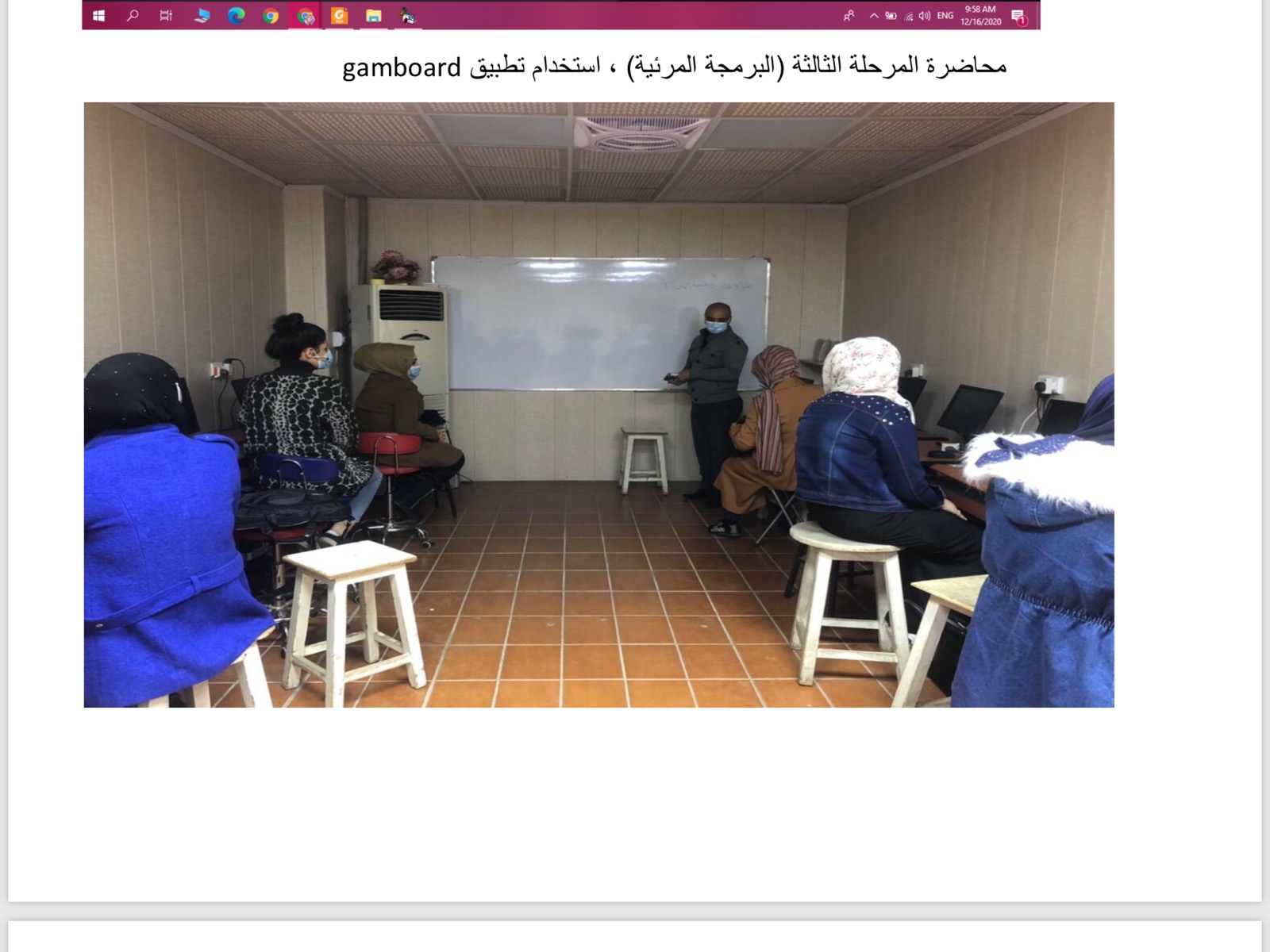 Section Header02
Subtitle
8
متابعة منصة الفريق الوزاري للمحاضرات والامتحانات الالكترونية
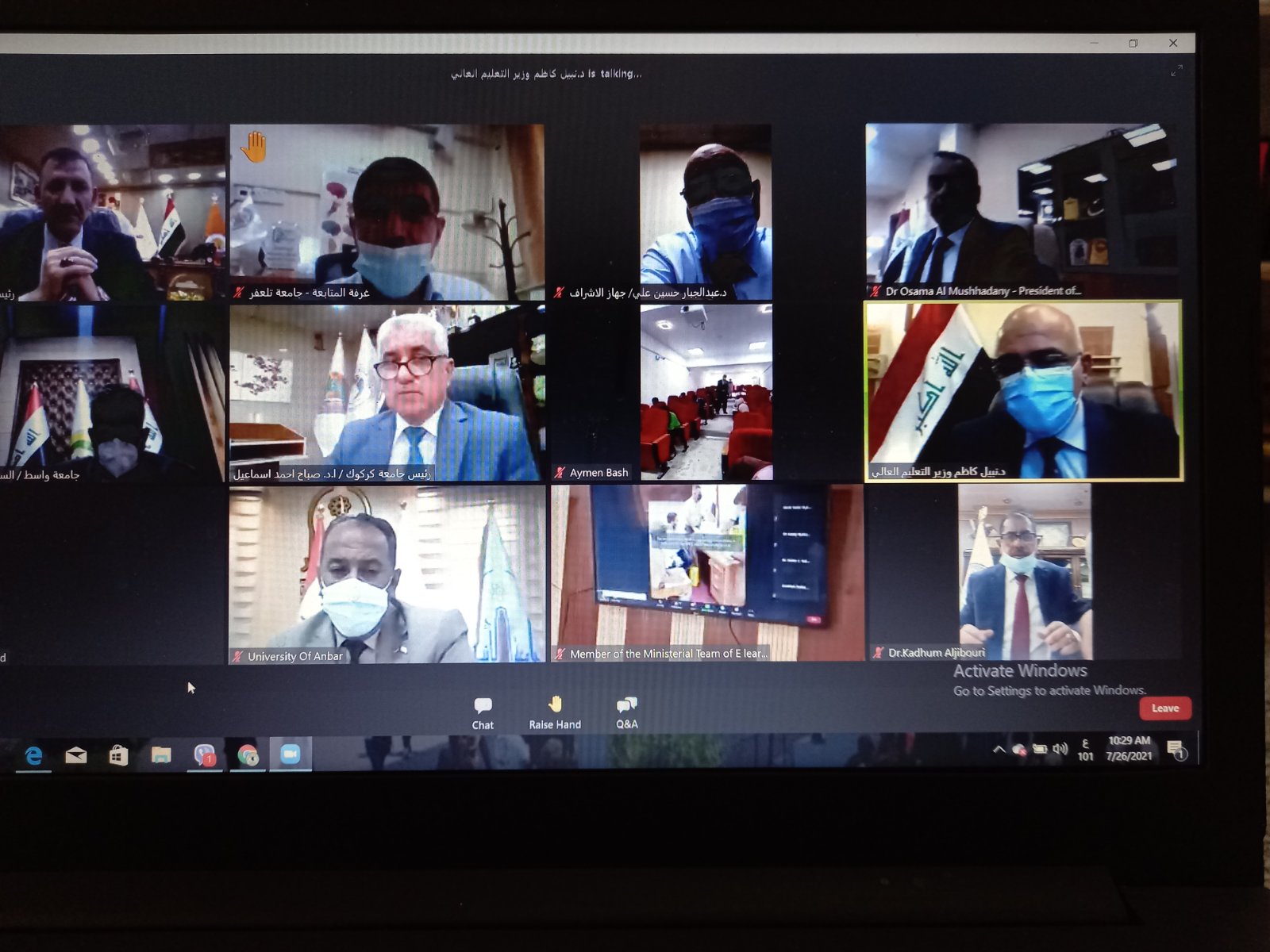 Section Header02
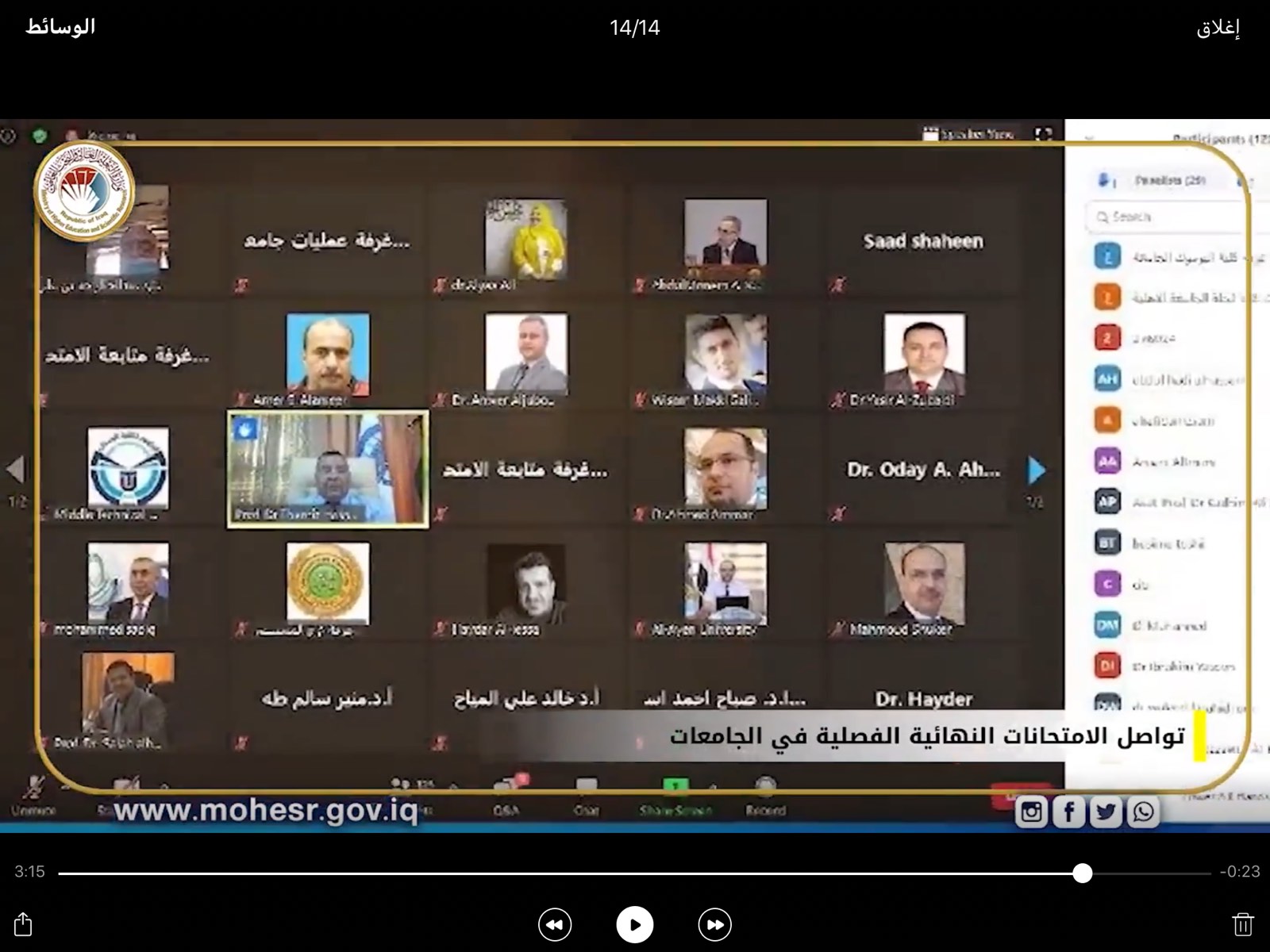 Subtitle
9
متابعة منصة غرفة المتابعة الالكترونية للفريق الجامعي التعليم الالكتروني
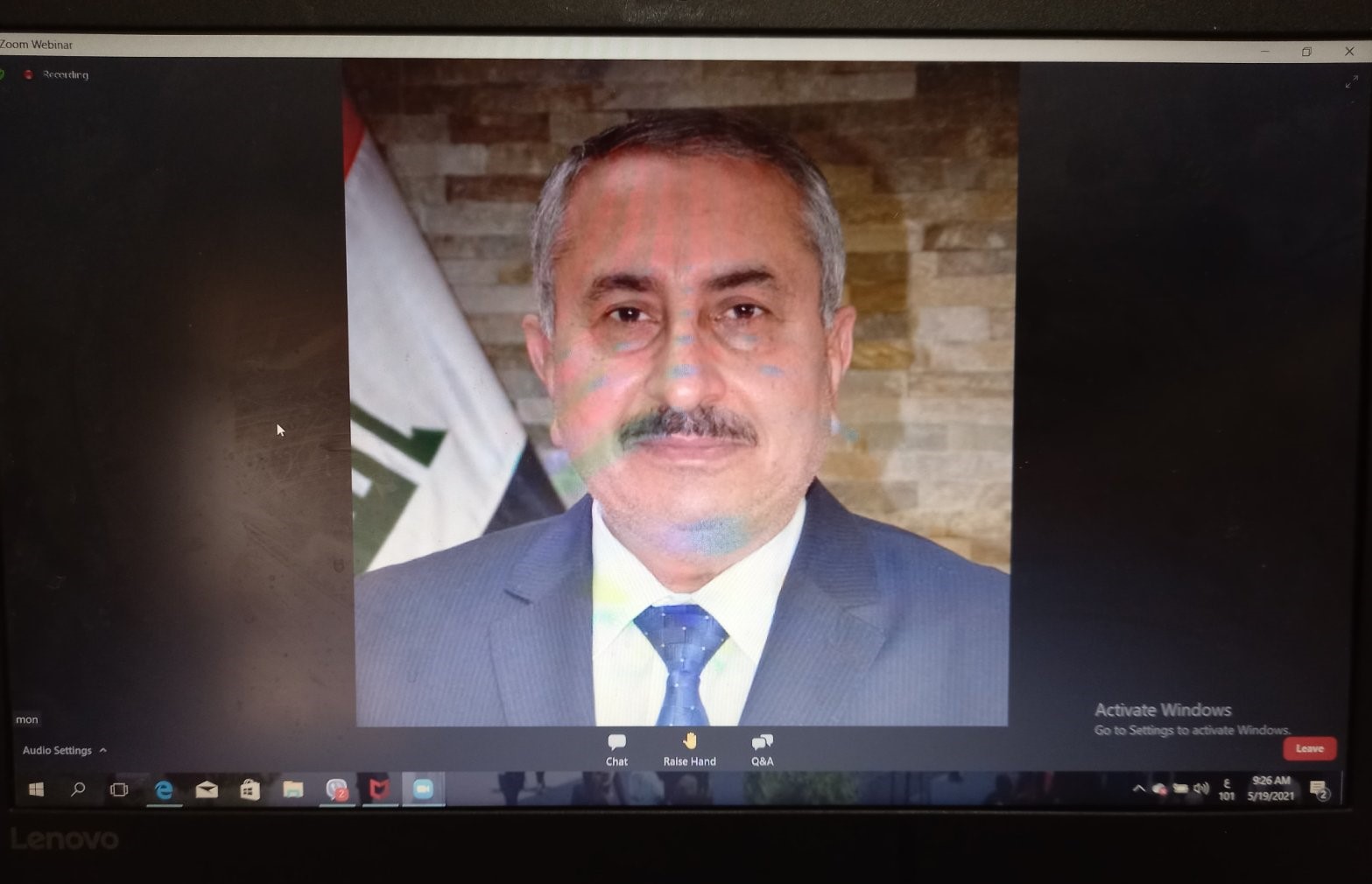 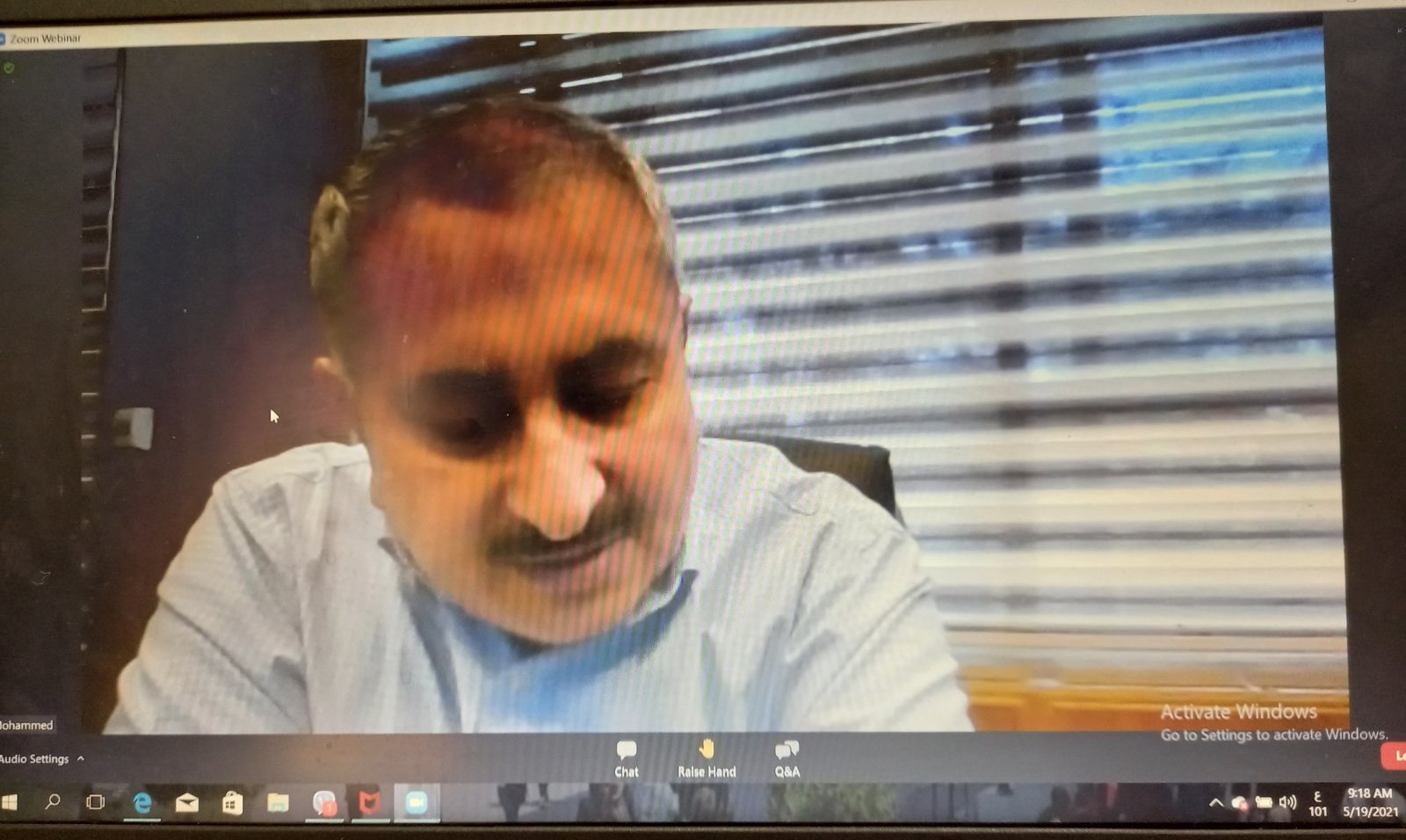 Section Header02
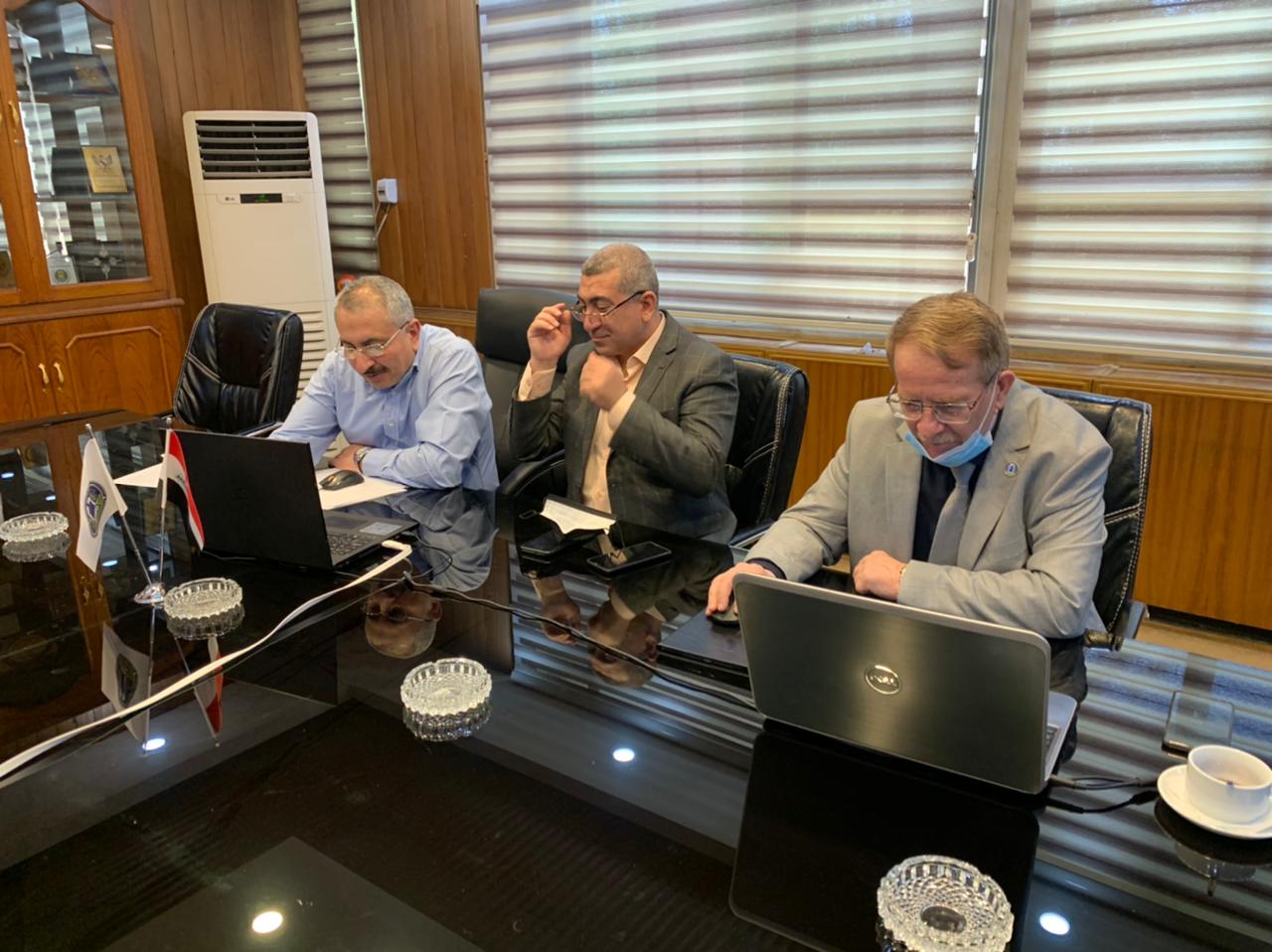 Subtitle
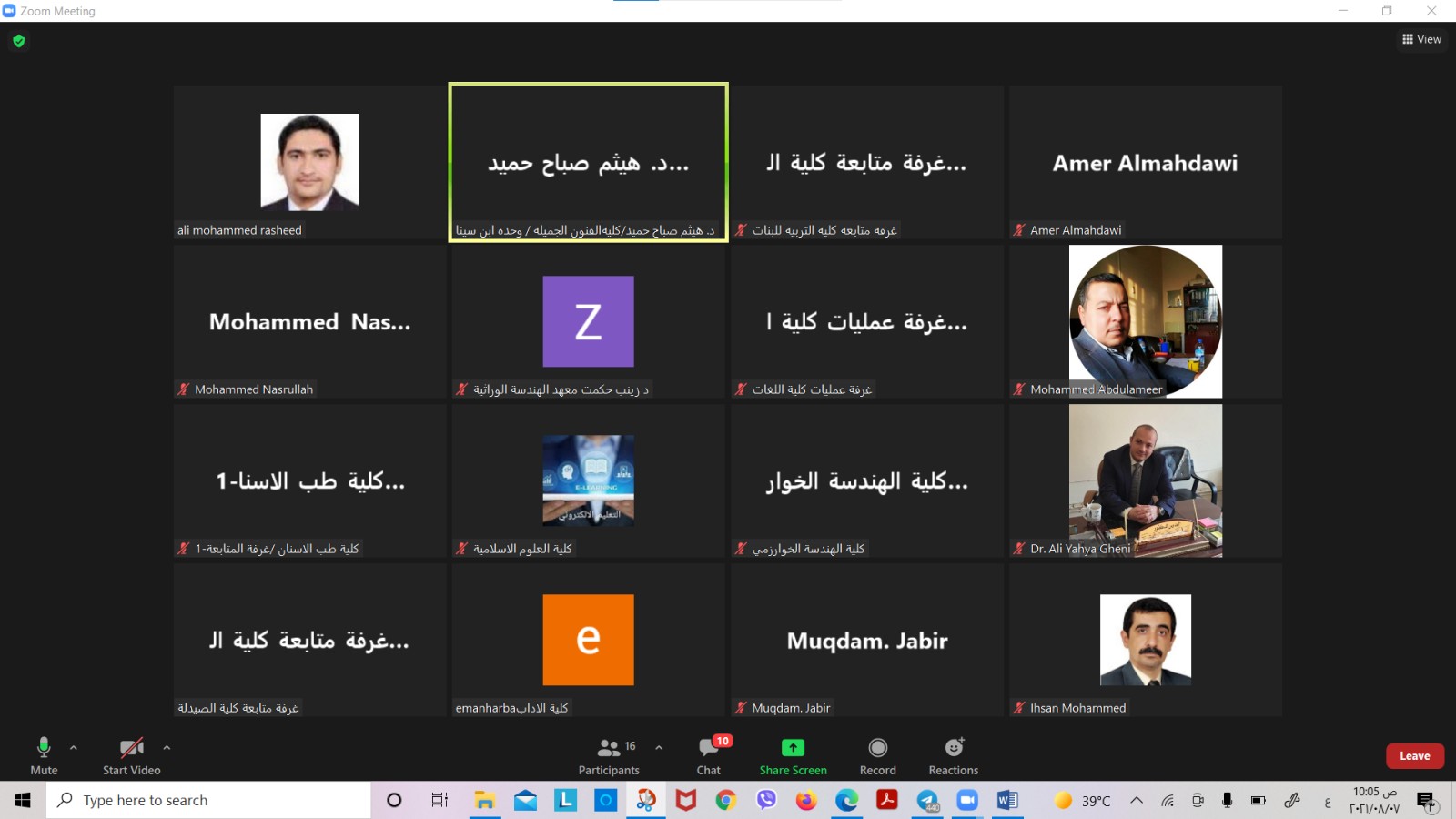 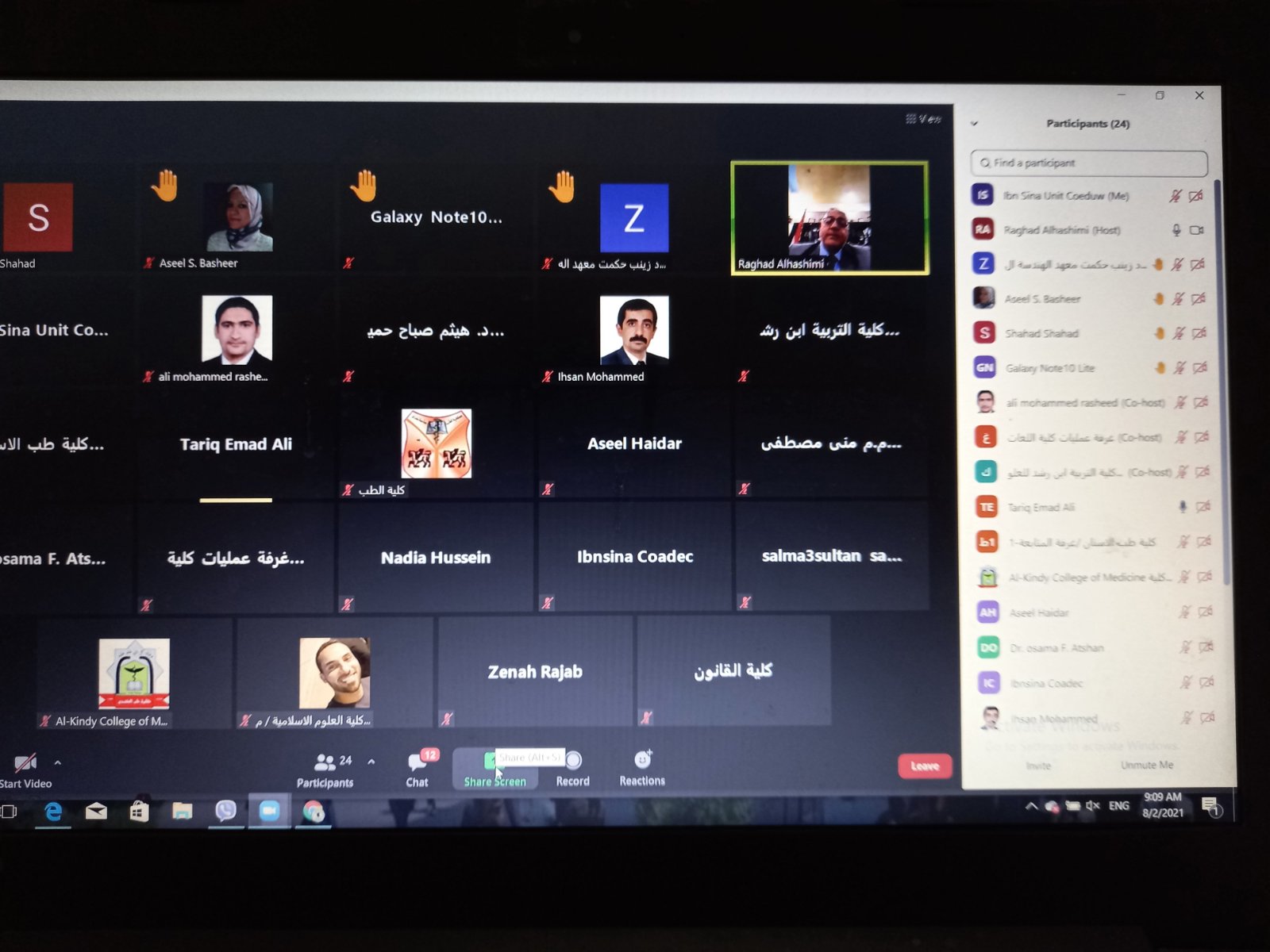 10
متابعة منصة غرفة المتابعة الالكترونية المركزية الصفوف الالكترونية
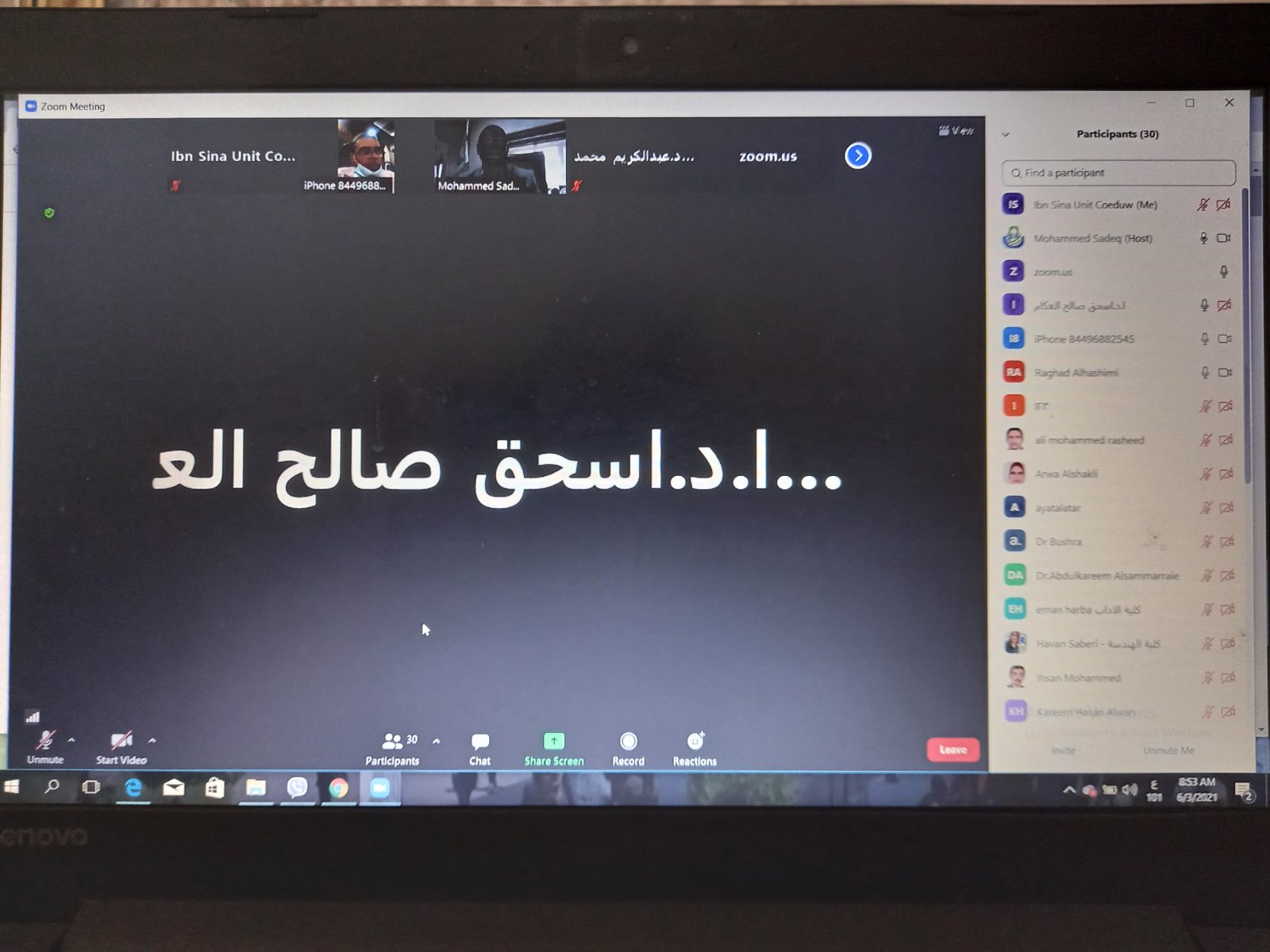 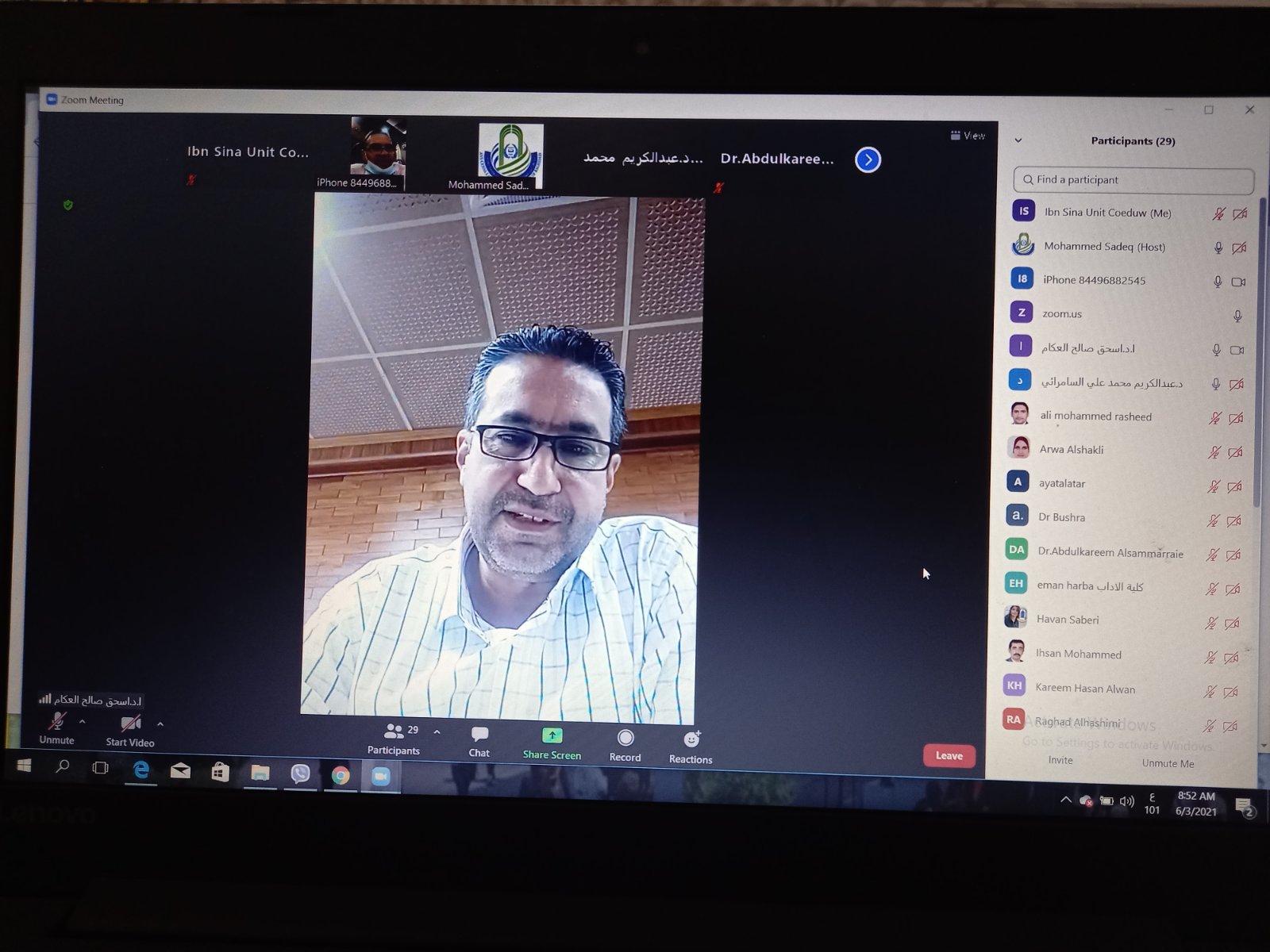 Section Header02
Subtitle
11
تفعيل منصة غرفة المتابعة الالكترونية المركزية لمتابعة التعليم الالكتروني
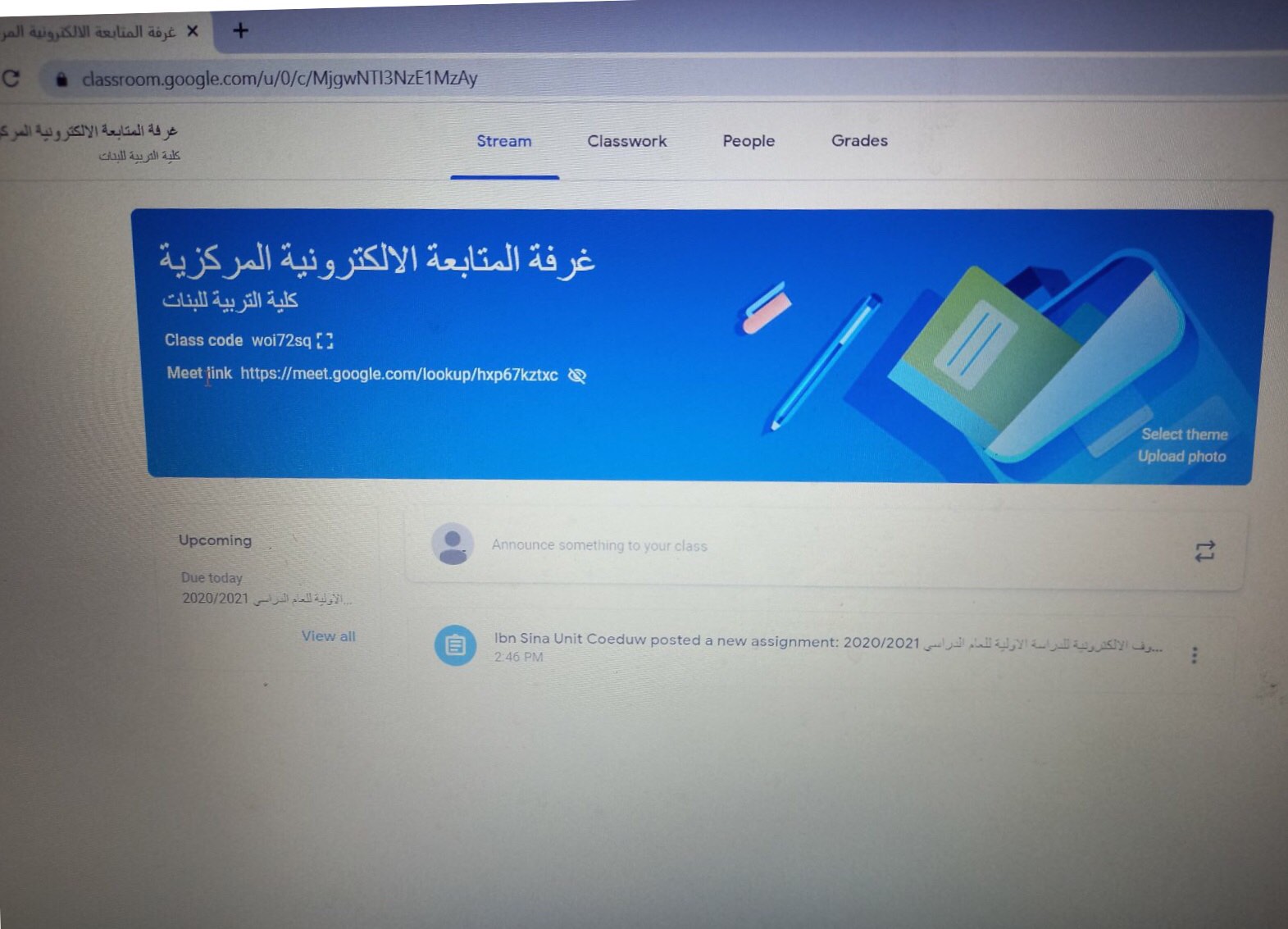 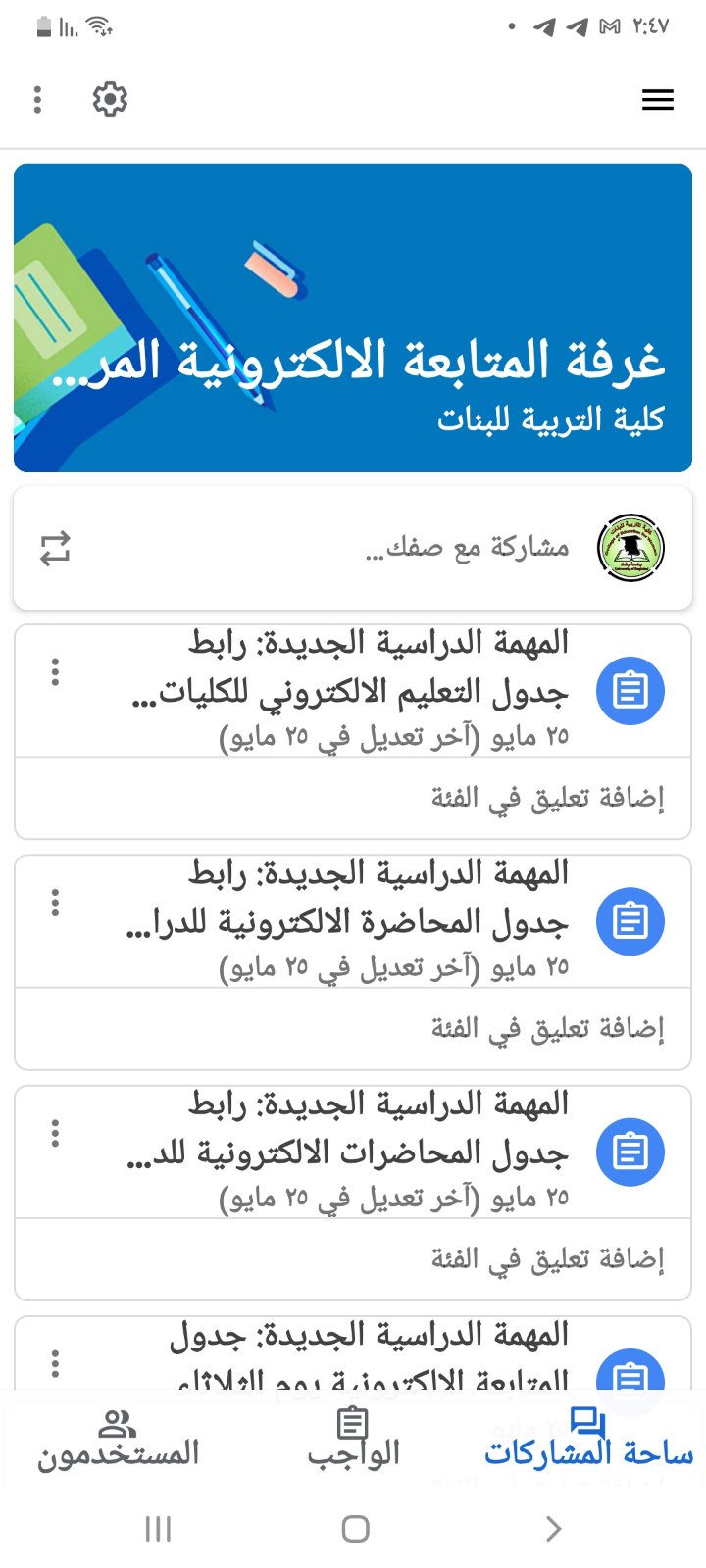 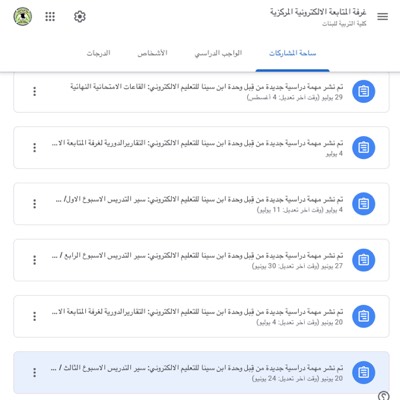 Section Header02
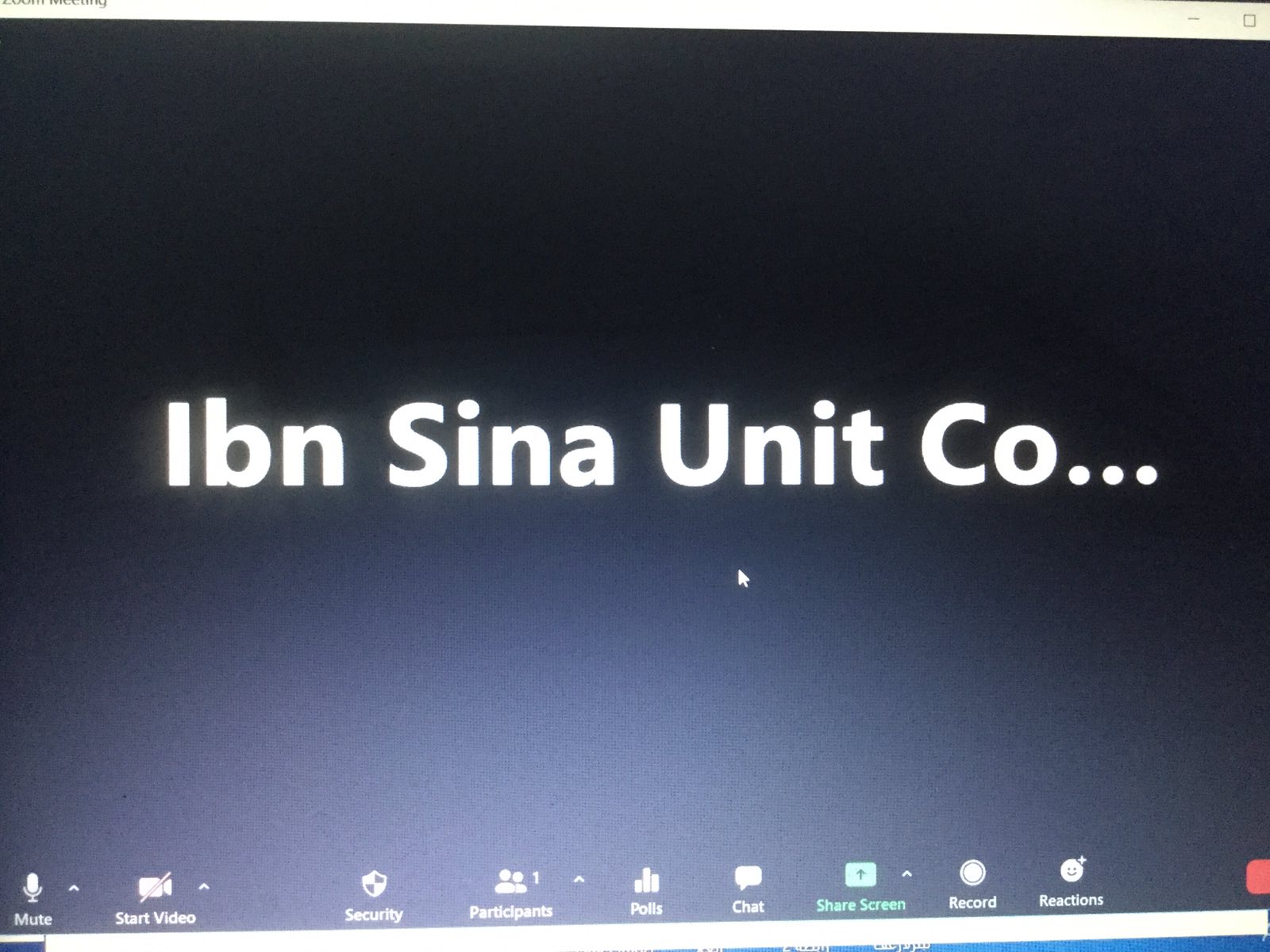 Subtitle
12
تفعيل صف الكتروني لتوثيق نشاطات التعليم الالكتروني
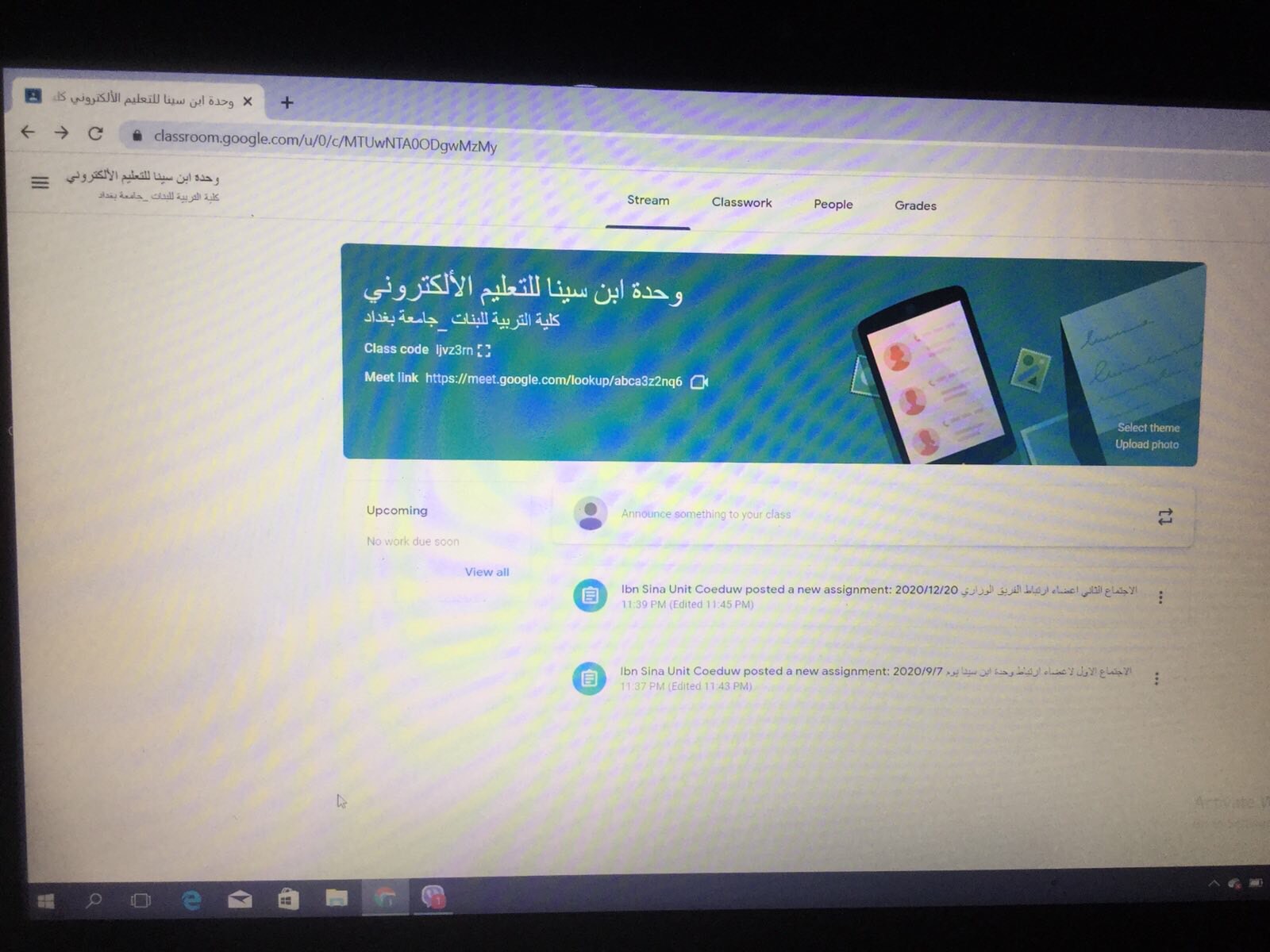 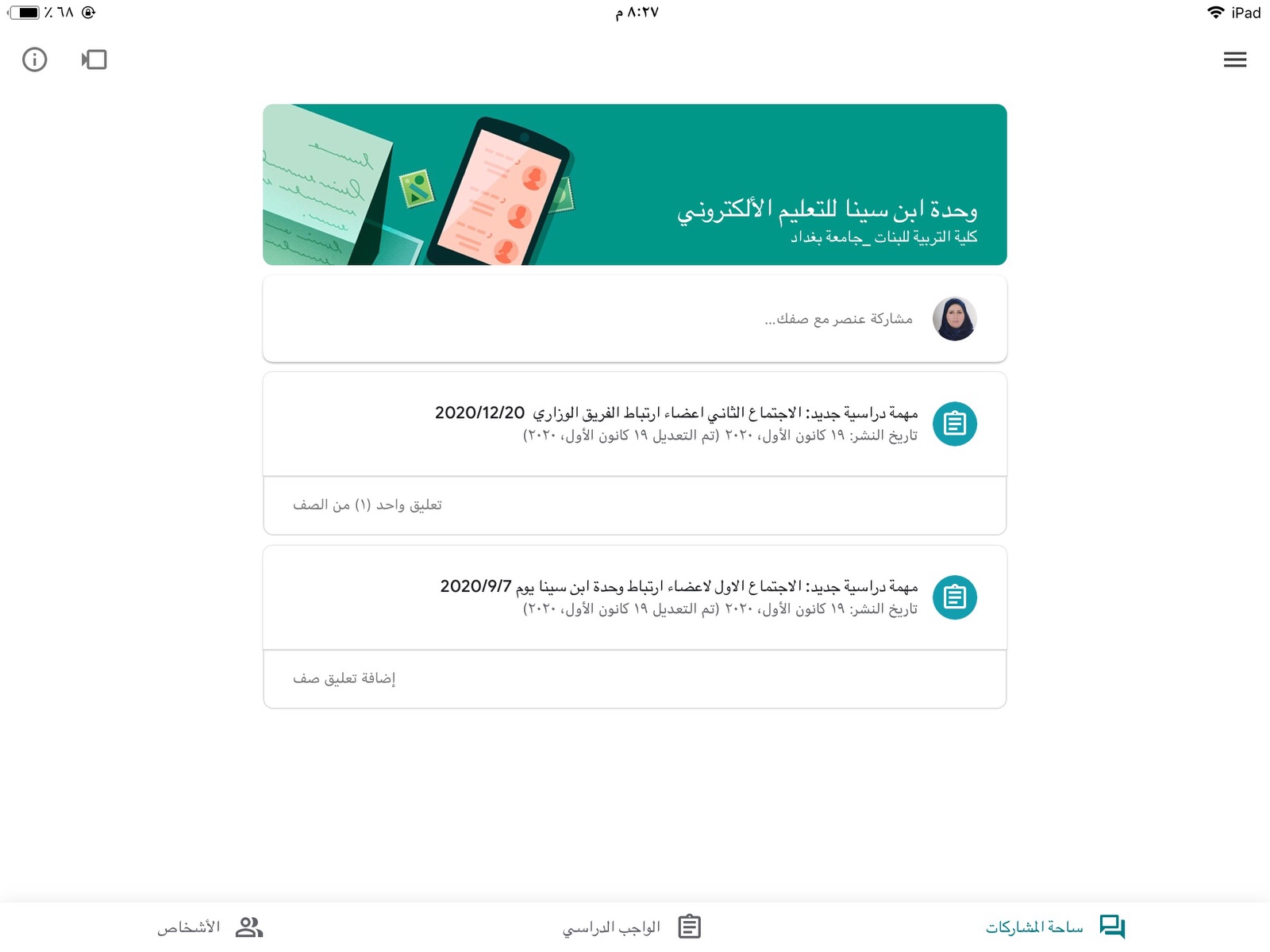 Section Header02
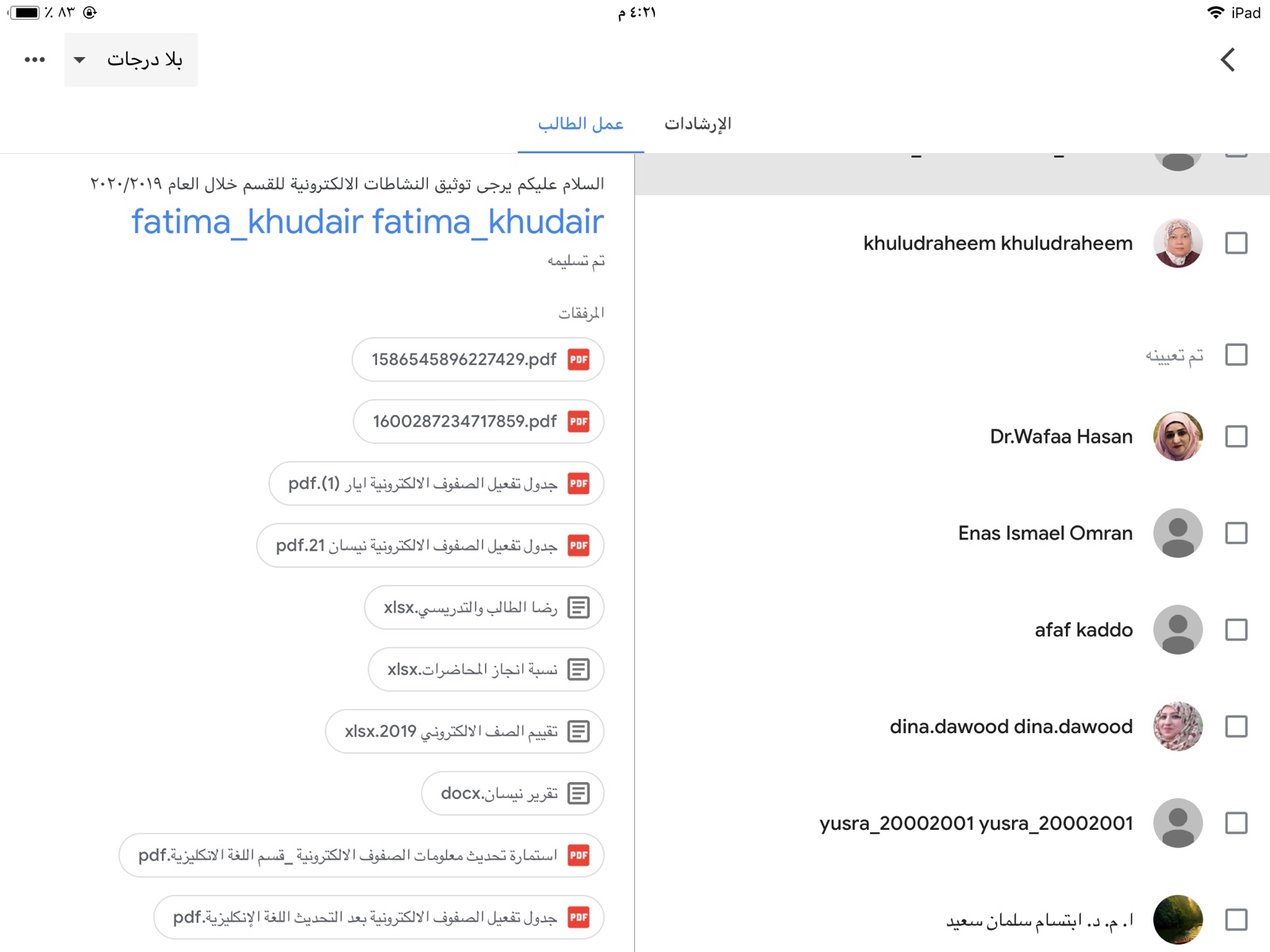 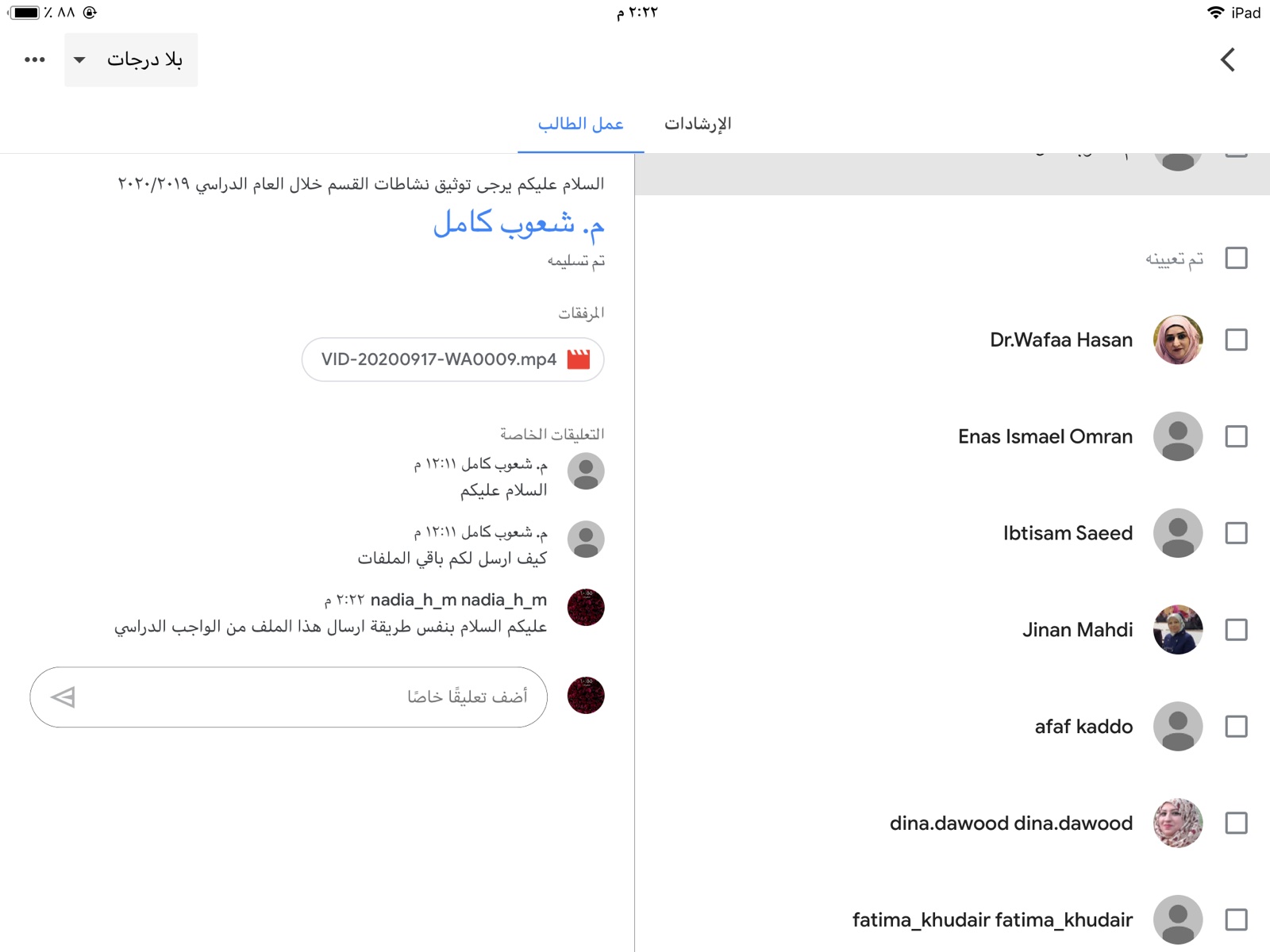 Subtitle
13
متابعة منصة غرفة المتابعة الالكترونية الصفوف الالكترونية باعتماد منصة كوكل كلاسروم
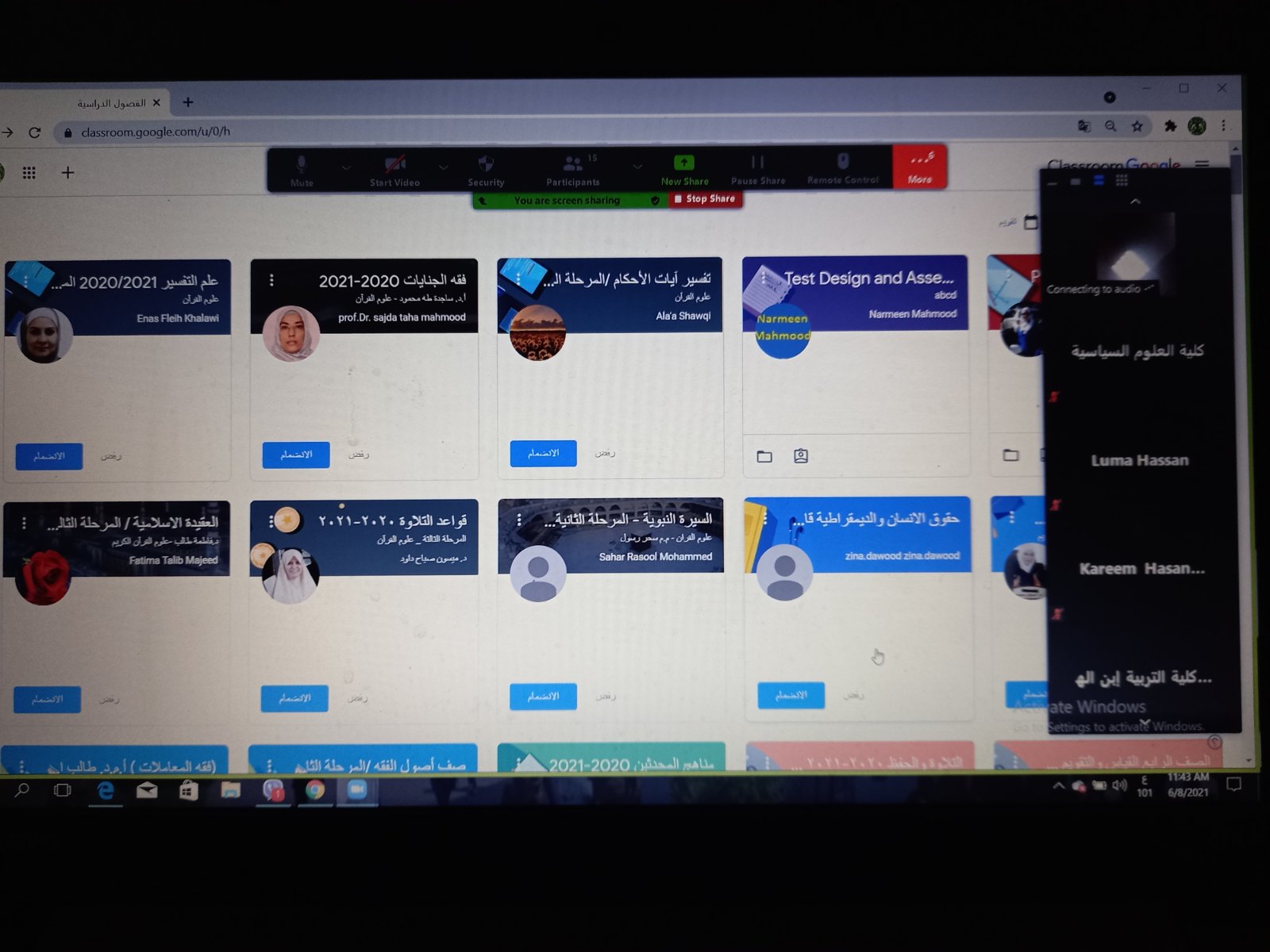 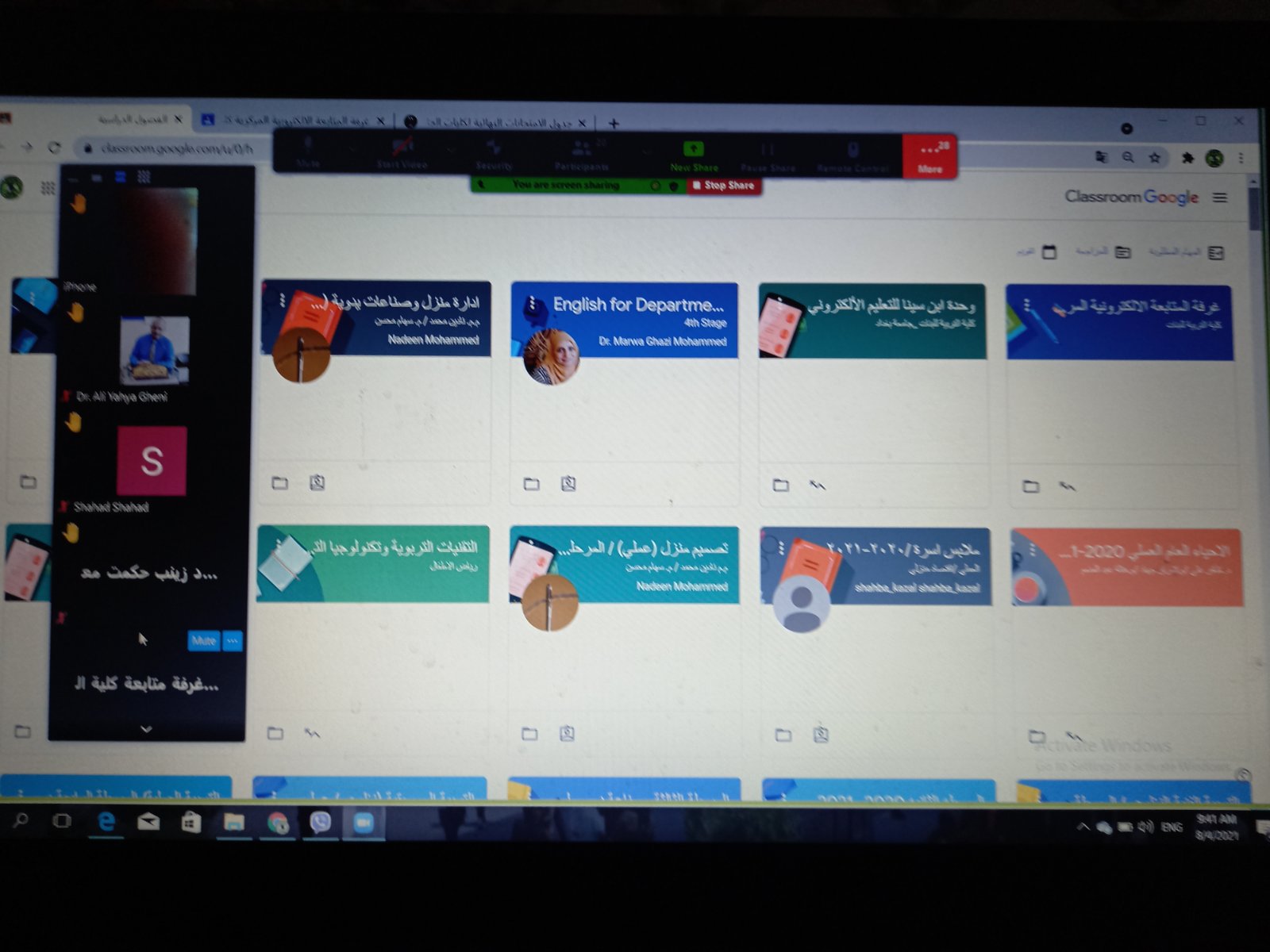 Section Header02
Subtitle
14
متابعة منصة غرفة المتابعة الالكترونية المركزية الصفوف الالكترونية باستخدام منصة زووم
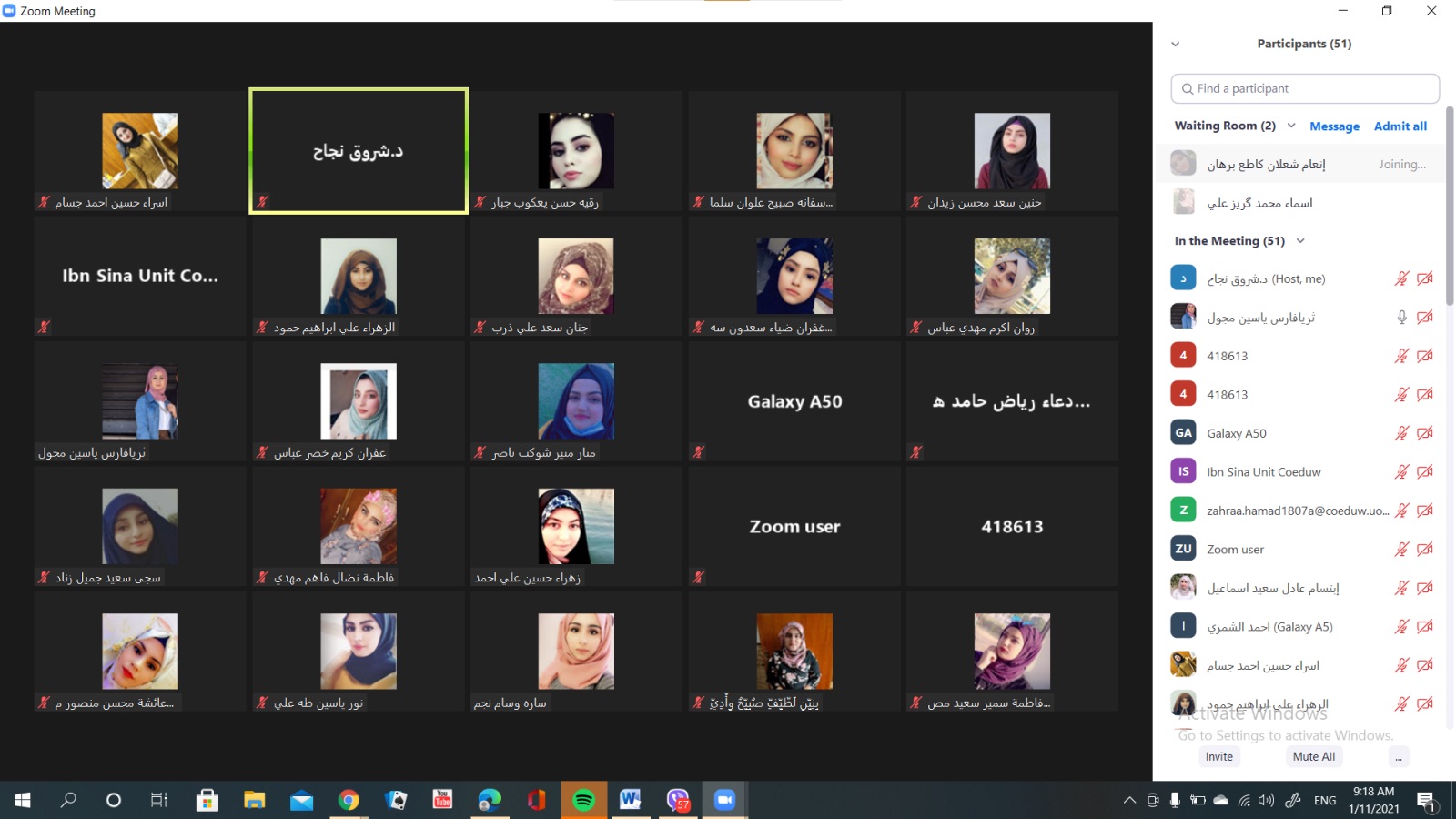 Section Header02
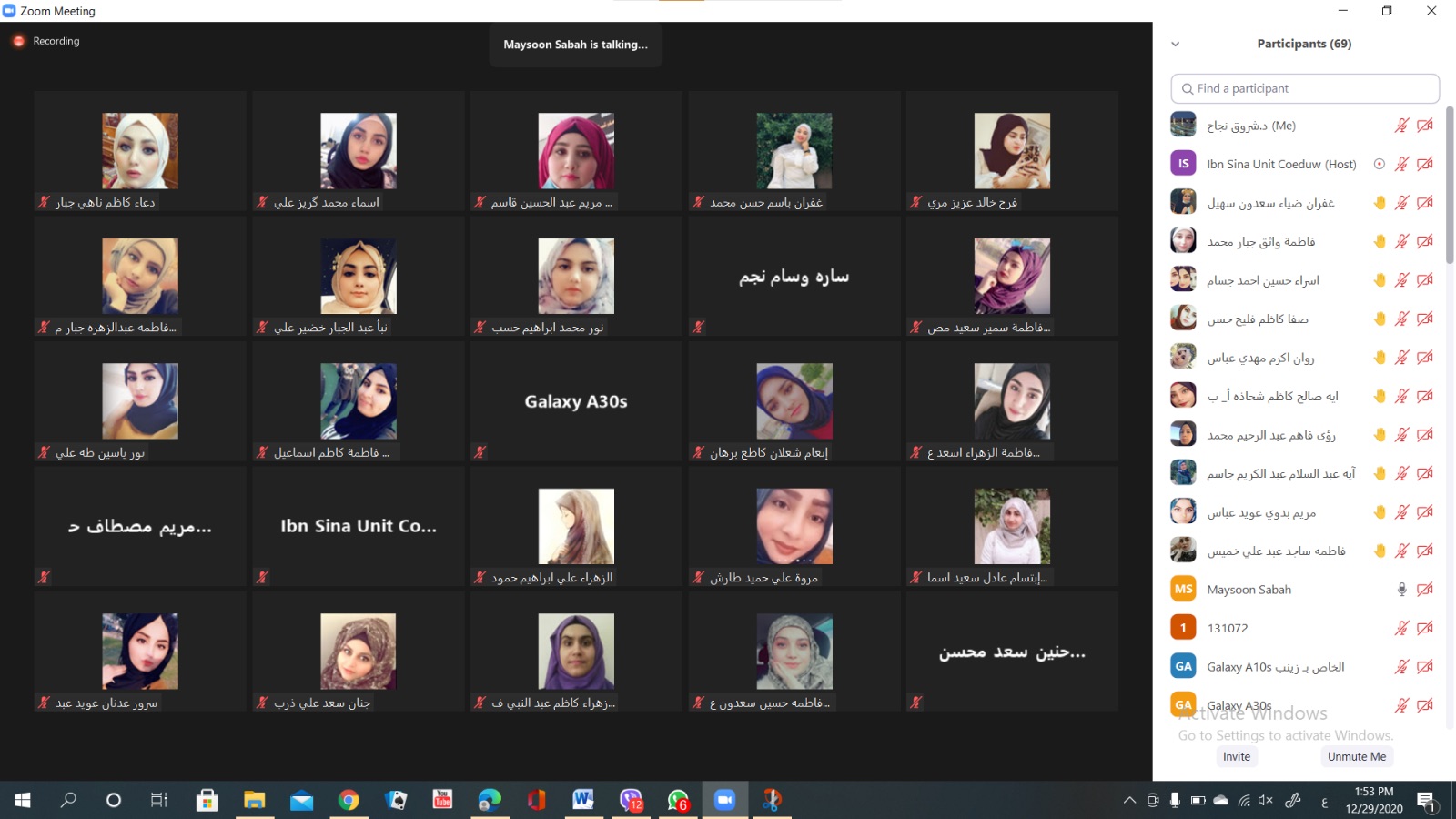 Subtitle
15
حضور الاجتماعات الافتراضية لمسؤولي الوحدات 
        مع مدير مركز ابن سينا للتعليم الالكتروني
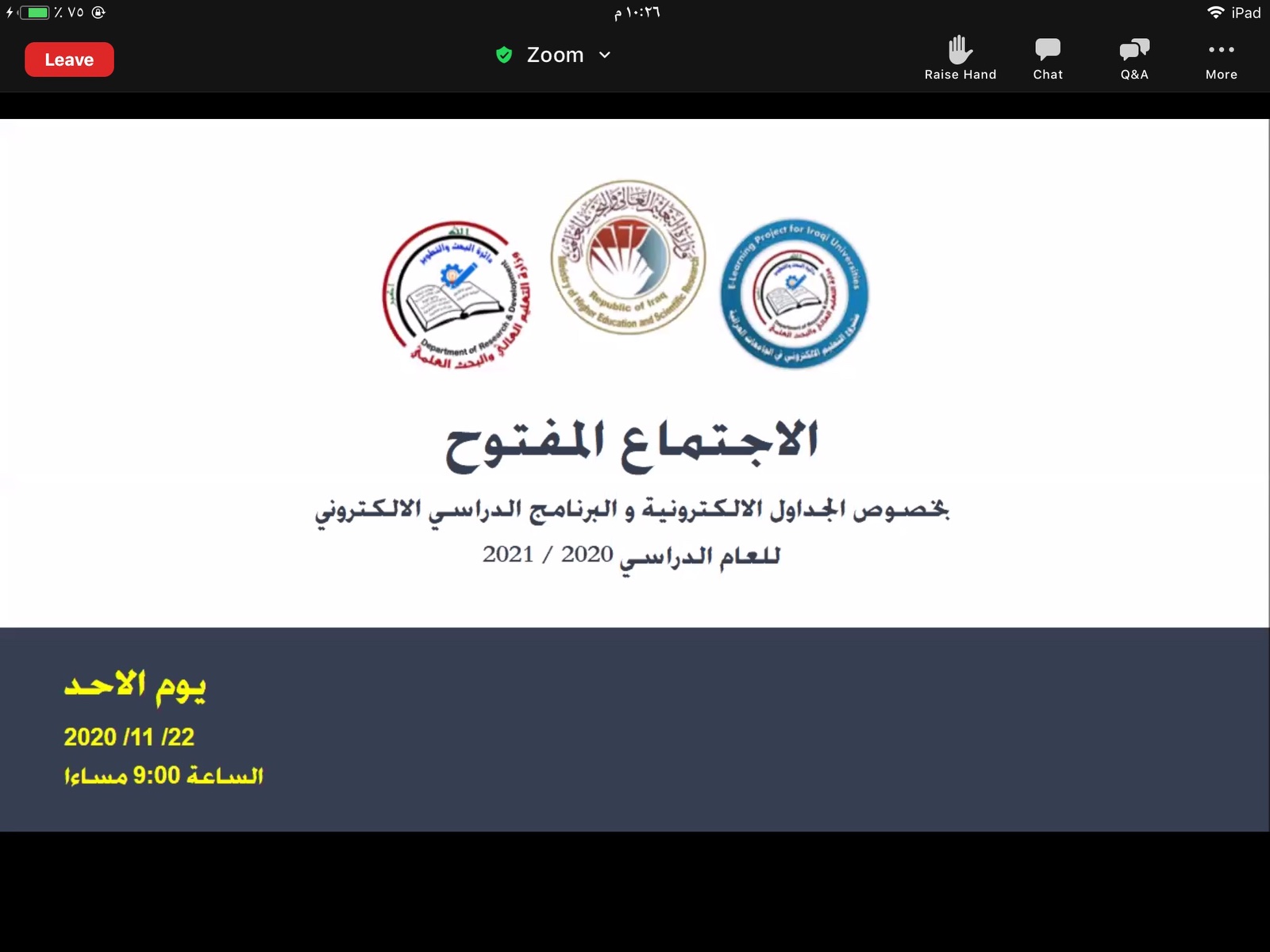 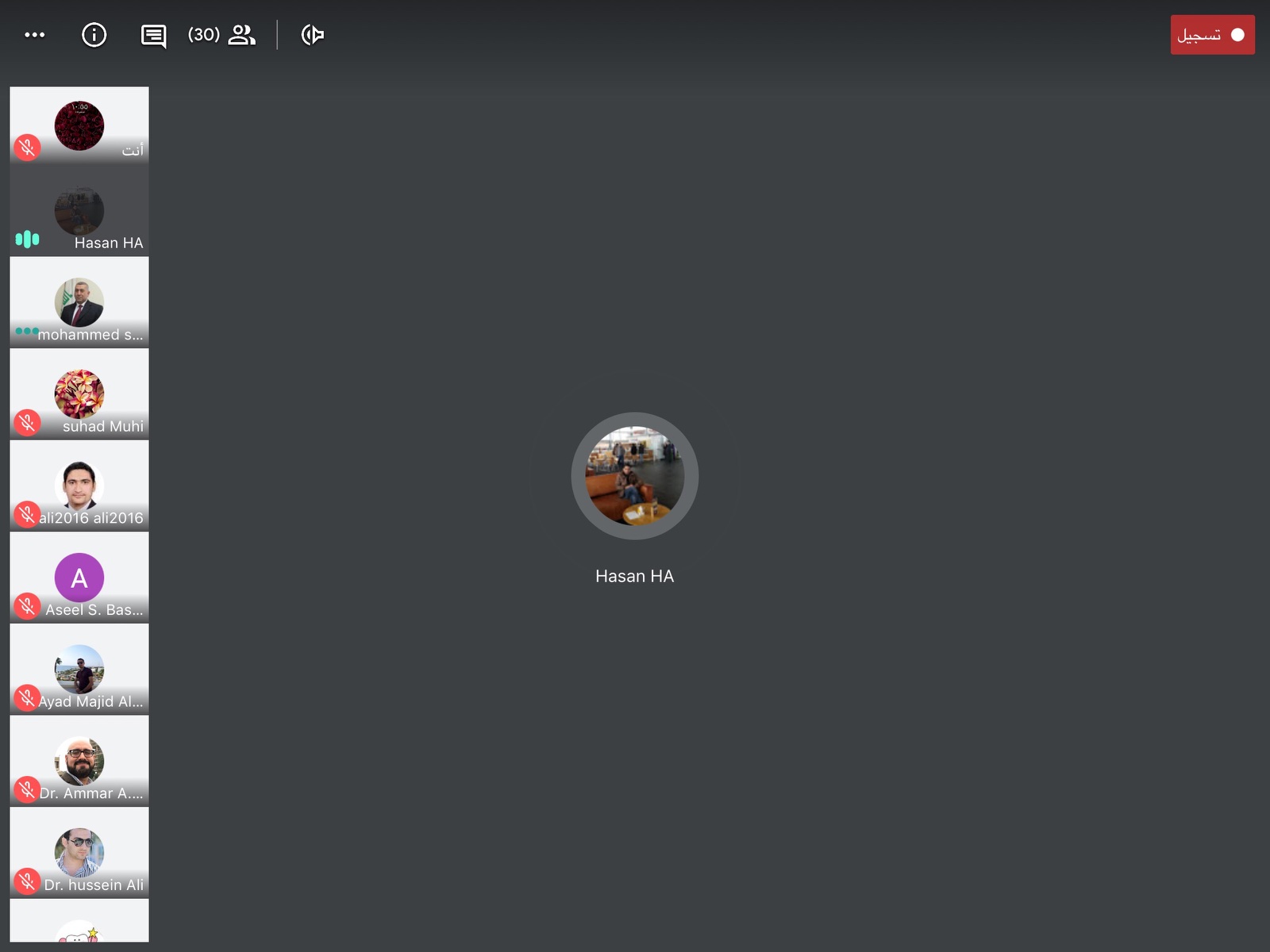 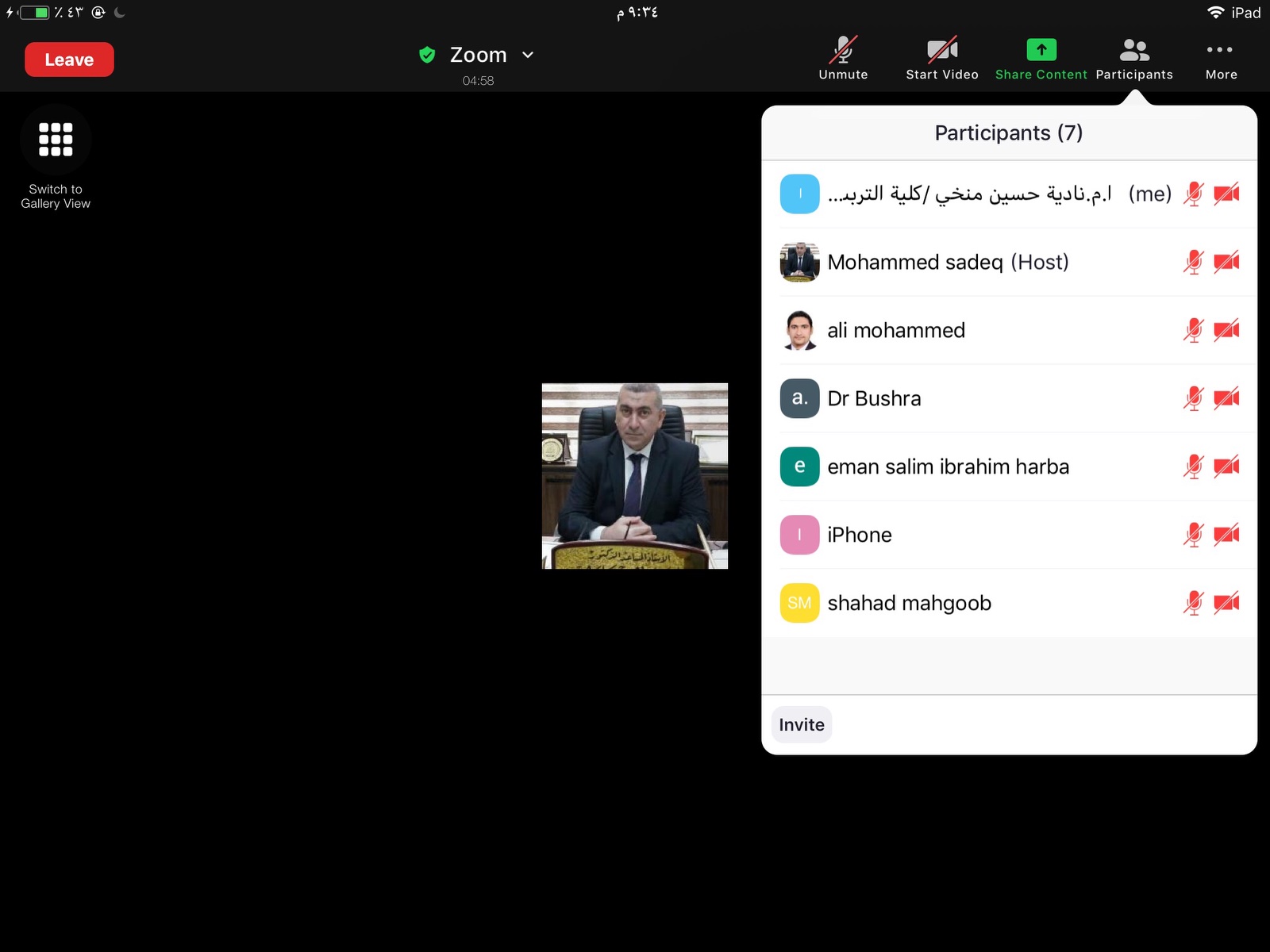 Section Header02
Subtitle
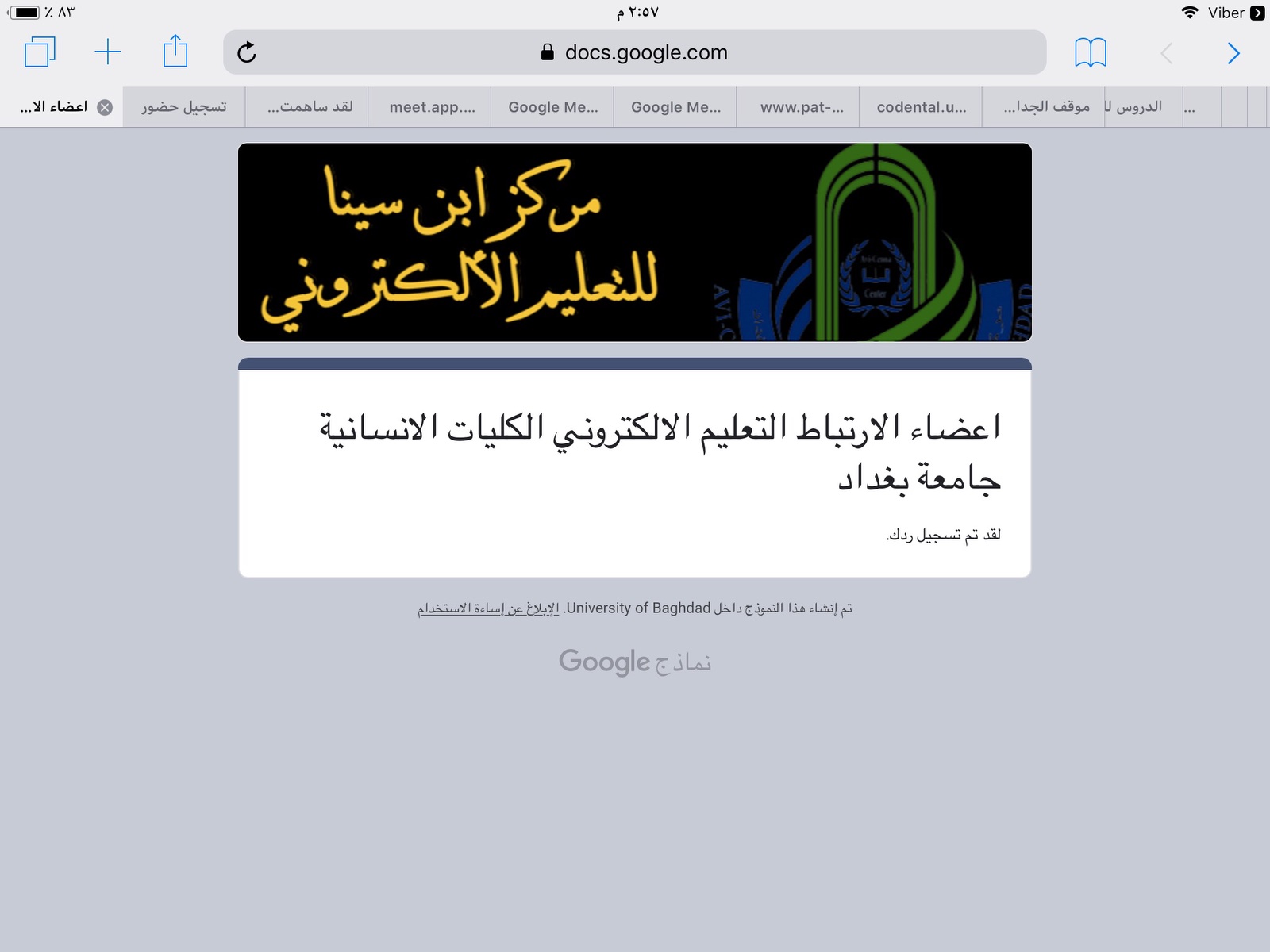 16
عقد الاجتماعات الافتراضية لاعضاء ارتباط الاقسام 
        مع وحدة  ابن سينا للتعليم الالكتروني
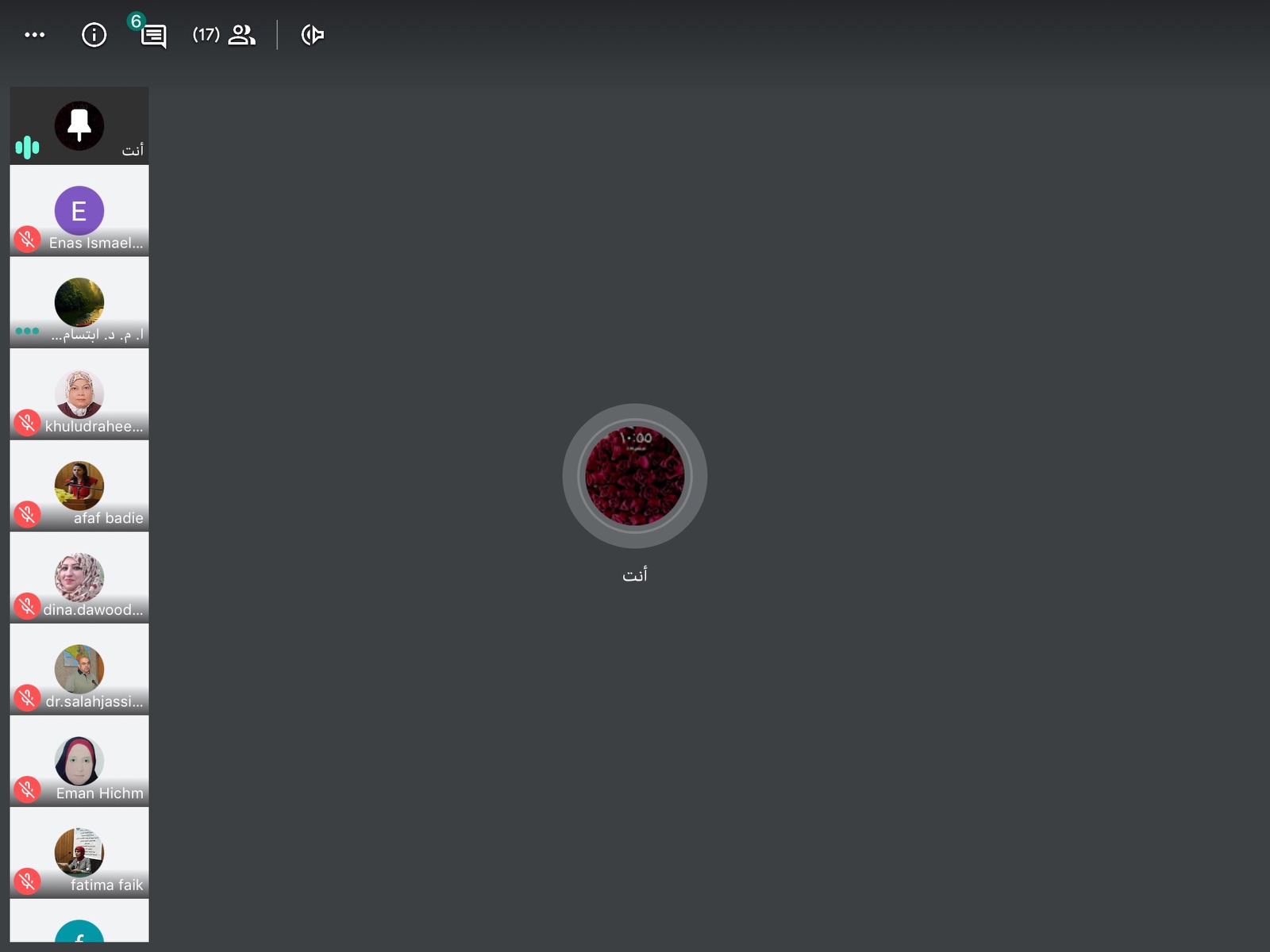 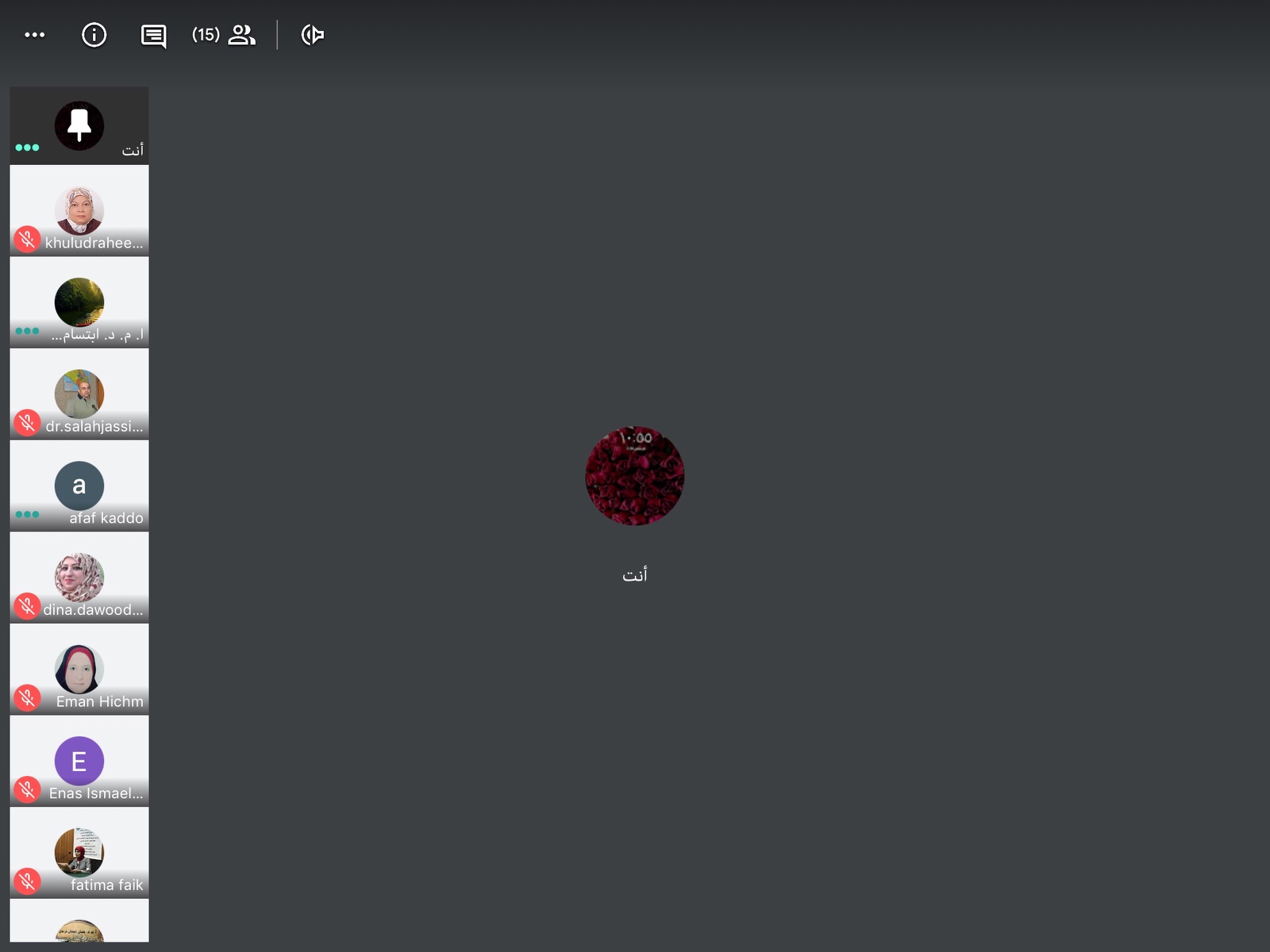 Section Header02
Subtitle
17
متابعة تفعيل الحسابات الرسمية للاساتذة والطالبات
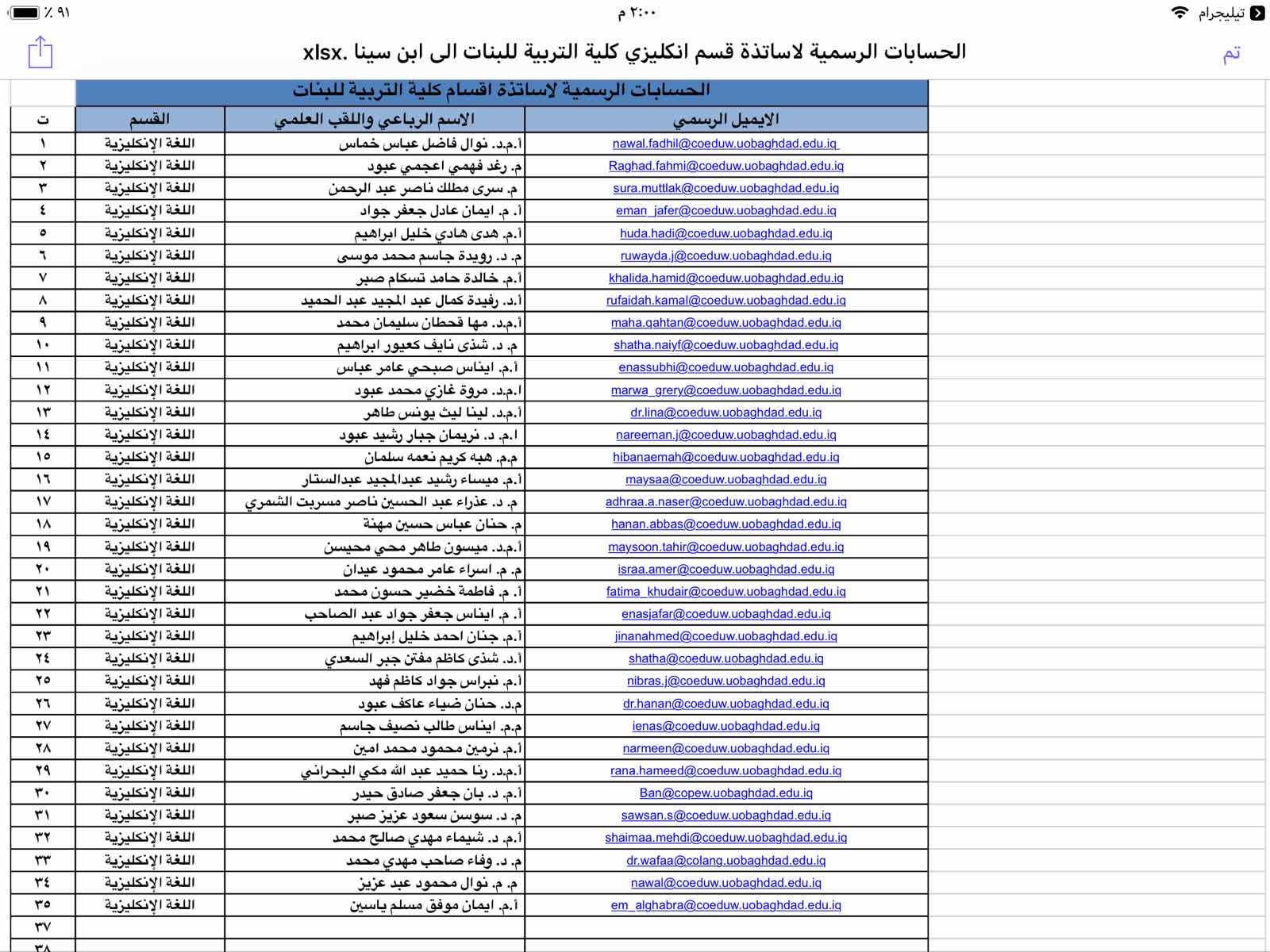 Section Header02
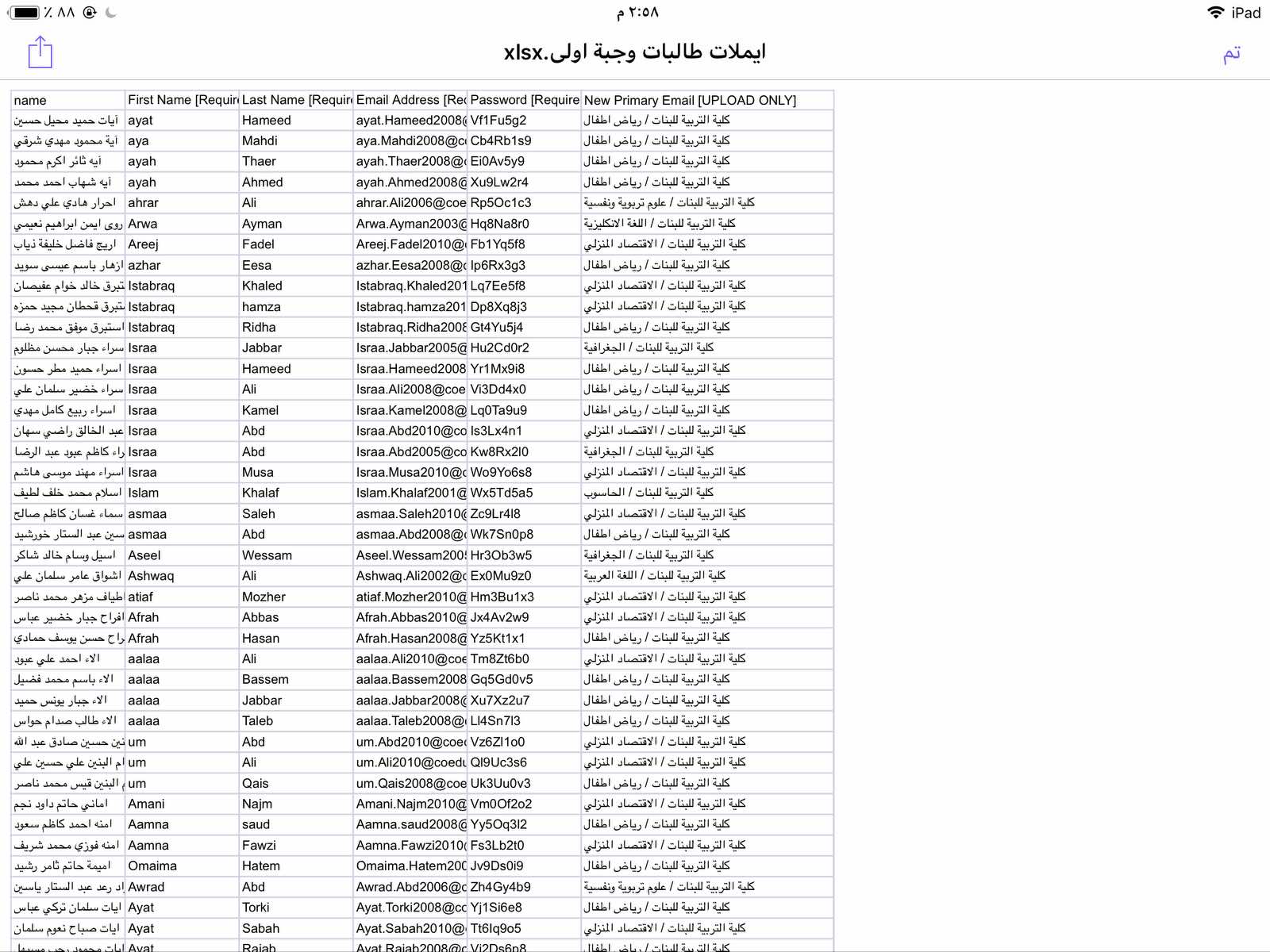 Subtitle
18
متابعة اعلان نشر جداول المحاضرات الالكترونية في الموقع الالكتروني
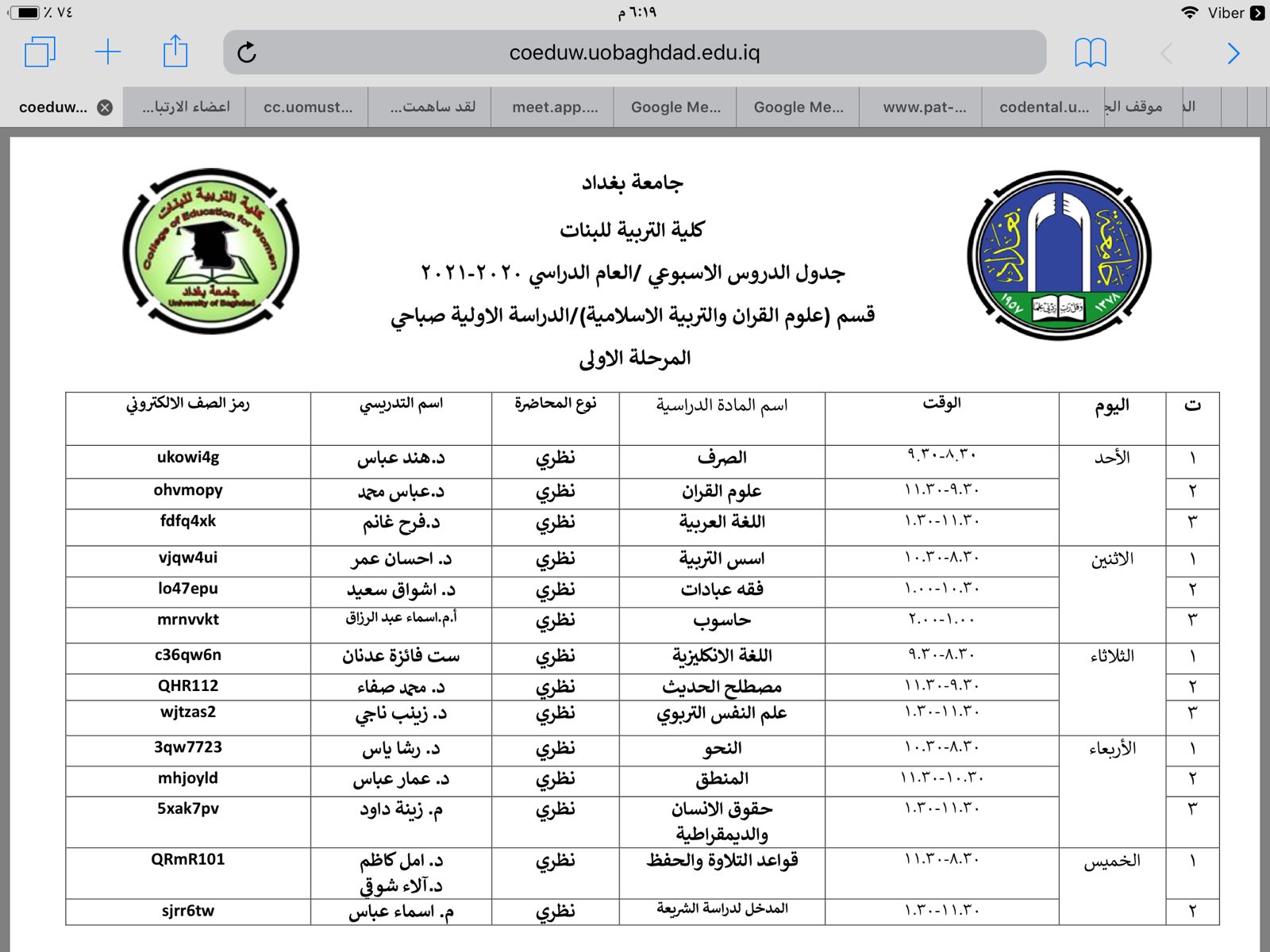 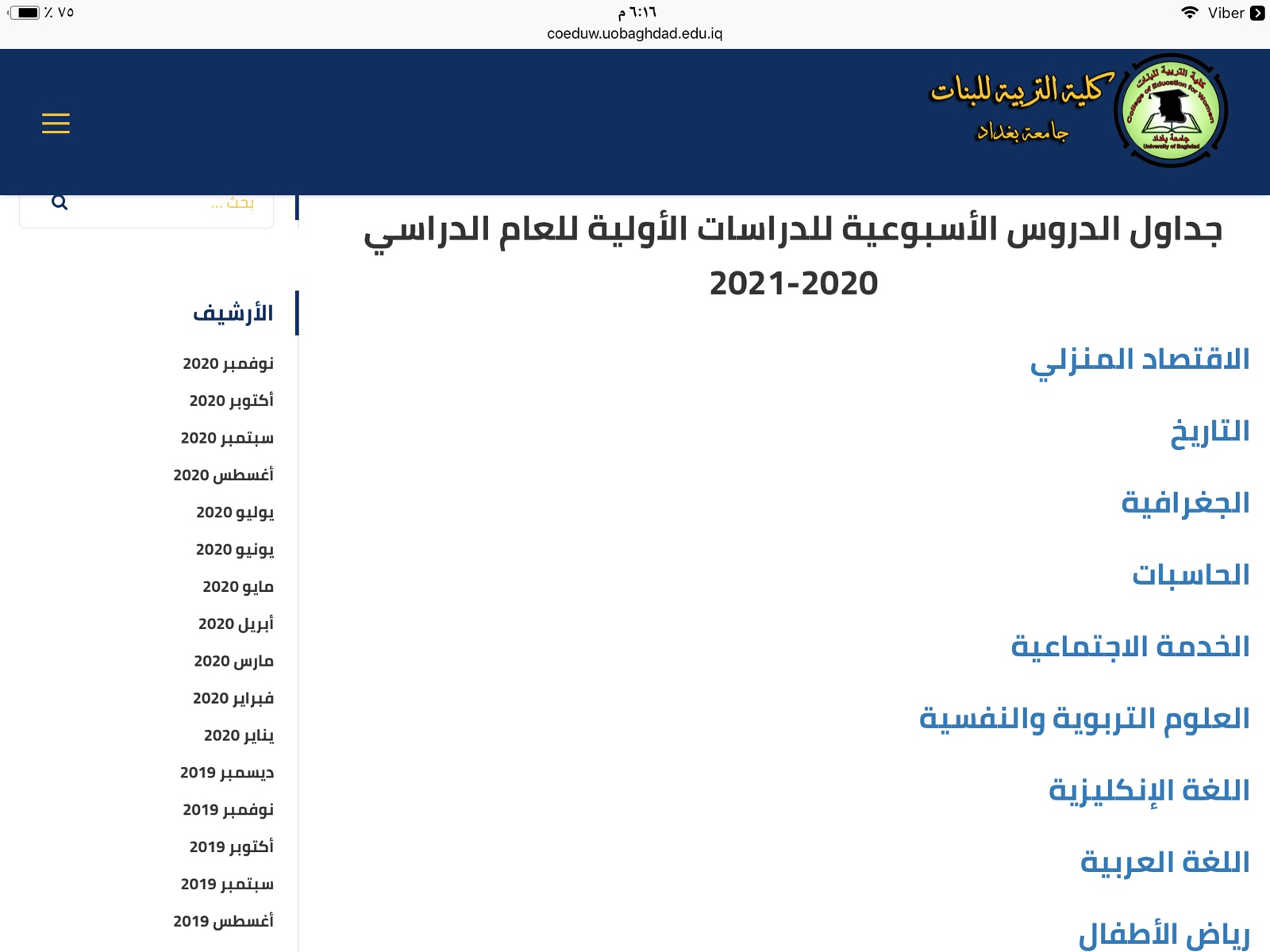 Section Header02
Subtitle
19
متابعة نشر نشاطات التعليم الالكتروني في الموقع الالكتروني
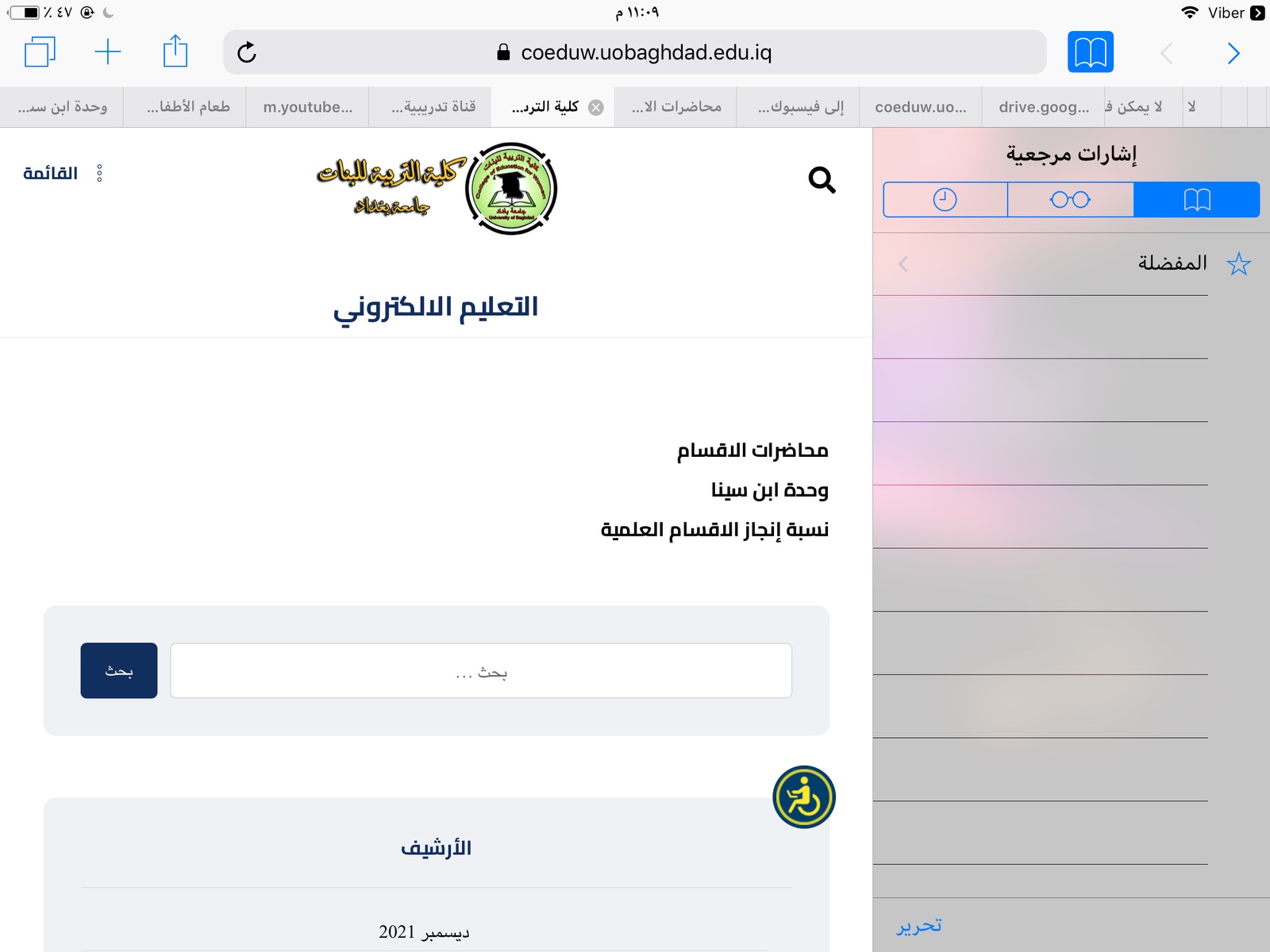 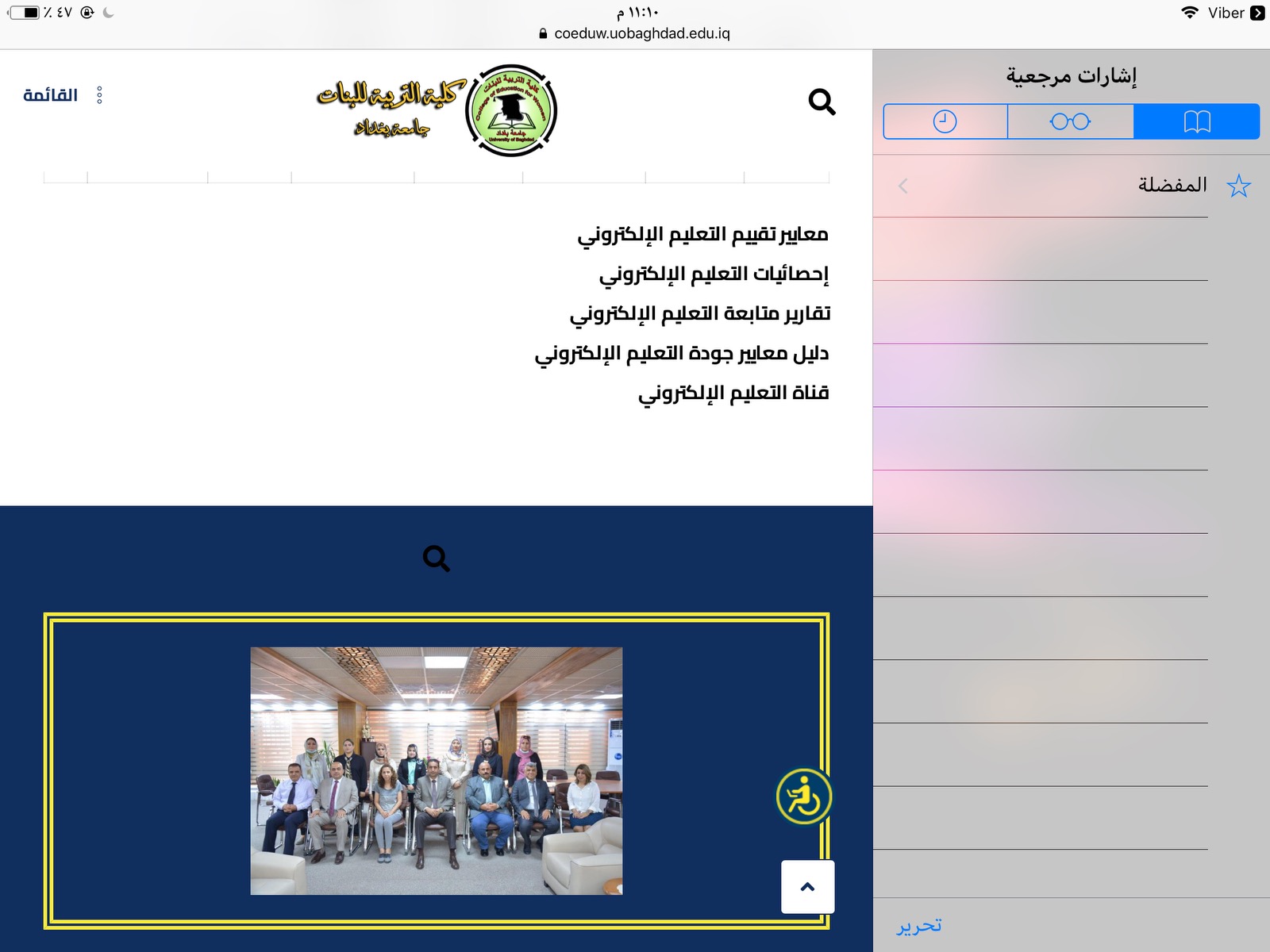 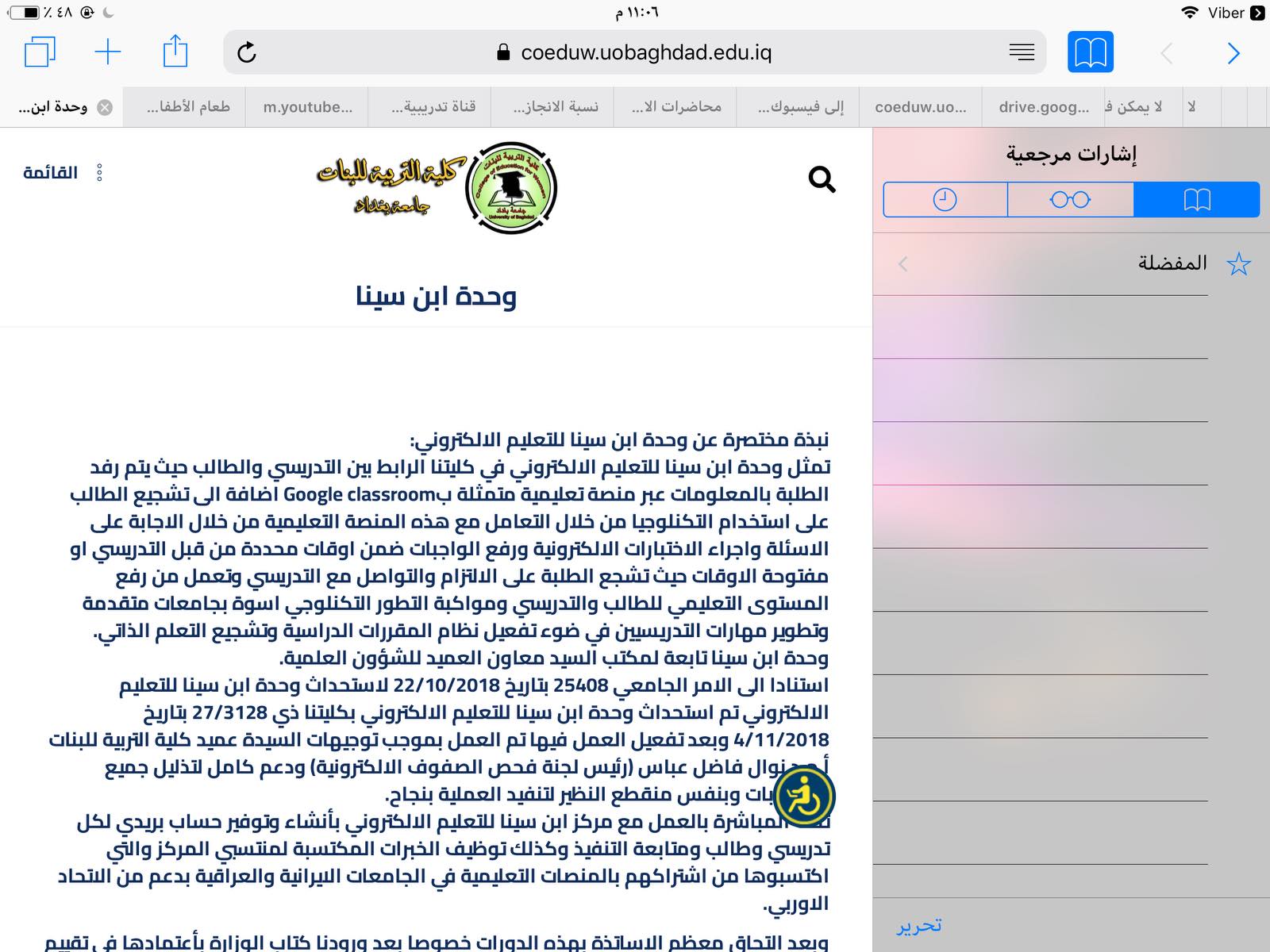 Section Header02
Subtitle
20
متابعة نشر ثقافة التعليم الالكتروني بين الاساتذة والطالبات
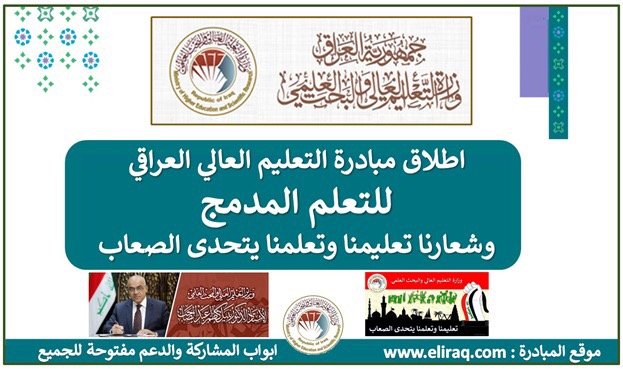 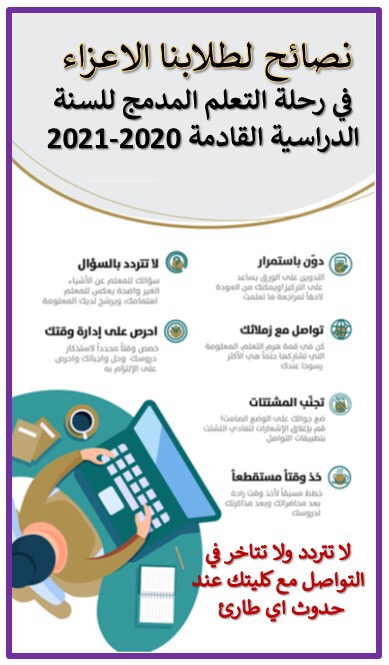 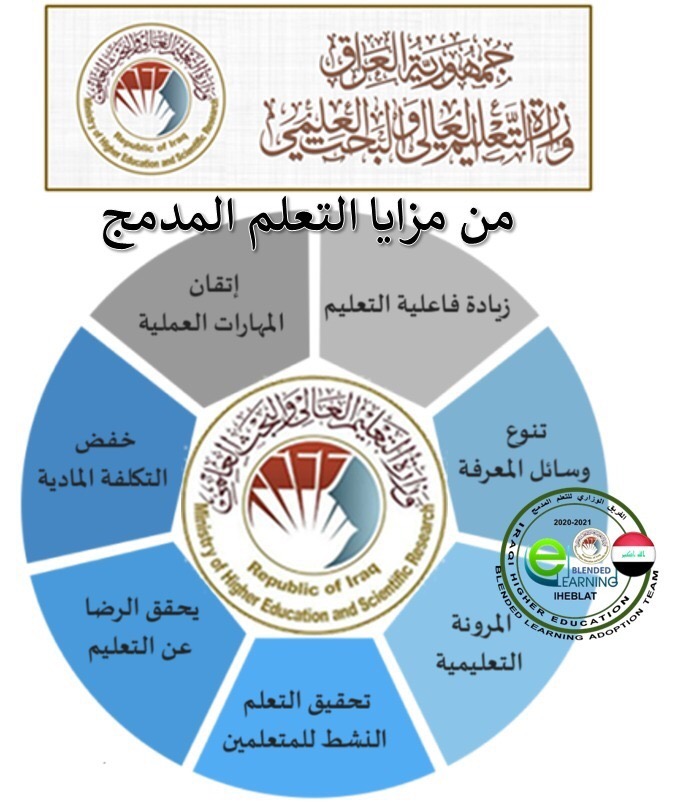 Section Header02
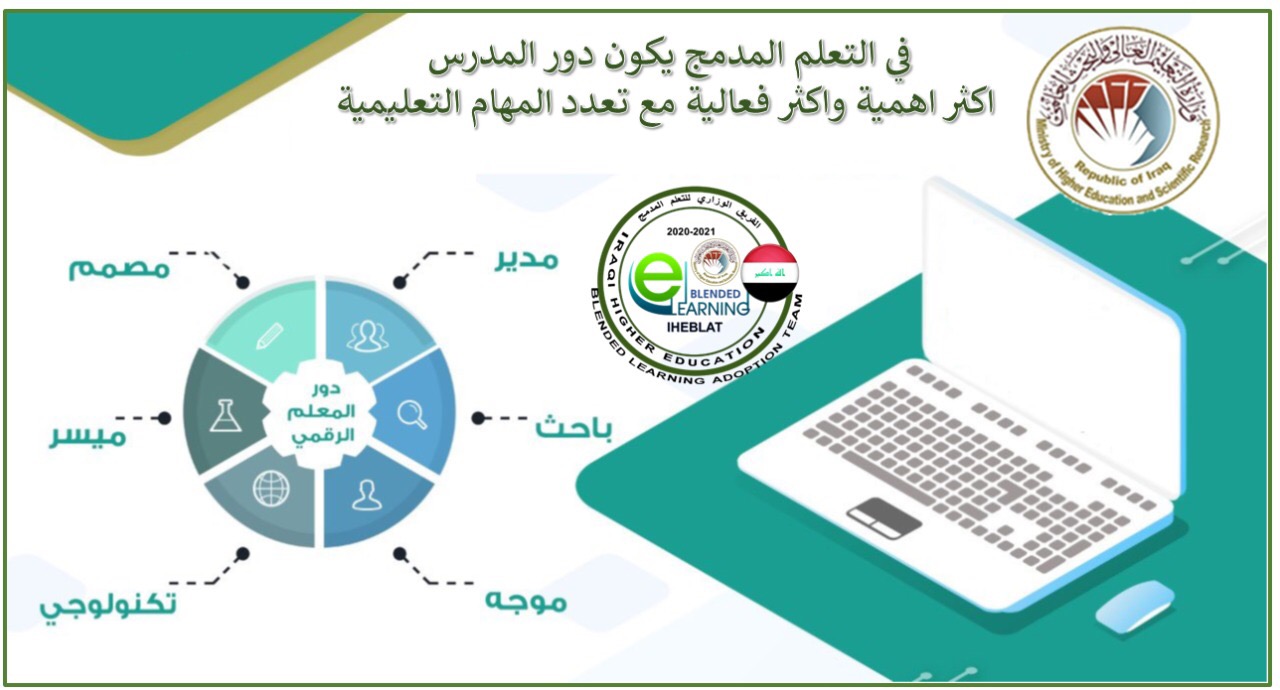 Subtitle
21
انشاء  قناة تدريبية  لنشر نشاطات التعليم الالكتروني
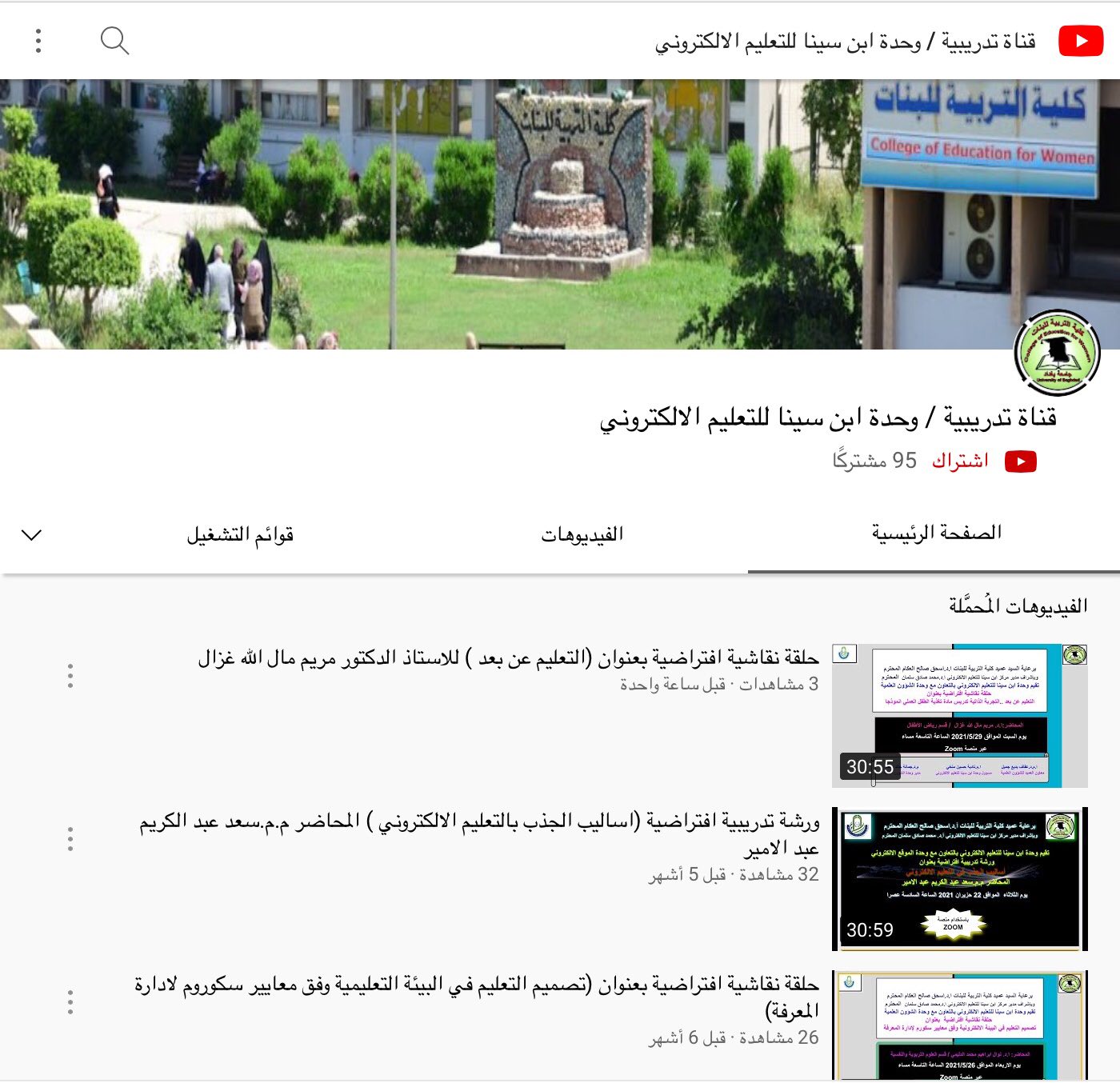 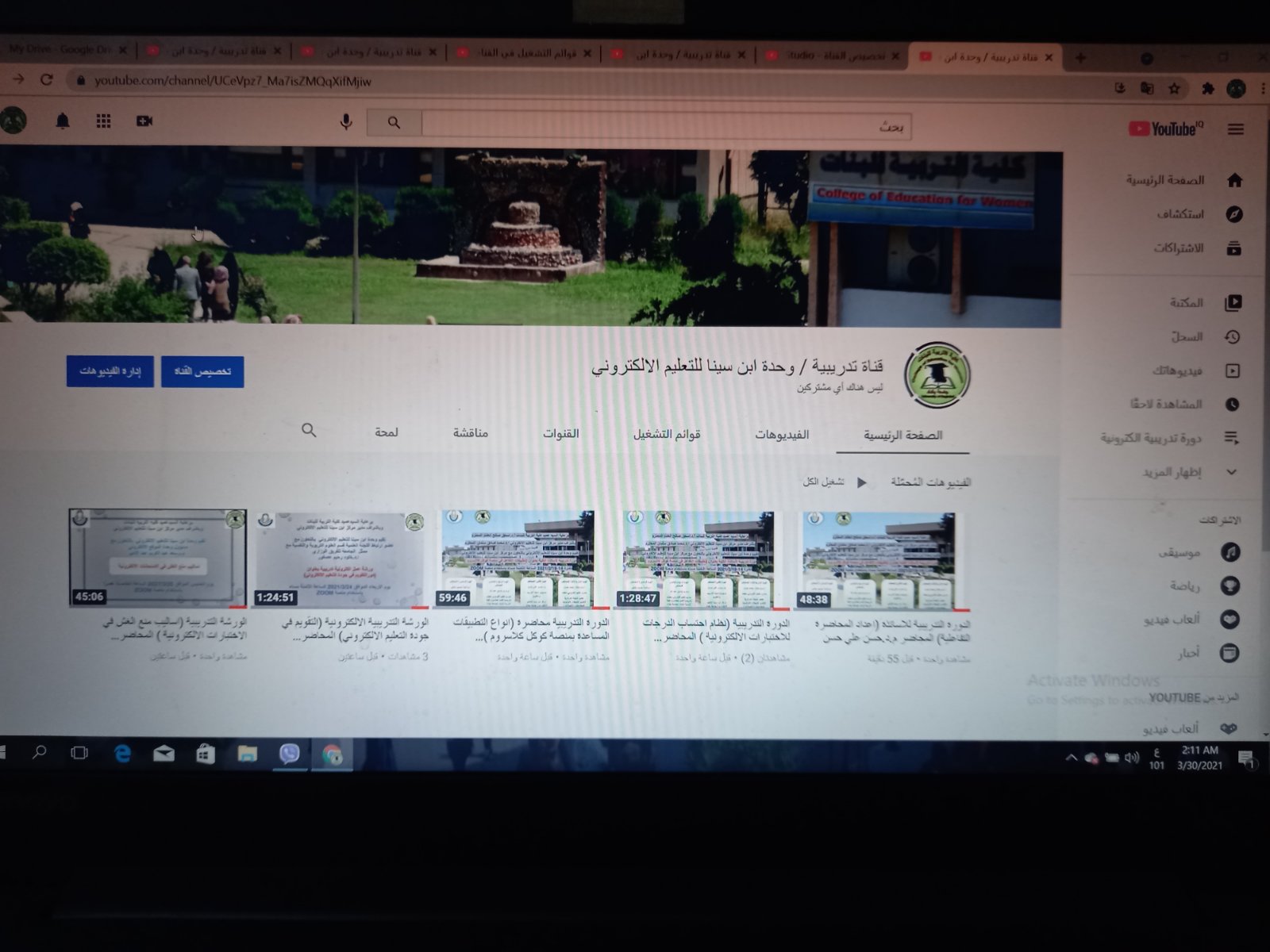 Section Header02
Subtitle
22
انجاز الاحصائيات الافتراضية بالتعاون مع مركز ابن سينا للتعليم الالكتروني
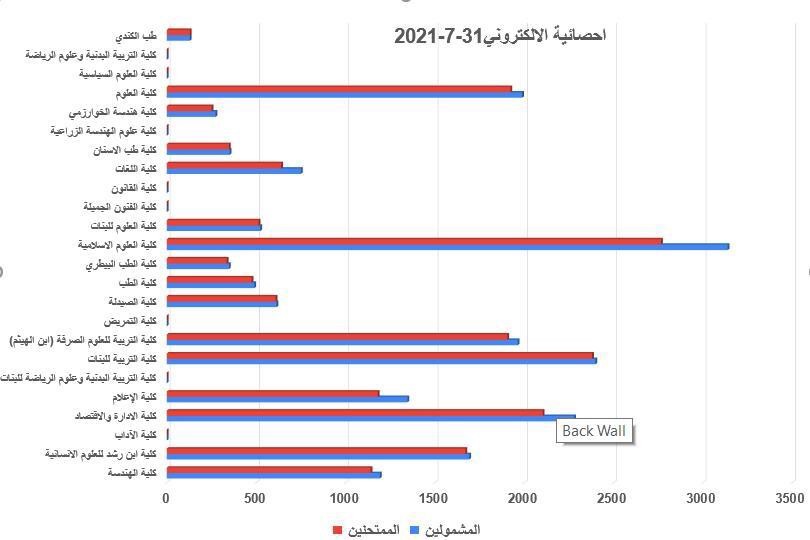 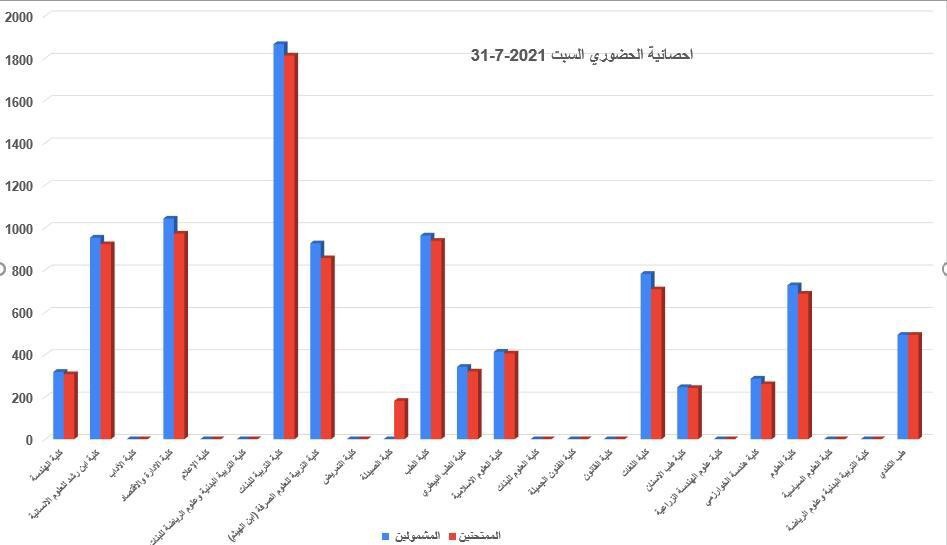 Section Header02
Subtitle
23
انجاز الاحصائيات الافتراضية  بالتعاون مع مركز ابن سينا للتعليم الالكتروني
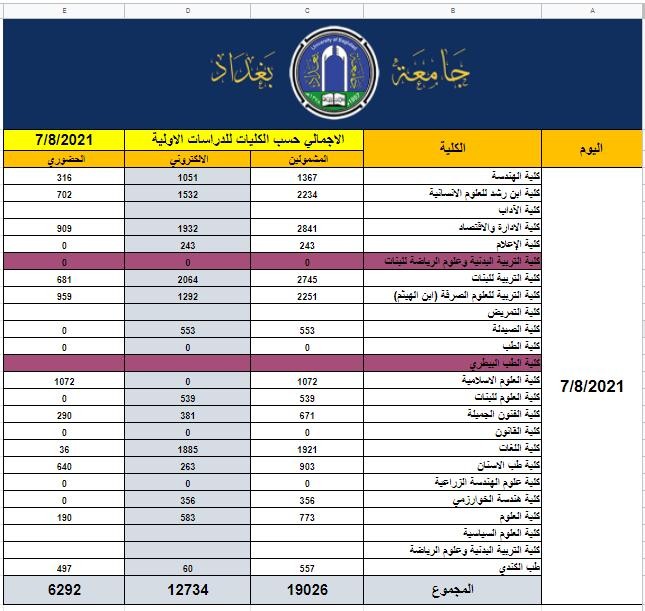 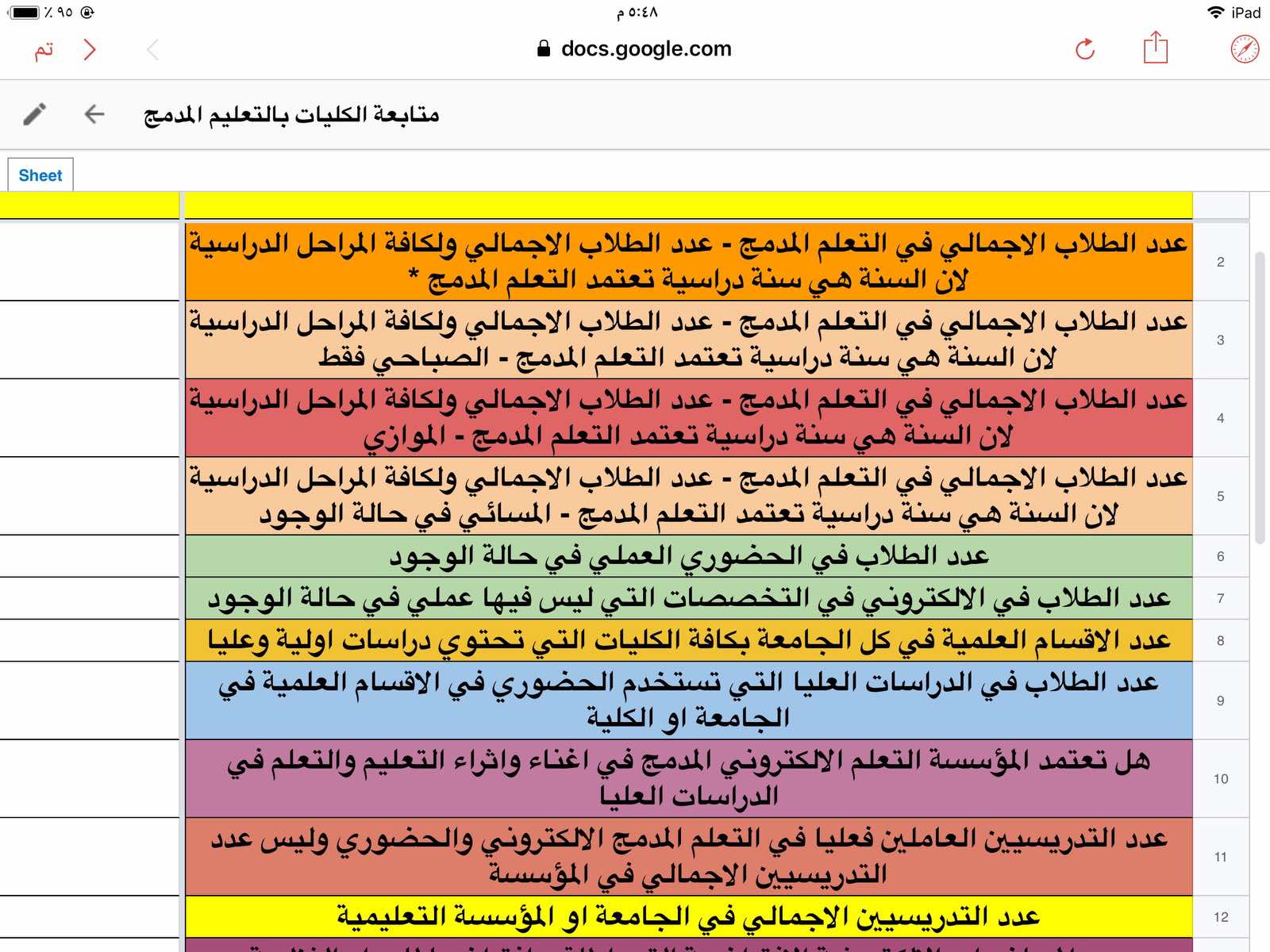 Section Header02
Subtitle
24
انجاز الاحصائيات الافتراضية  بالتعاون مع مركز ابن سينا للتعليم الالكتروني
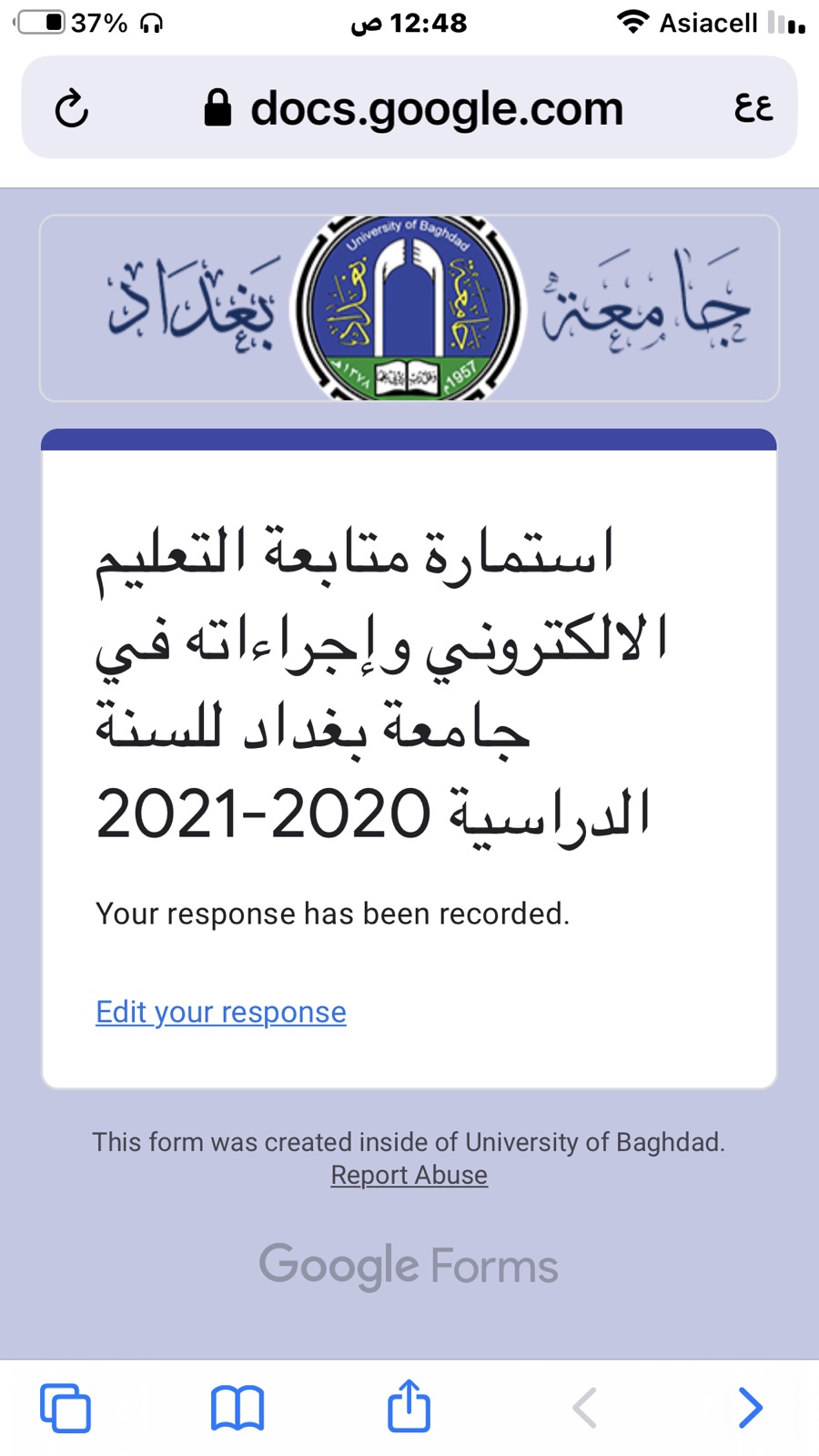 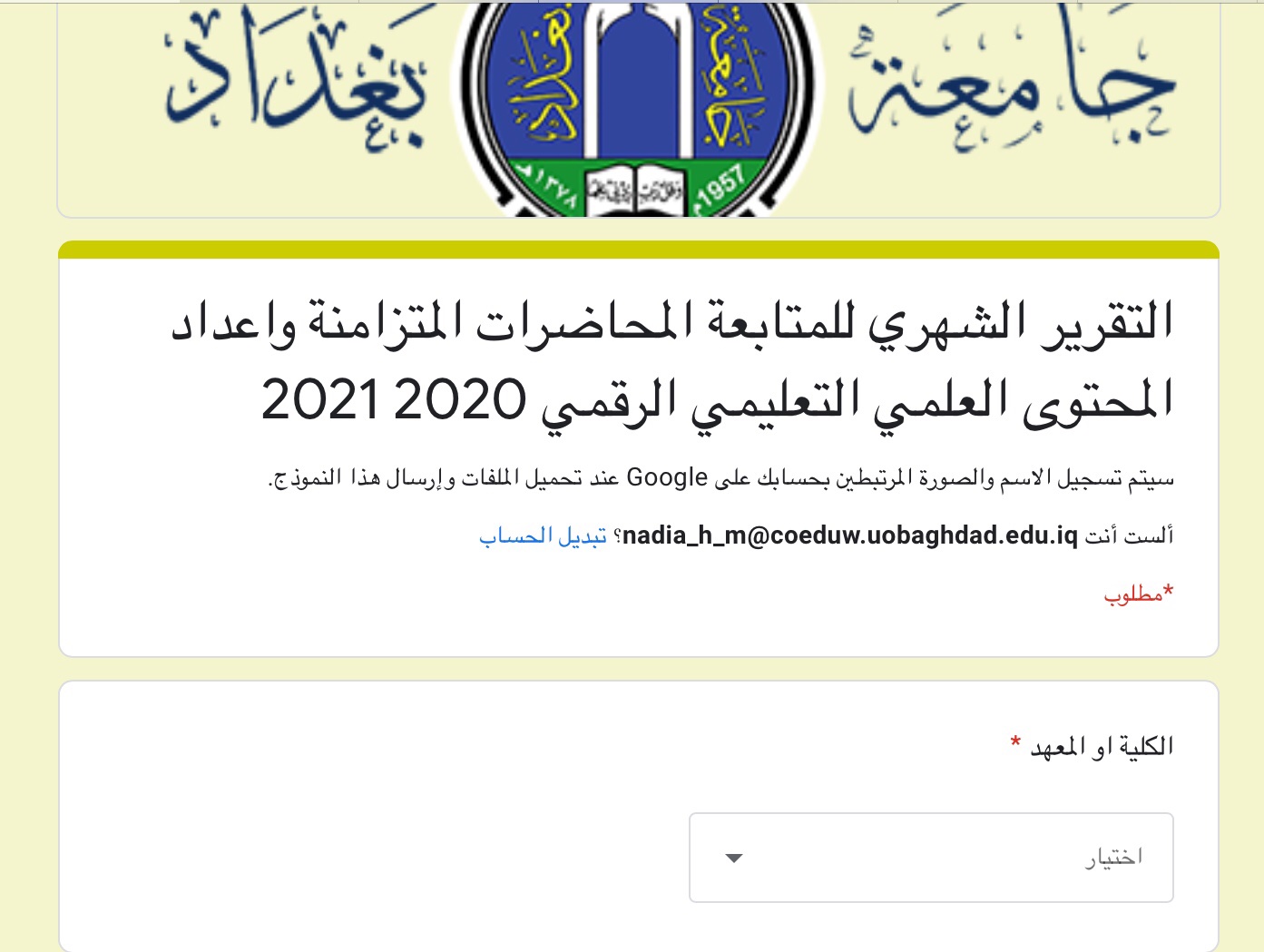 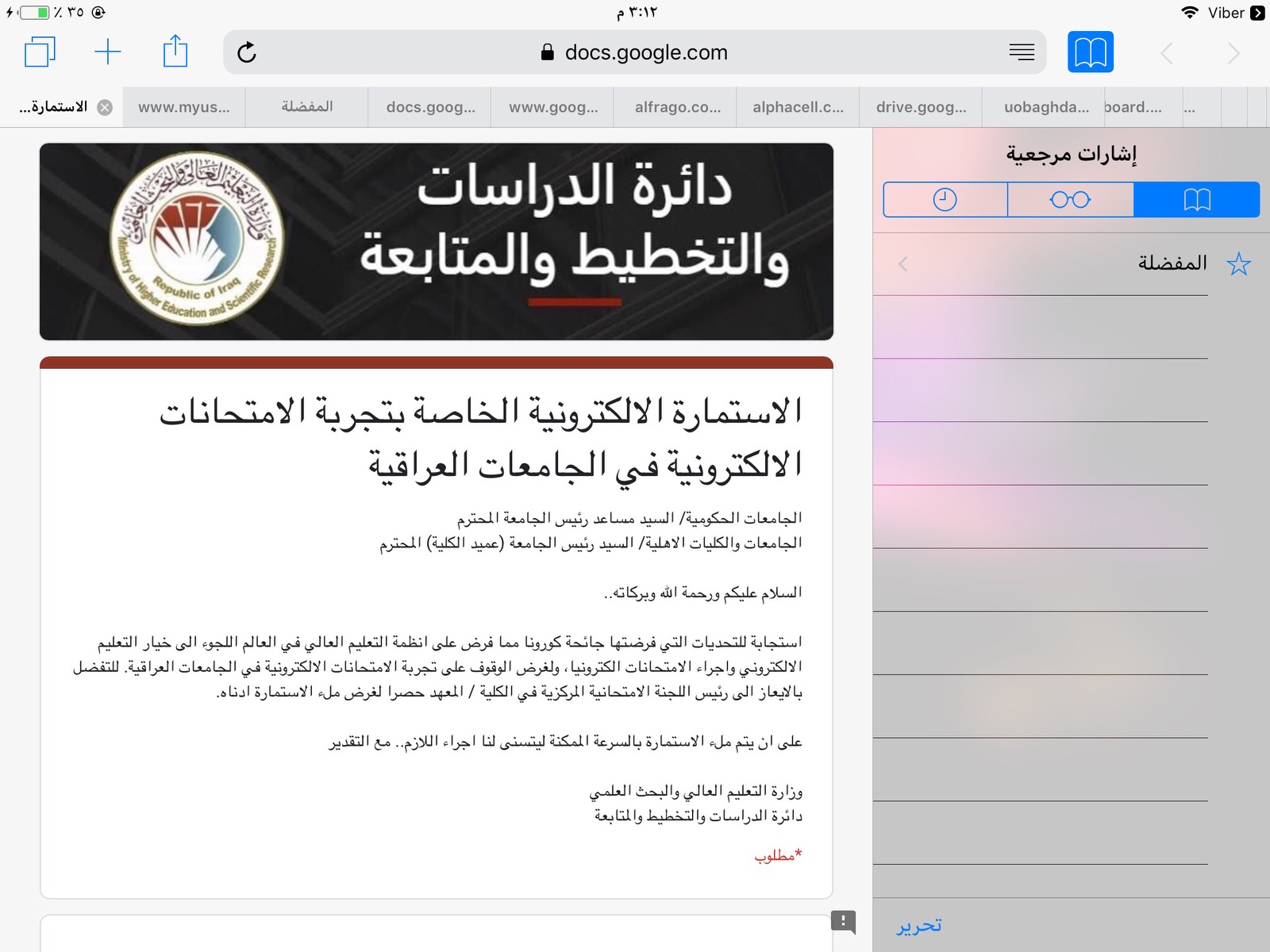 Section Header02
Subtitle
25
انجاز الاستبانات الافتراضية اراء الطلبة باعتماد عملية  التعليم الالكتروني
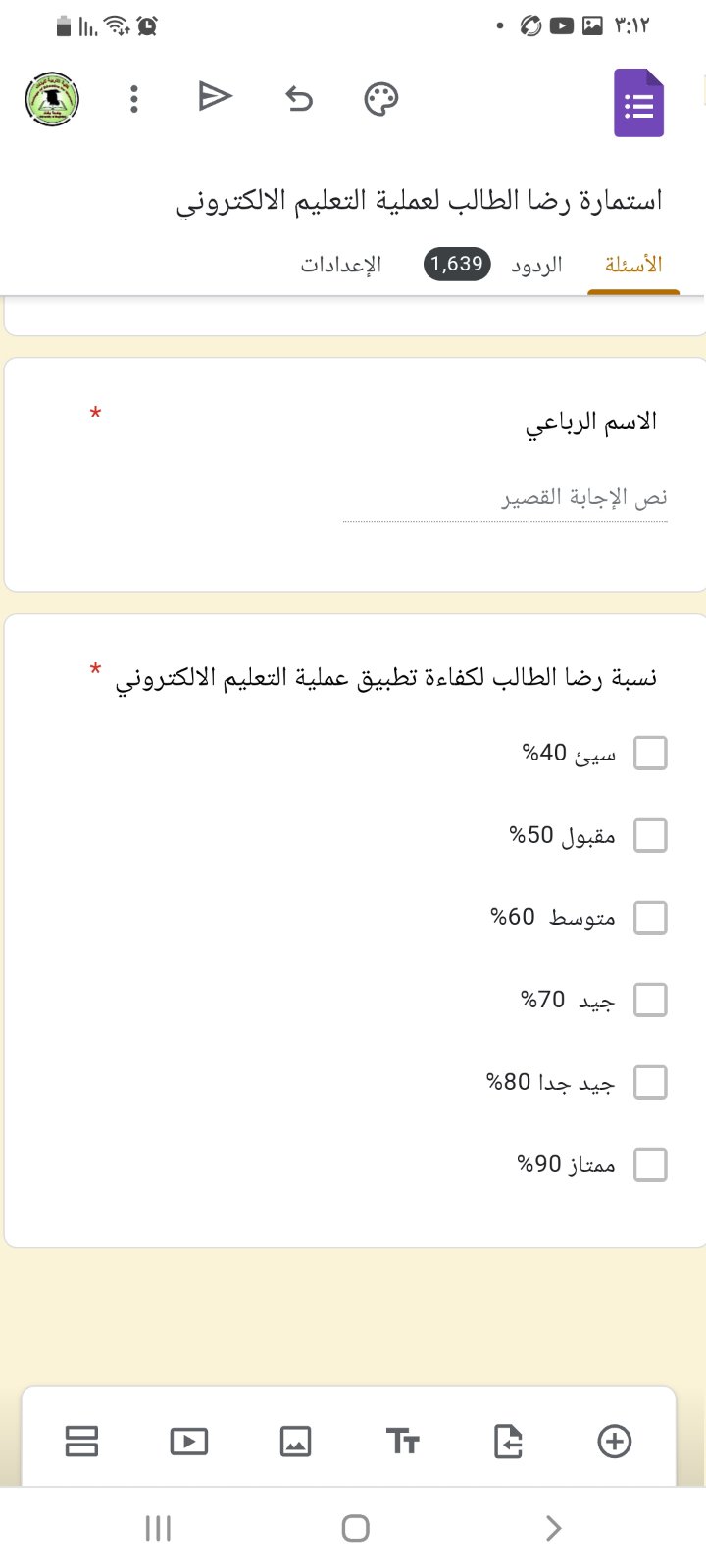 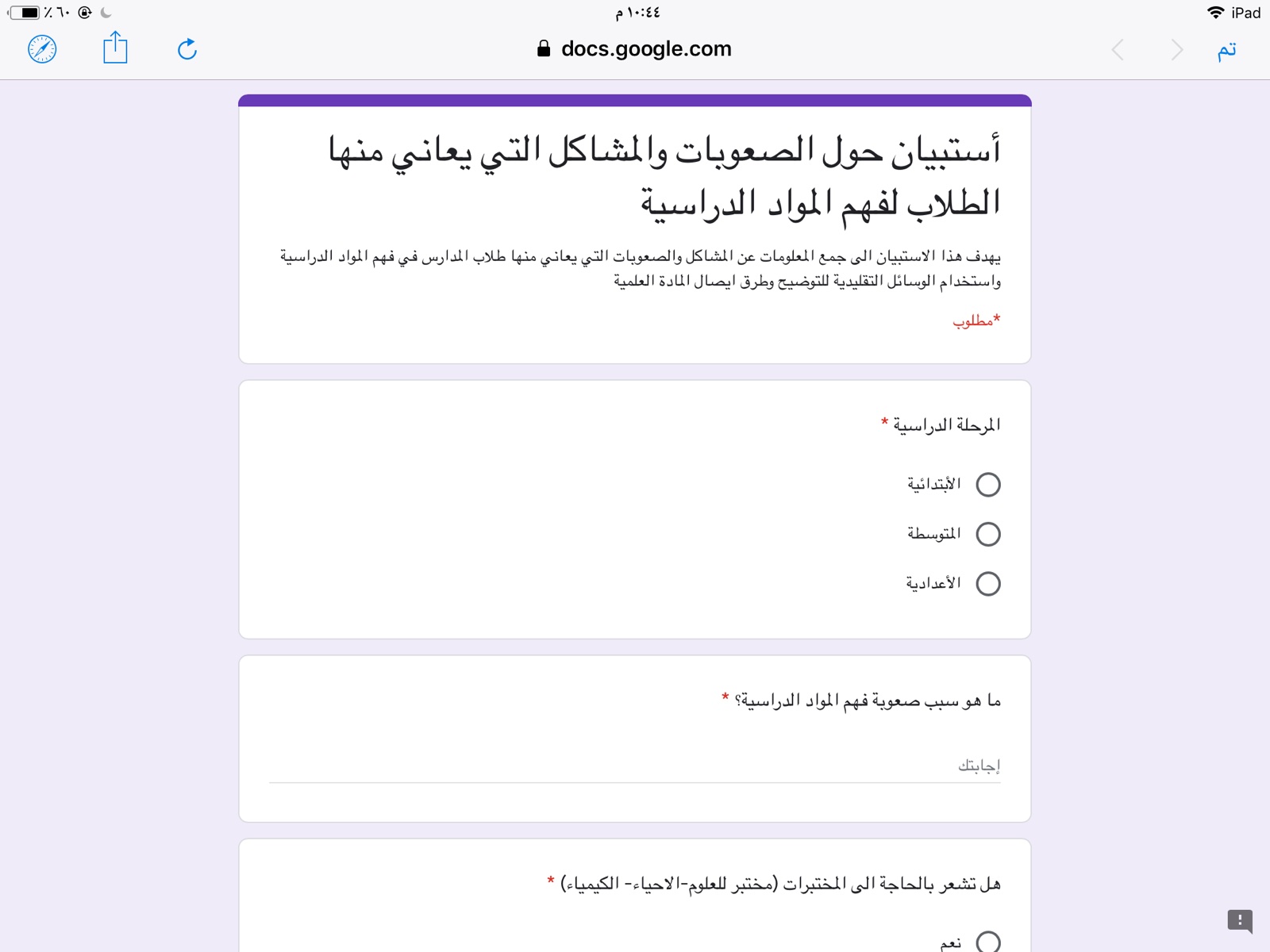 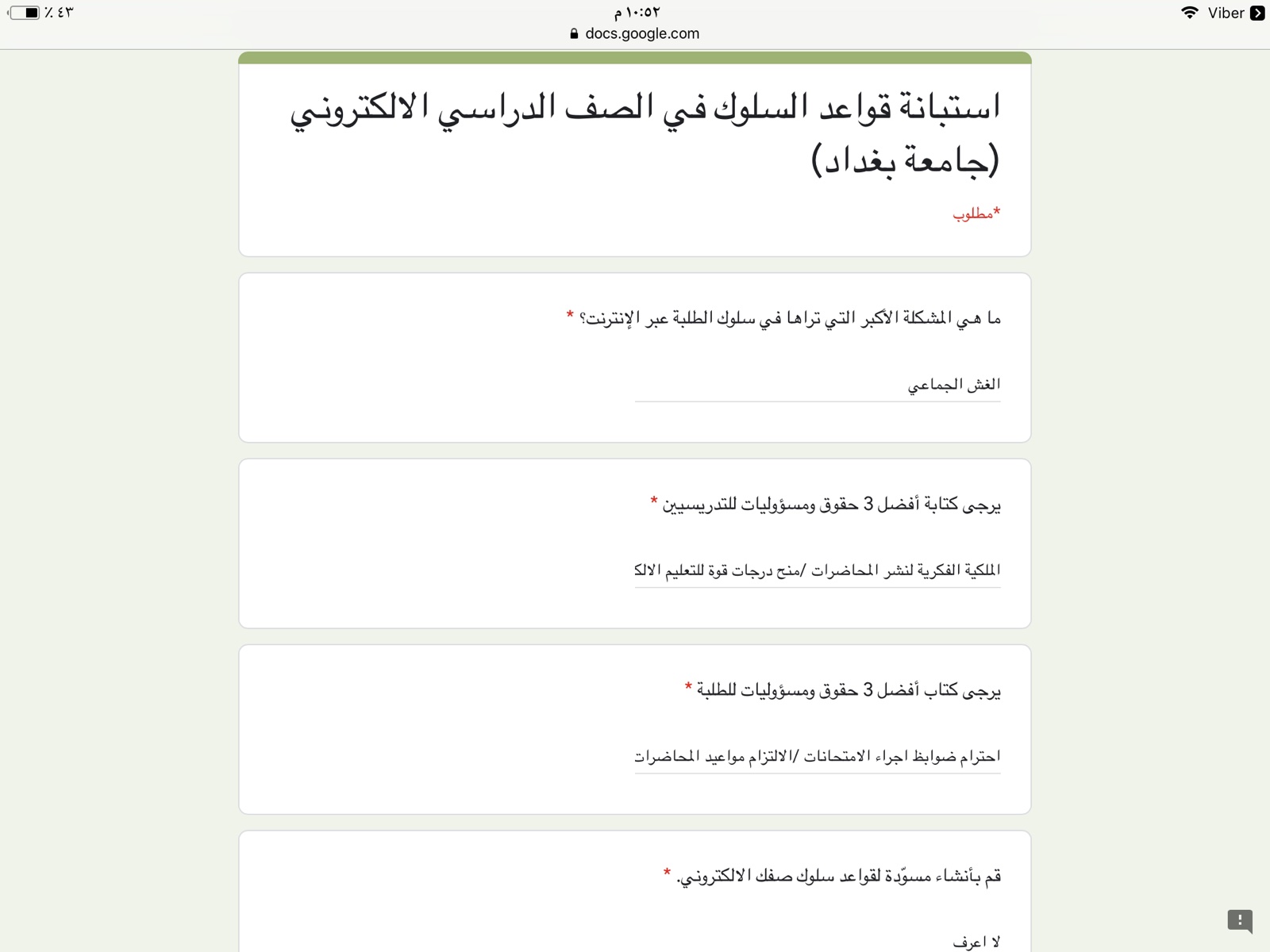 Section Header02
Subtitle
26
انجاز الاستبانات الافتراضية لاراء الاساتذة باعتماد عملية  التعليم الالكتروني
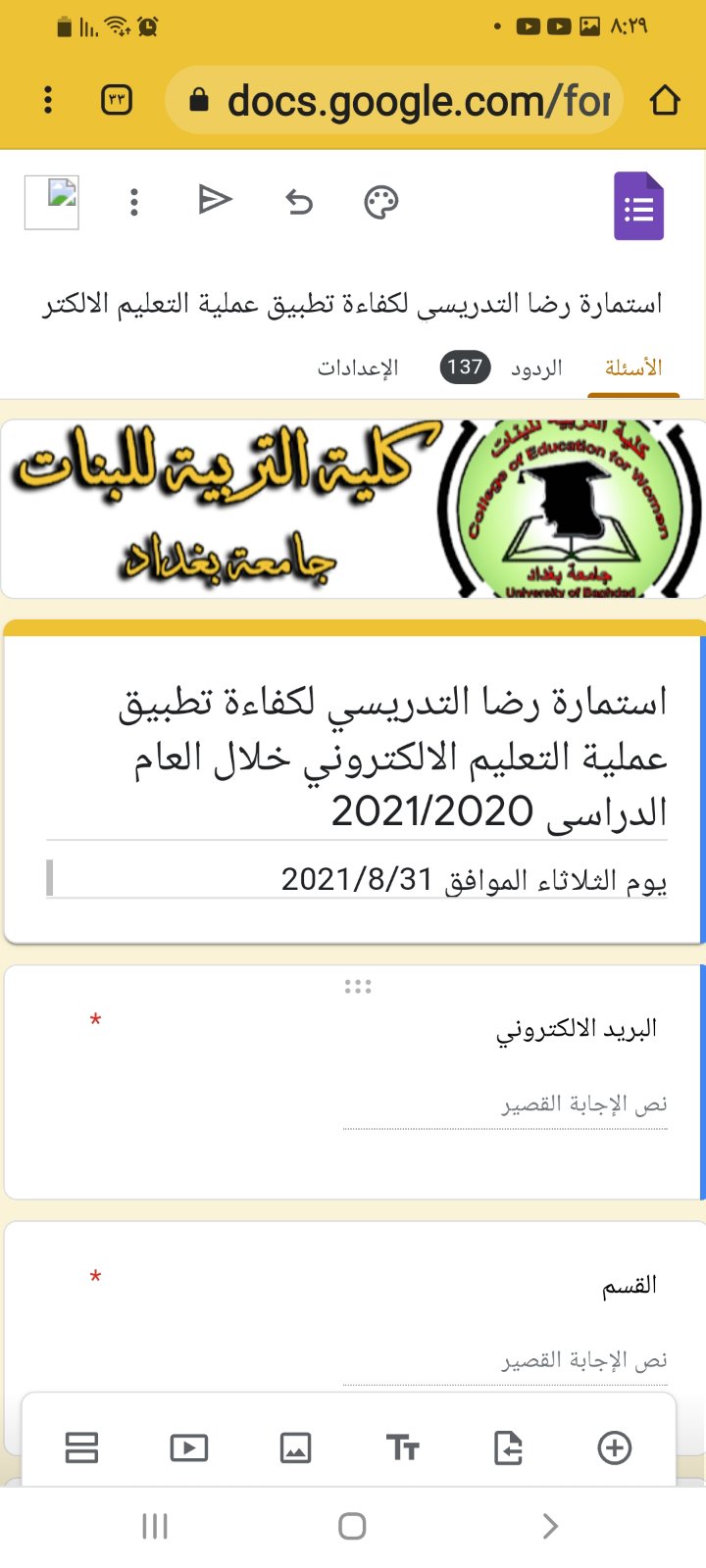 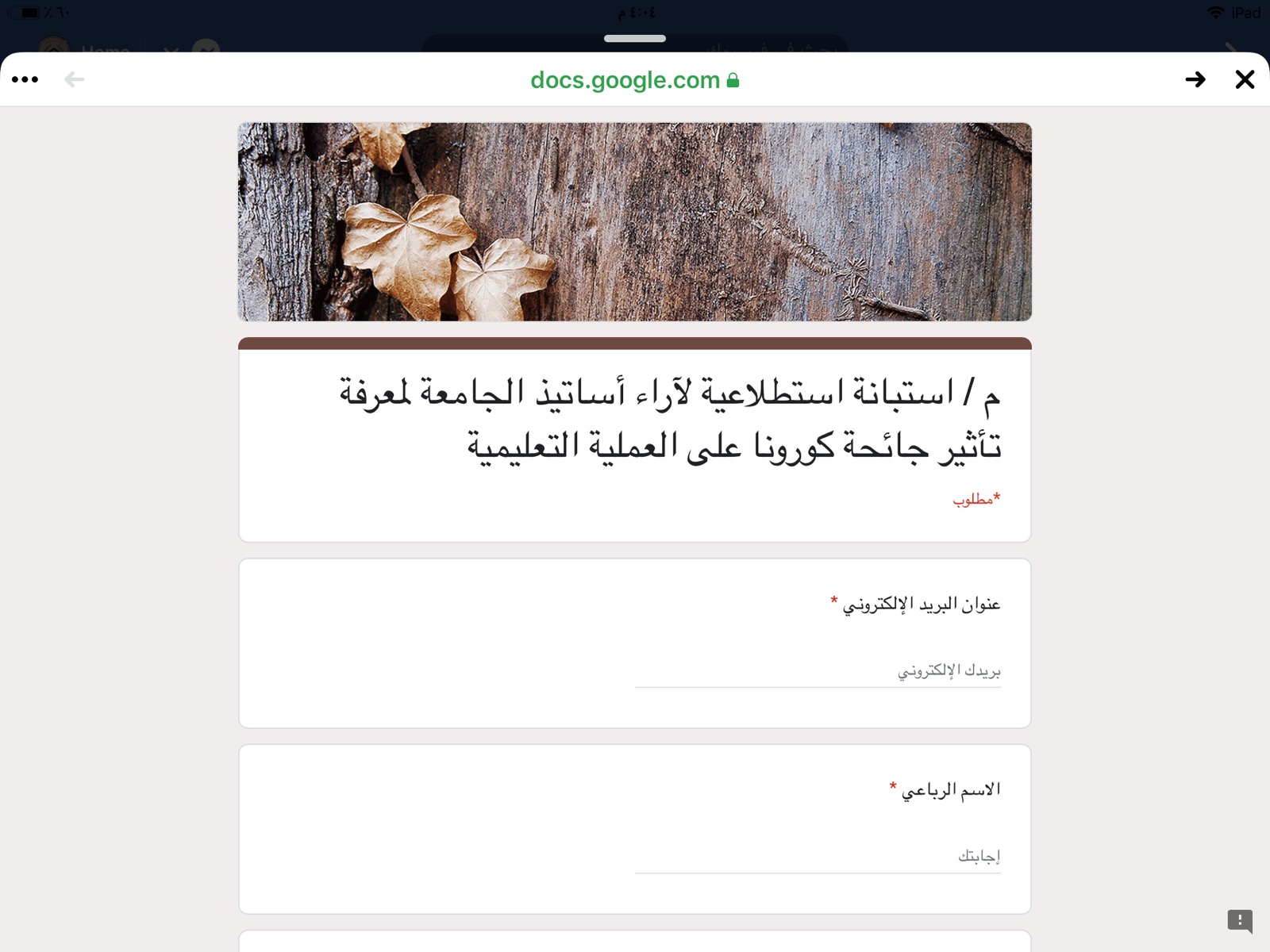 Section Header02
Subtitle
27
متابعة استفسارات الاساتذة والمشاكل التي تواجه عملية التعليم الالكتروني
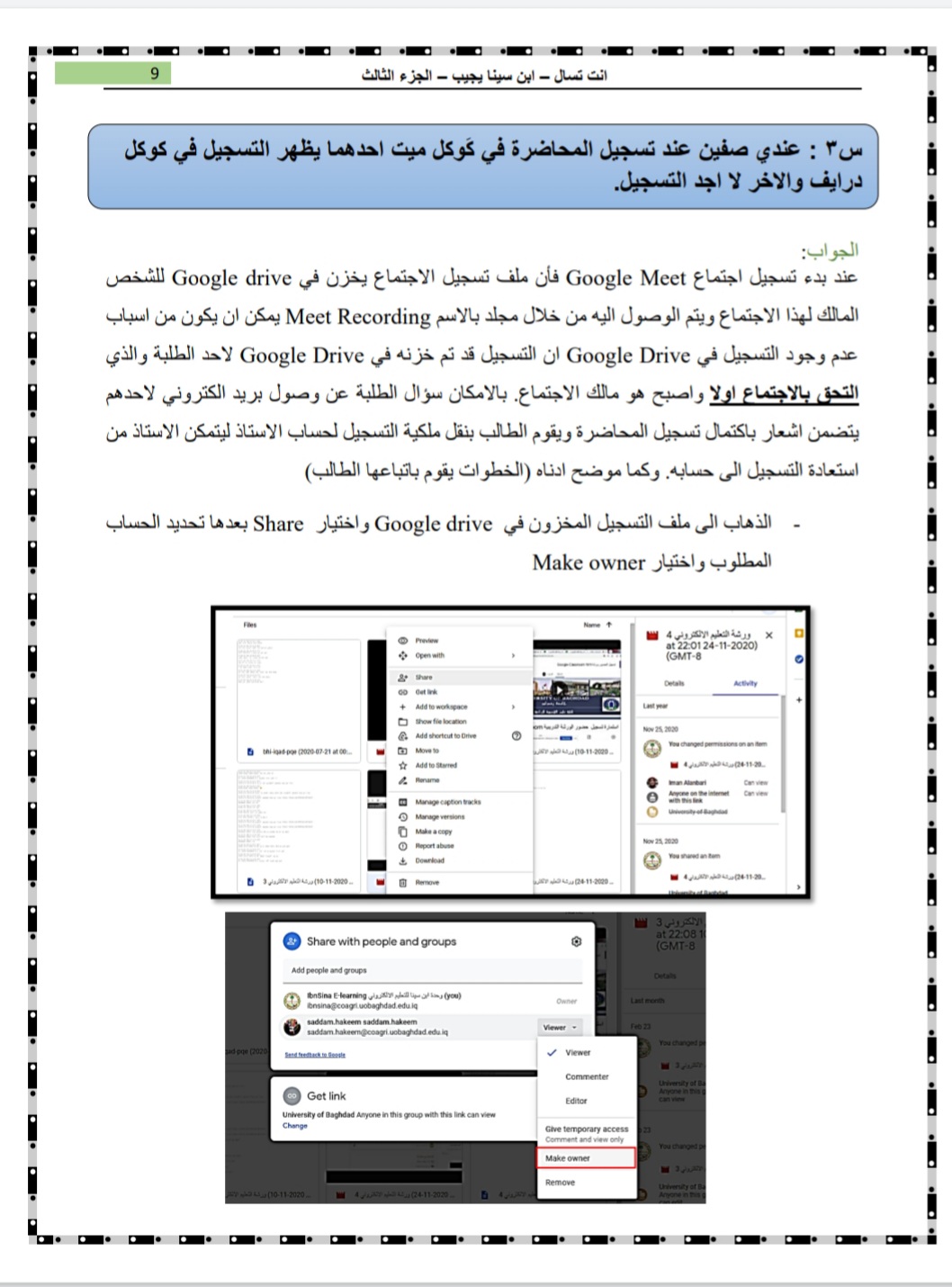 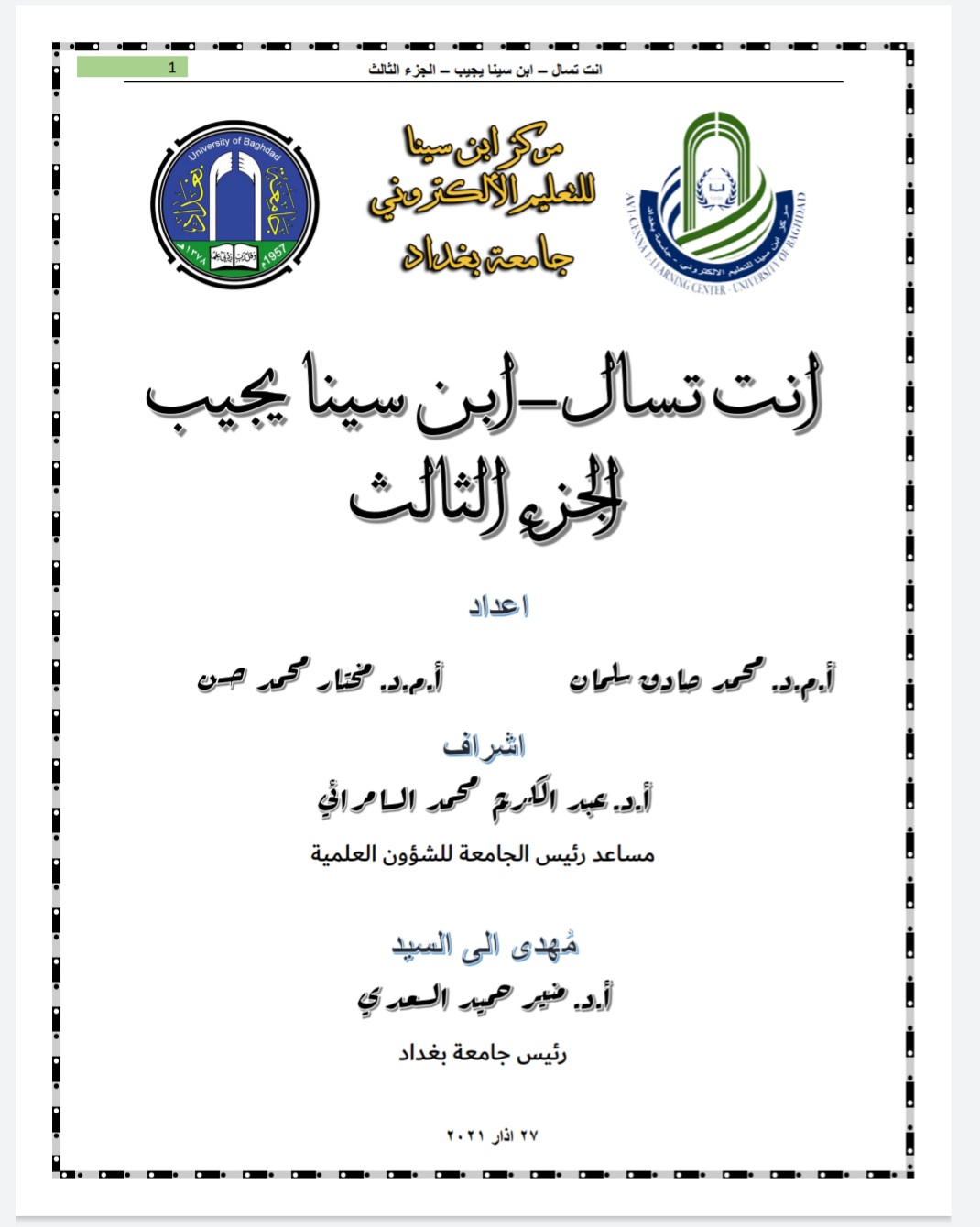 Section Header02
Subtitle
28
اقامة دورة تدريبية للطالبات بعنوان (استخدام تطبيقات منصة كوكل كلاسروم)
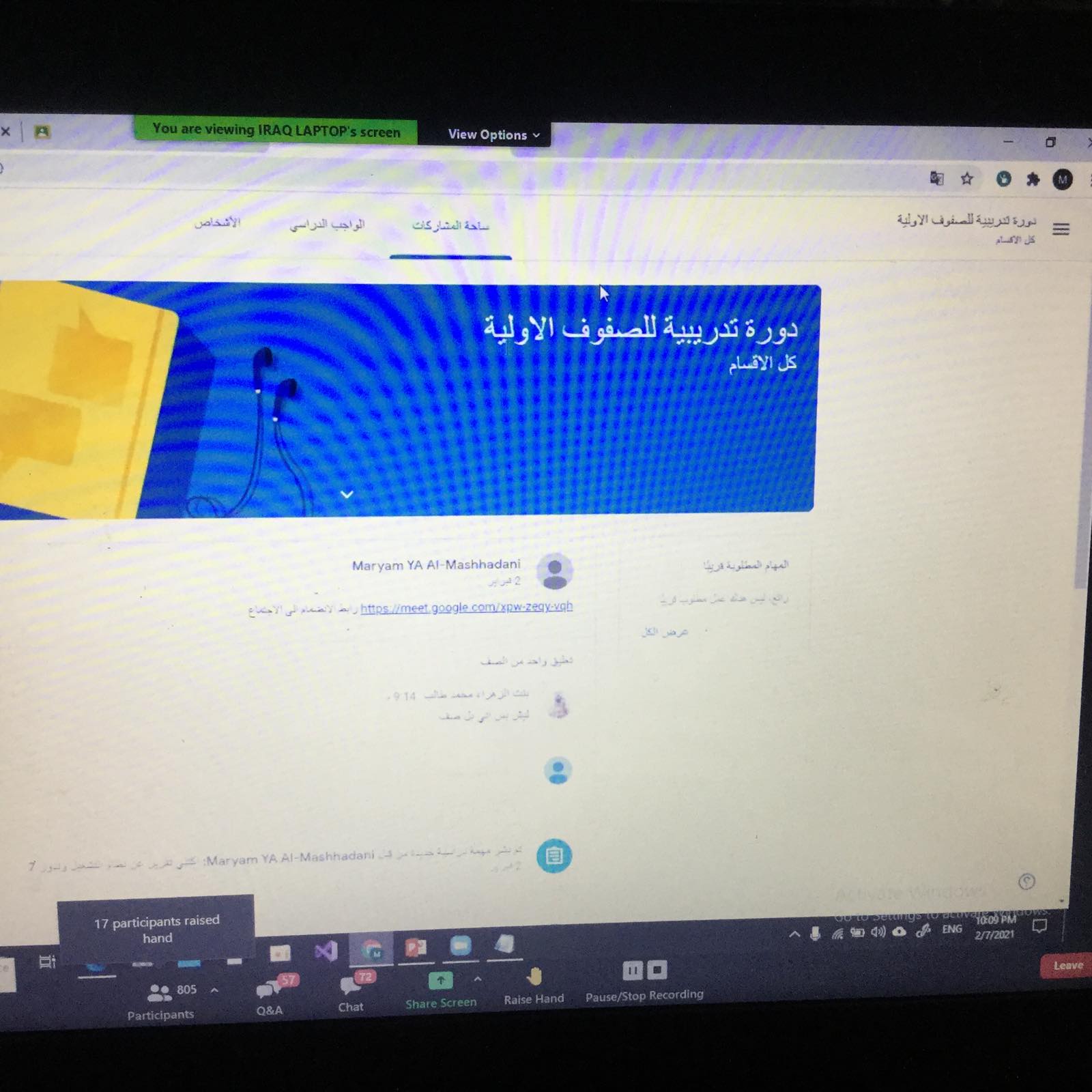 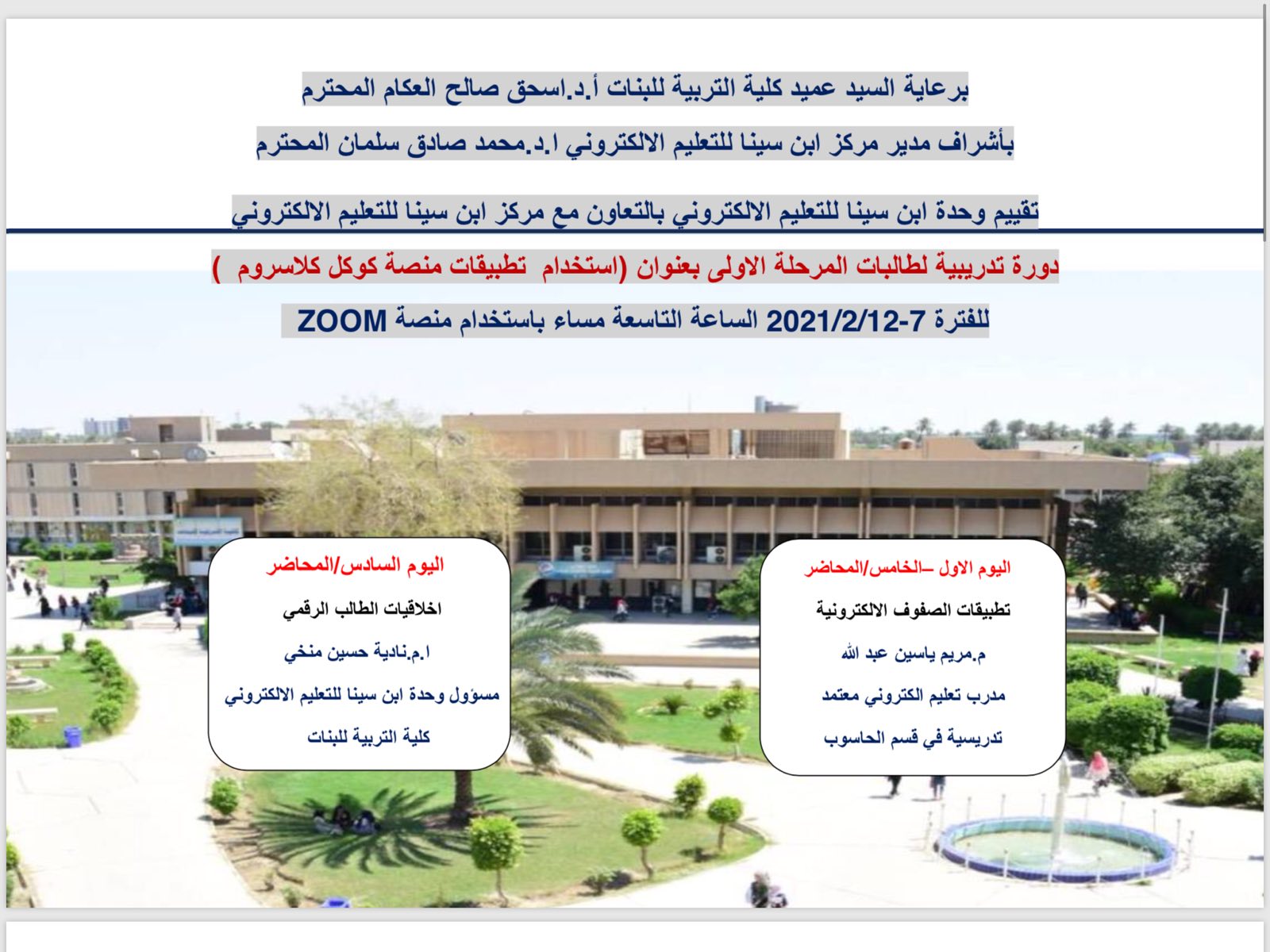 Section Header02
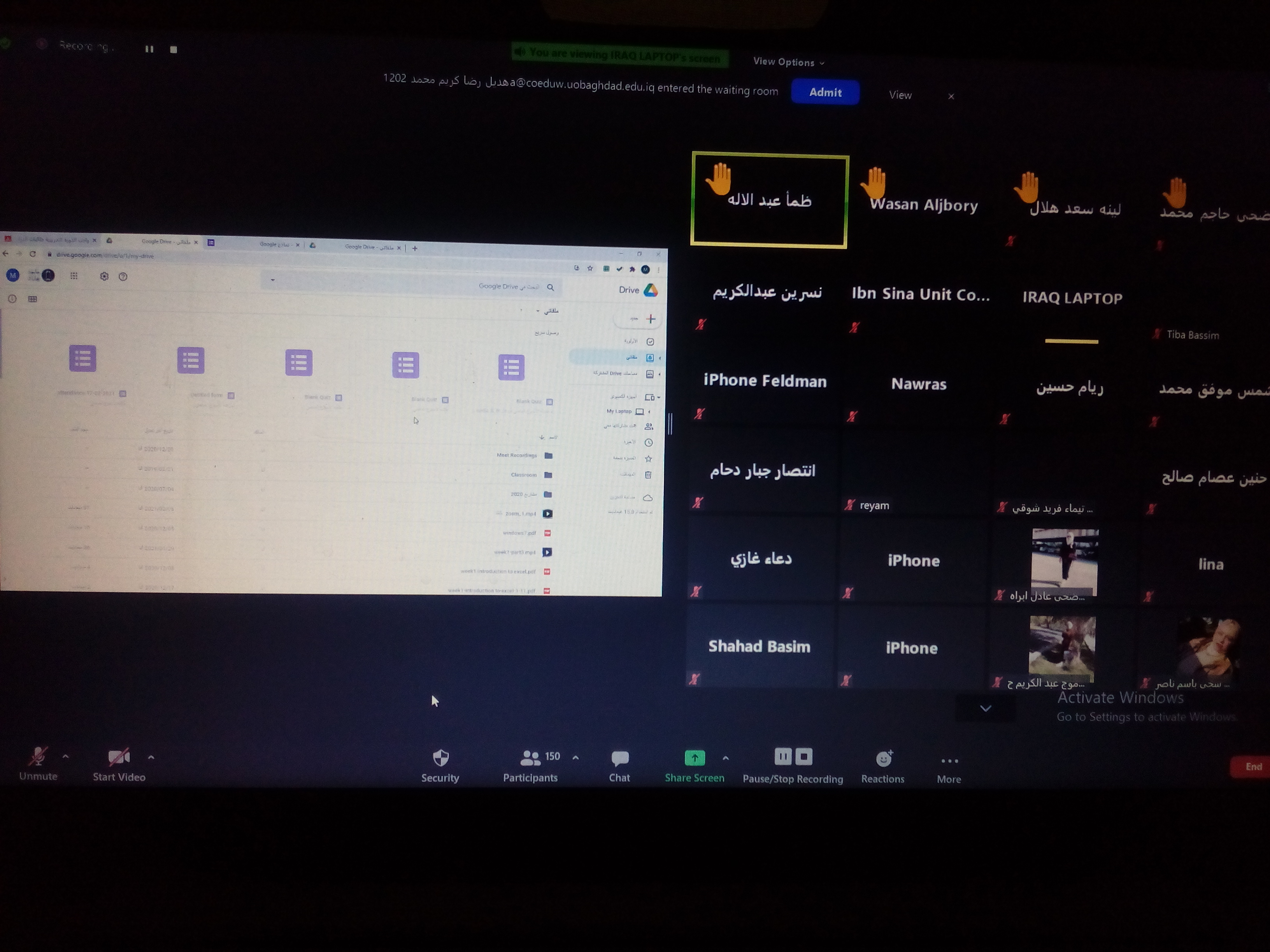 Subtitle
29
اقامة دورة تدريبية لطالبات الدراسات العليا (تطبيقات الصفوف الالكترونية باستخدام منصة كوكل كلاسروم)
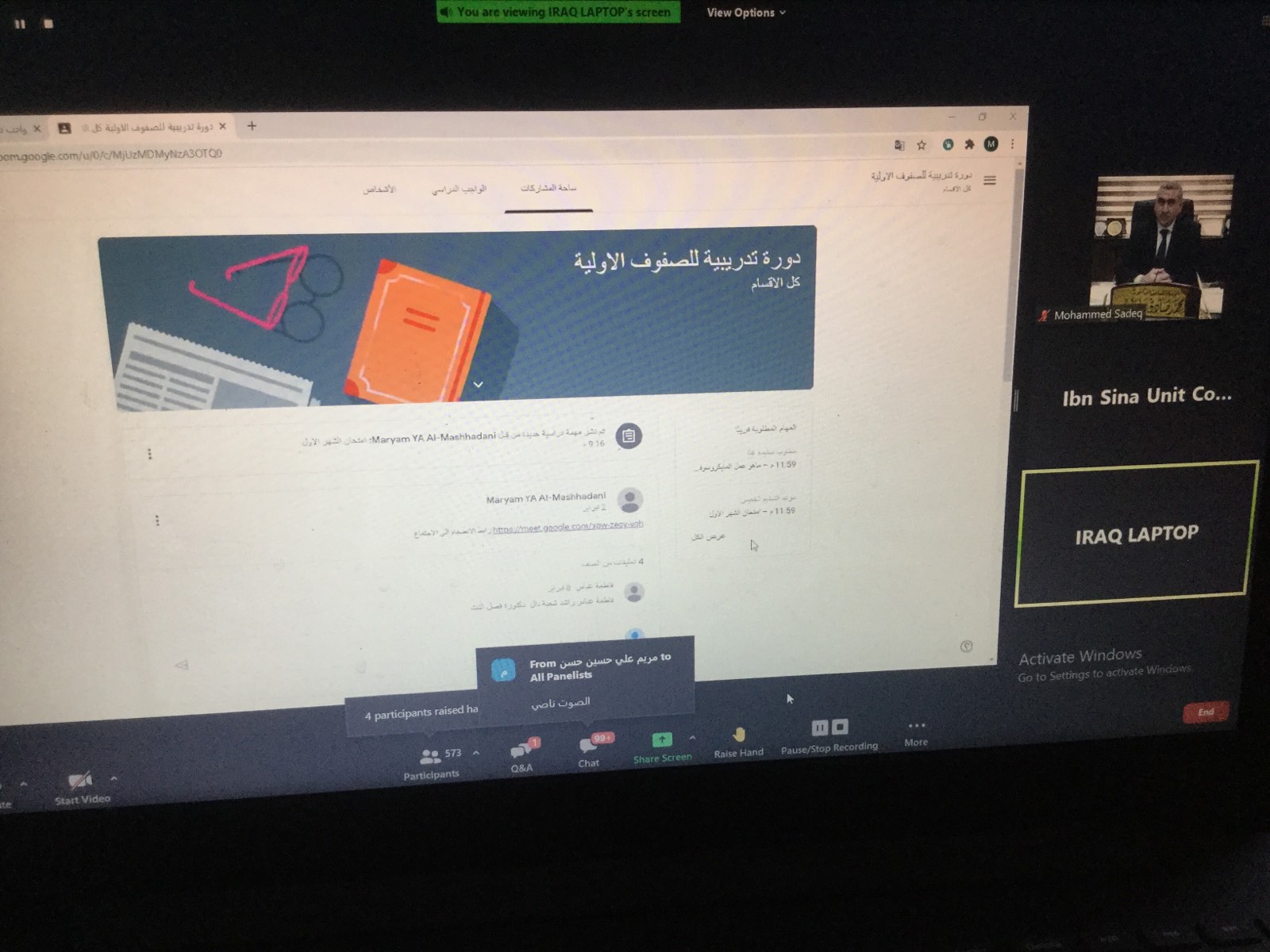 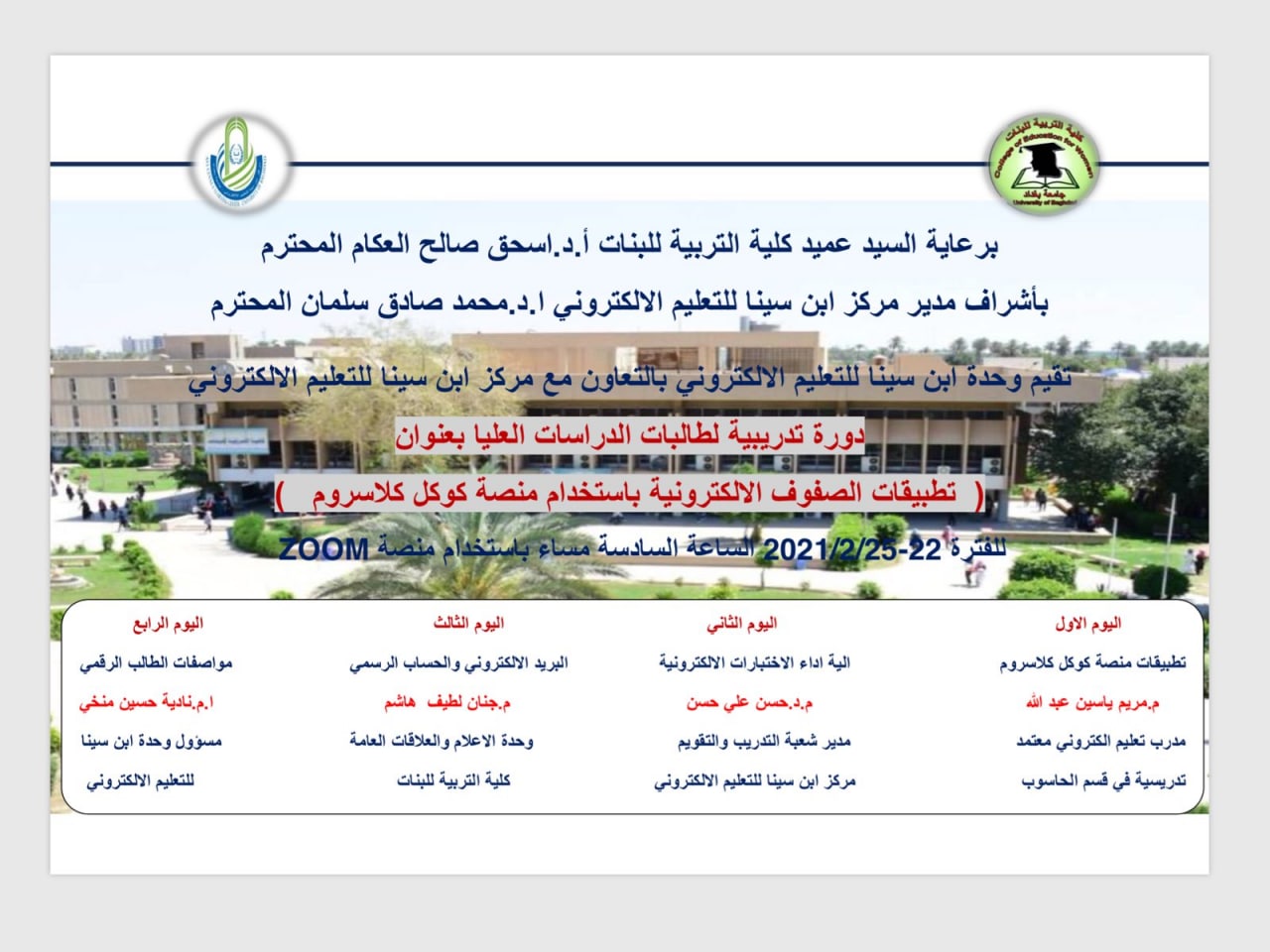 Section Header02
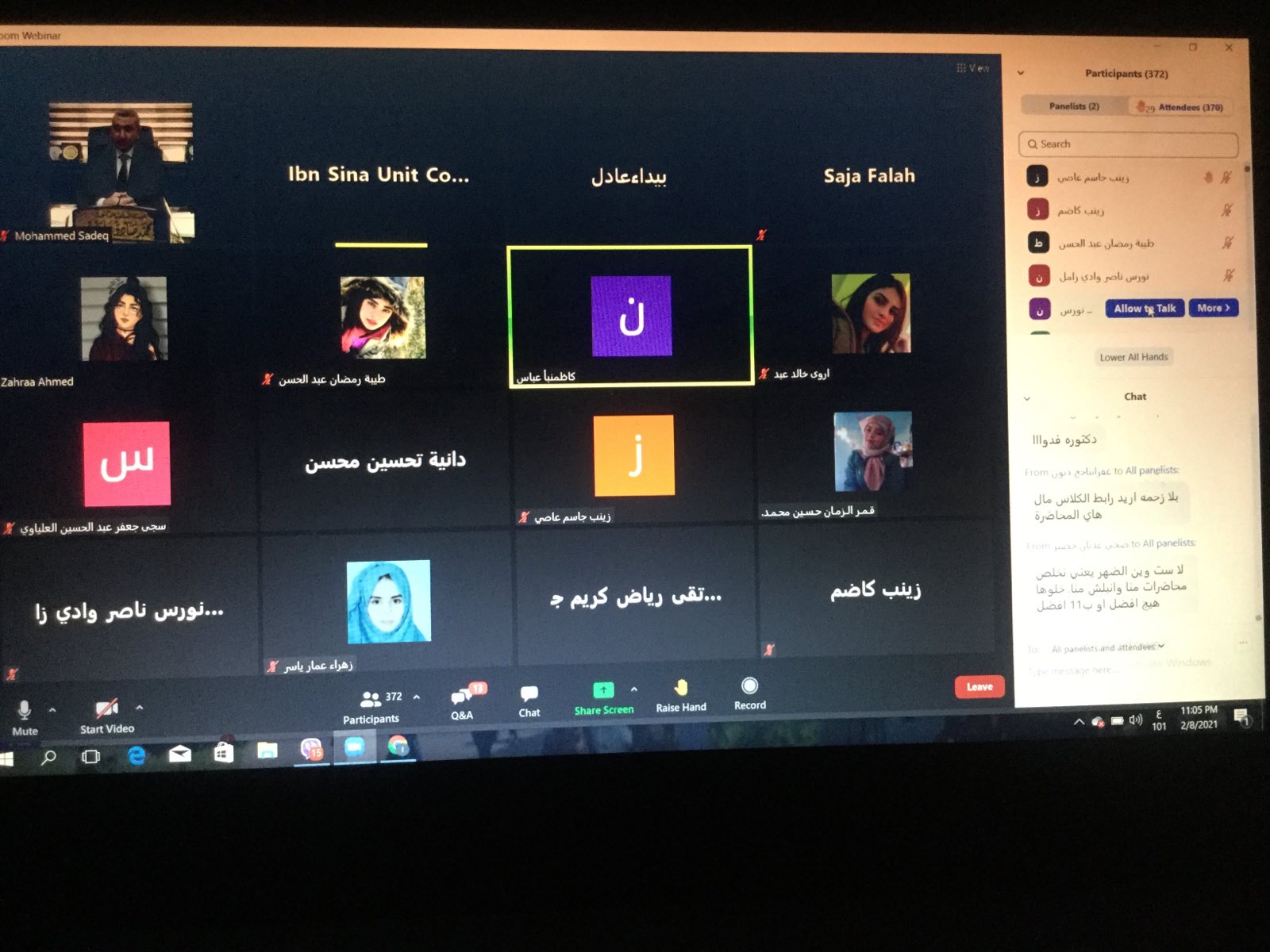 Subtitle
30
اقامة دورة تدريبية للتدريسين بعنوان  ( تطبيقات التفاعل في منصة كوكل كلاسروم)
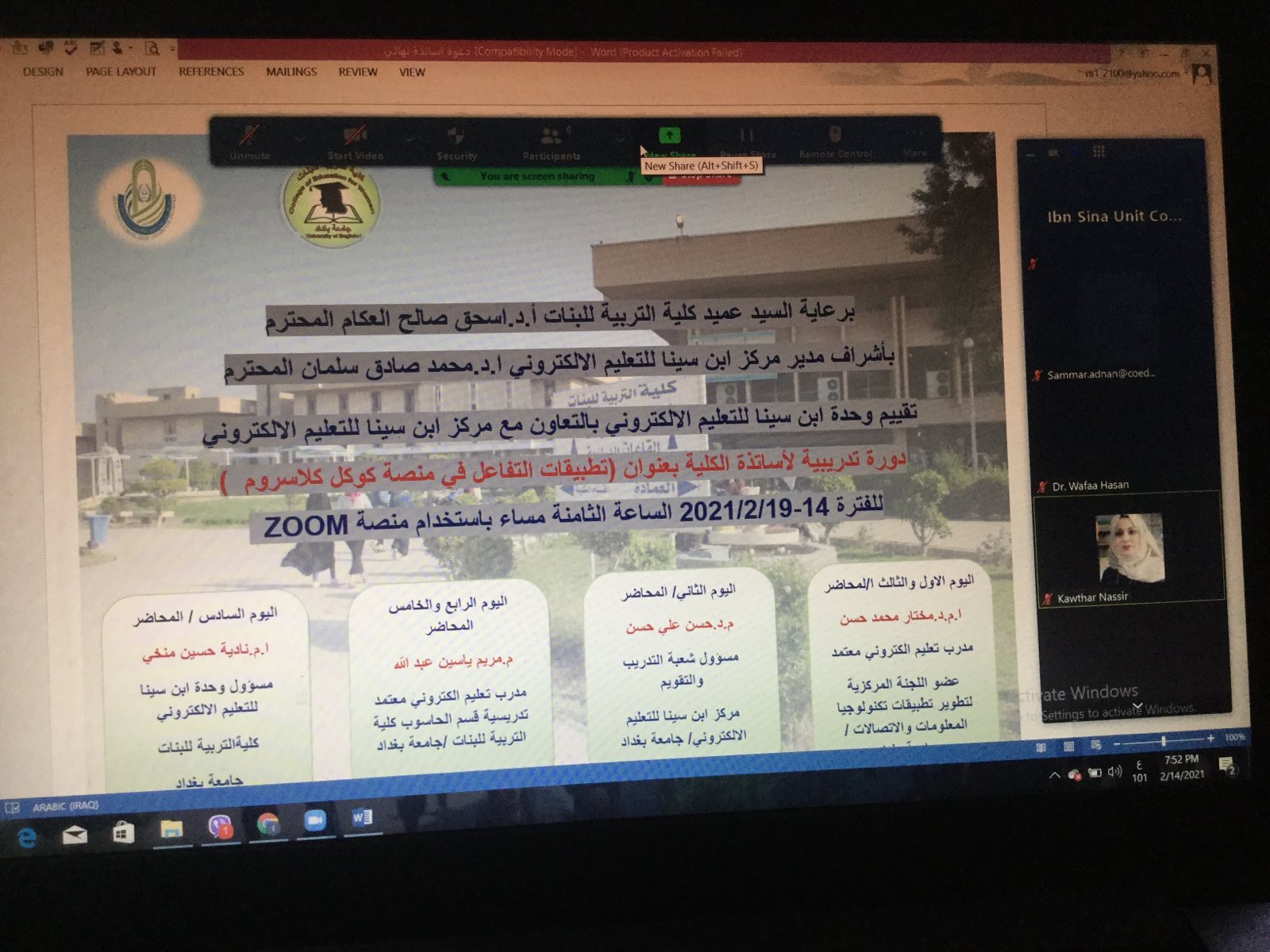 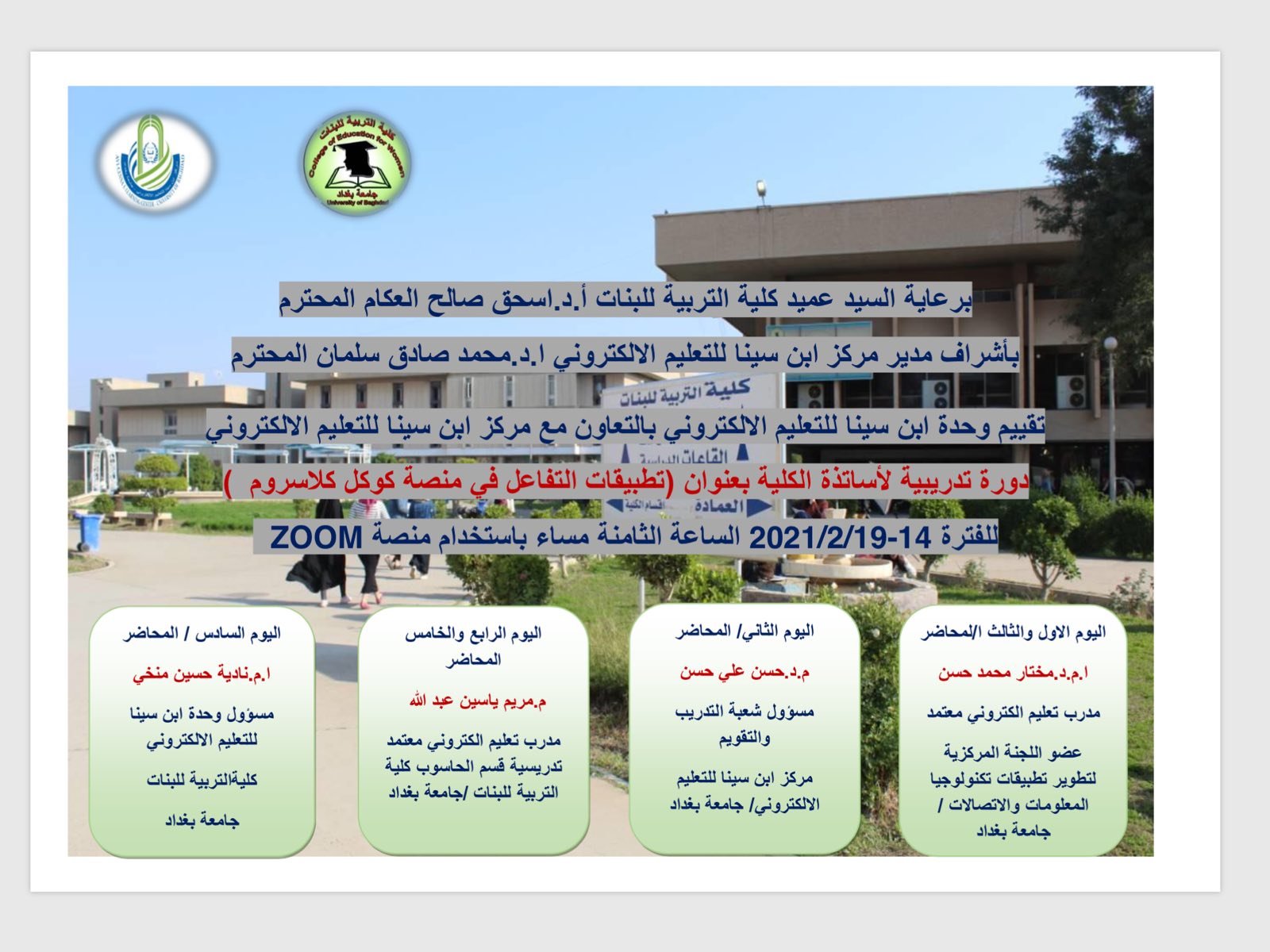 Section Header02
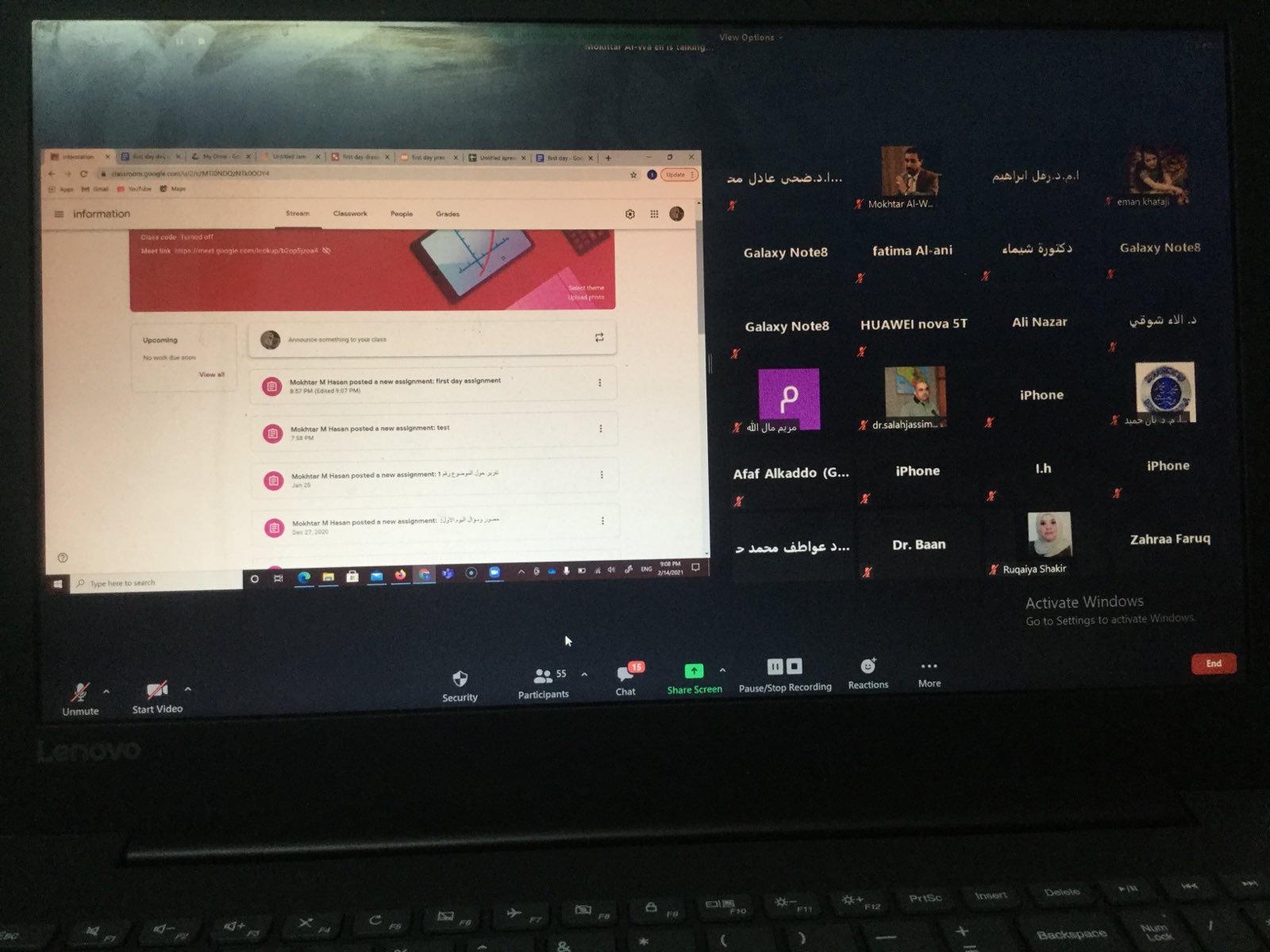 Subtitle
31
اقامة ورشة تدريبية بالتعاون مع قسم العلوم التربوية والنفسية بعنوان (دور التقويم في جودة التعليم الالكتروني)
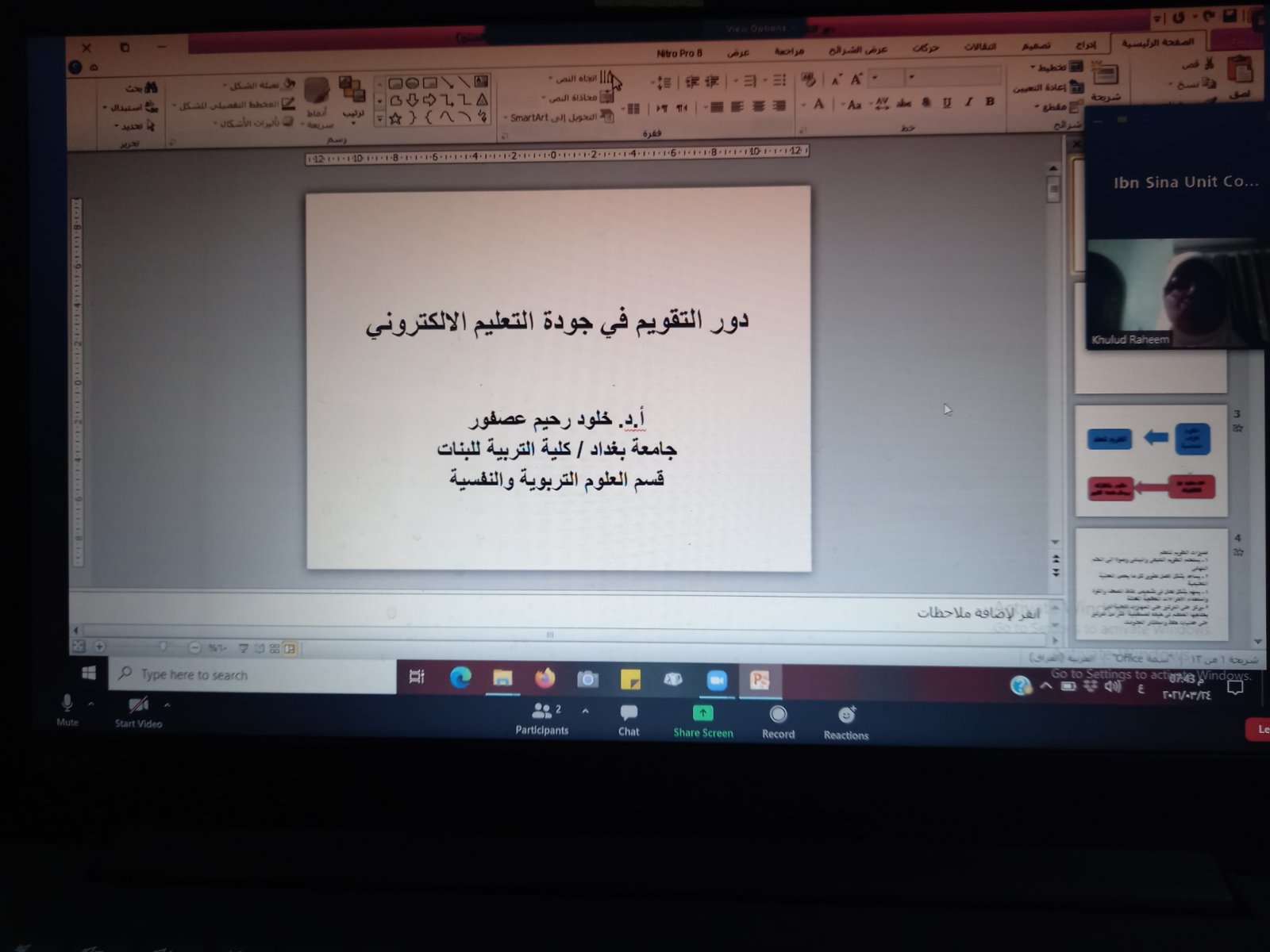 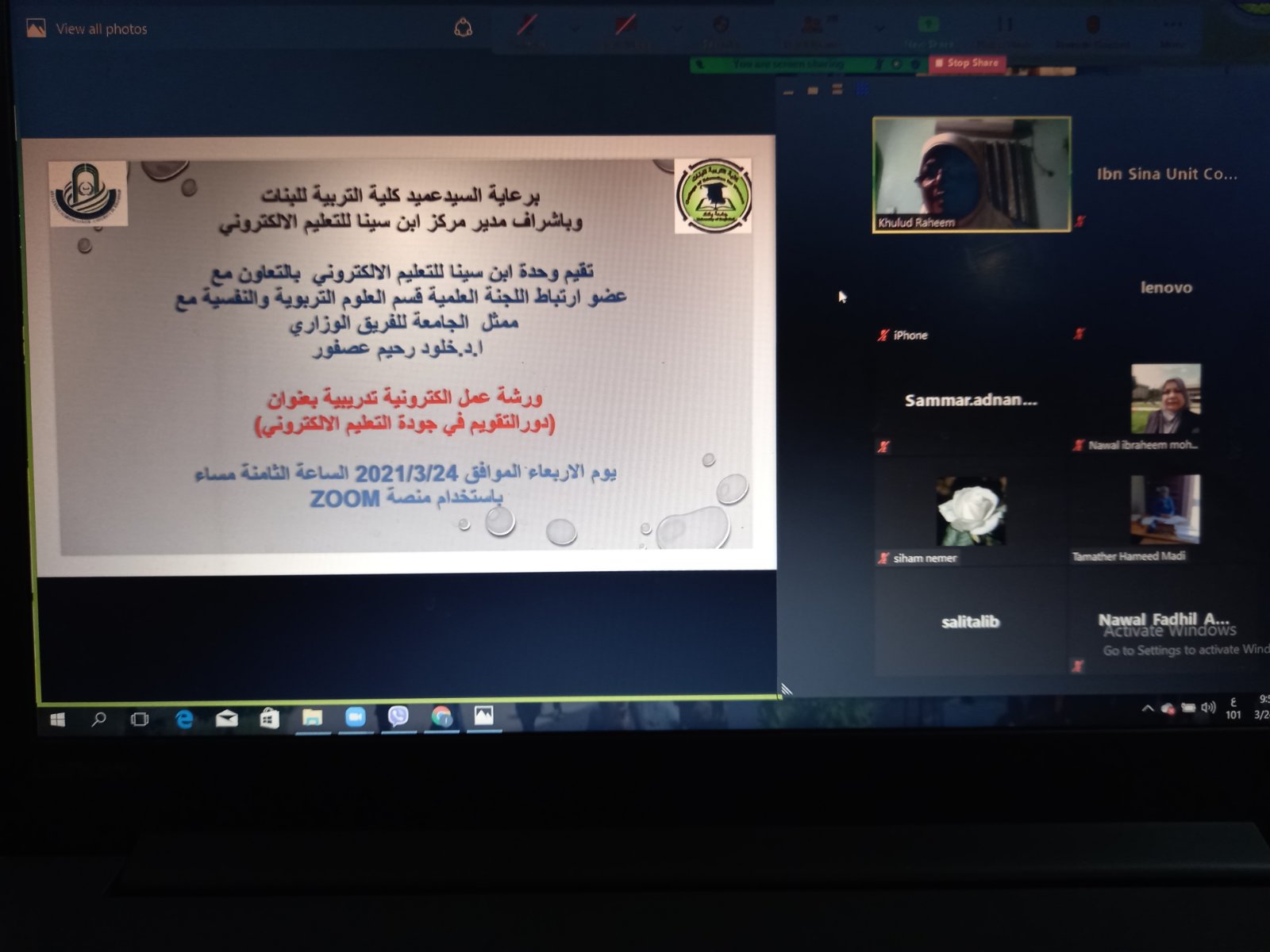 Section Header02
Subtitle
32
اقامة ورشة تدريبية بالتعاون مع وحدة الموقع الالكتروني بعنوان (اساليب منع الغش الالكتروني )
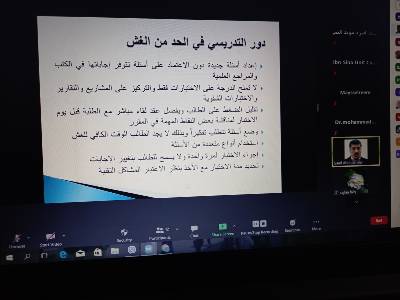 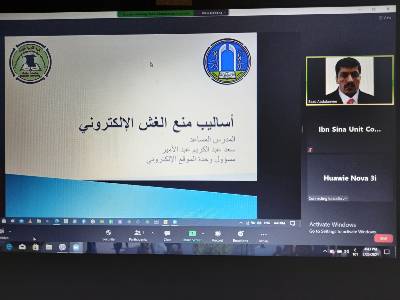 Section Header02
Subtitle
33
اقامة ندوة نقاشية بالتعاون مع قســم علـــوم القـــران والتربيـــة الاسلاميـــة بعنـــوان (الصعوبات والمعوقات التي تواجه الطالبة باستخدام الصفوف الالكترونية )
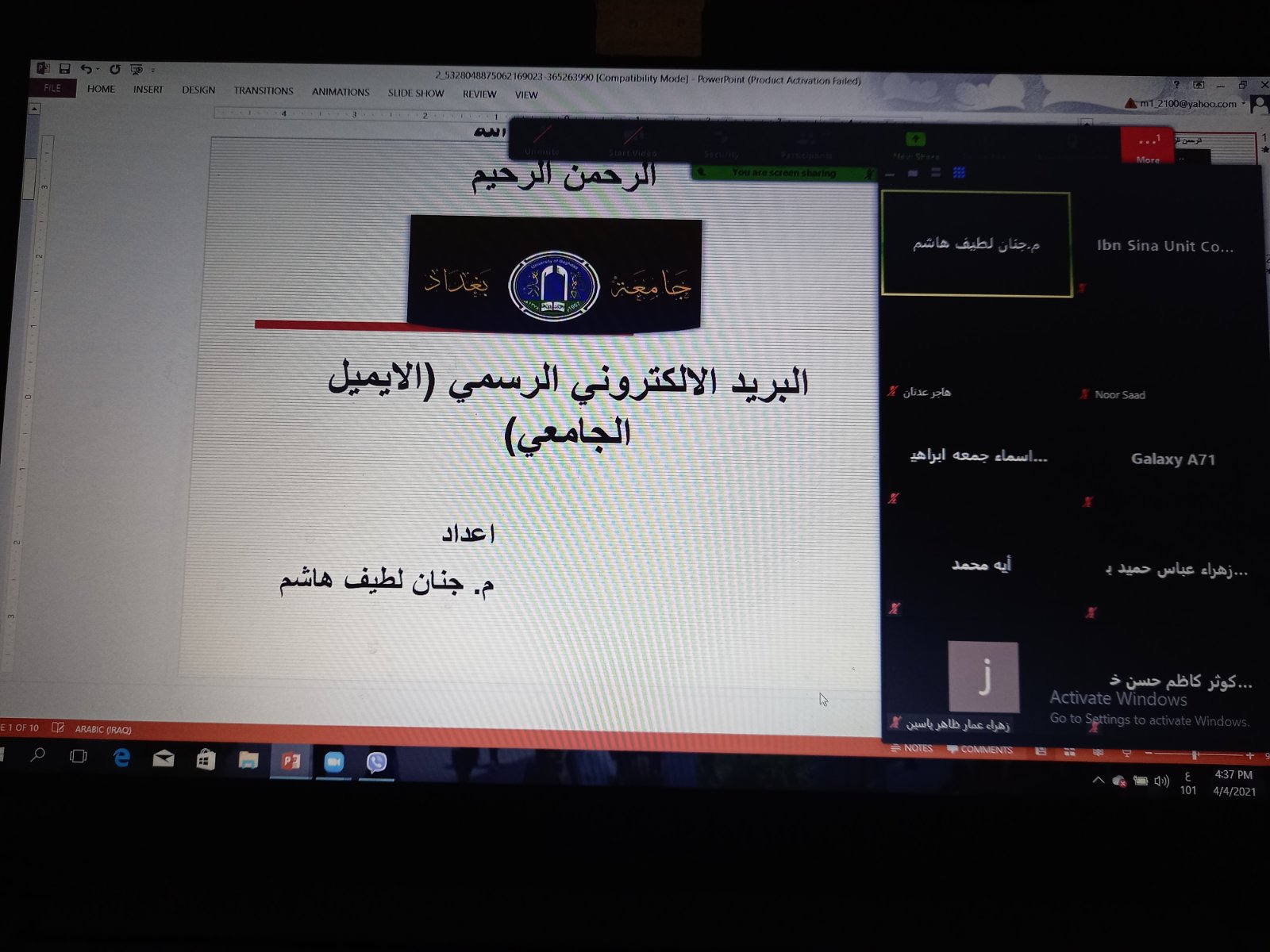 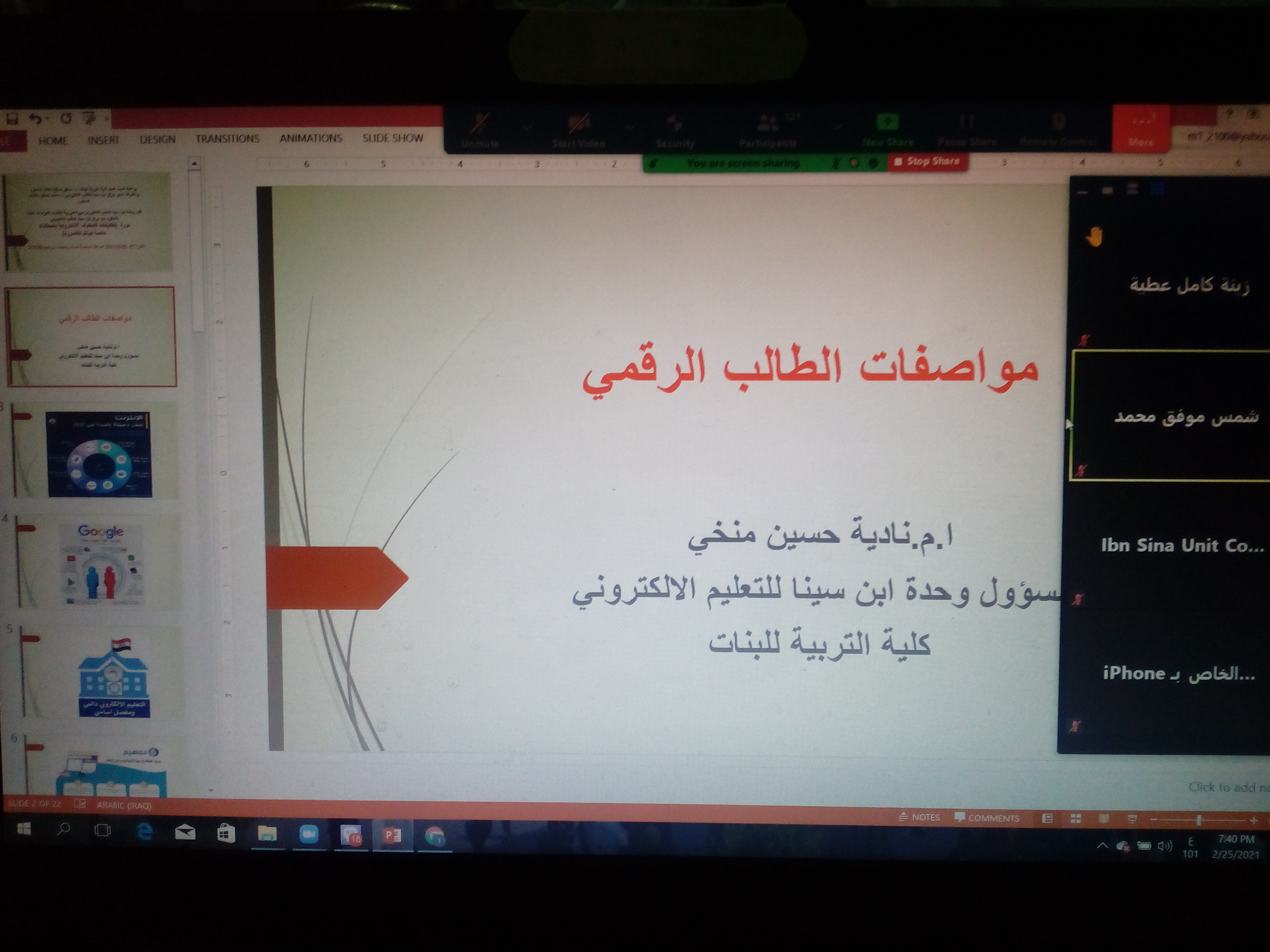 Section Header02
Subtitle
34
اقامـــة ندوة حواريـــة بالتعـــاون مـــع وحـــدة الشـــؤون العلميـــة بعنـــوان (اليات المتابعة والتقييم لعملية التعليم الالكتروني )
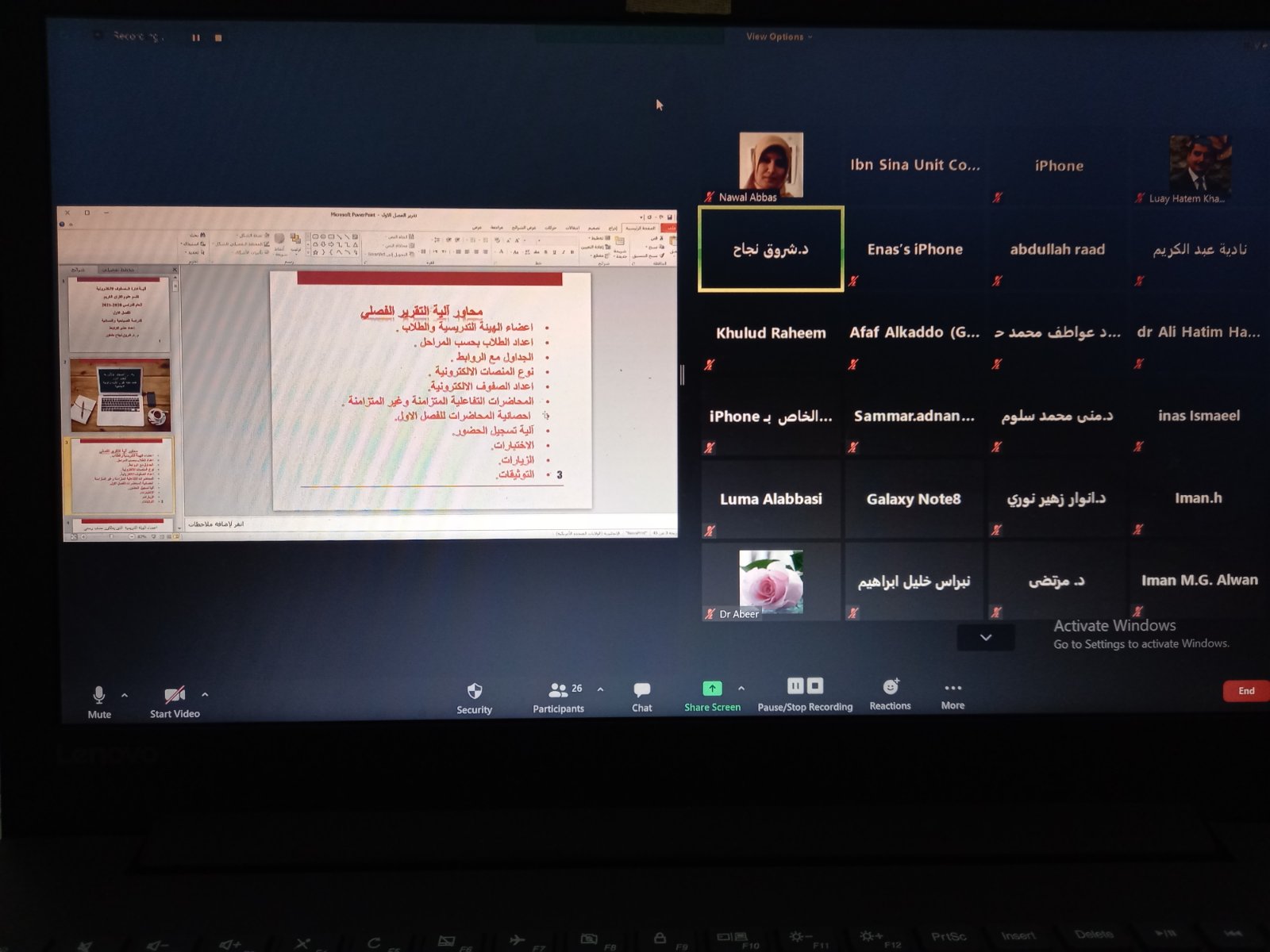 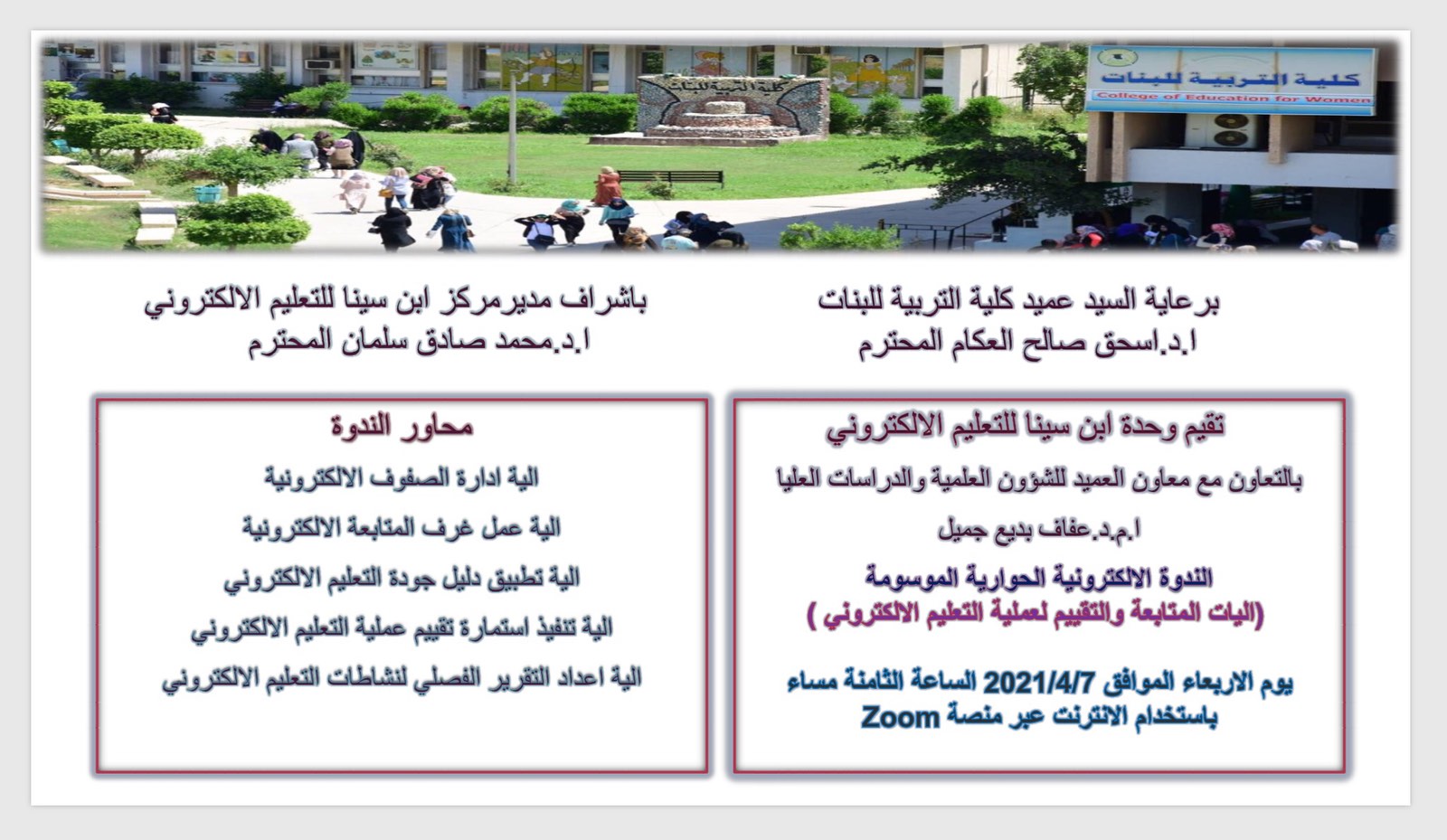 Section Header02
Subtitle
35
اقامــــة ورشـــــــة تدريبيـــة بالتعــــاون مـــع كليـــــة العلـــوم بعنـــــوان (استخدام السبورة الافتراضية في التدريس ضمن تطبيقات الصف الالكتروني)
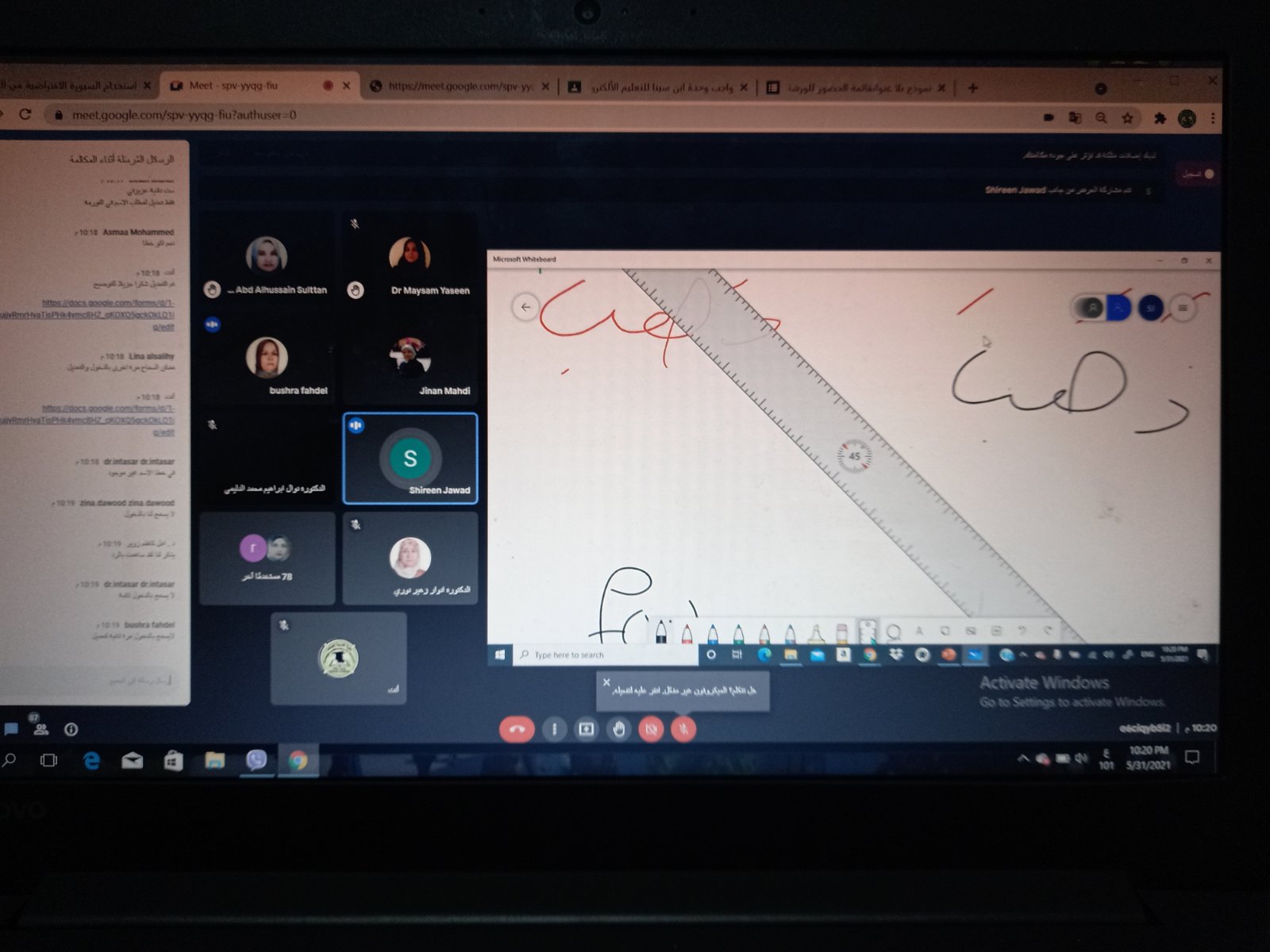 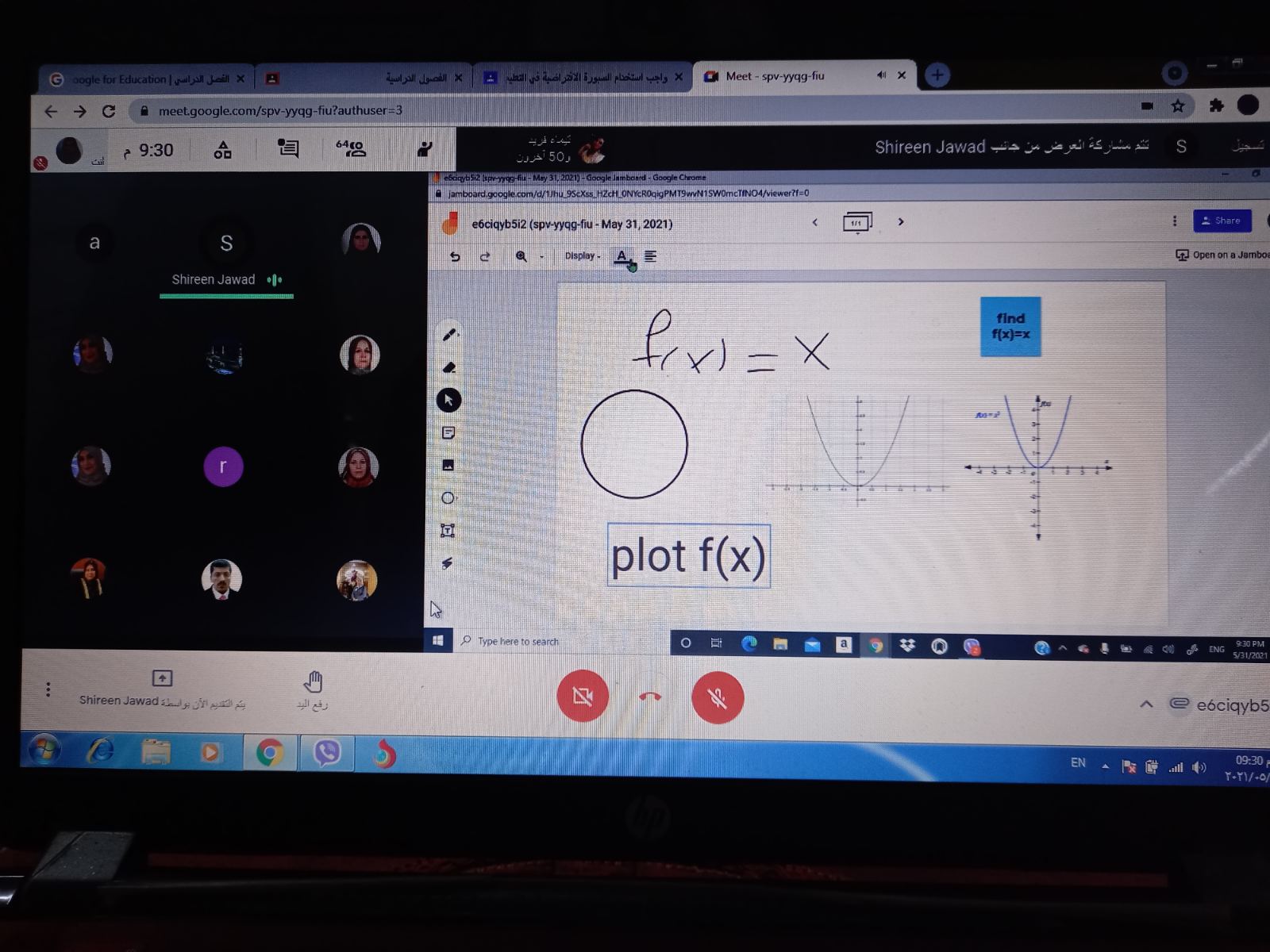 Section Header02
Subtitle
36
اقامــــة ورشــــة تدريبيـــة بالتعـــاون مـــع قســـم اللغـــة الانكليزيـــة بعنـــوان (استخدام بعض تطبيقات كوكل التعليمية في شرح المحاضرات التفاعلية بالصف الالكتروني)
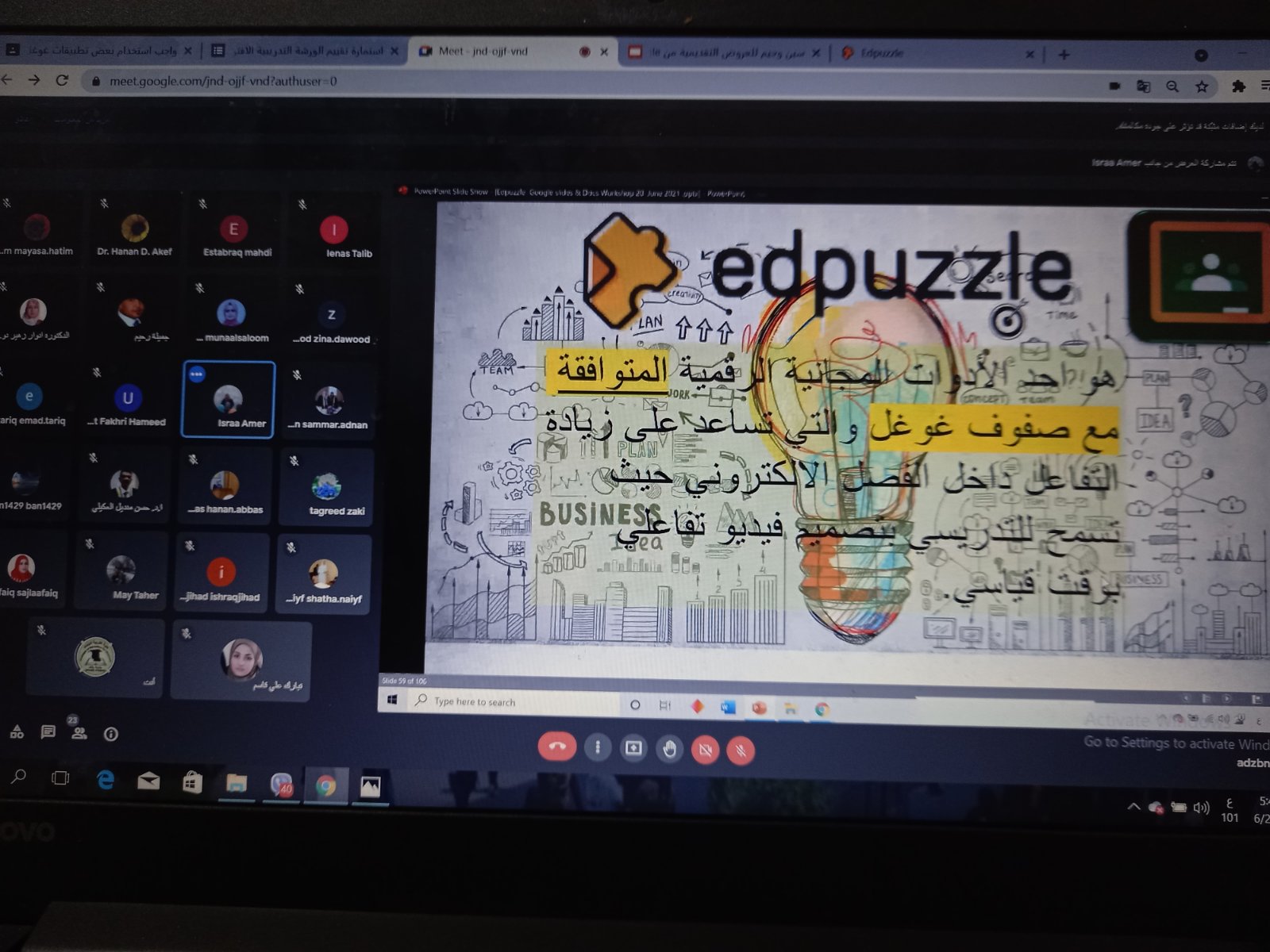 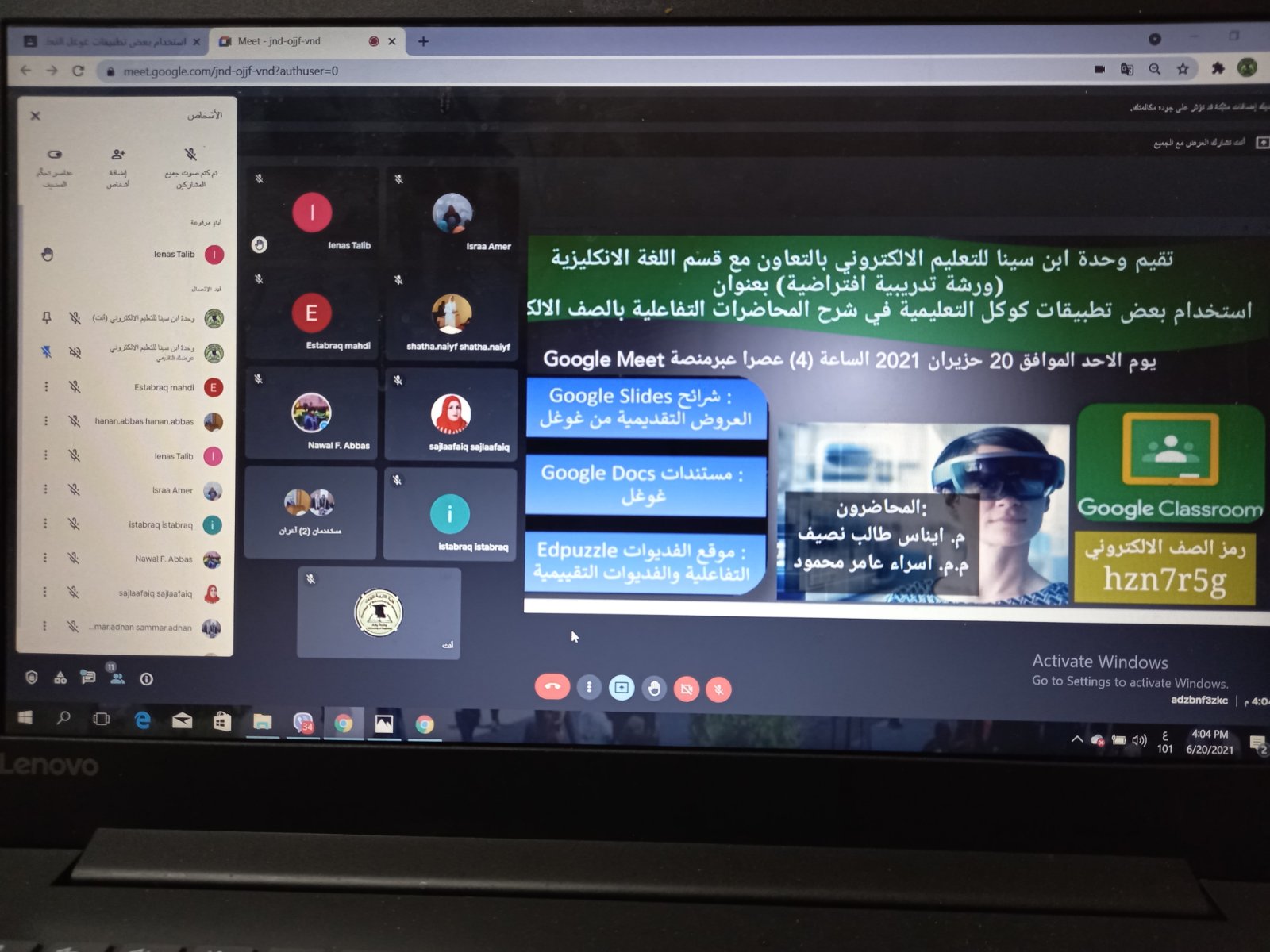 Section Header02
Subtitle
37
اقامــــــة ورشــــة تدريبيــــة بالتعـــــاون مــــع وحــــدة الموقــــــع الالكترونـــــــي بعنــــــــوان (اساليب الجذب في التعليم الالكتروني)
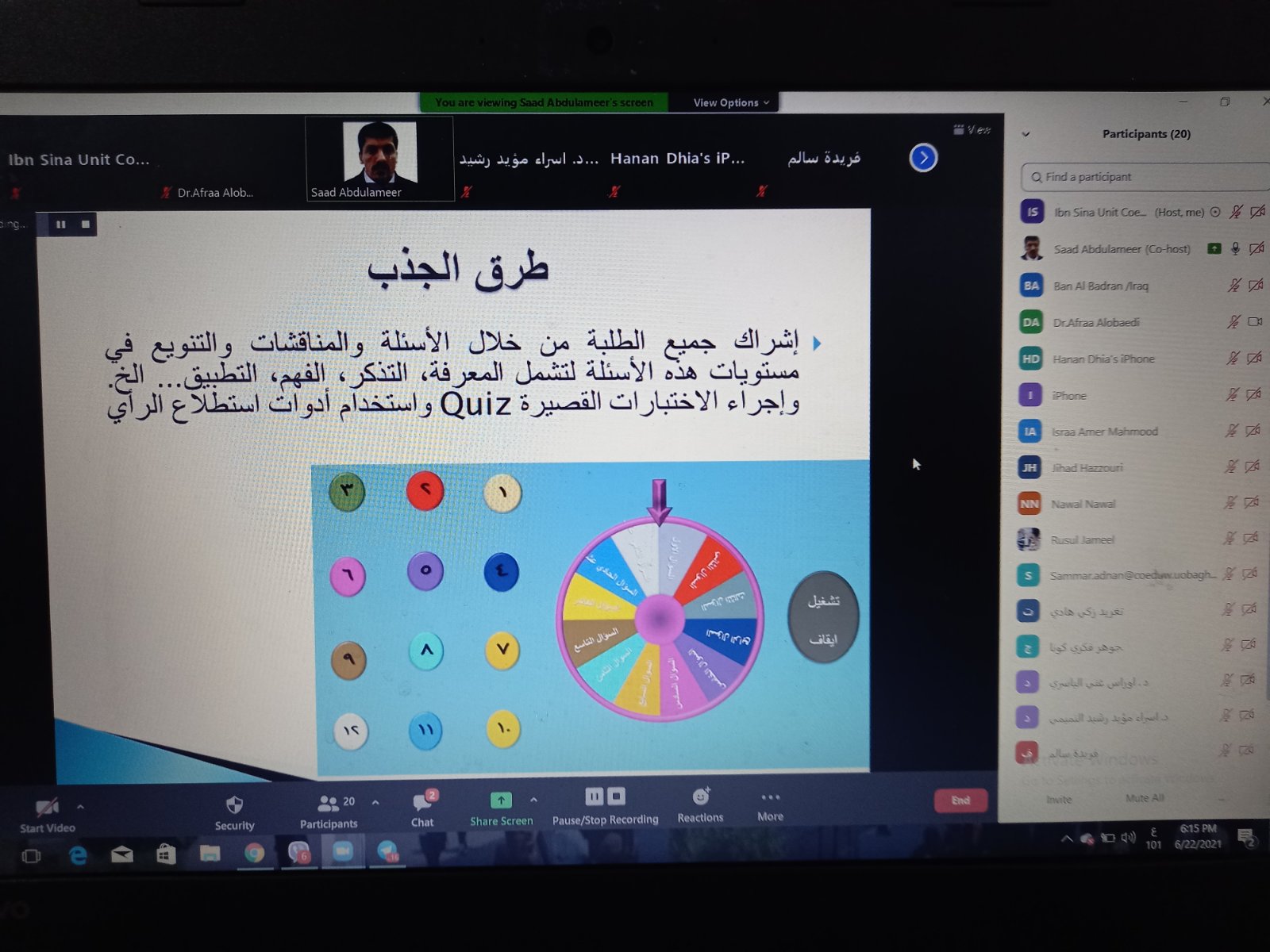 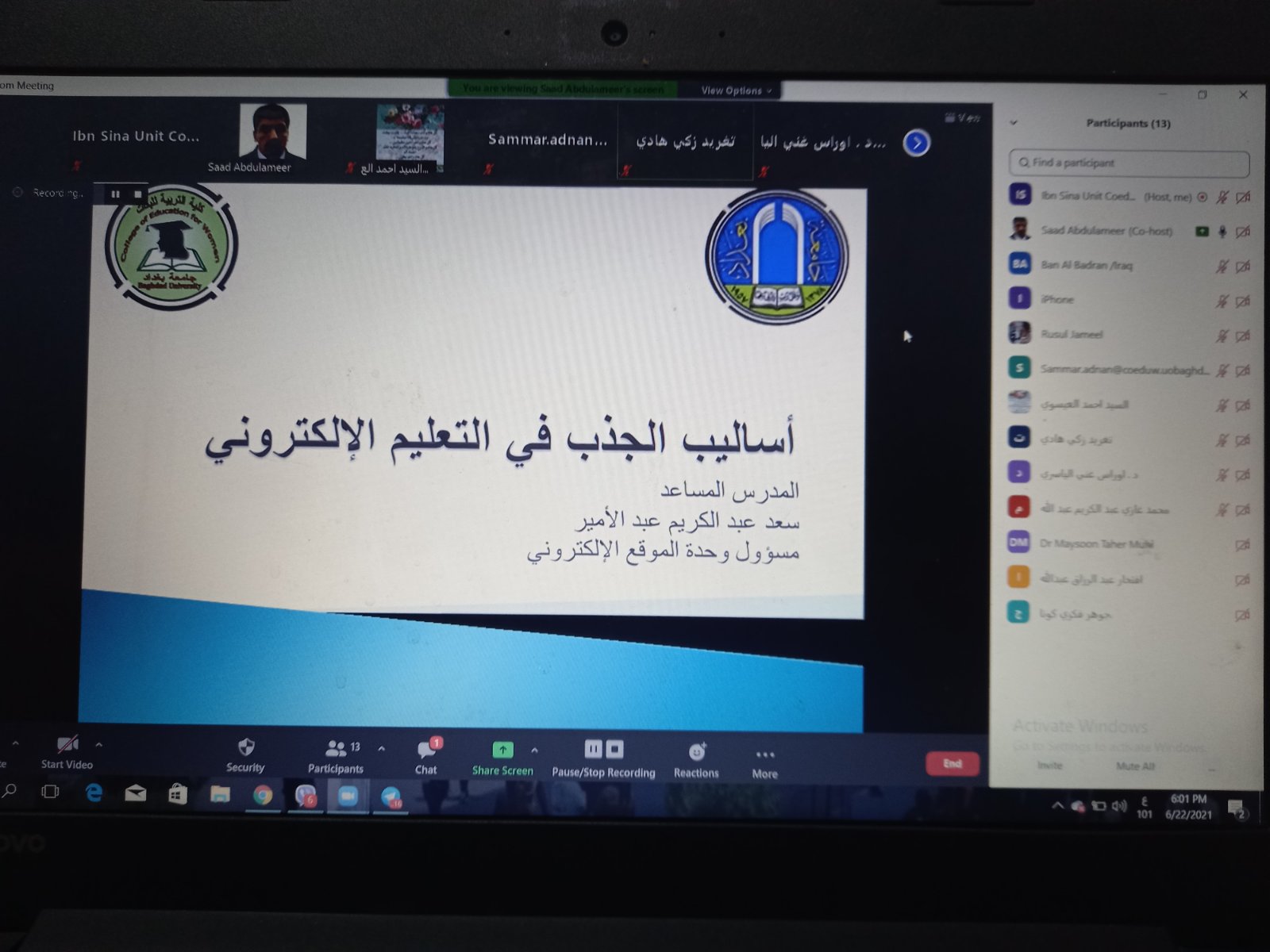 Section Header02
Subtitle
38
اقامة مسؤول وحدة ابن سينا حلقة نقاشية بعنوان (استراتيجية التدريس الحديثة باعتماد التعليم الالكتروني عن بعد )
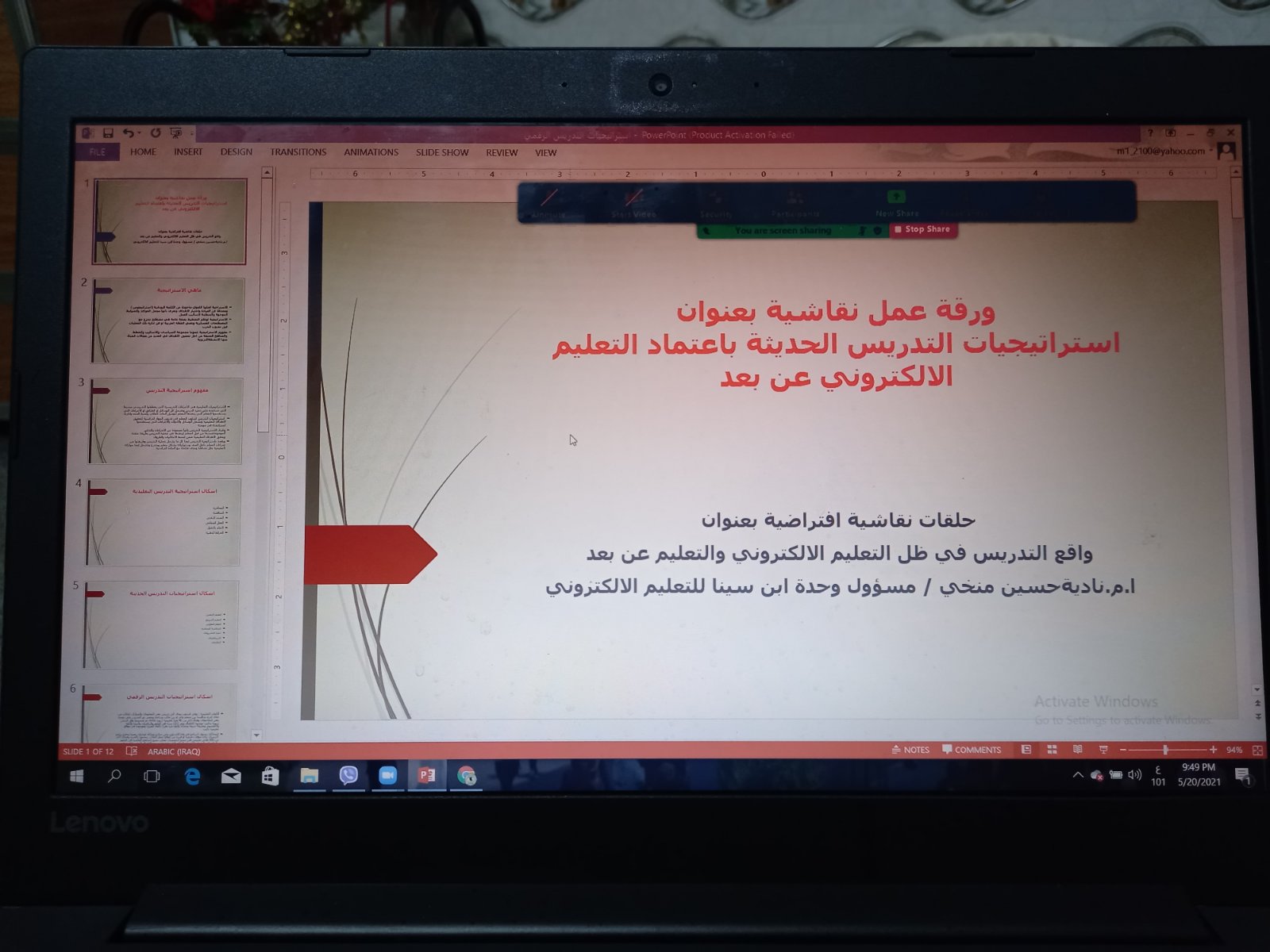 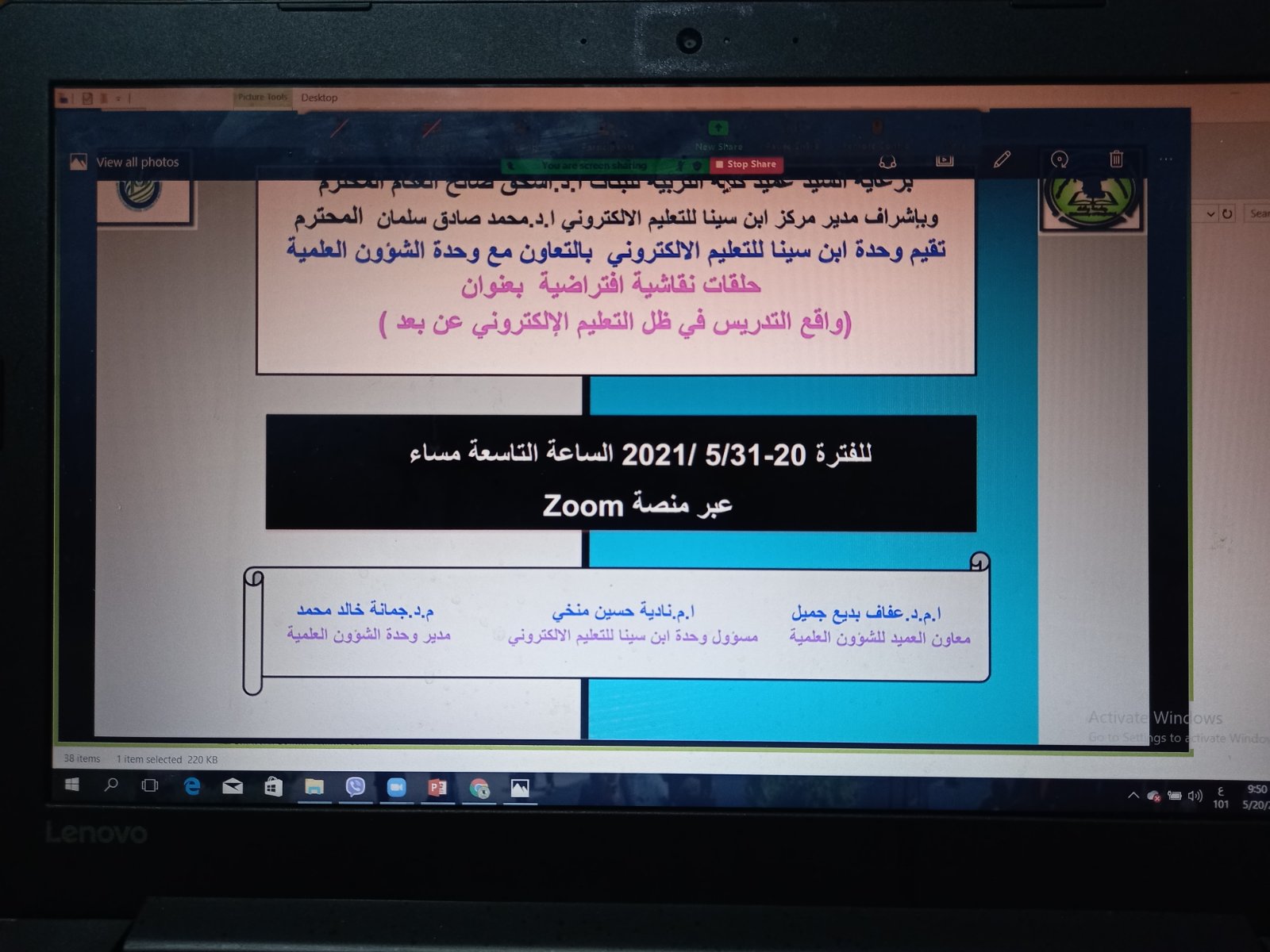 Section Header02
Subtitle
39
اقامة حلقة نقاشية بالتعاون مع قسم اللغة الانكليزية (واقع التدريس في ظل التعليم الالكتروني عن بعد )
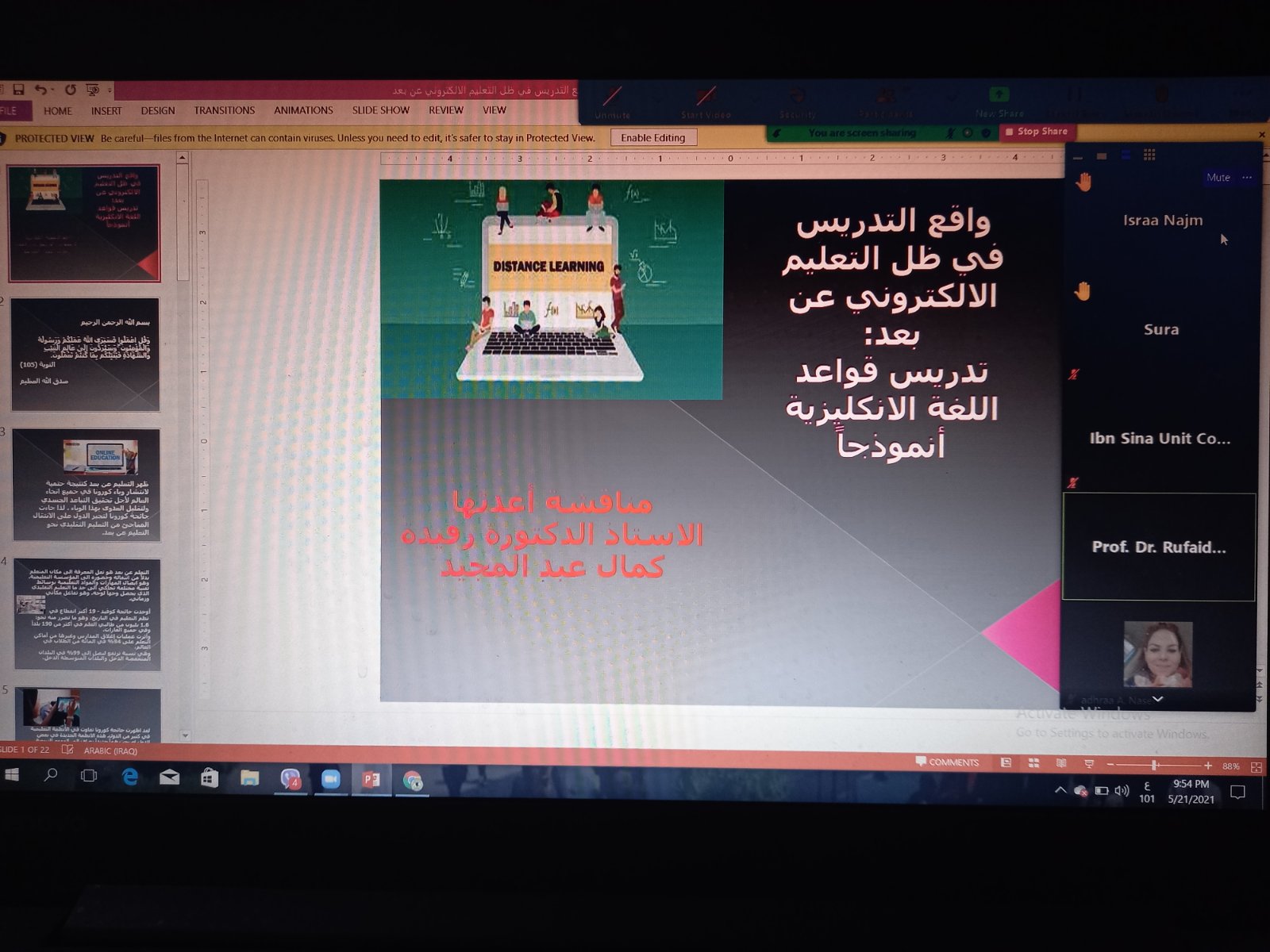 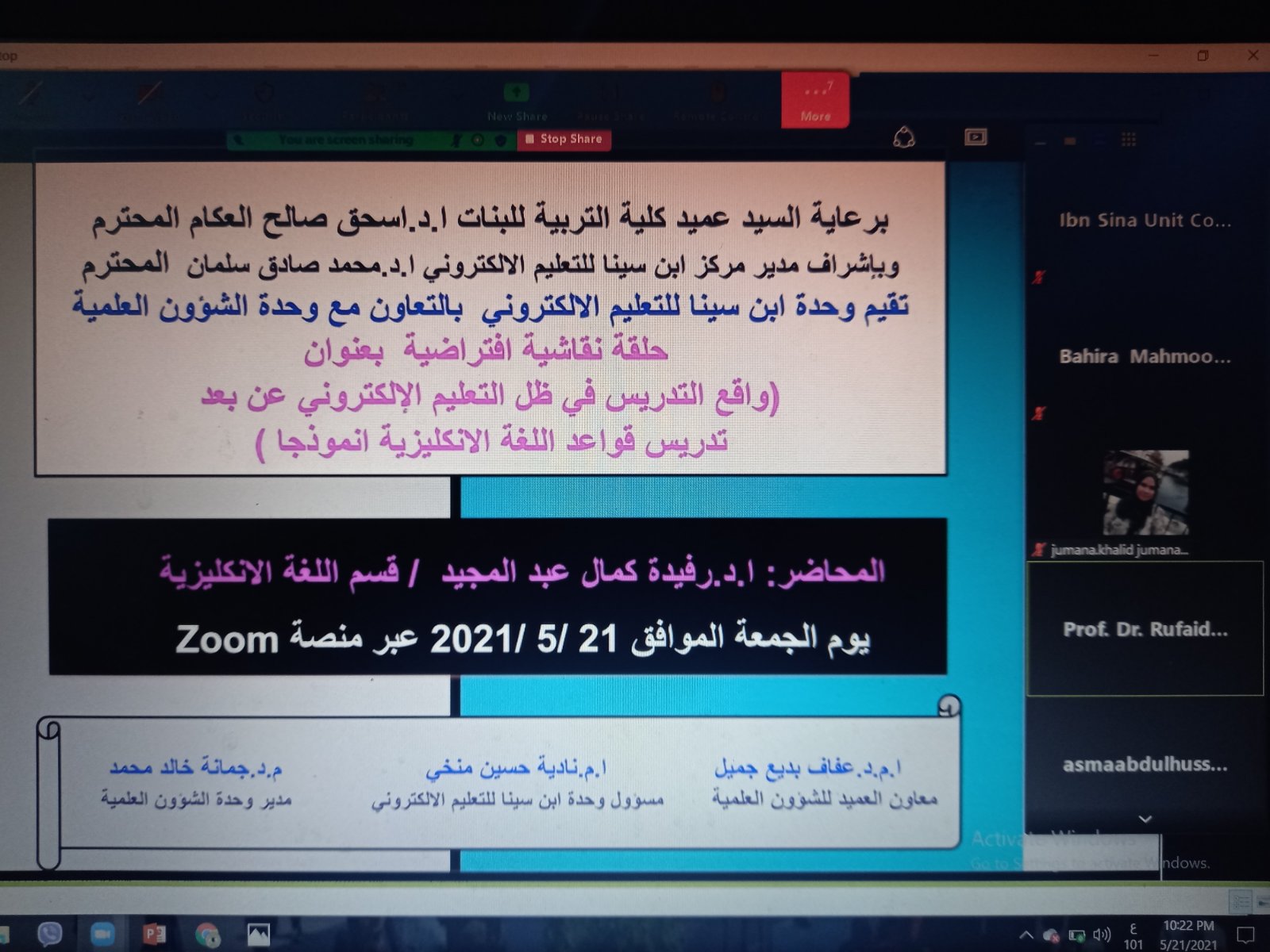 Section Header02
Subtitle
40
اقامة حلقة نقاشية بالتعاون مع قسم الاجتماع بعنوان (التعليم عن بعد الفرص والتحديات)
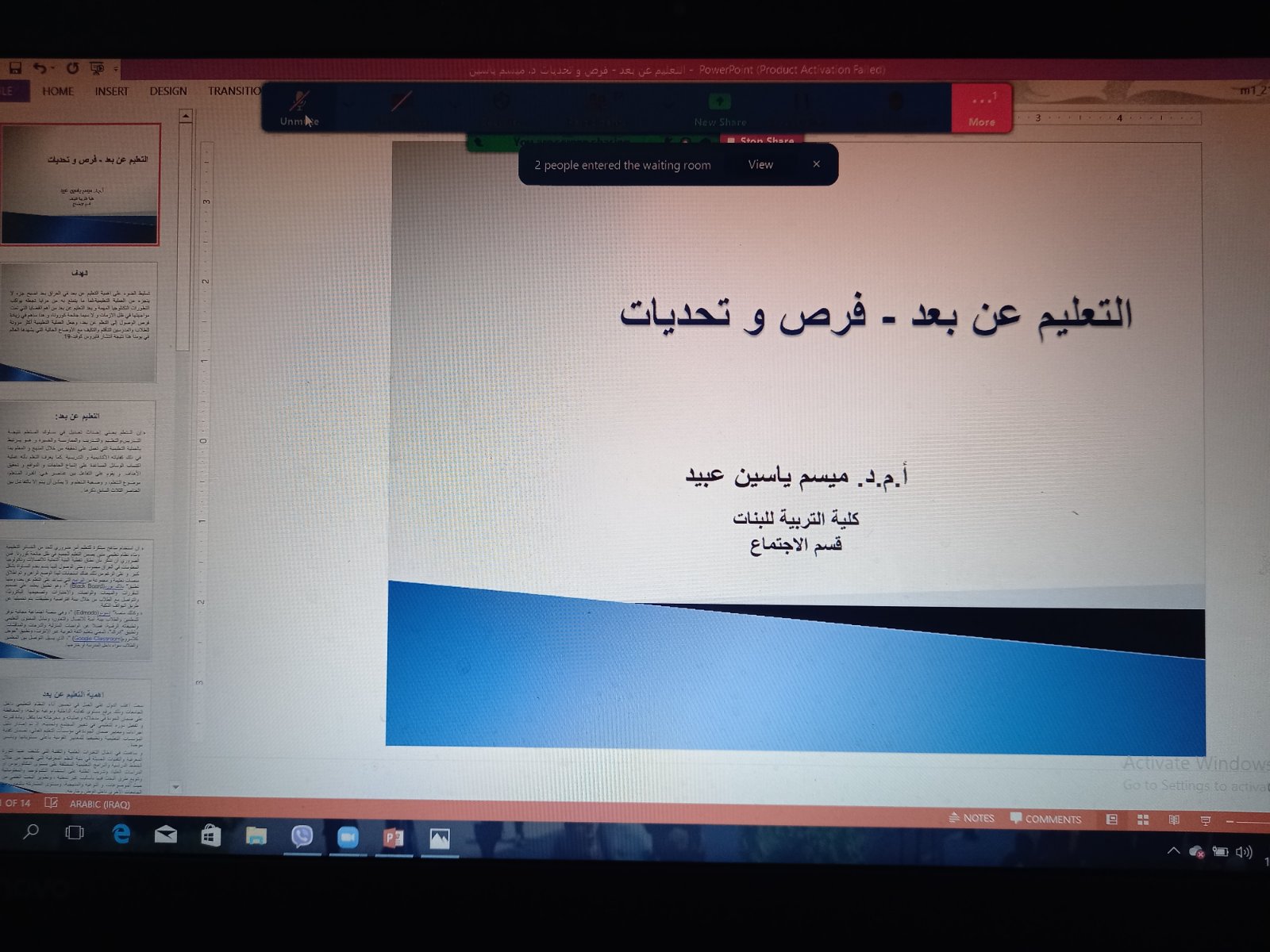 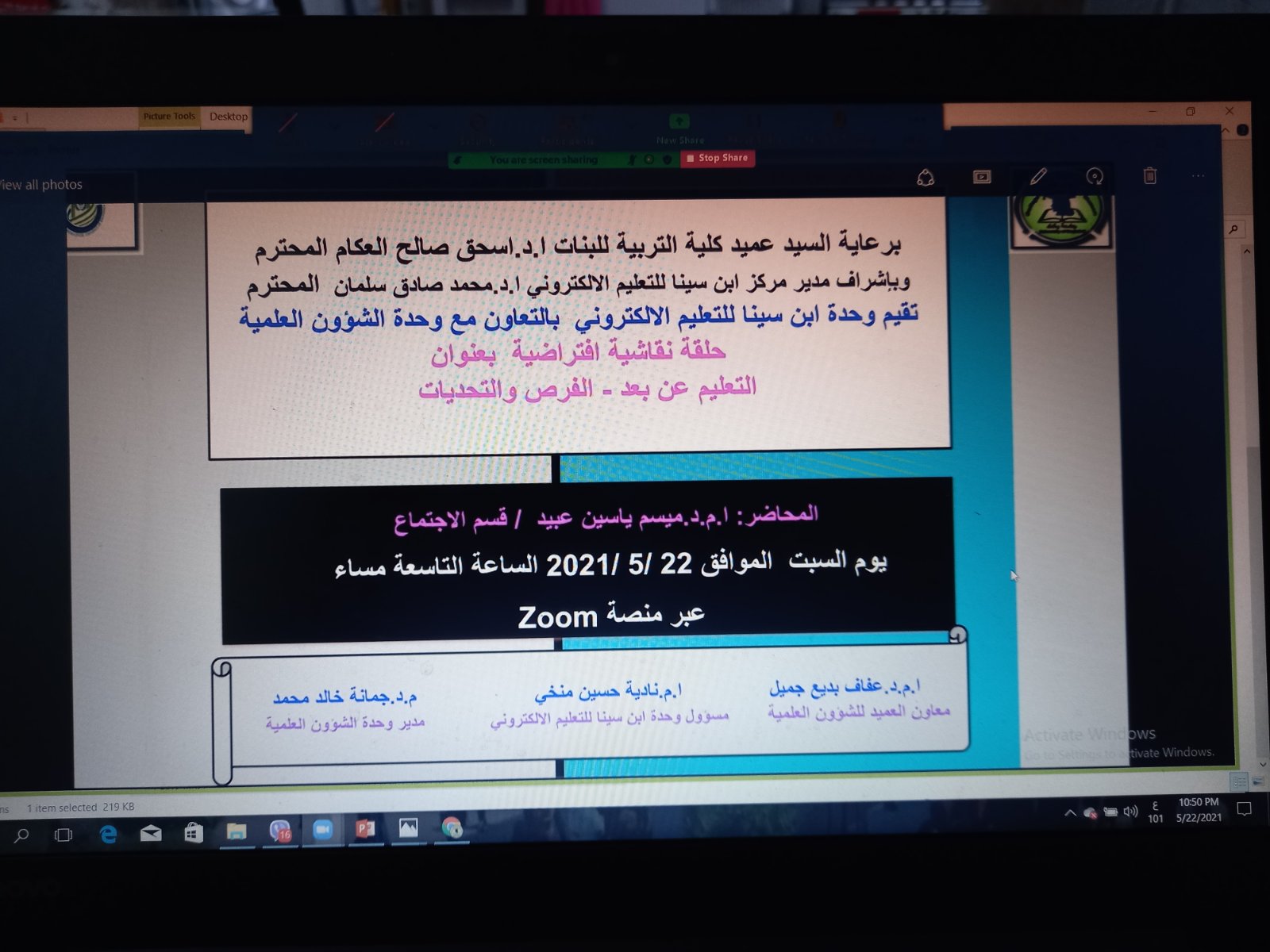 Section Header02
Subtitle
41
اقامة حلقة نقاشية بالتعاون مع قسم التاريخ بعنوان (معوقات التعليم الالكتروني التي تواجه الاساتذة والطالبات)
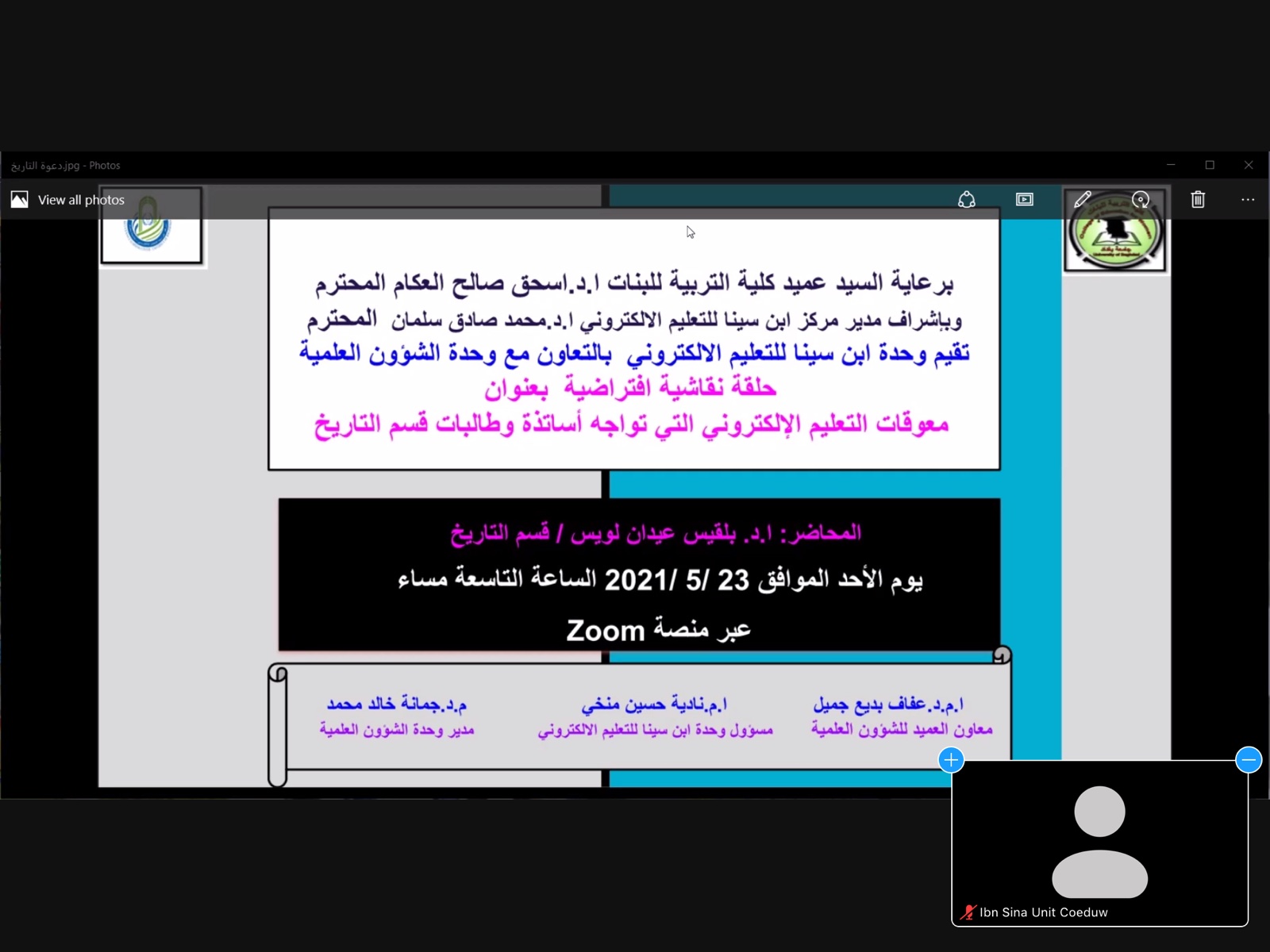 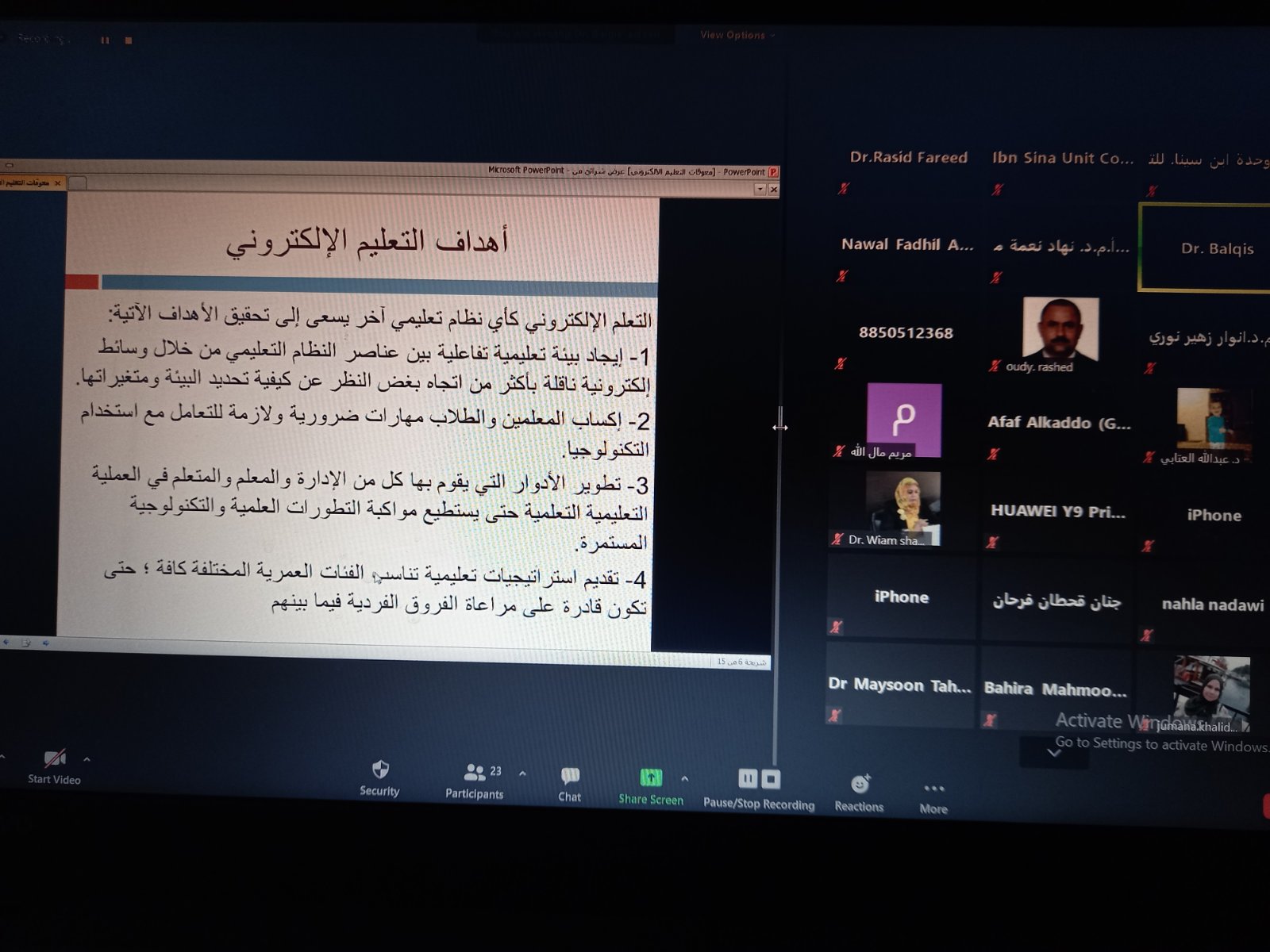 Section Header02
Subtitle
42
اقامة حلقة نقاشية بالتعاون مع قسم رياض الاطفال بعنوان (انماط الادارة الصفية في ظل تكنولوجيا التعليم)
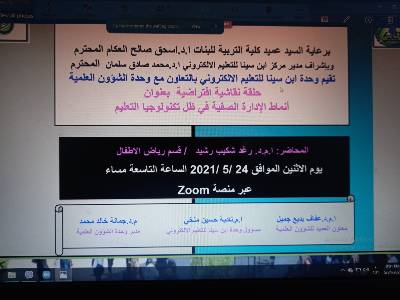 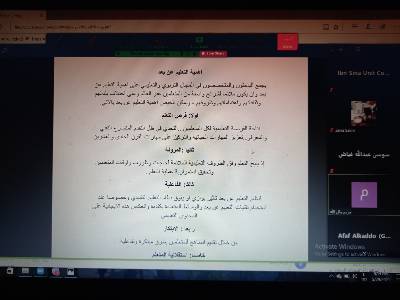 Section Header02
Subtitle
43
اقامة حلقة نقاشية بالتعاون مع قسم اللغة العربية بعنوان (دور الاستاذ الجامعي في تعزيز الانشطة الطلابية )
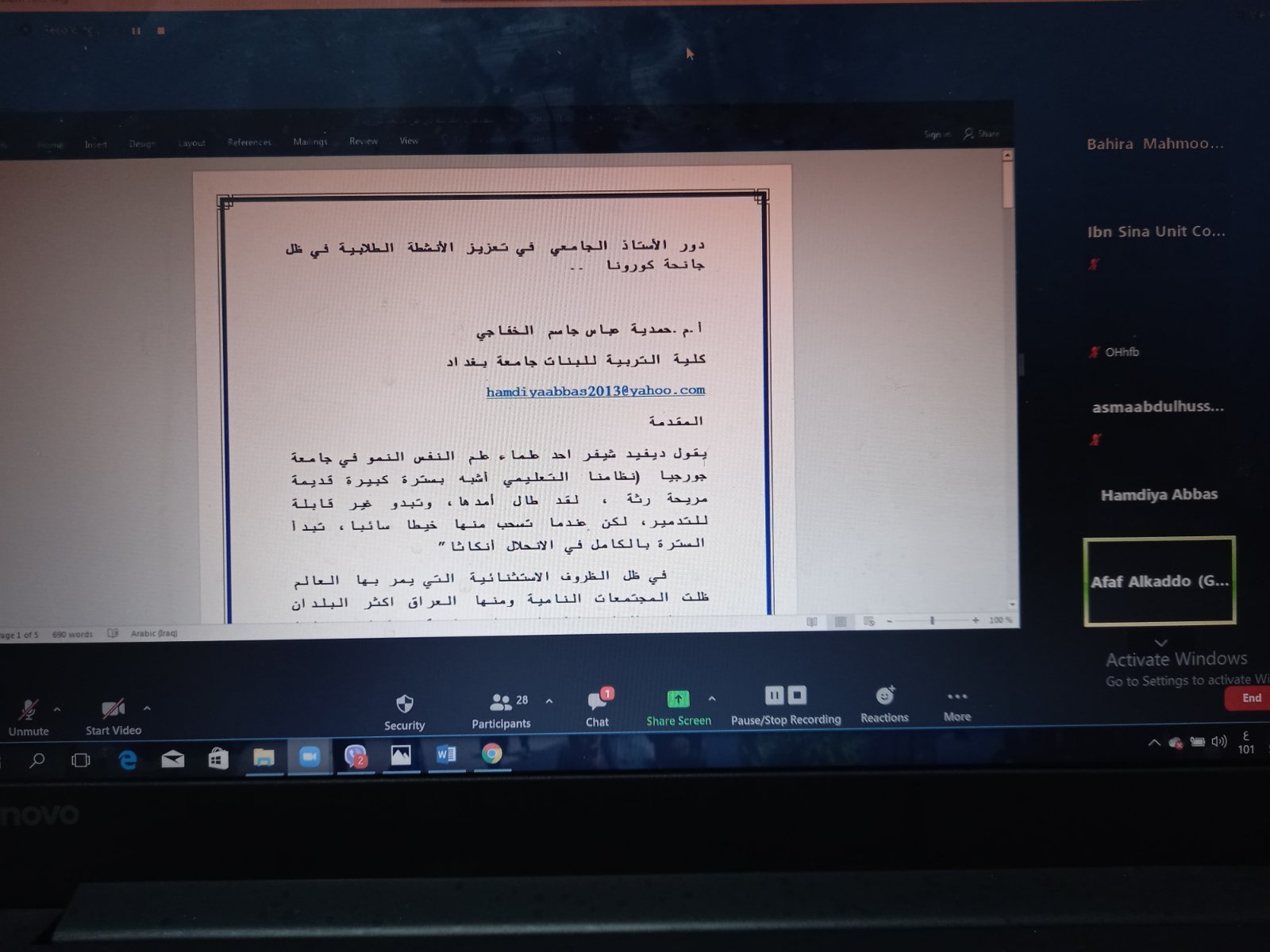 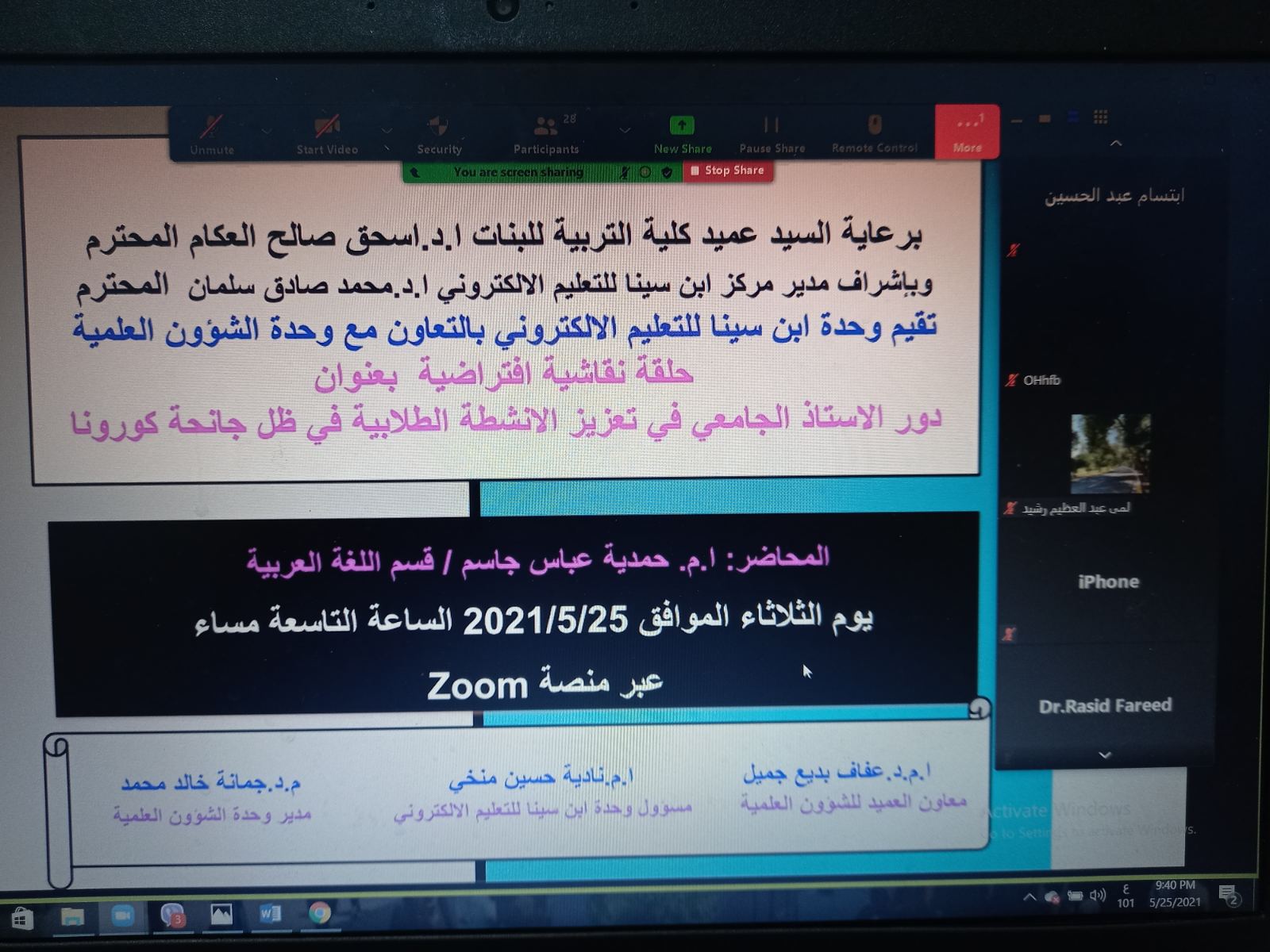 Section Header02
Subtitle
44
اقامة حلقة نقاشية بالتعاون مع قسم العلــوم التربويـــة والنفسيـــة بعنـــوان (تصميم التعليم في البيئة الالكترونية وفق معايير سكروم لادارة المعرفة)
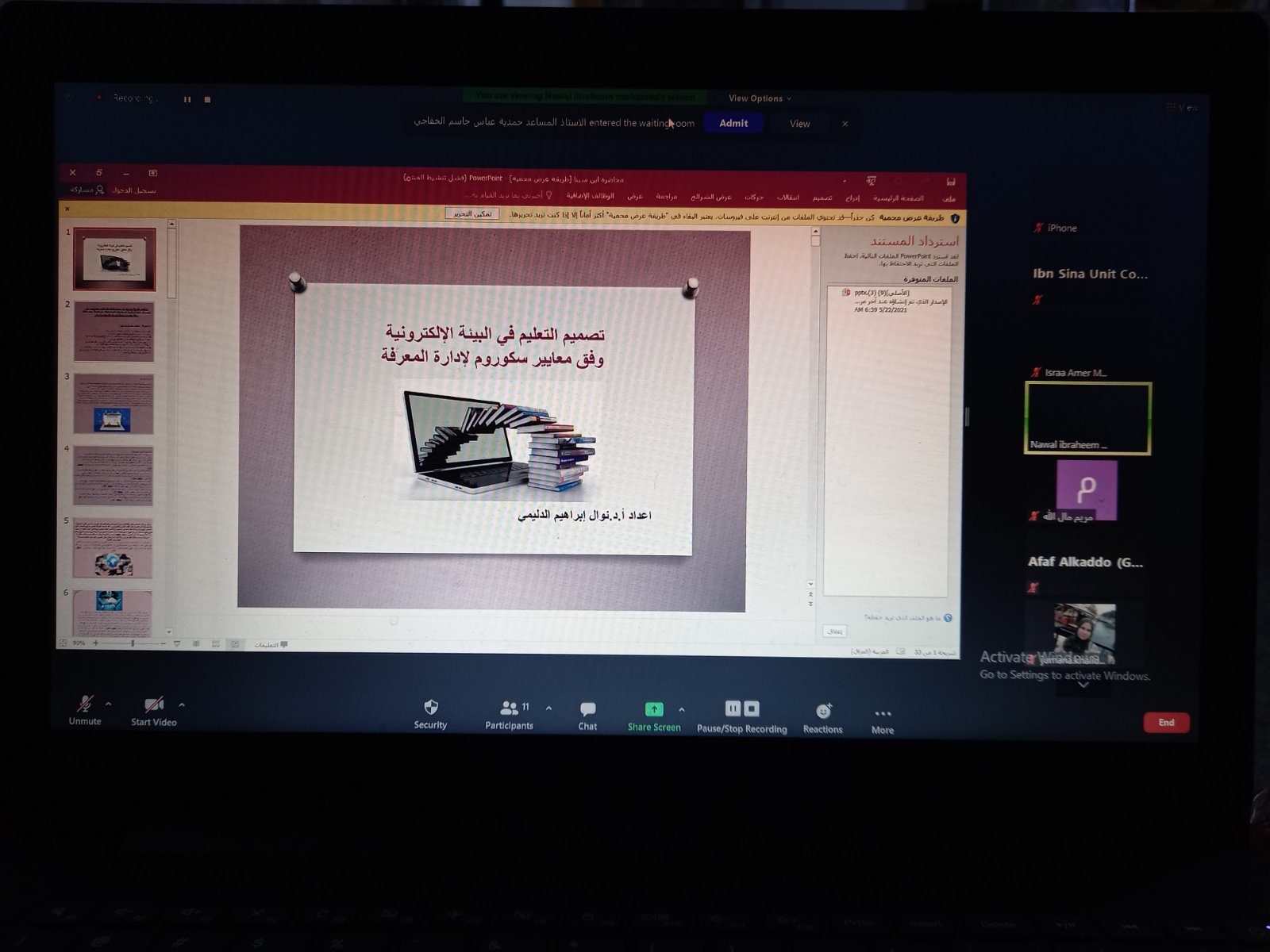 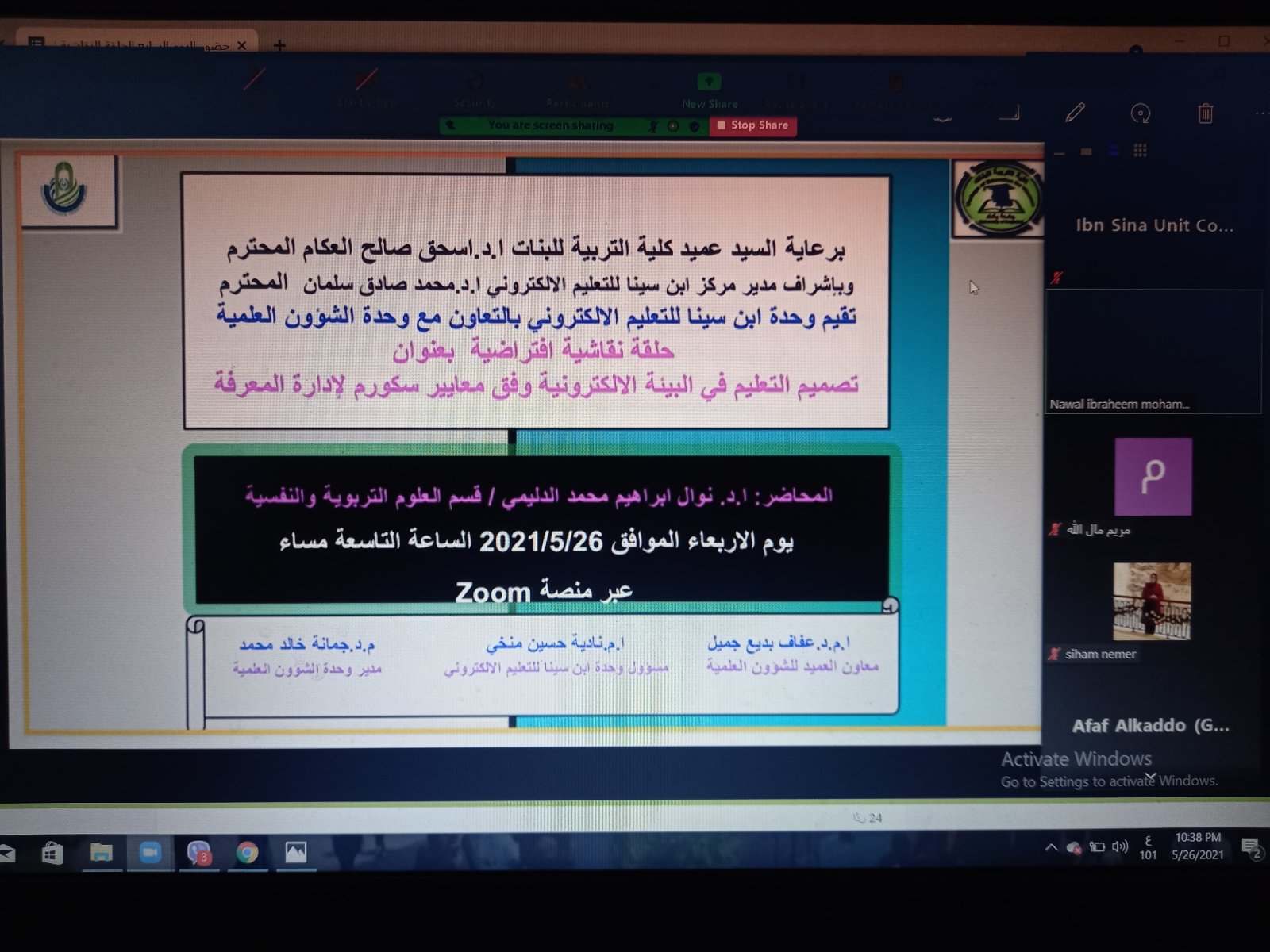 Section Header02
Subtitle
45
اقامة حلقة نقاشية بالتعاون مع قسم علوم القران والتربية الاسلامية بعنوان (مهارات اكتساب البرامج الالكترونية في تدريس العلوم الشرعية واللغوية)
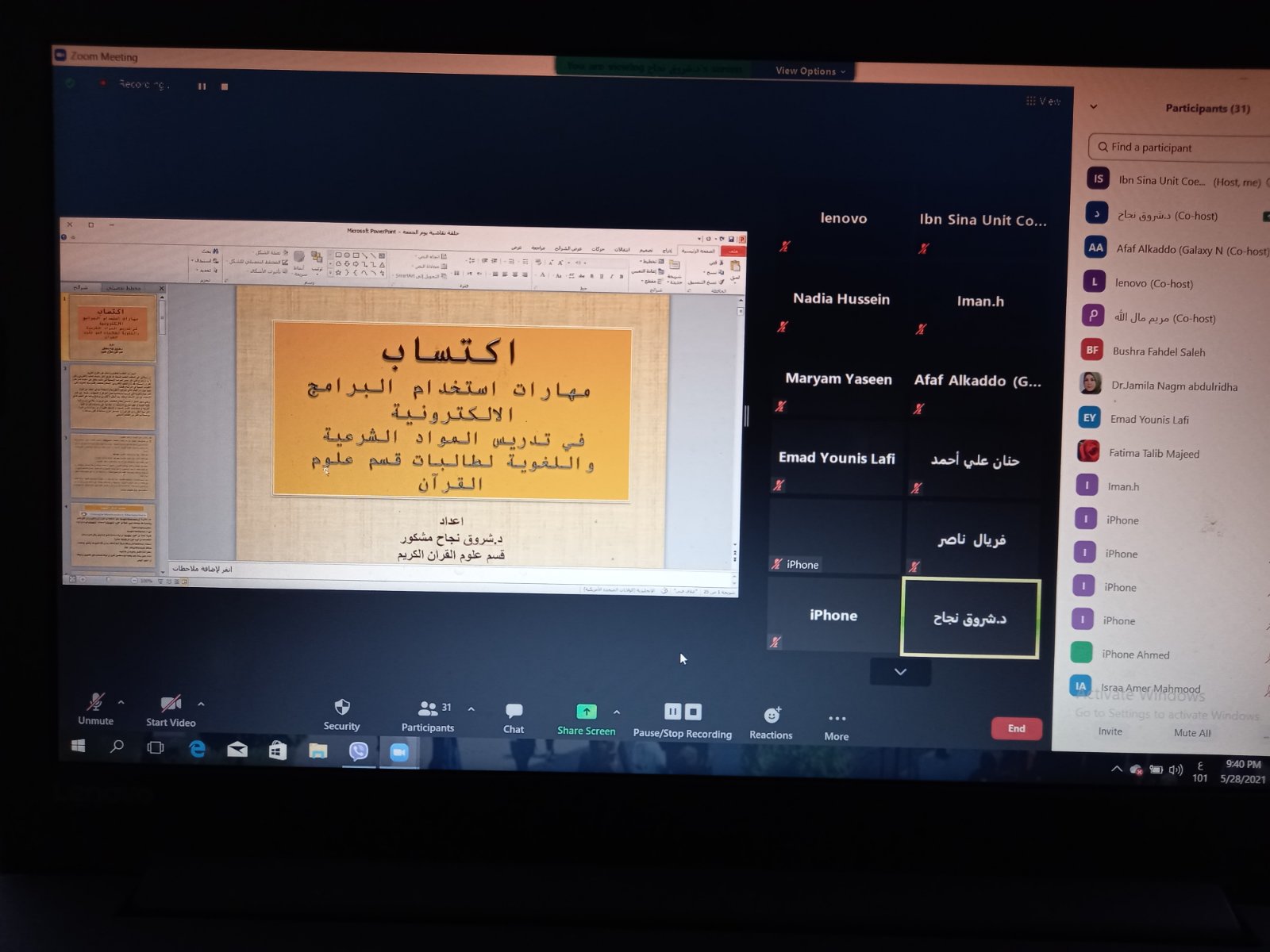 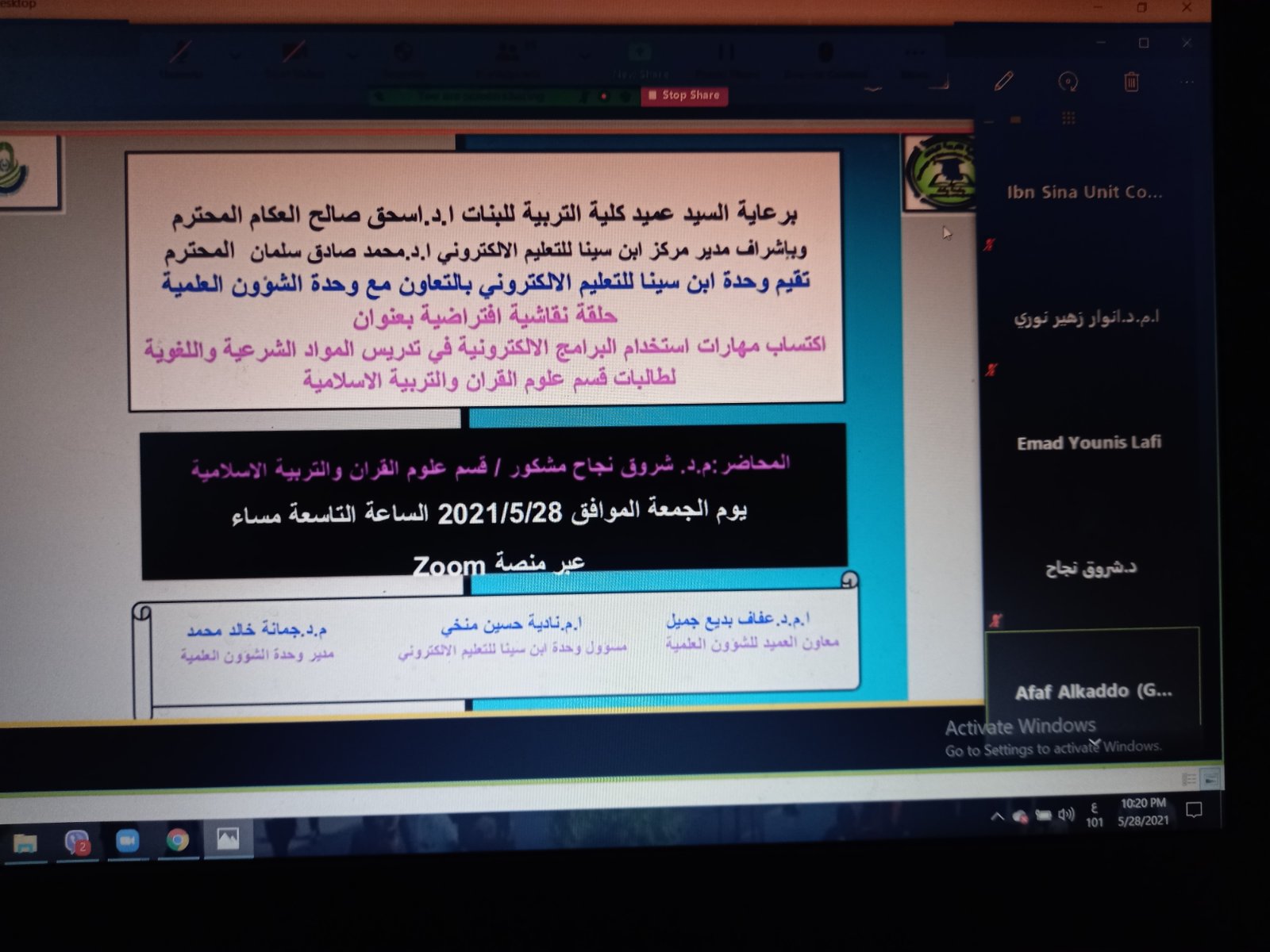 Section Header02
Subtitle
46
اقامة حلقة نقاشية بالتعاون مع قسم علوم القران والتربية الاسلامية بعنوان  (تدريس العلوم الانسانية باعتماد التعليم الالكتروني والتاثيرات السلبية للاجهزة الذكية)
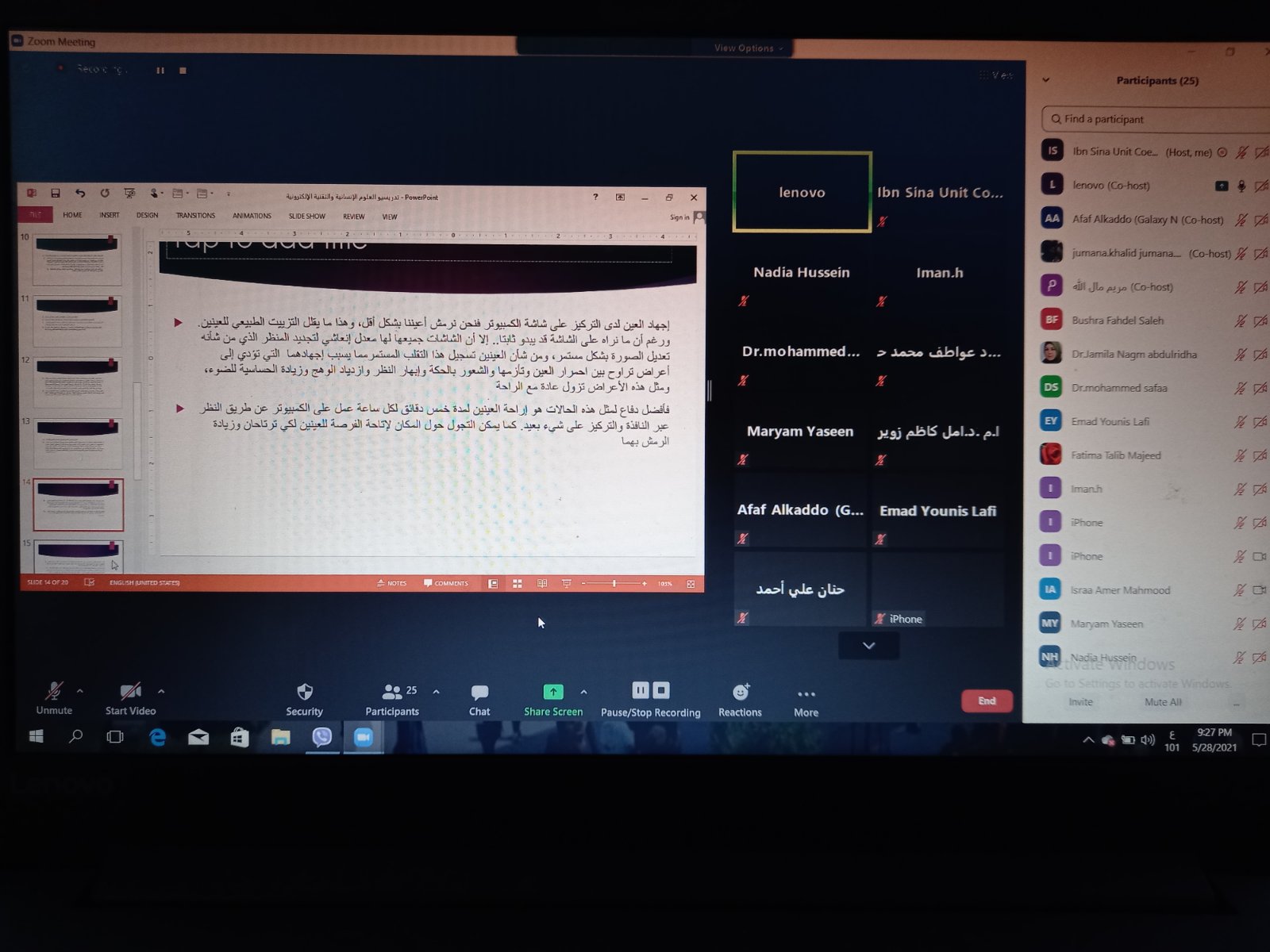 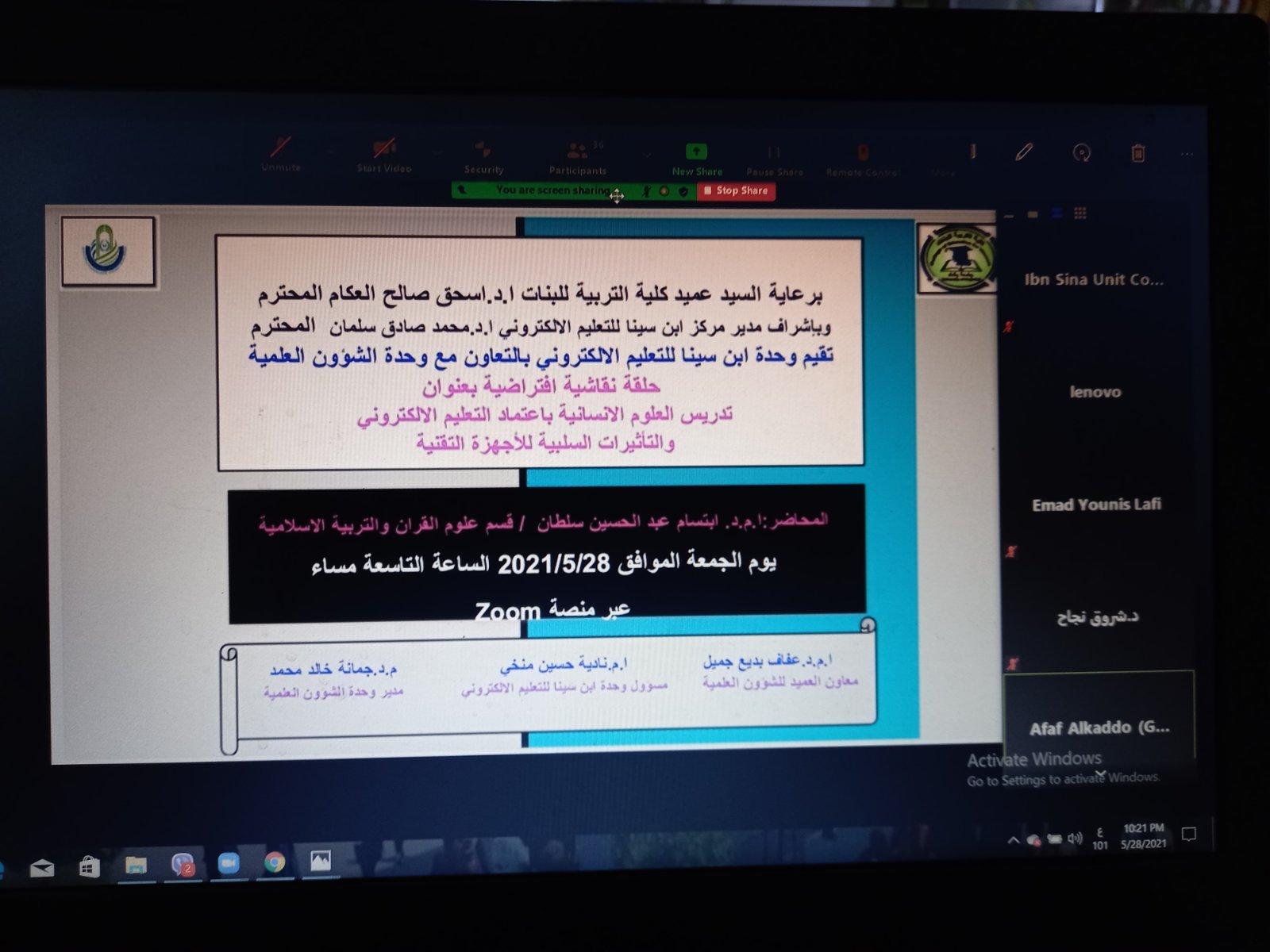 Section Header02
Subtitle
47
اقامة حلقة نقاشية بالتعاون مع قسم رياض اطفال بعنوان (التعليم عن بعد )
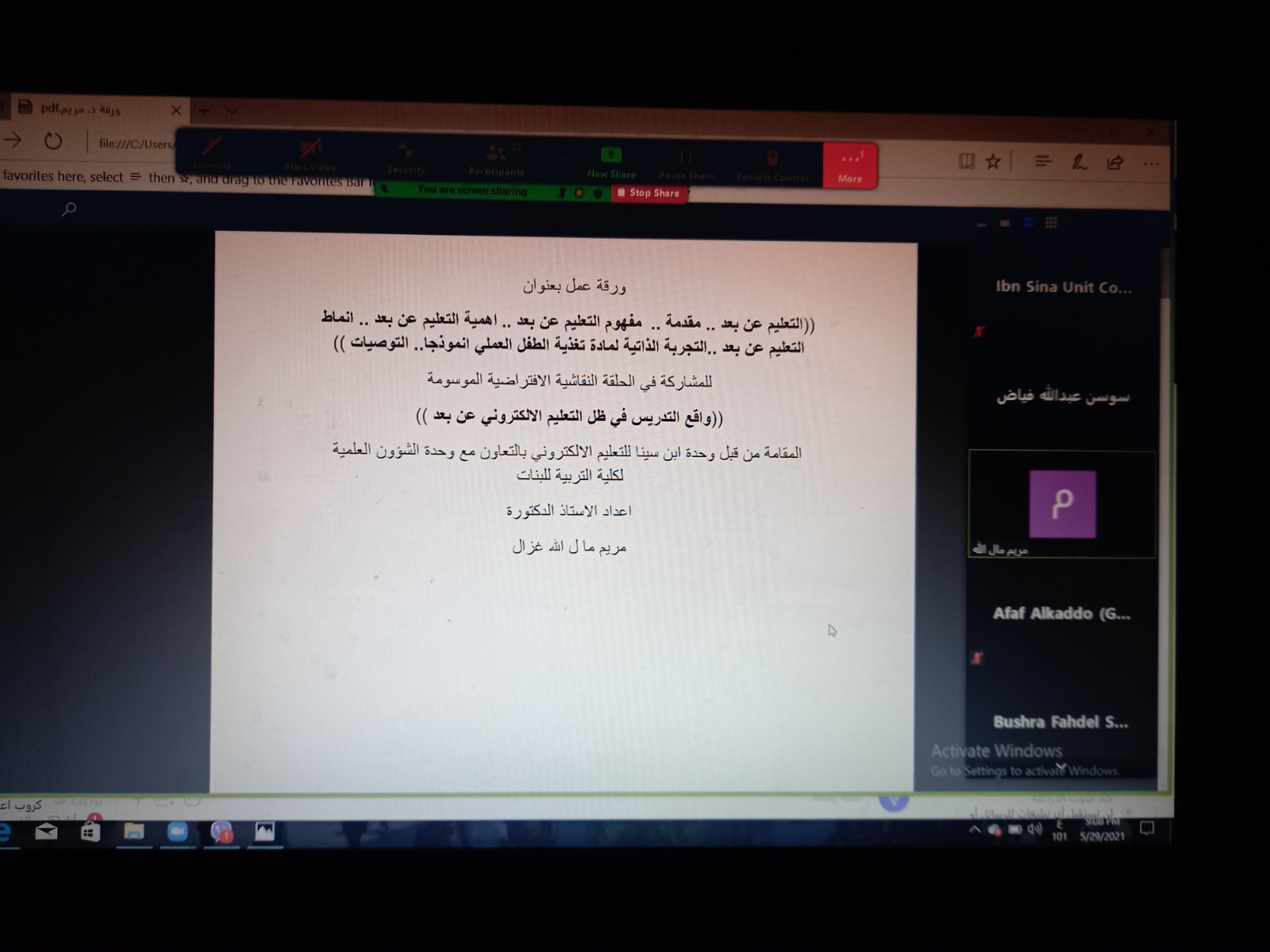 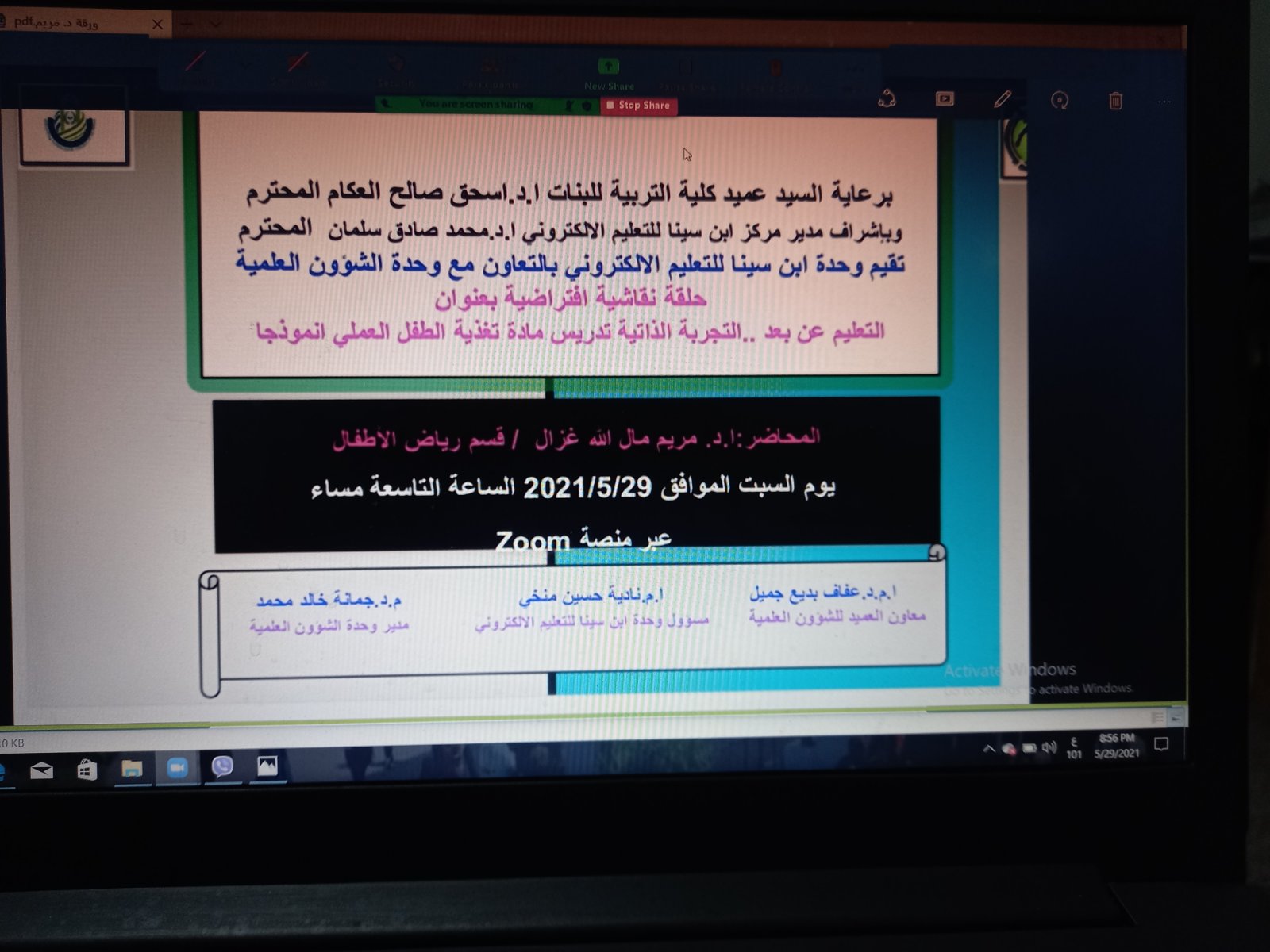 Section Header02
Subtitle
48
اقامة حلقة نقاشية بالتعاون مع الوحدة الارشادية بعنوان (واقع الارشاد الالكتروني في ظل جائحة كورونا )
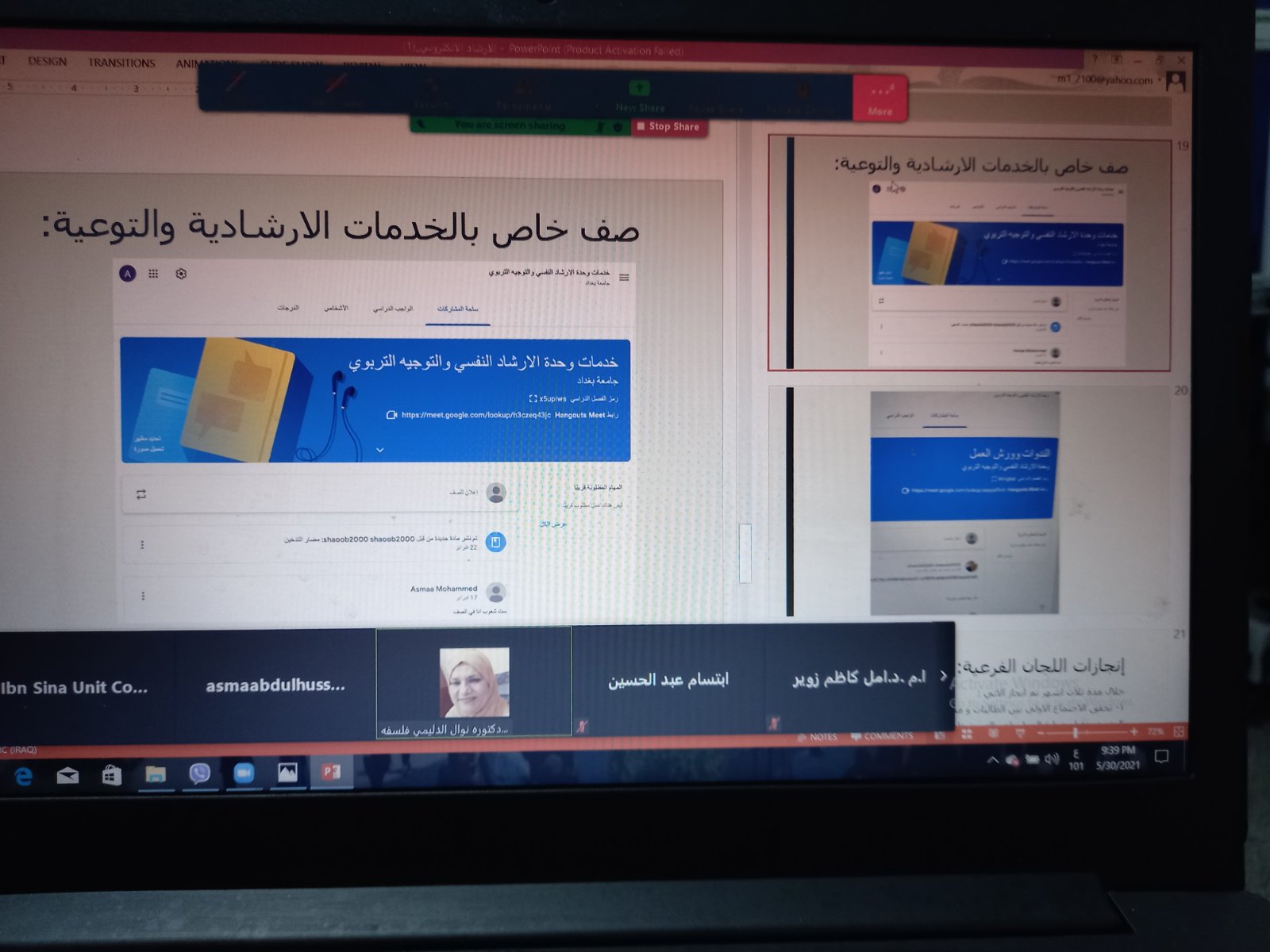 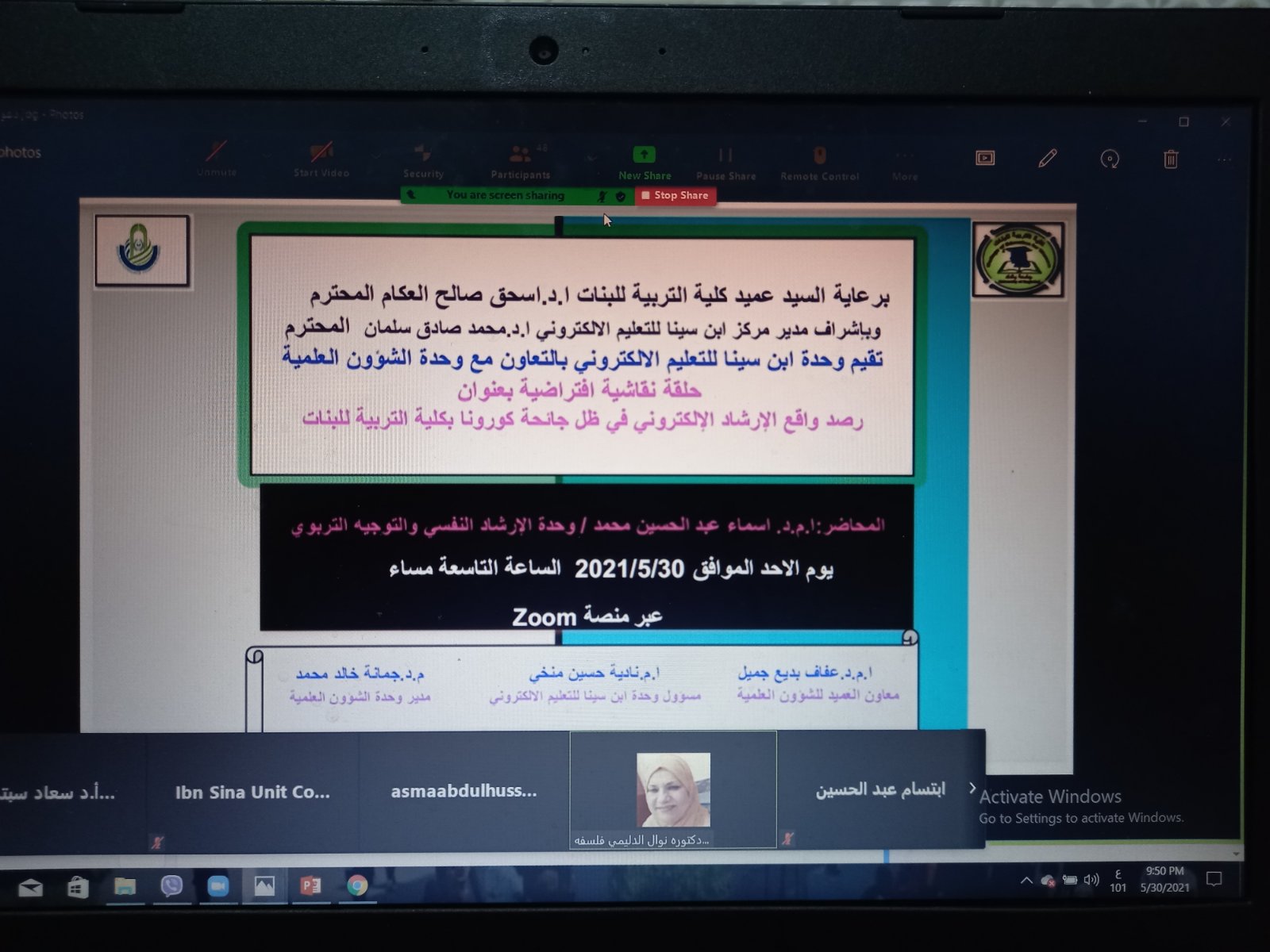 Section Header02
Subtitle
49
اقامة سمنار علمي من قبل مسؤول وحدة ابن سينا بعنوان (ابحاث ودراسات عن الواقع الافتراضي للتعليم الجامعي)
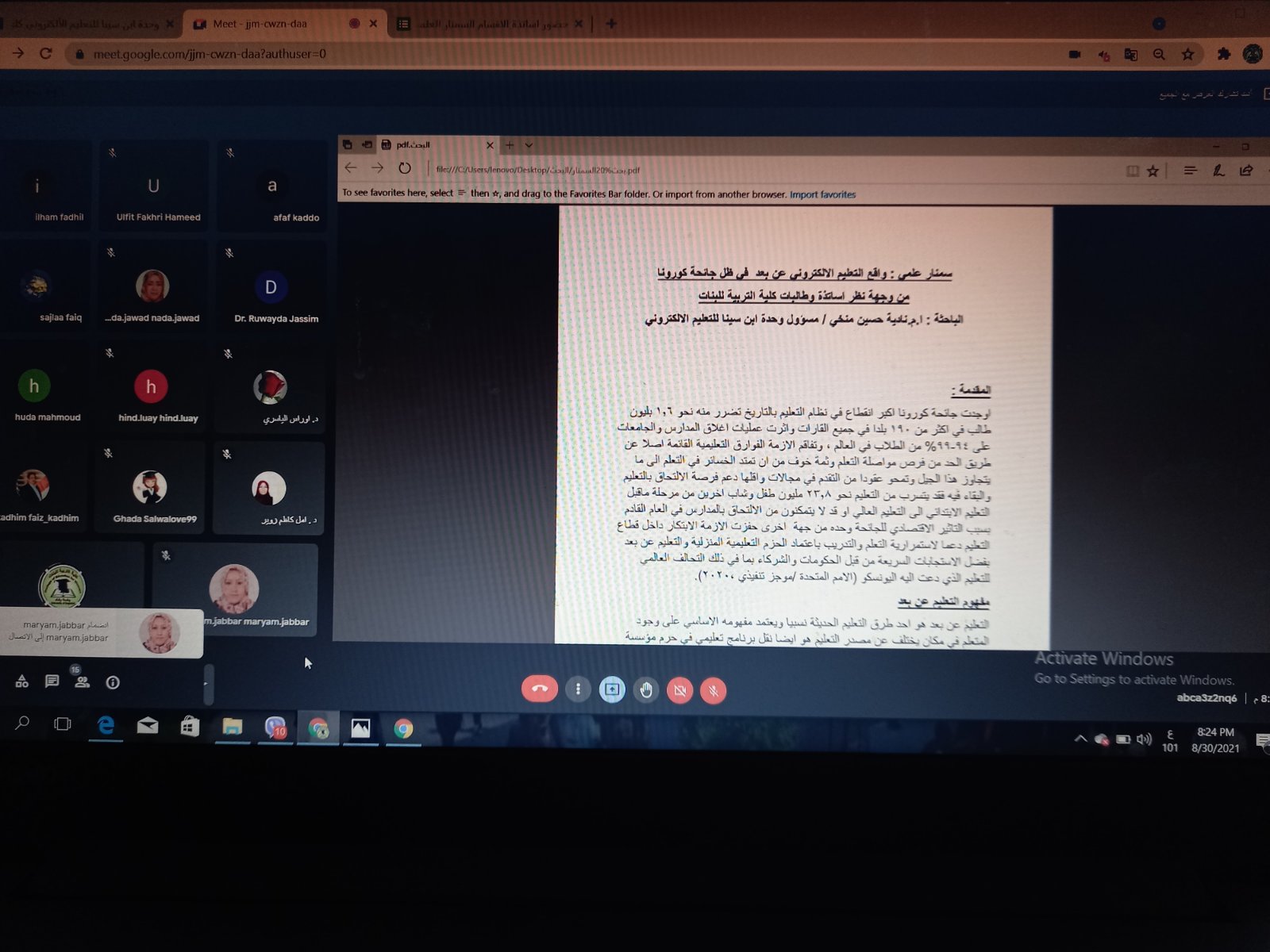 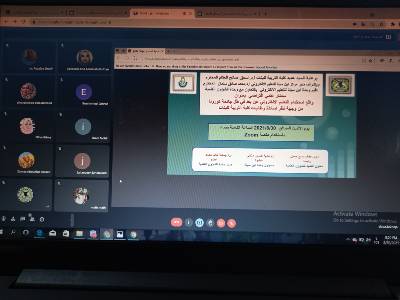 Section Header02
Subtitle
50
مشاركة وحدة التعليم المستمر في اقامة نشاطات التعليم الالكتروني
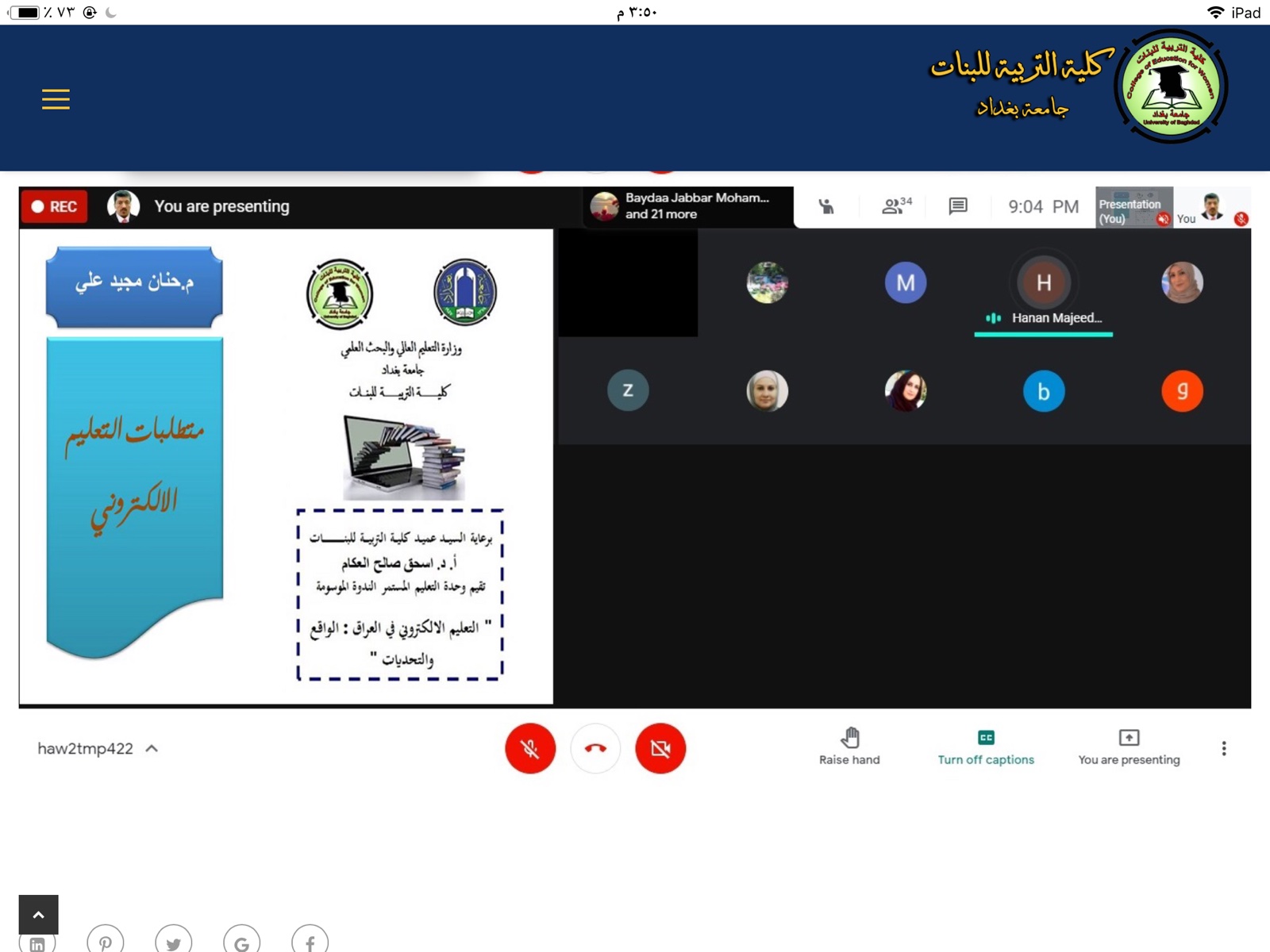 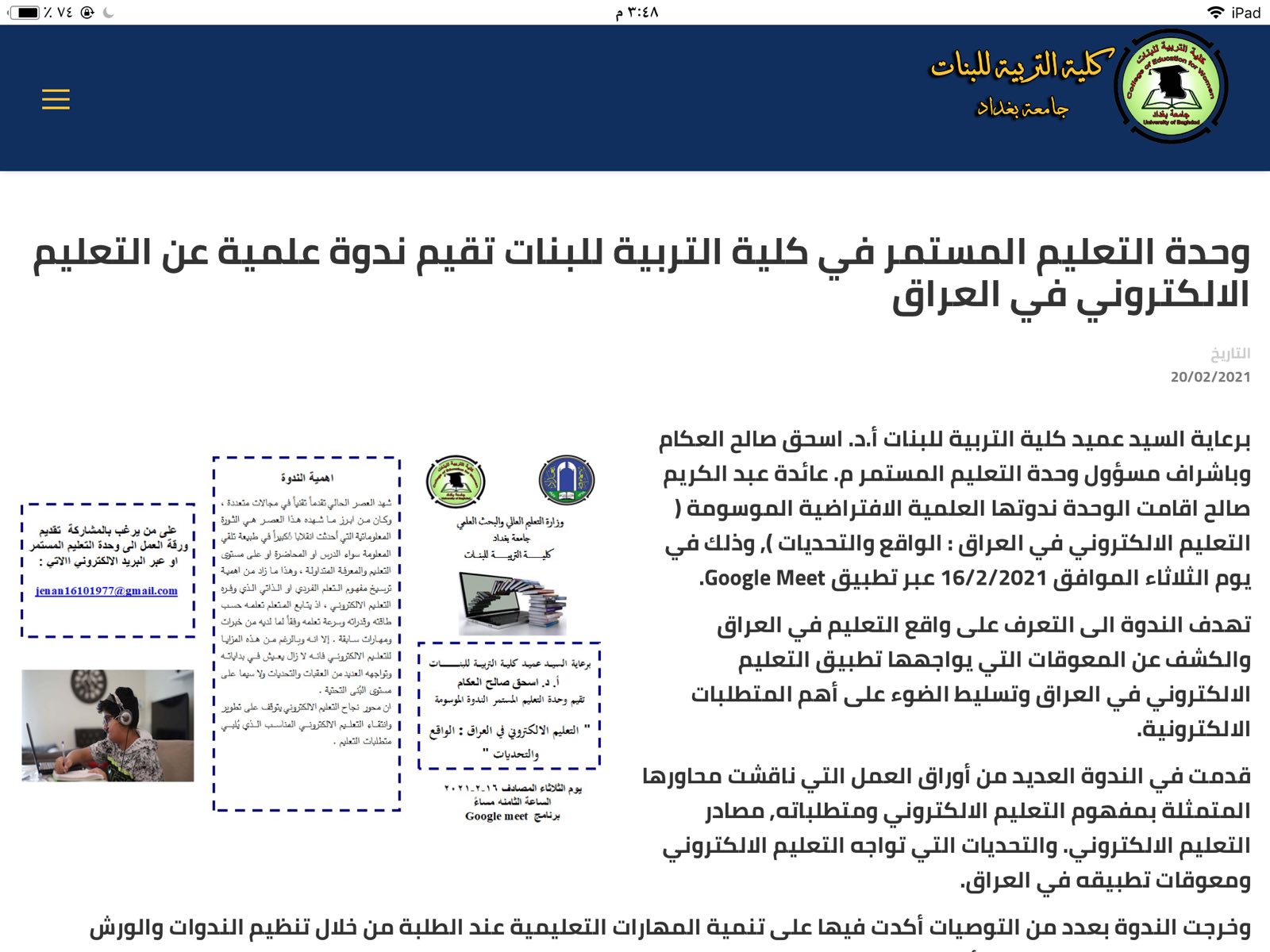 Section Header02
Subtitle
51
مشاركة الوحدة الارشادية في اقامة نشاطات التعليم الالكتروني
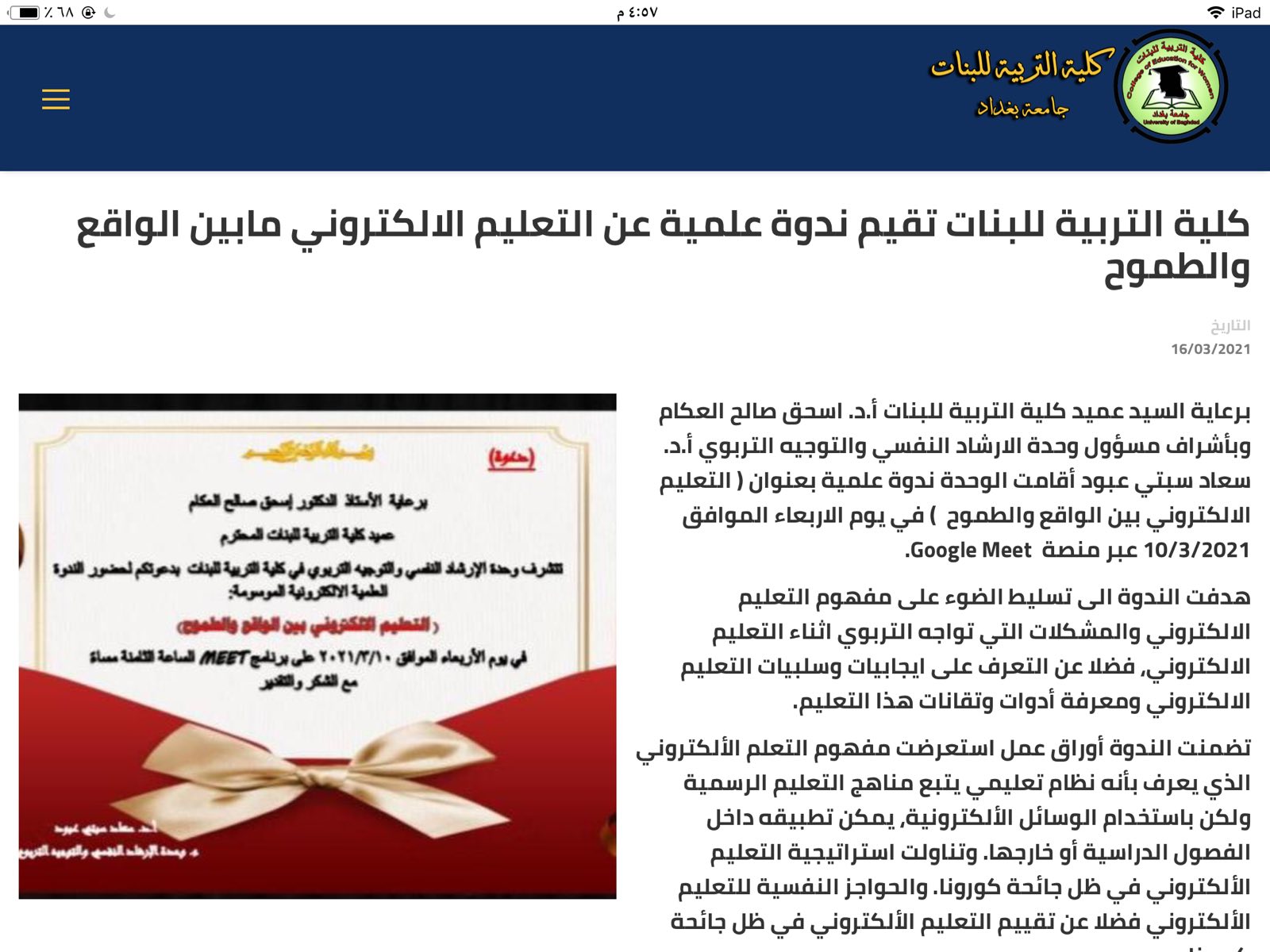 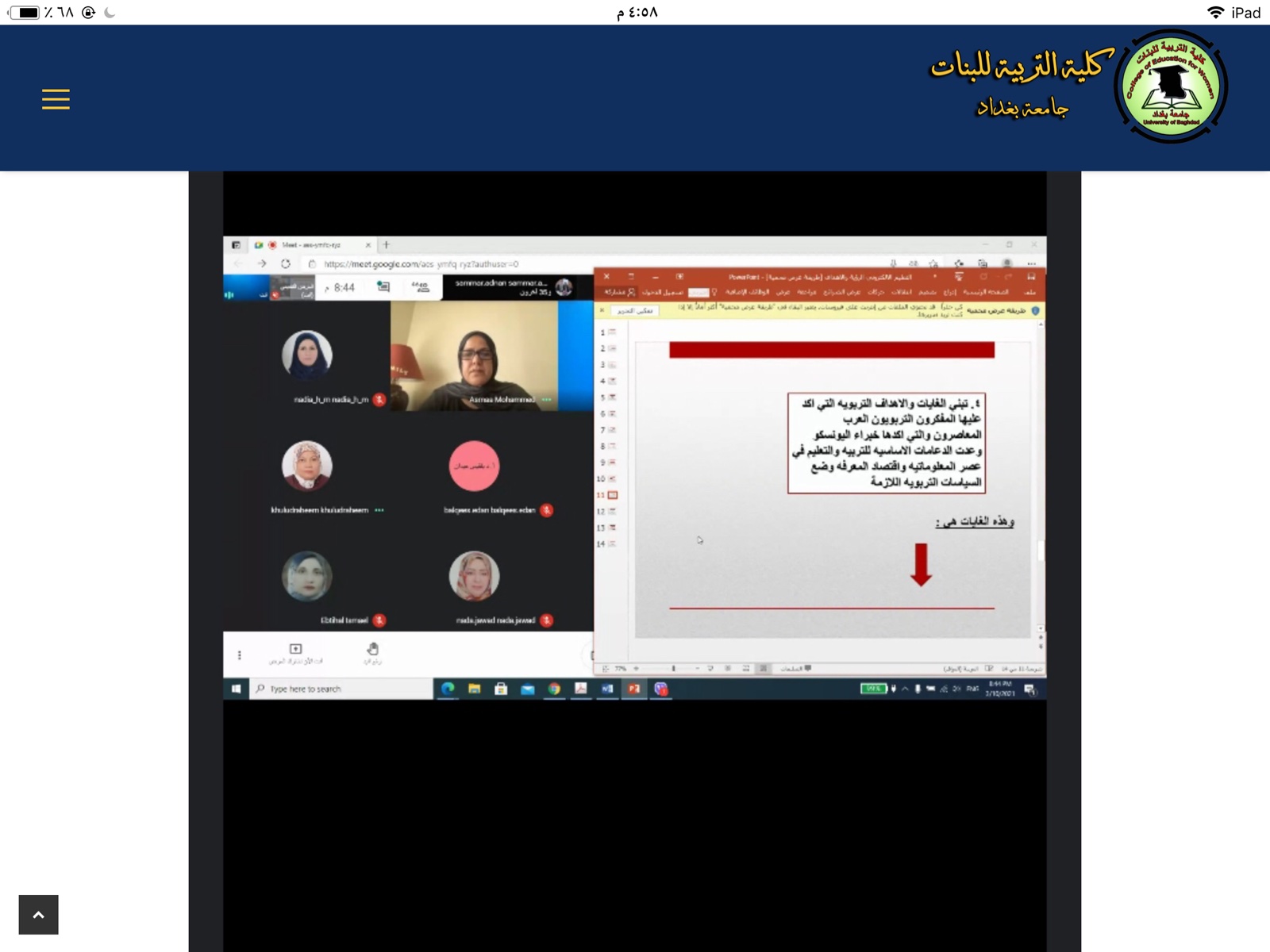 Section Header02
Subtitle
52
مشاركة اساتذة اقسام الكلية (قسم اللغة الانكليزية) اقامة  نشاطات التعليم الالكتروني
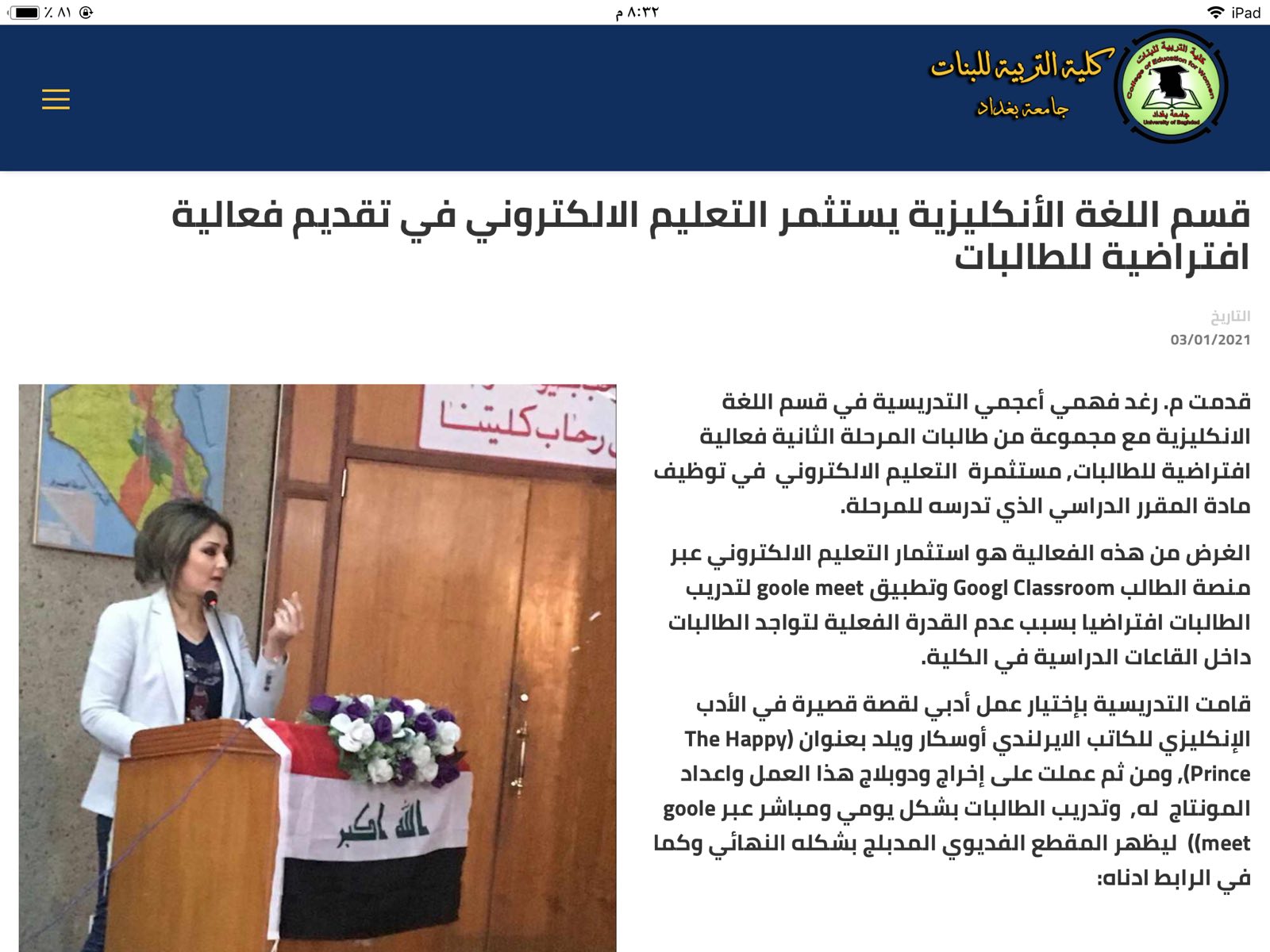 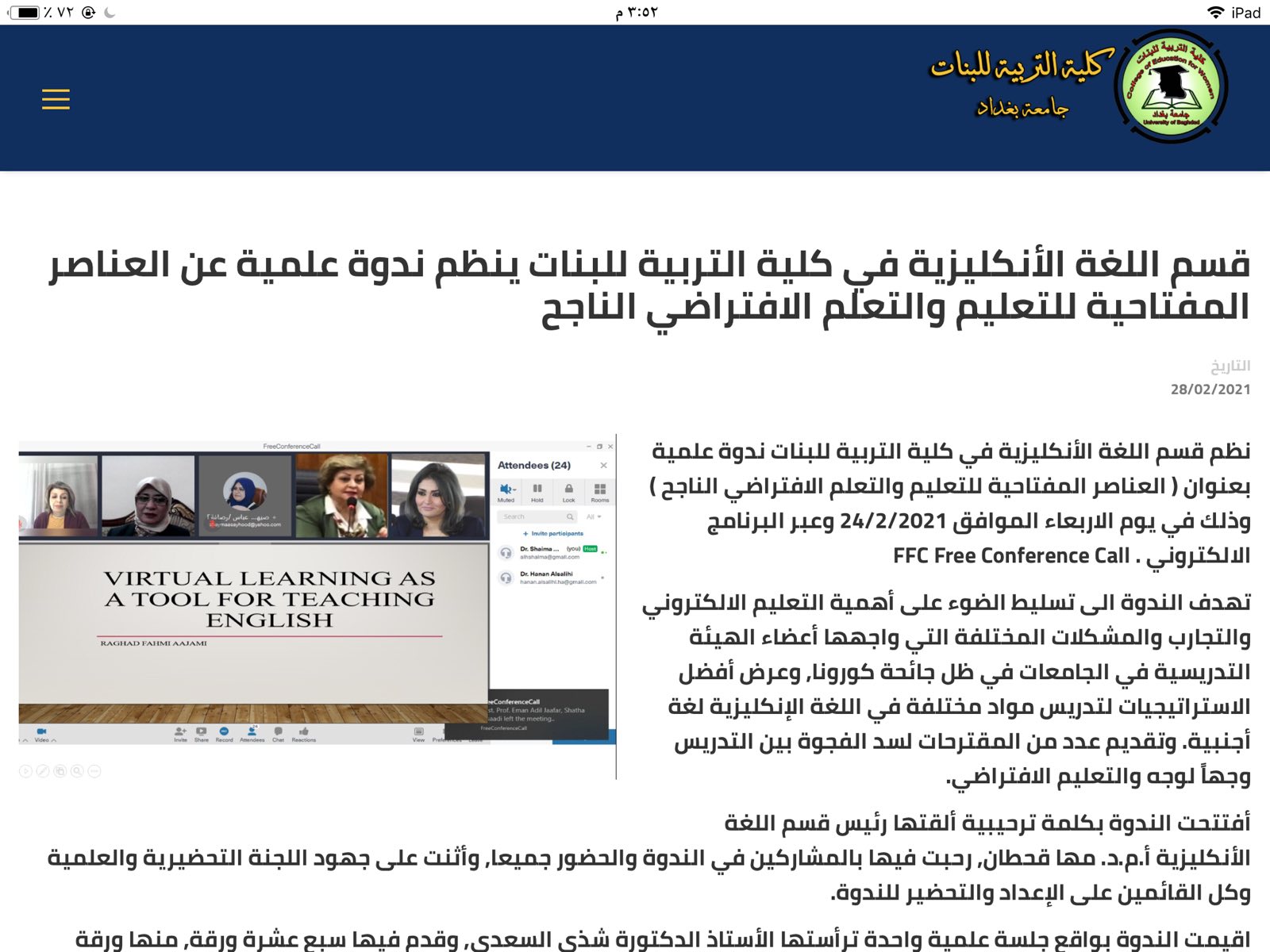 Section Header02
Subtitle
53
مشاركة تدريسية في قسم الحاسوب بالدورة التدريبية للتعليم المدمج بالتعاون مع مركز ابن سينا
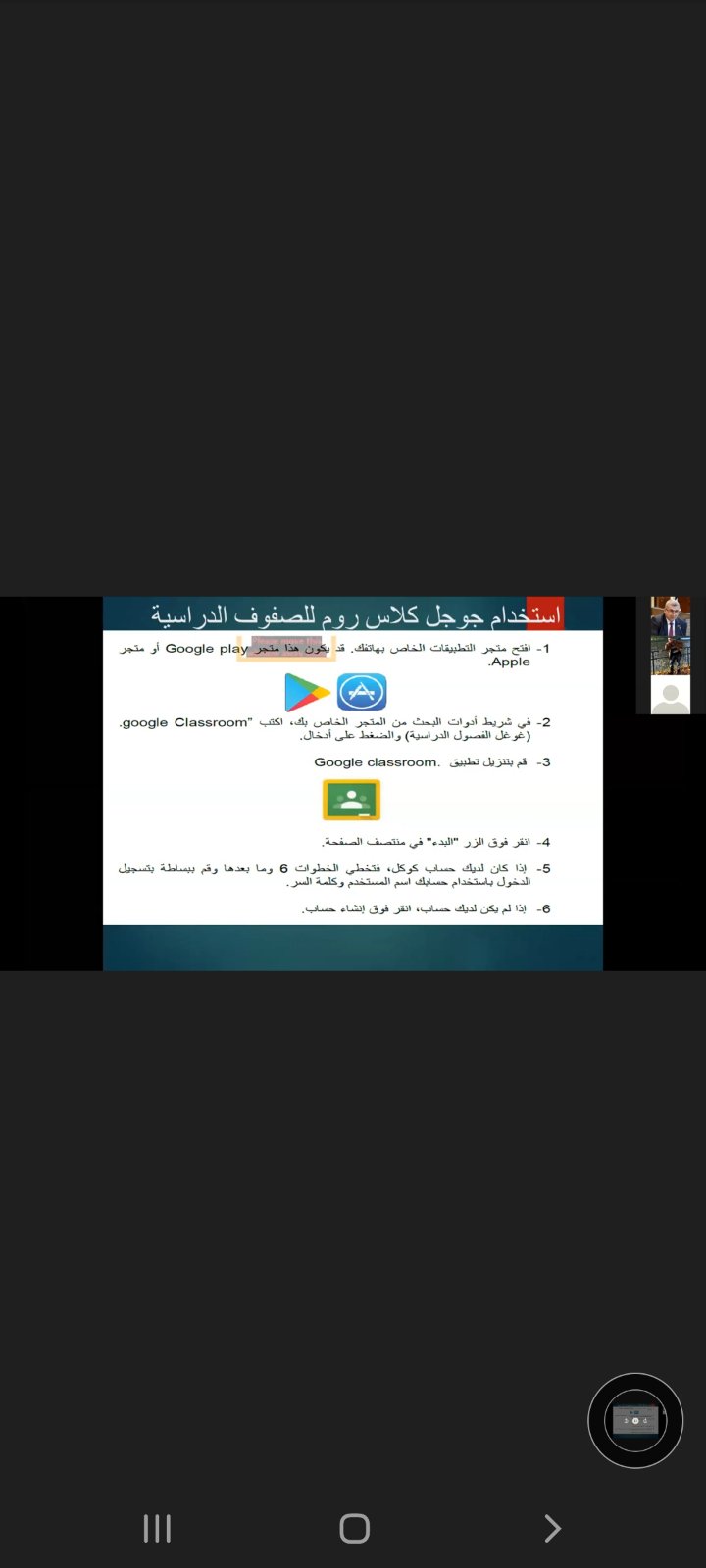 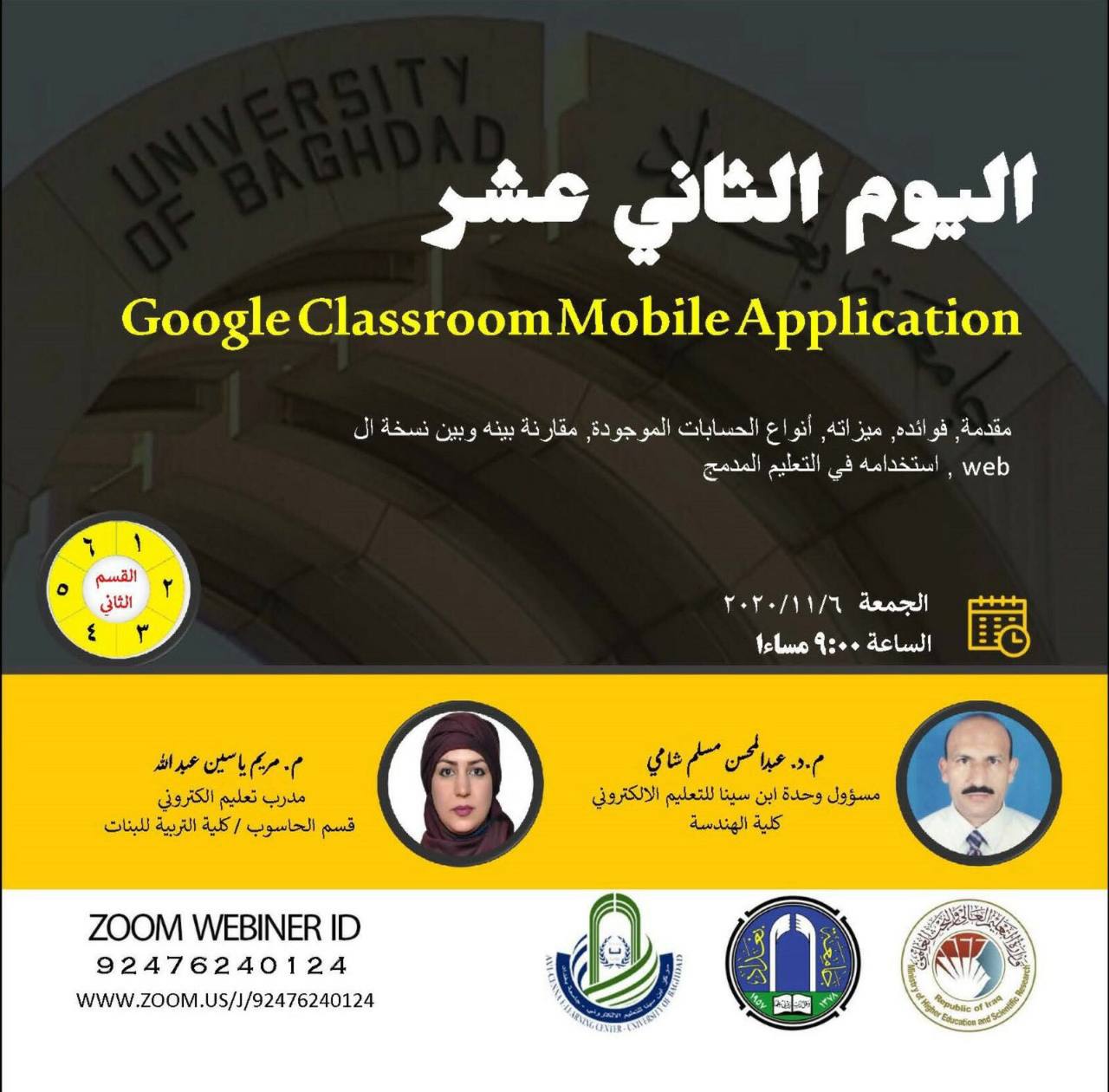 Section Header02
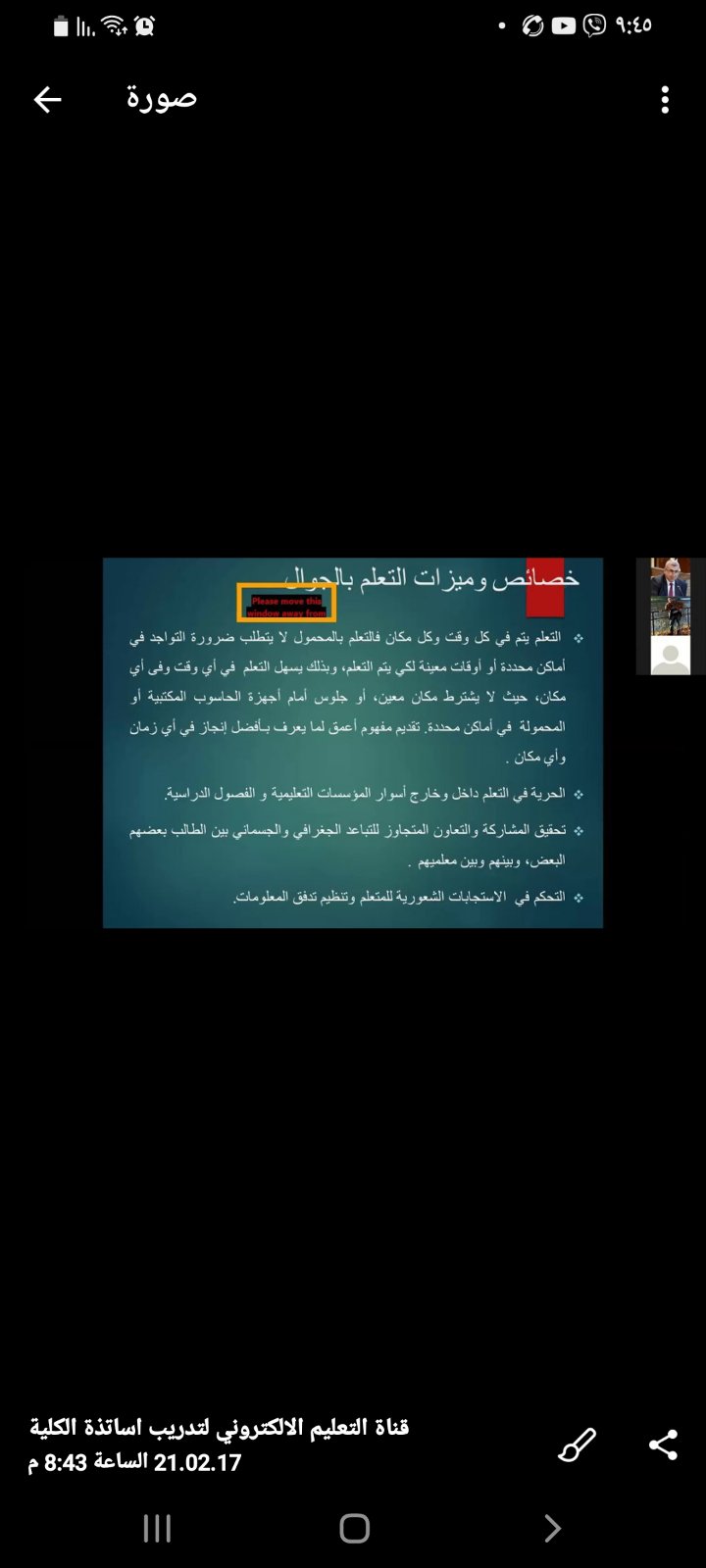 Subtitle
54
المشاركة حضور الدورة التدريبية (التعليم المدمج) التي اقامها مركز ابن سينا للتعليم الالكتروني
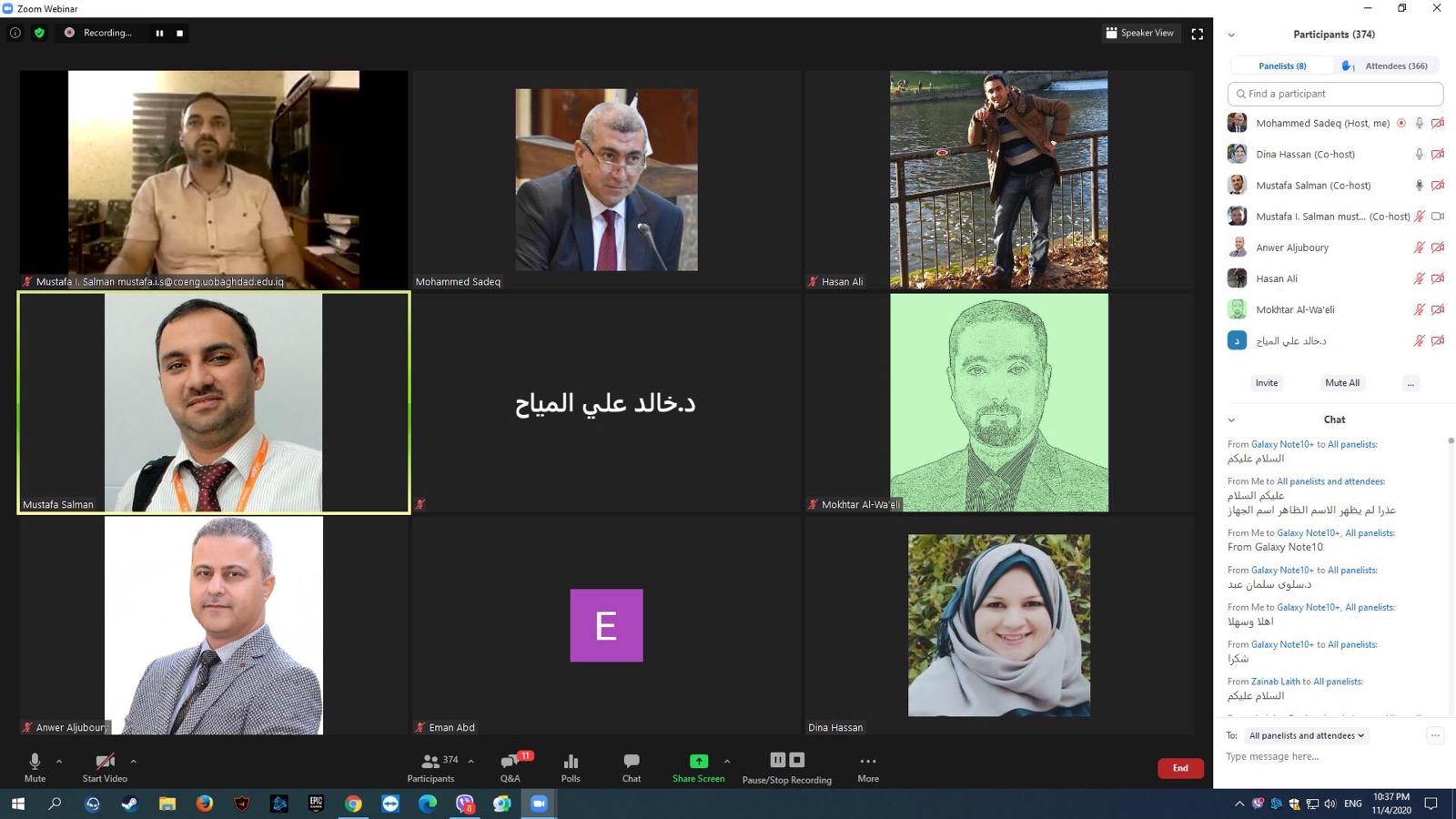 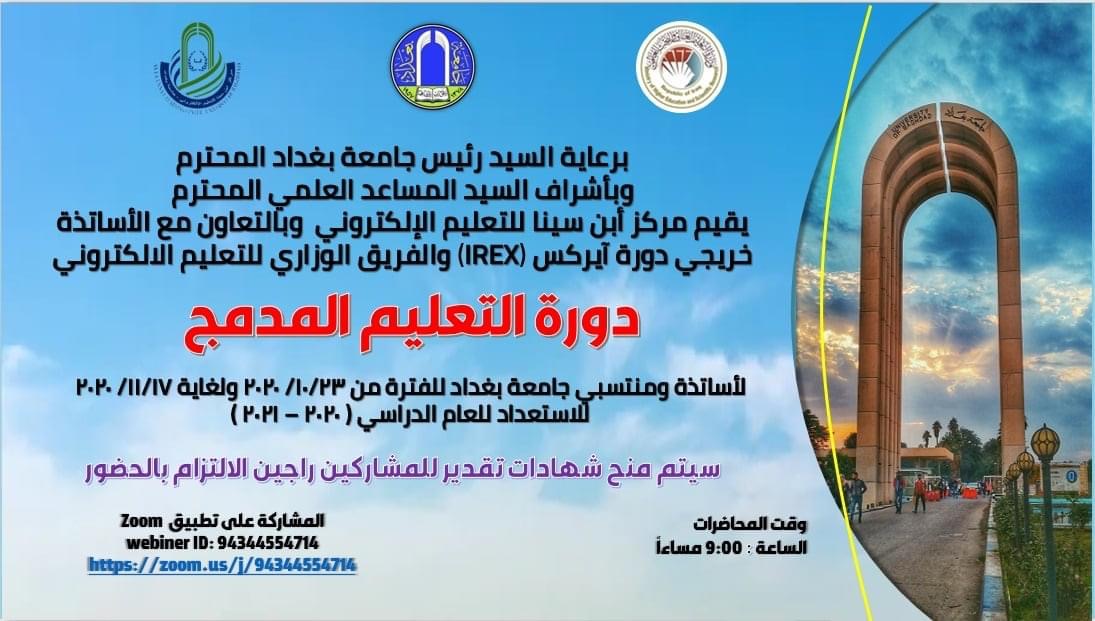 Section Header02
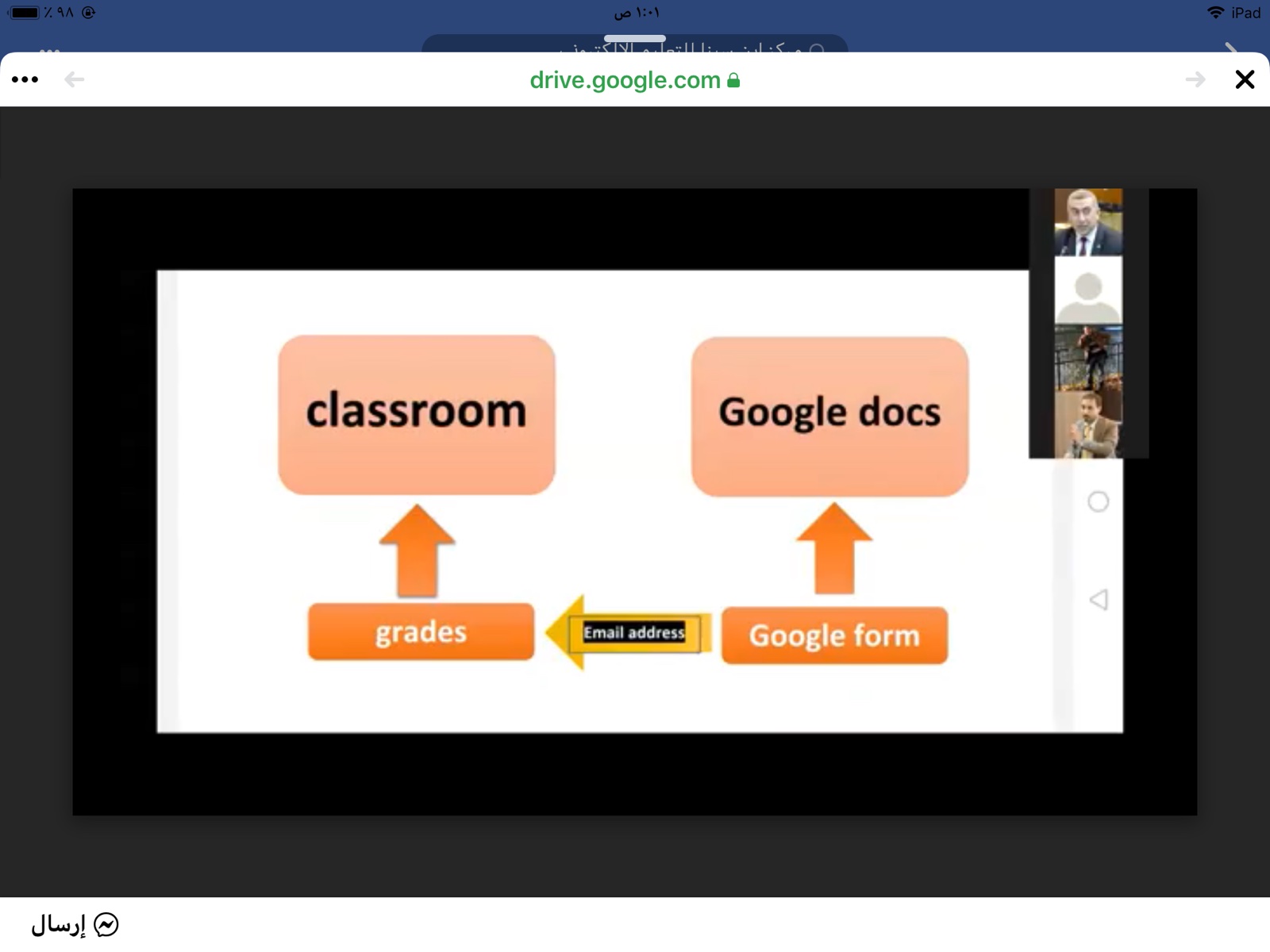 Subtitle
55
المشاركة حضور الورشة التدريبية ( دليل جودة التعليم الالكتروني ) التي اقامها مركز ابن سينا للتعليم الالكتروني
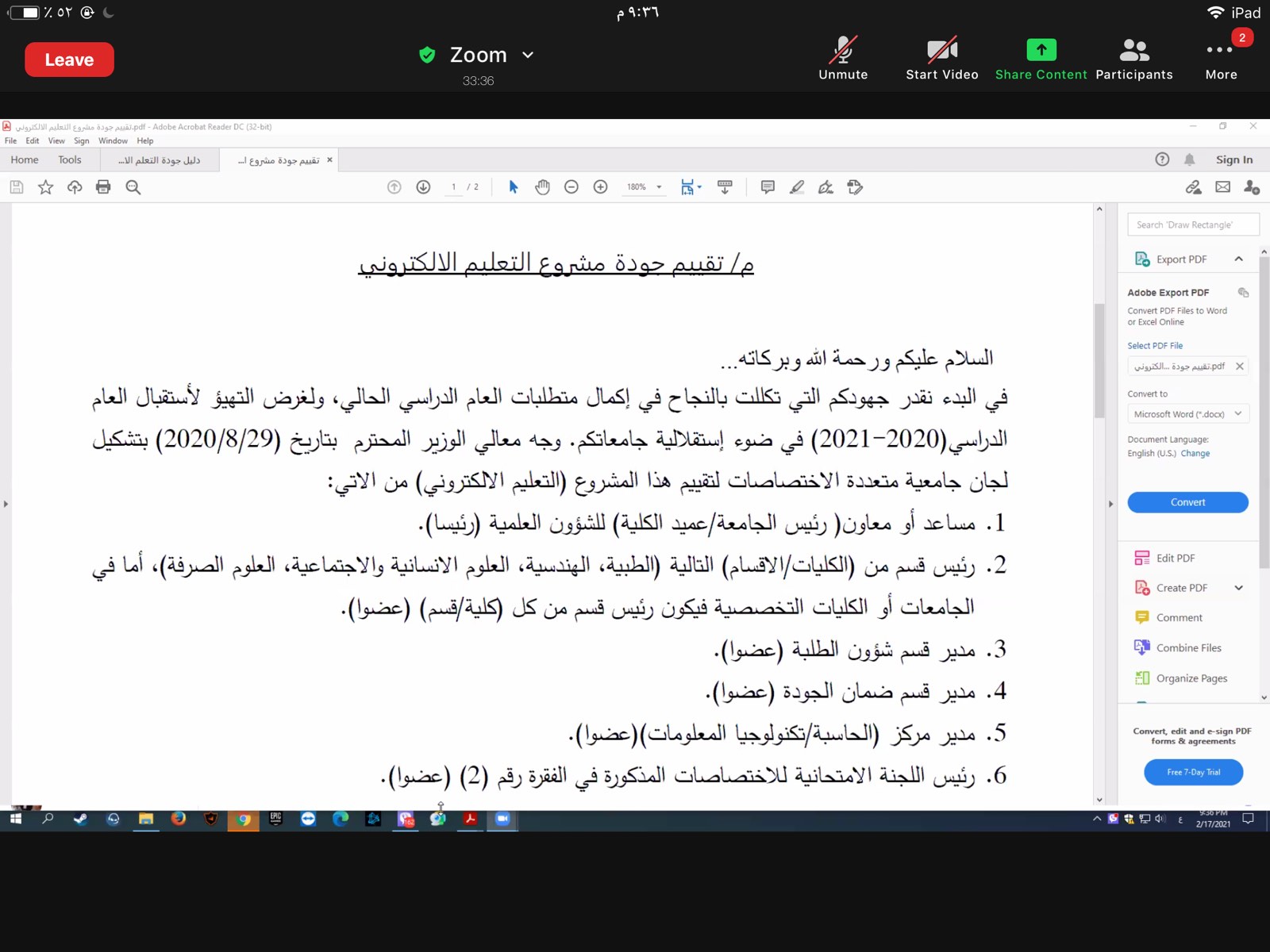 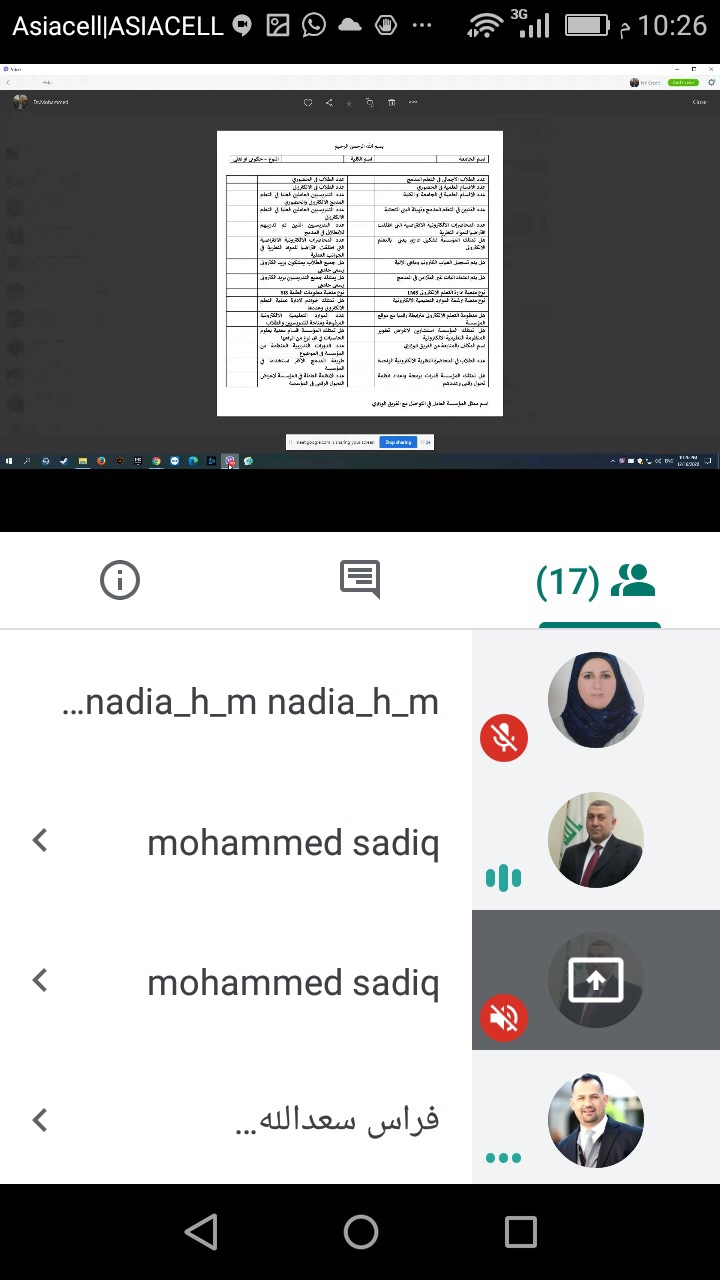 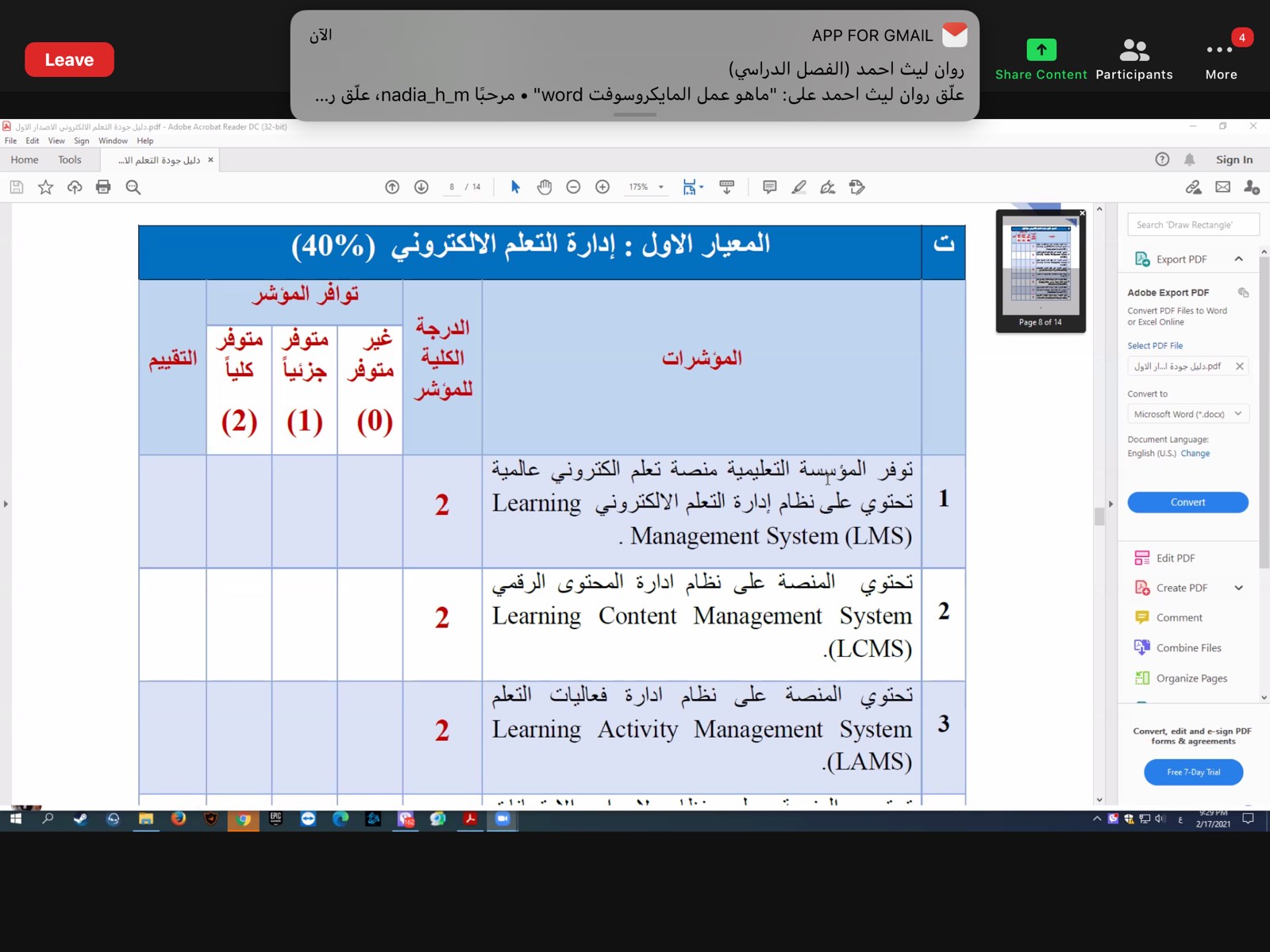 Section Header02
Subtitle
56
المشاركة حضور الورشة التدريبية (نظام ادارة النشاطات العلمية ) التي اقامها الموقع الالكتروني
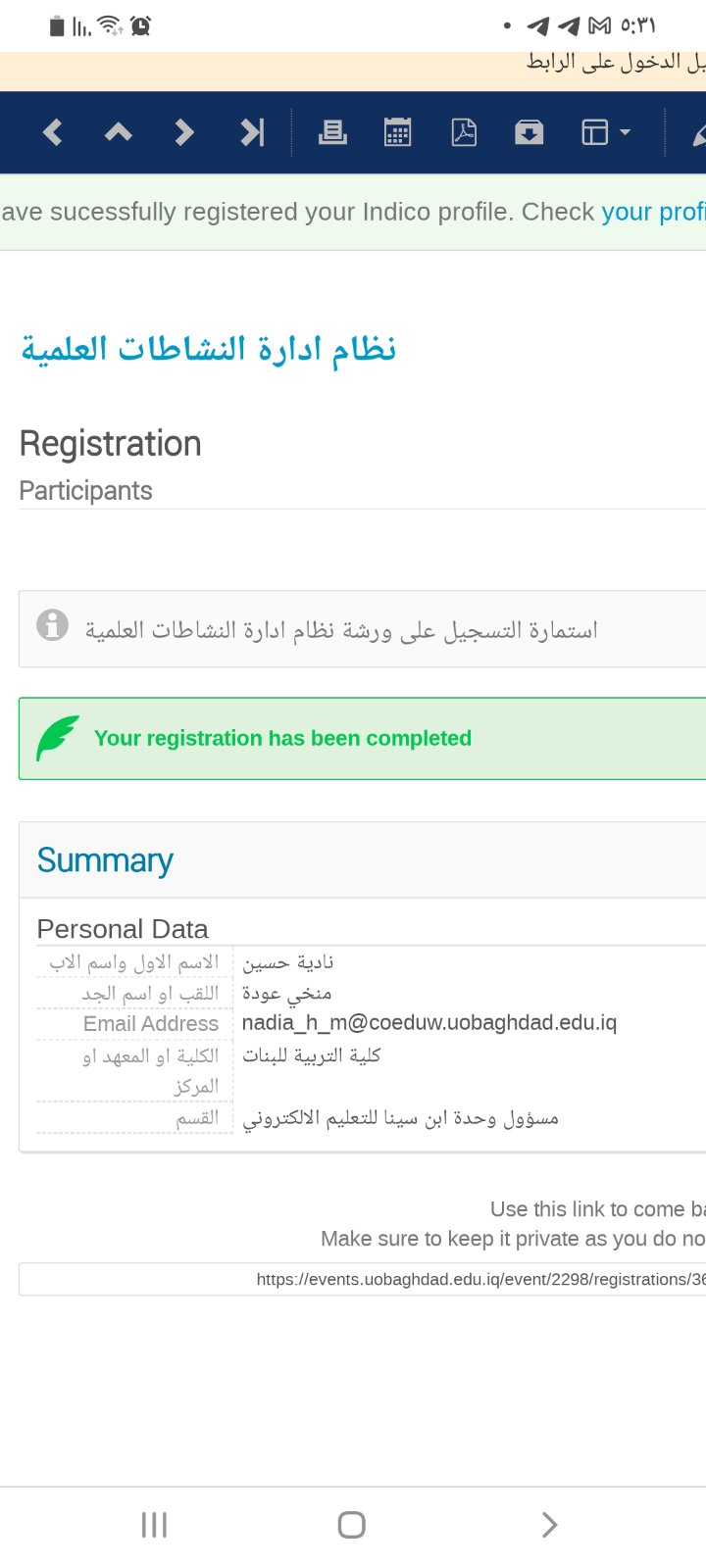 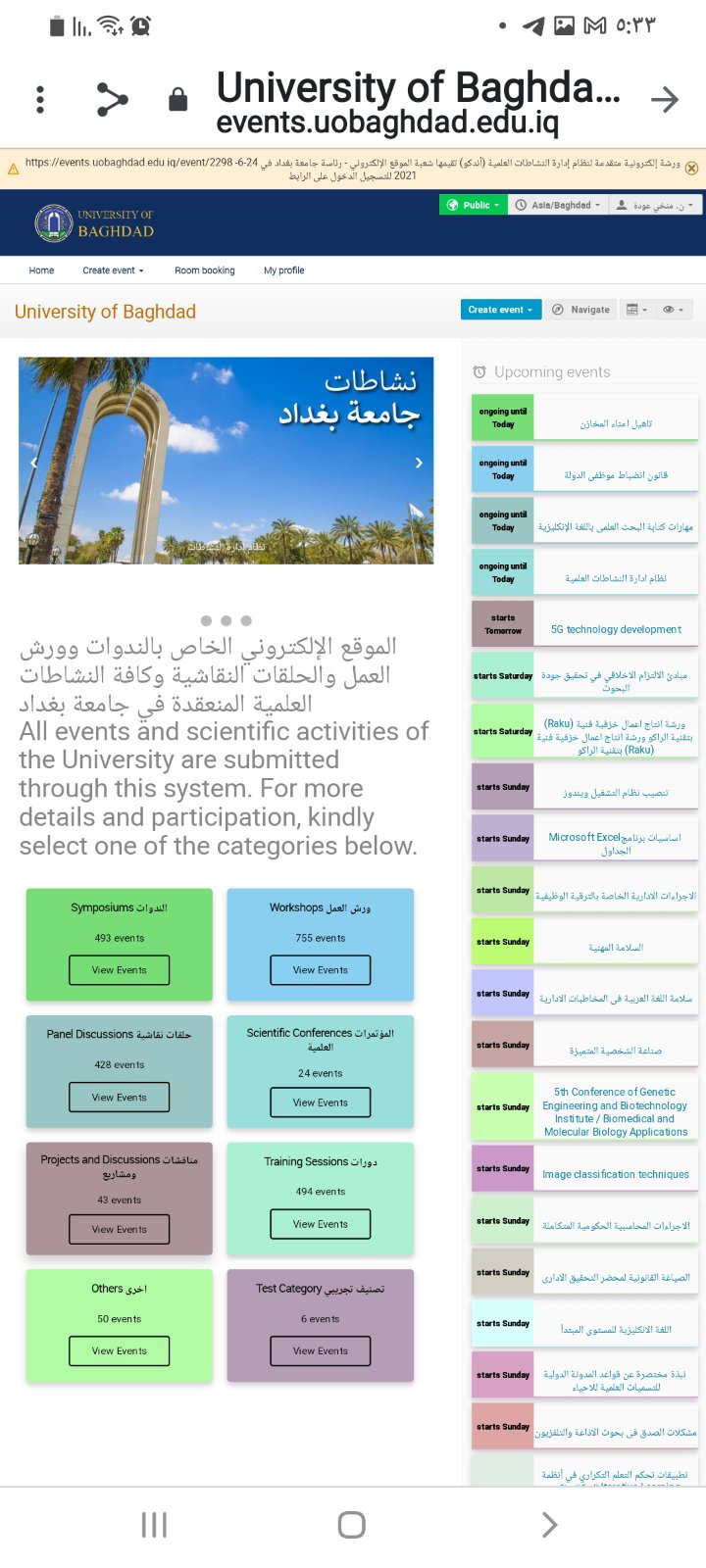 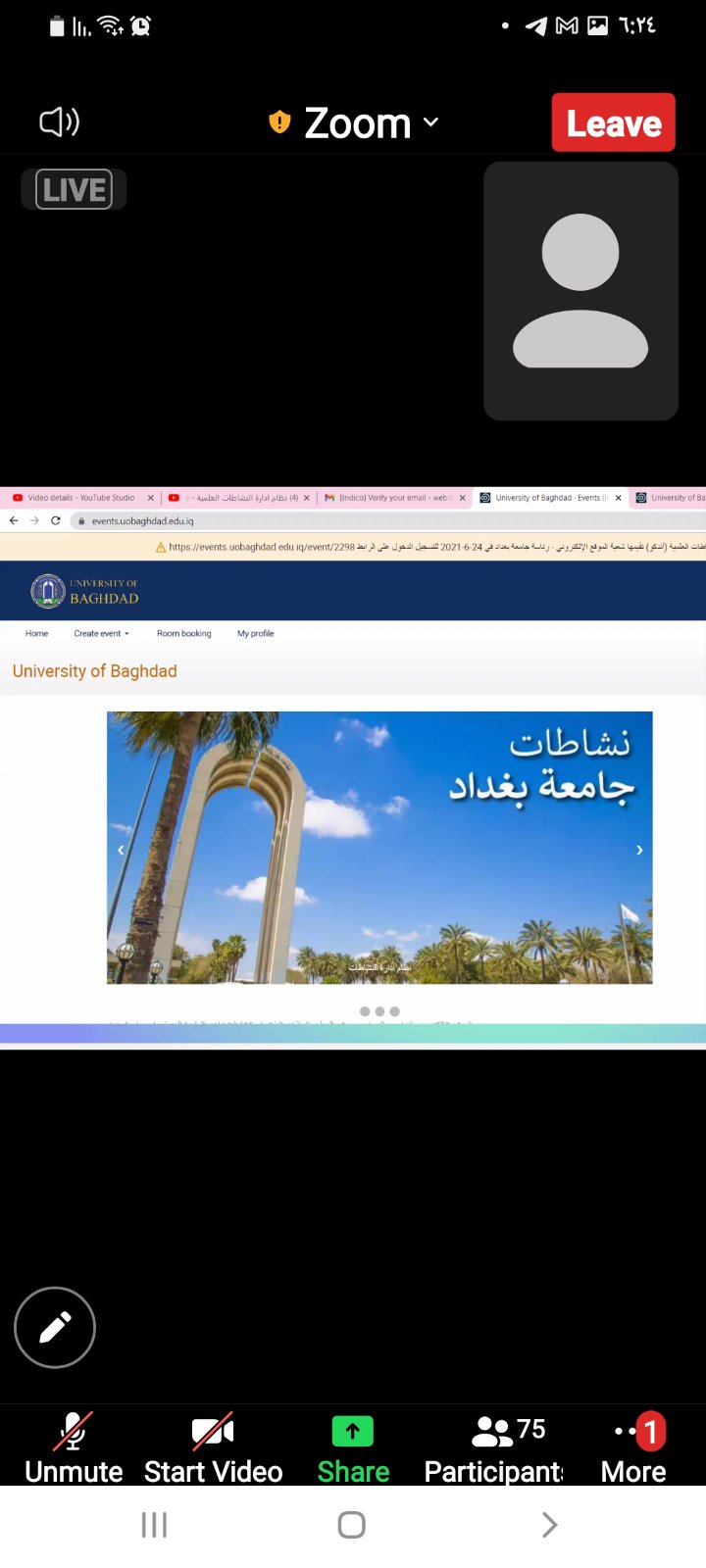 Section Header02
Subtitle
57
المشاركة حضور الورشة التدريبية (نظام روابط التعليم الالكتروني) التي اقامها مركز ابن سينا للتعليم الالكتروني
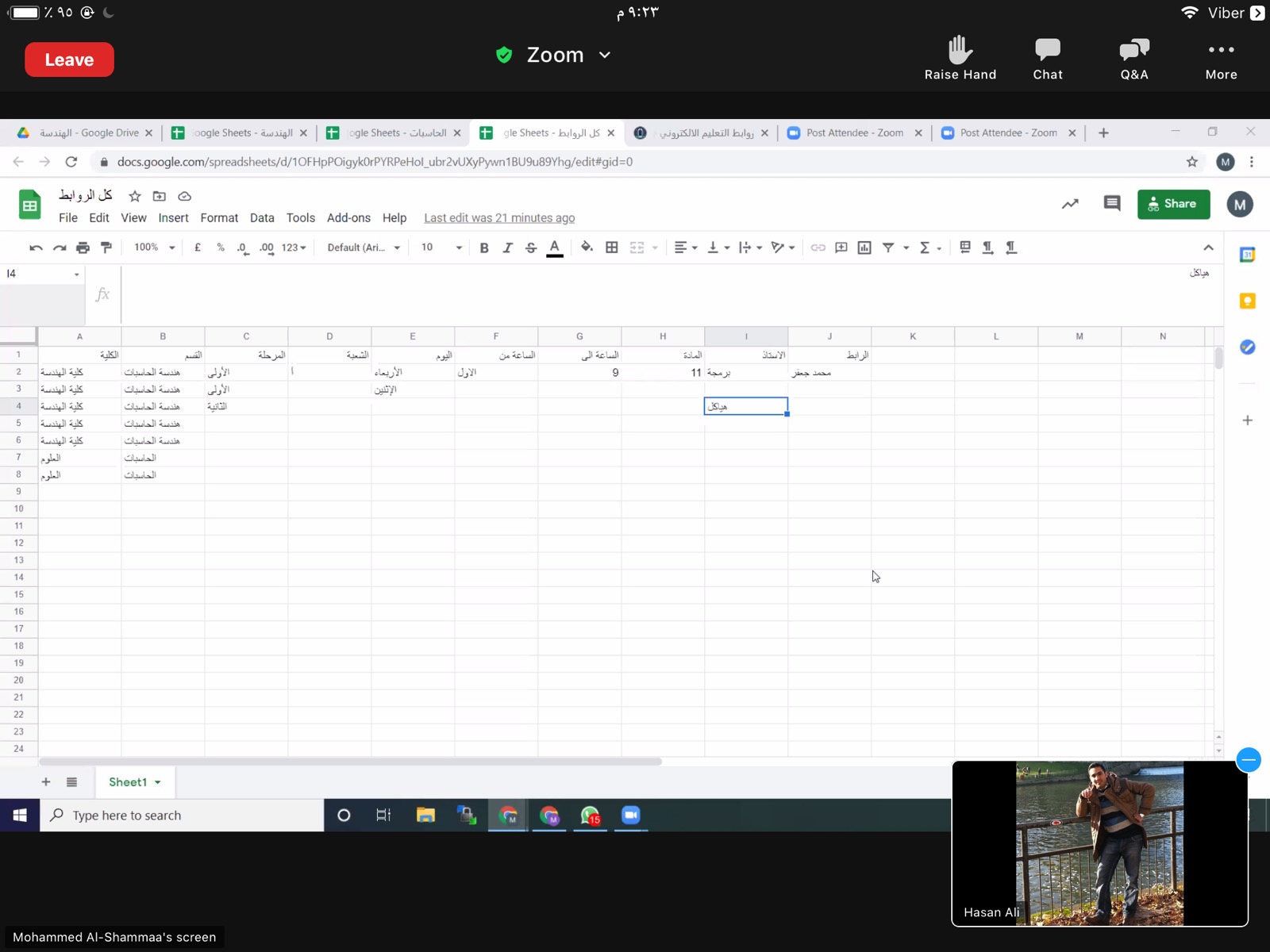 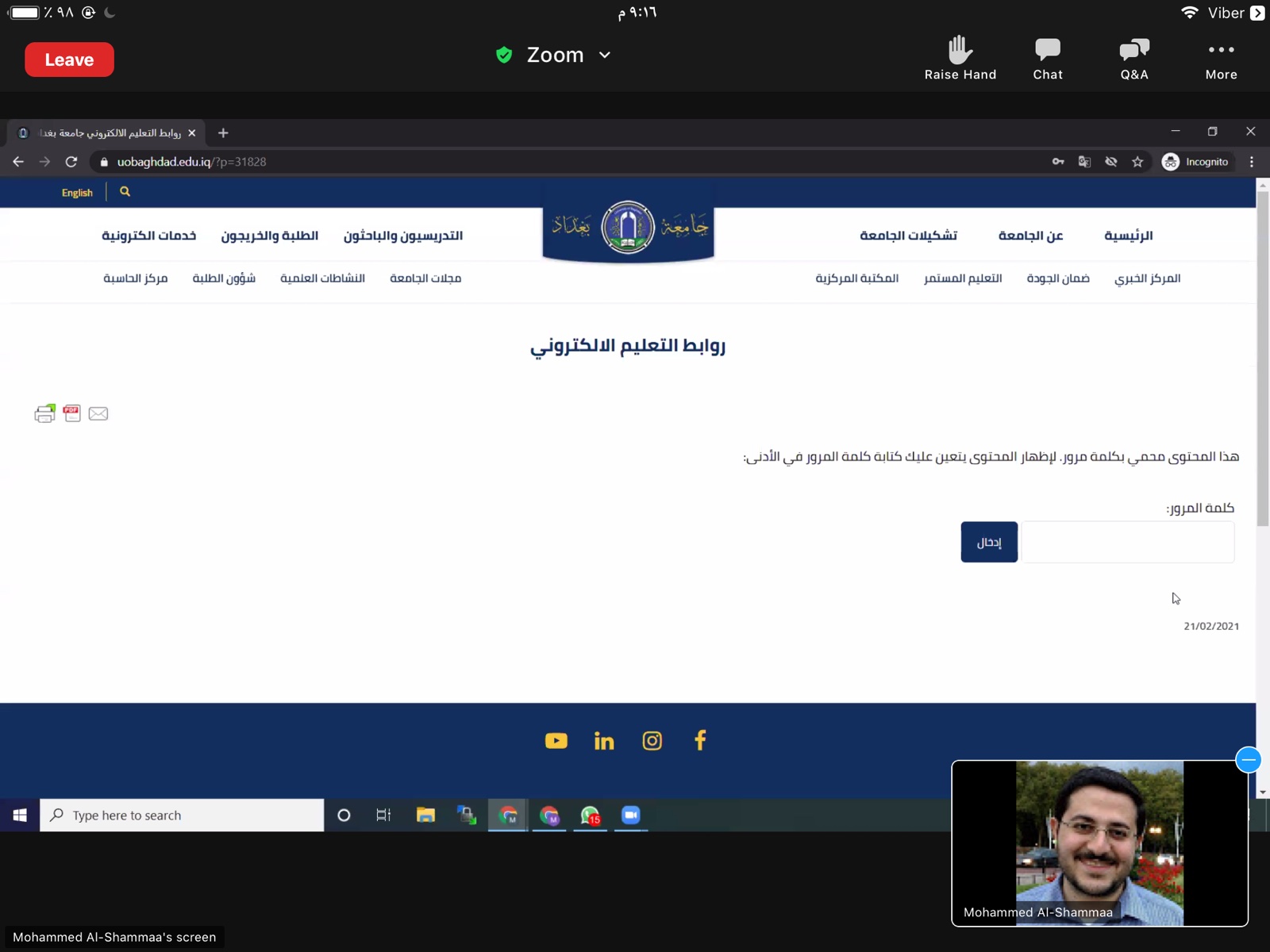 Section Header02
Subtitle
58
المشاركة حضور مهرجان يوم الصناعة البرمجية التعليمية الذي اقامه الفريق الوزاري
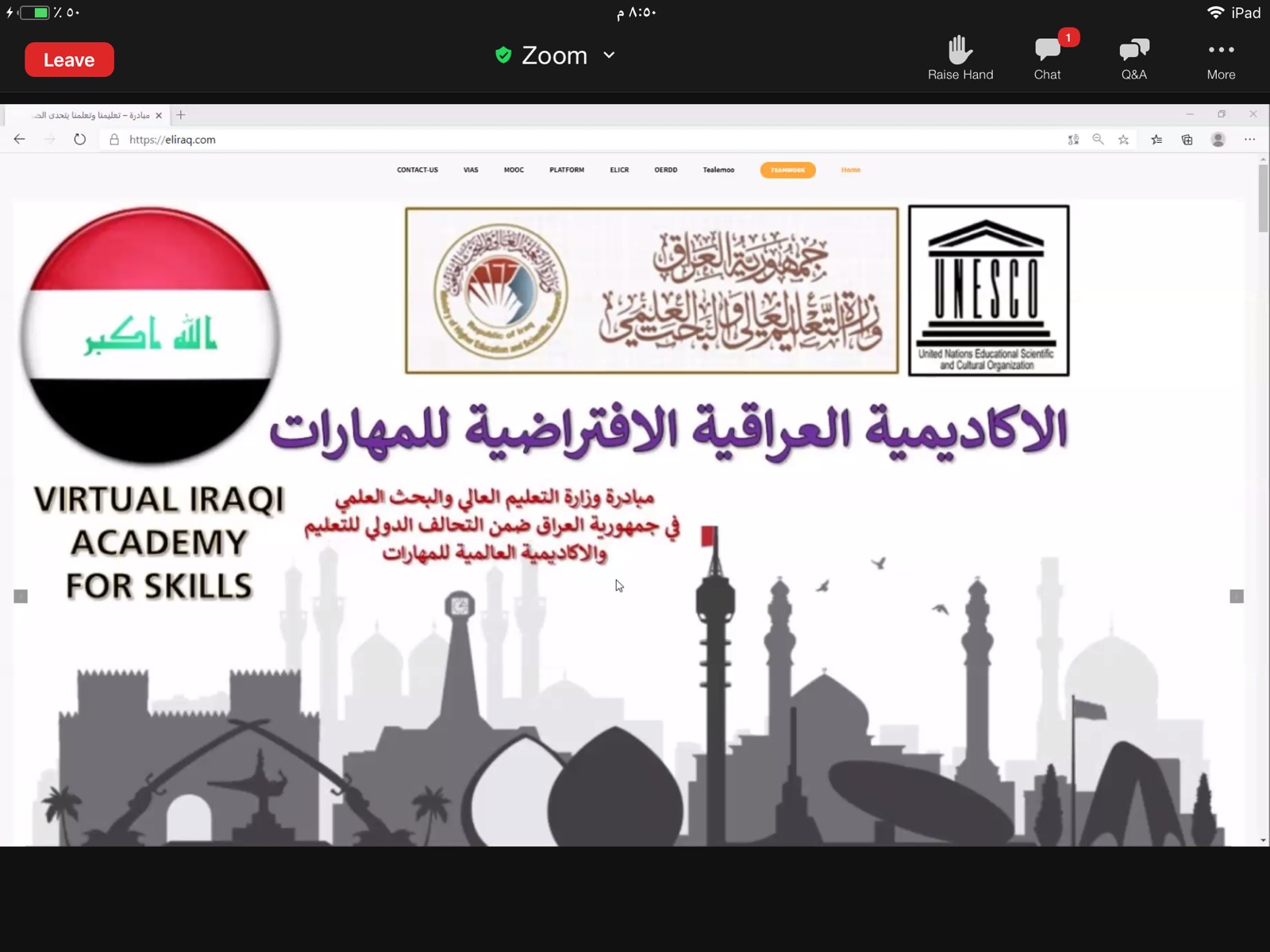 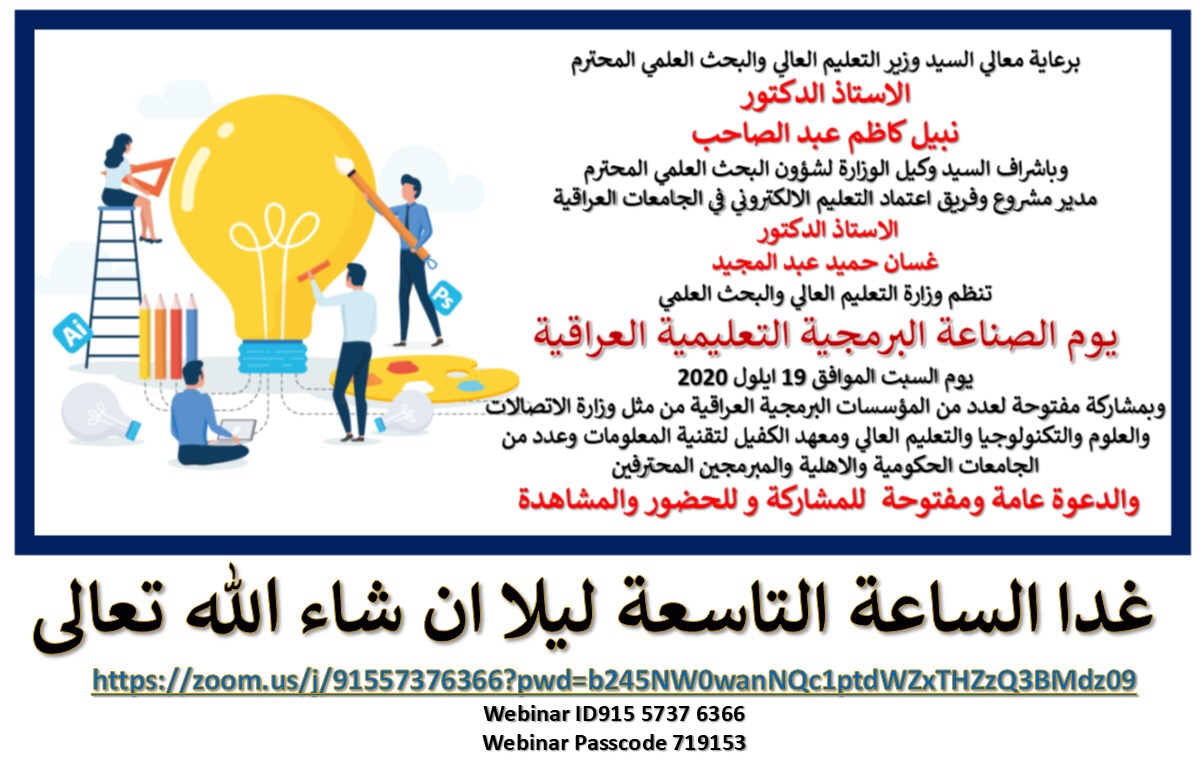 Section Header02
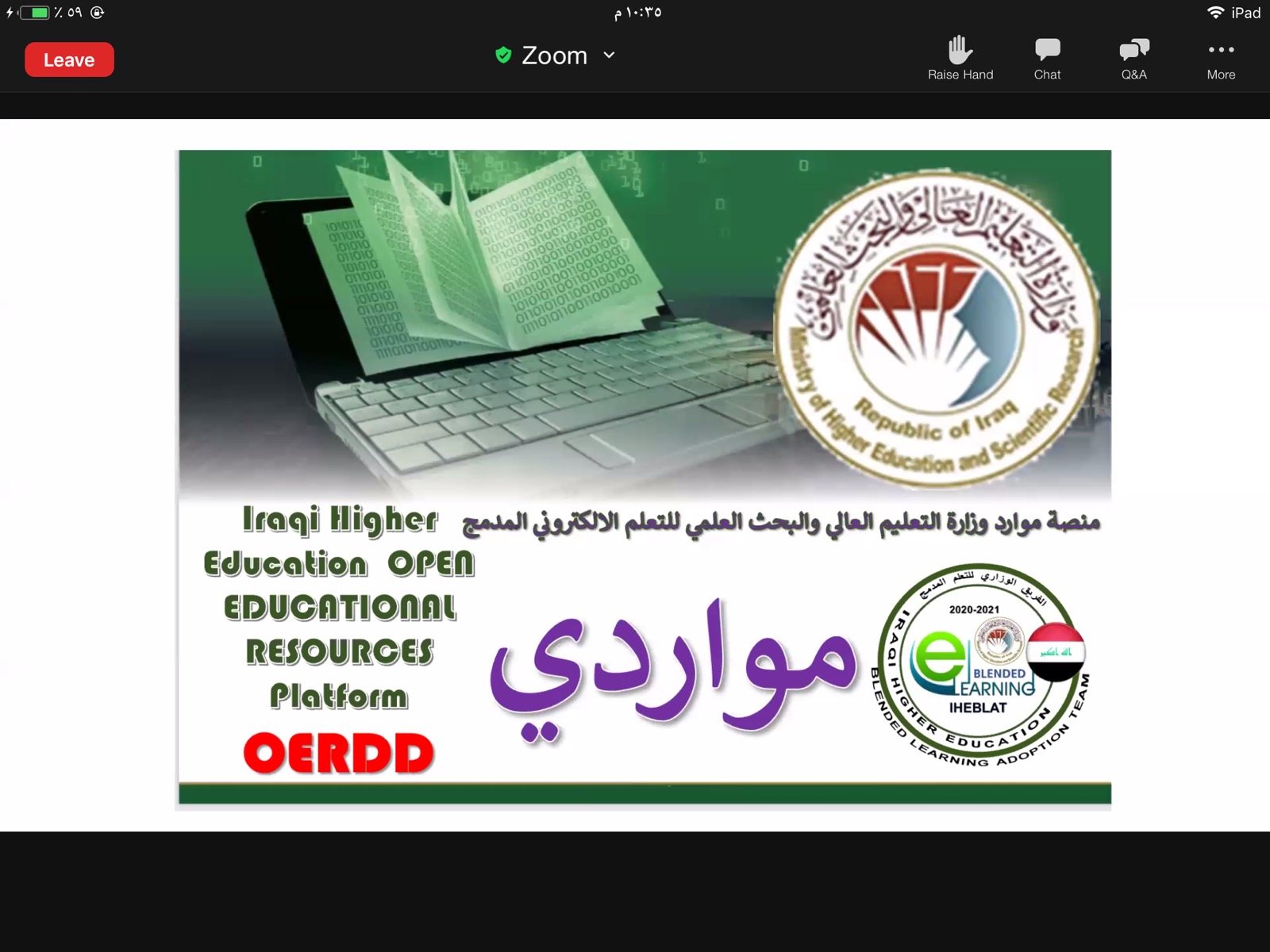 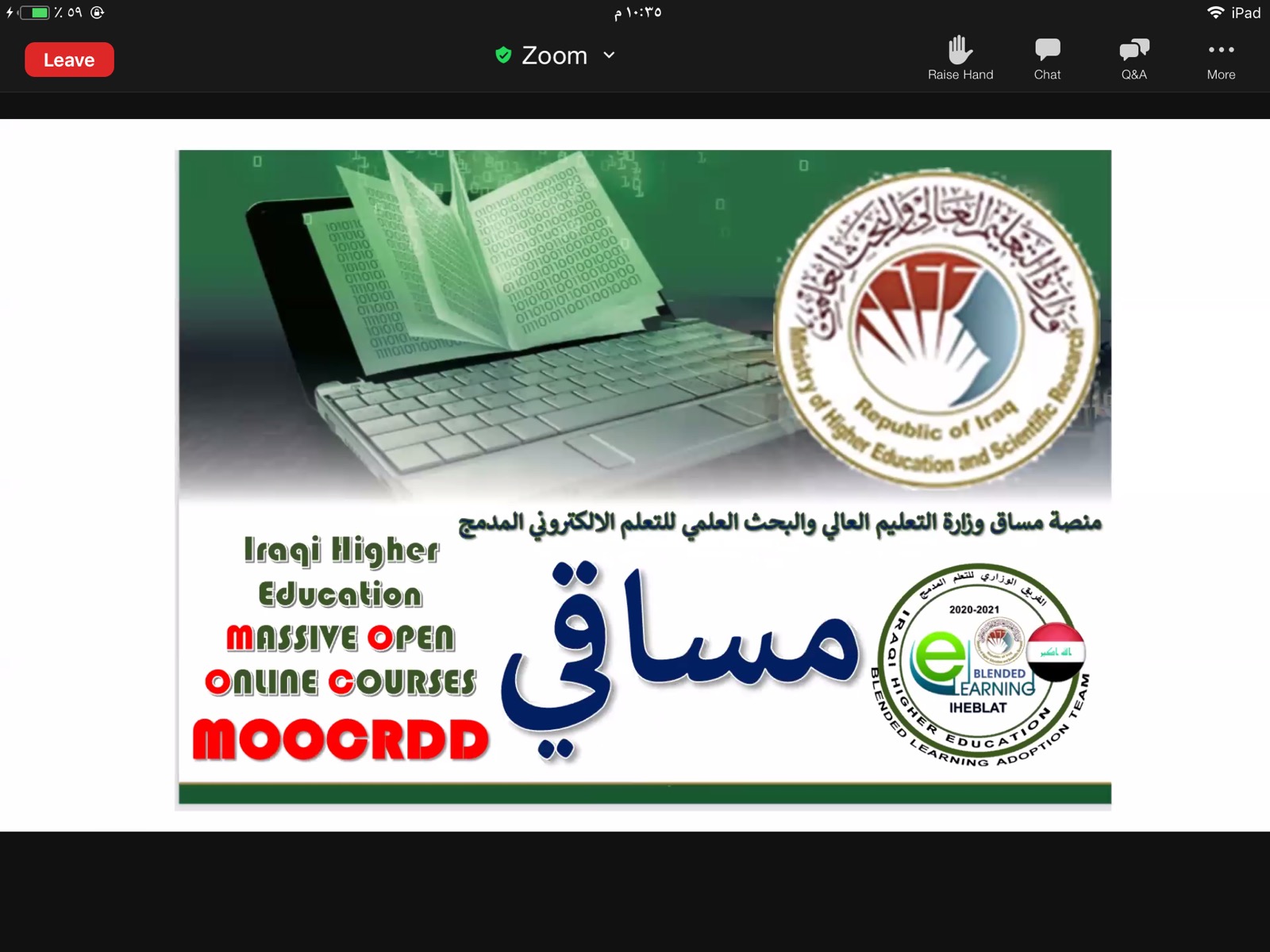 Subtitle
59
المشاركة حضور المؤتمرالعالمي الثاني للتعليم الالكتروني الذي اقامه الفريق الوزاري
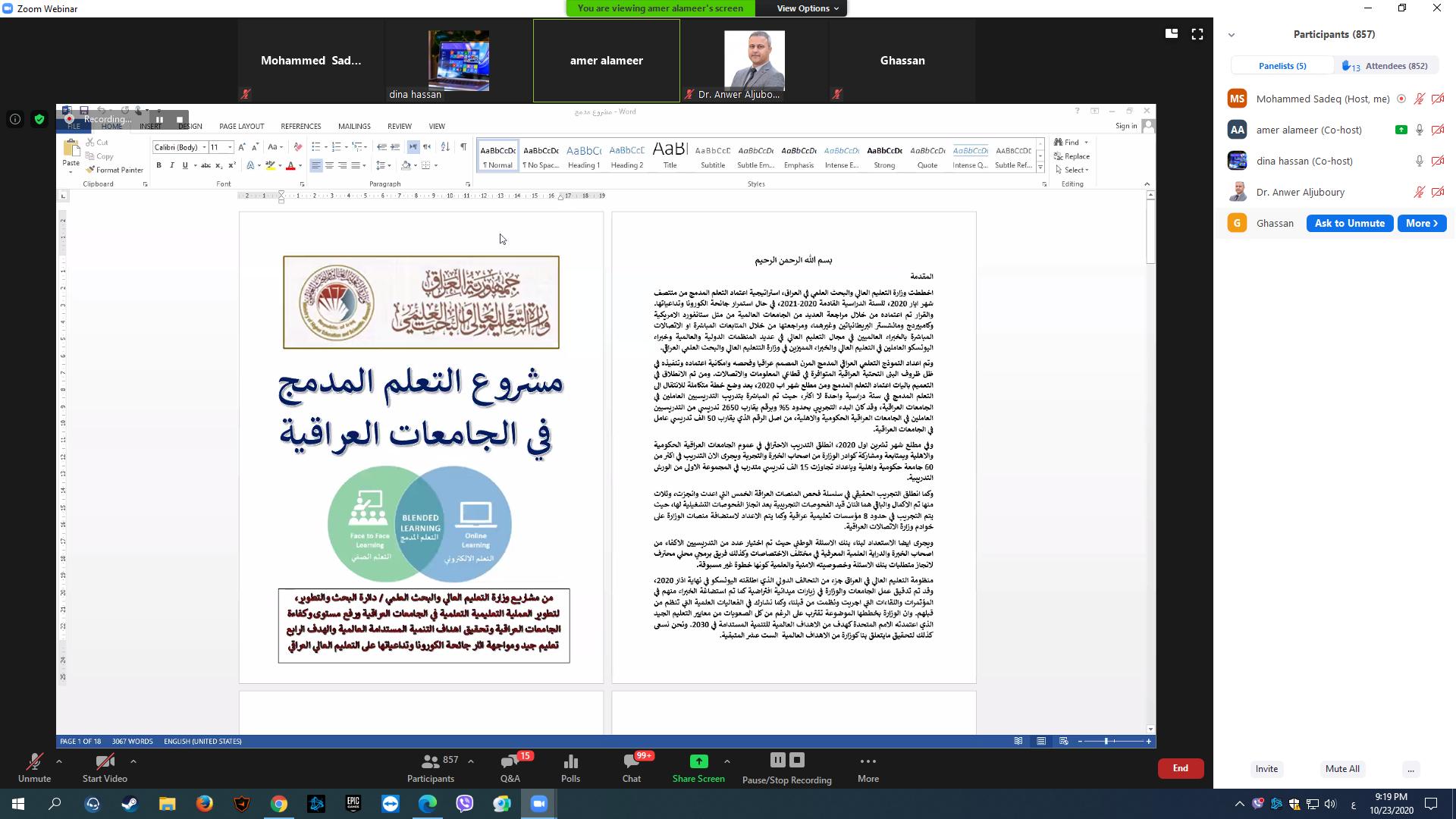 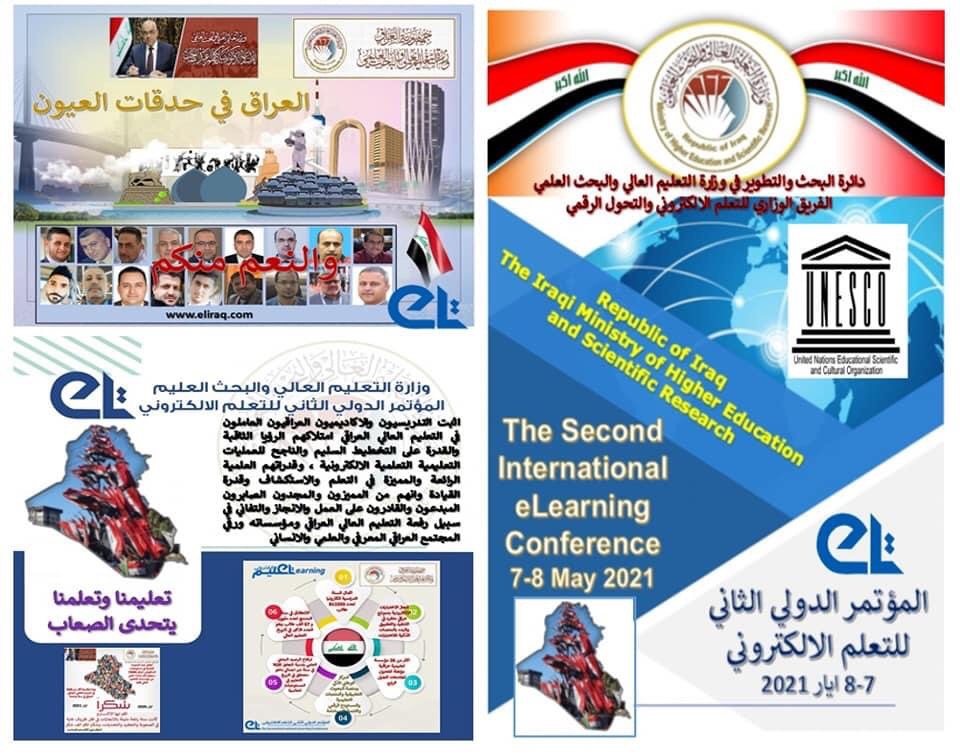 Section Header02
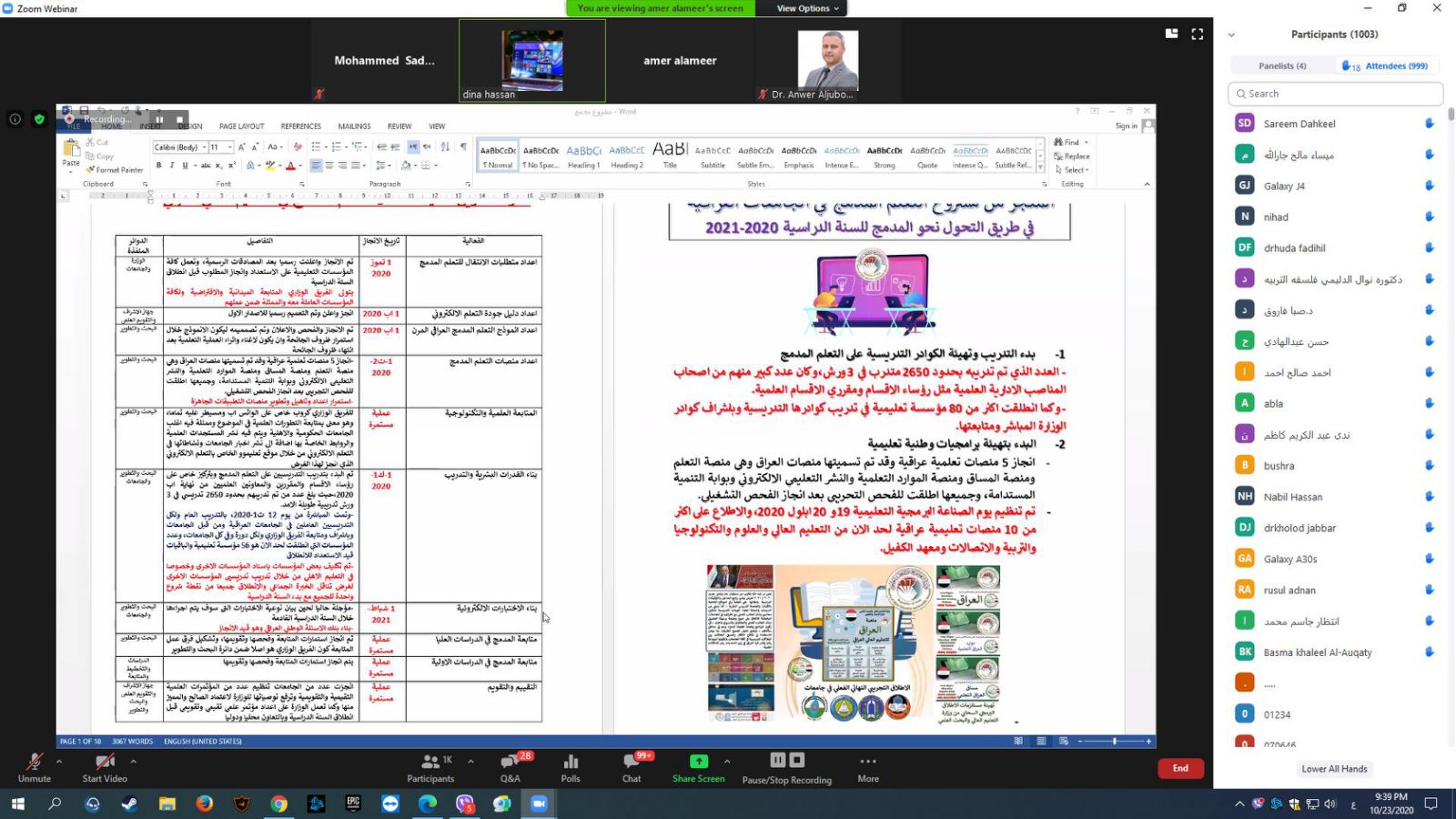 Subtitle
60
المشاركة حضور الندوة العلمية (كيف نضمن جودة التعليم الالكتروني) التي اقامها الفريق الوزاري
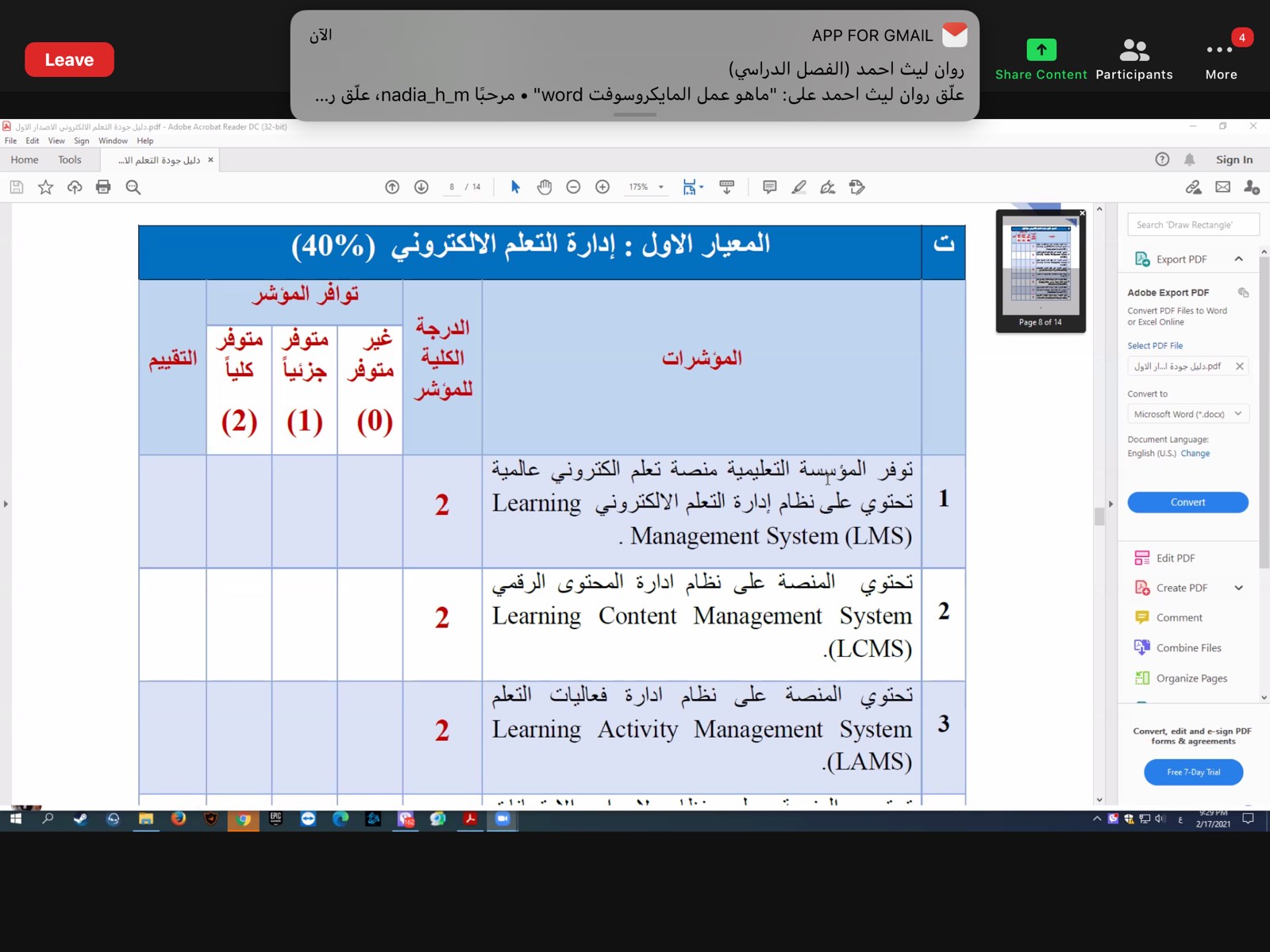 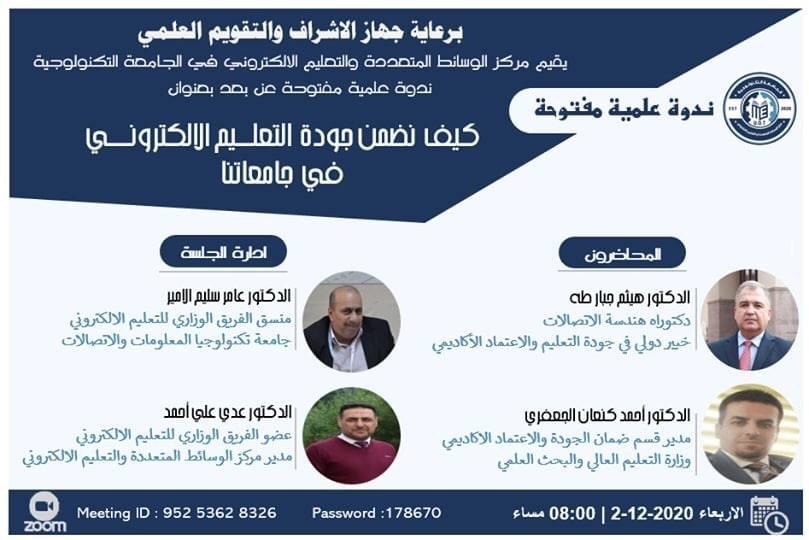 Section Header02
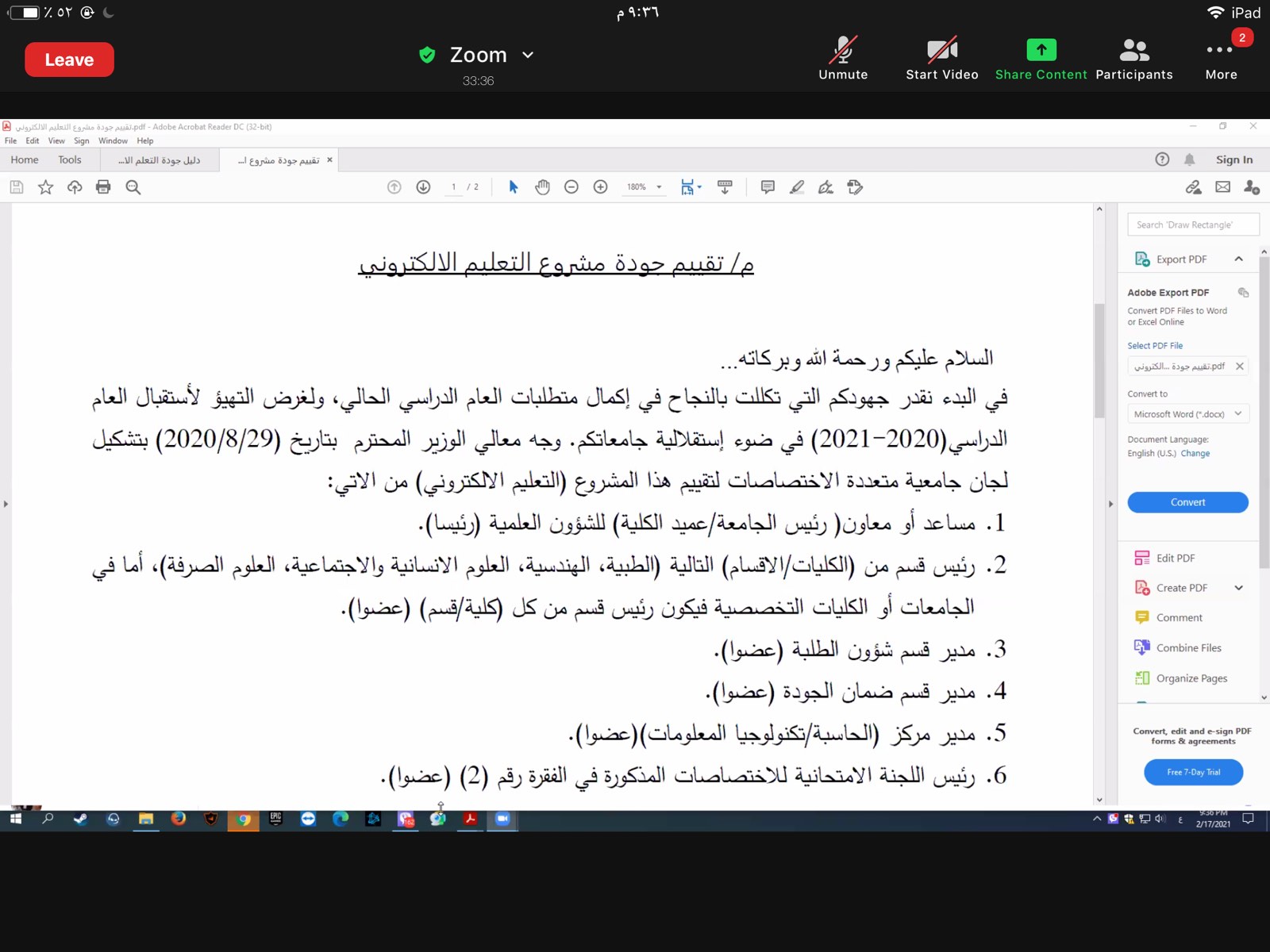 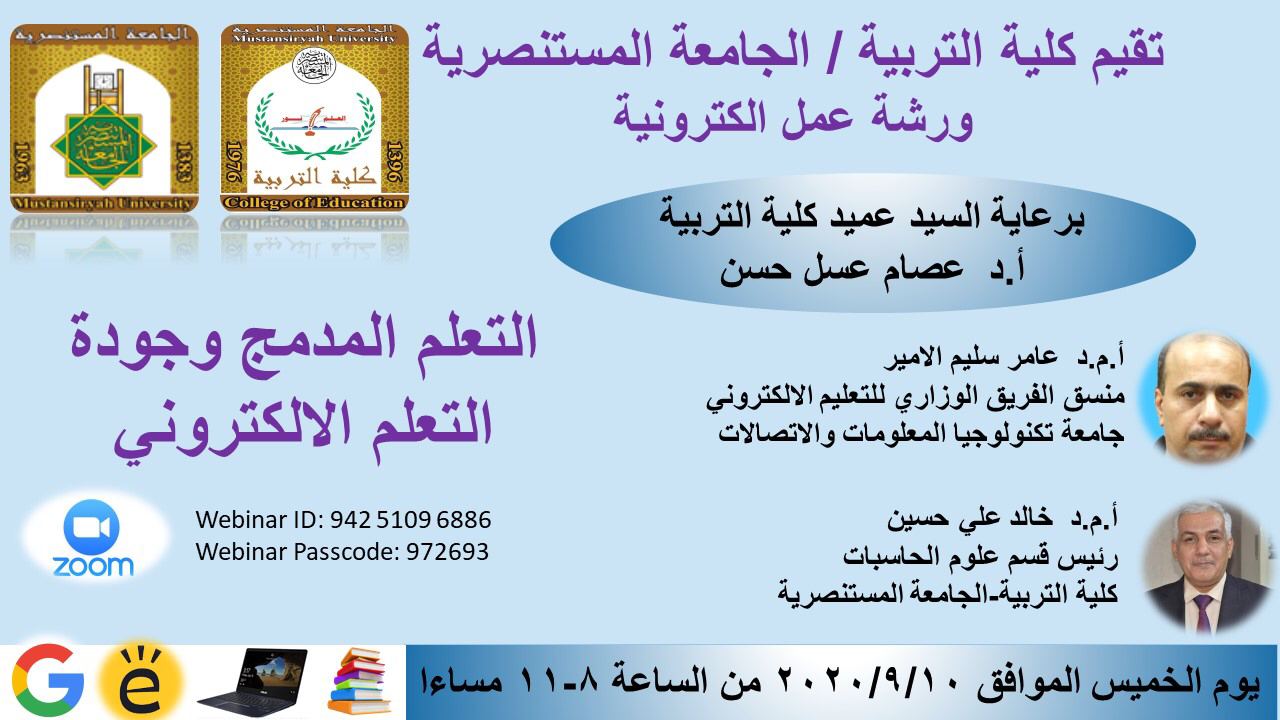 Subtitle
61
المشاركة حضور الدورة التطويرية في التعليم الالكتروني والمدمج التي اقامها الفريق الوزاري
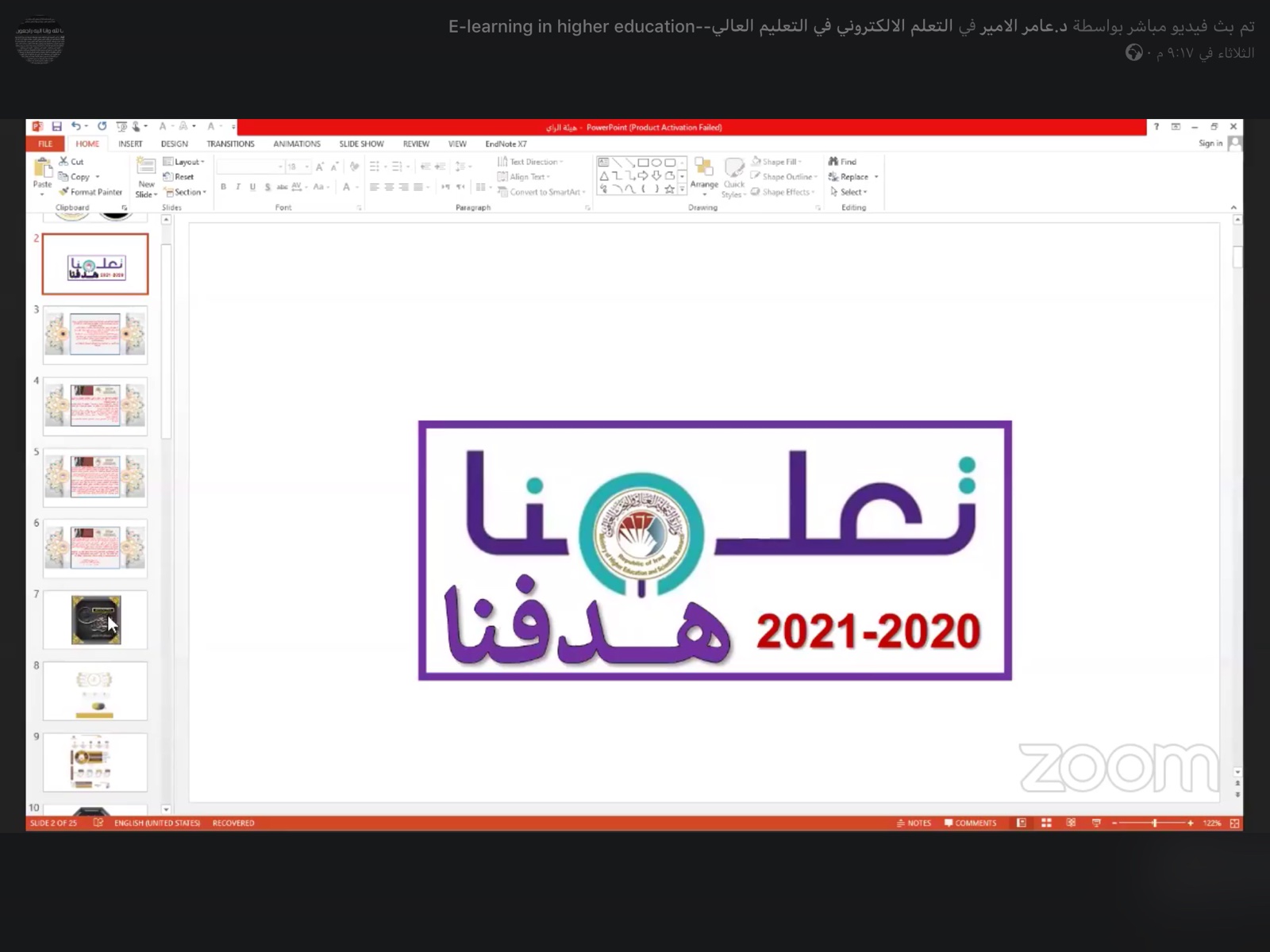 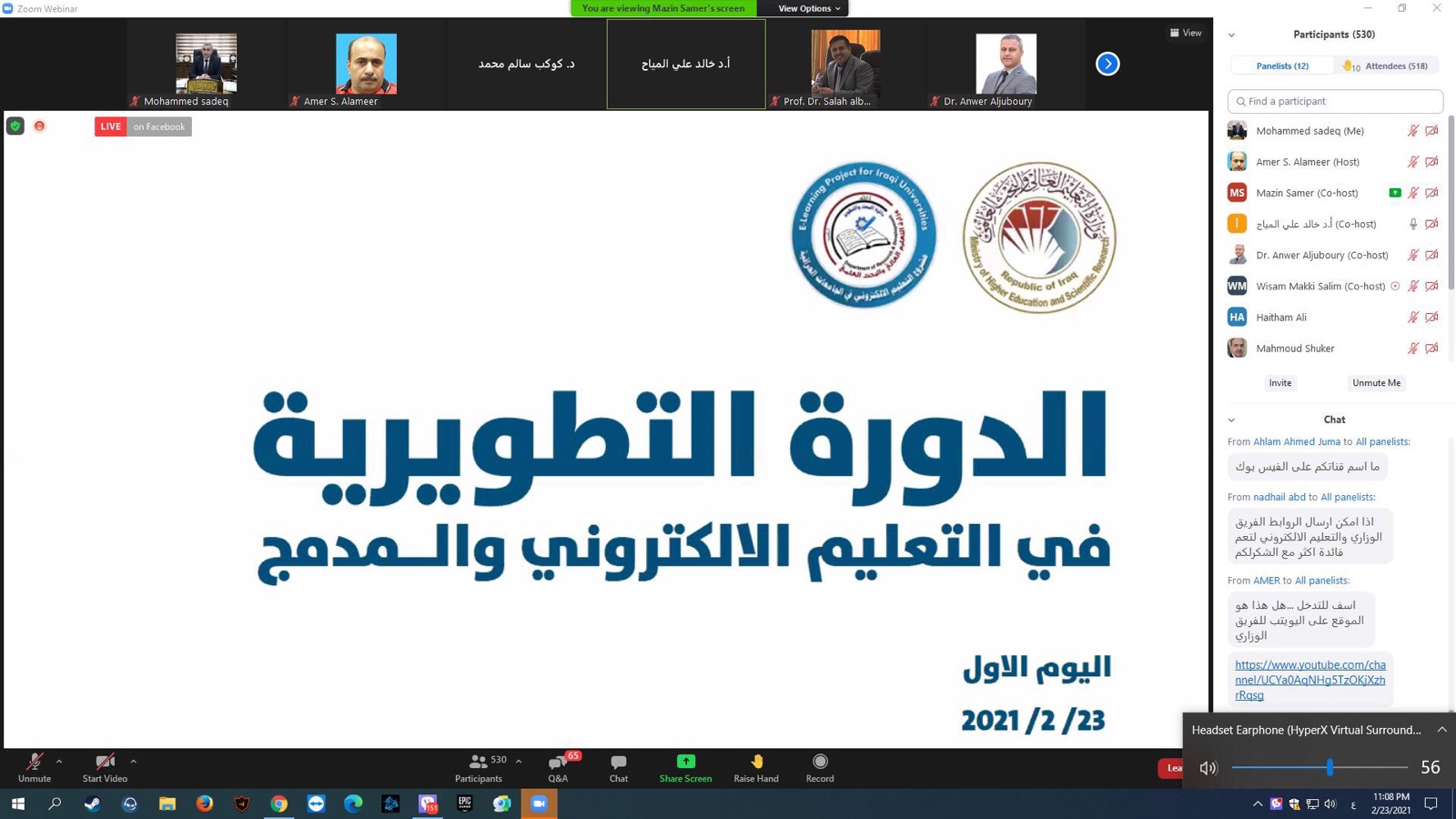 Section Header02
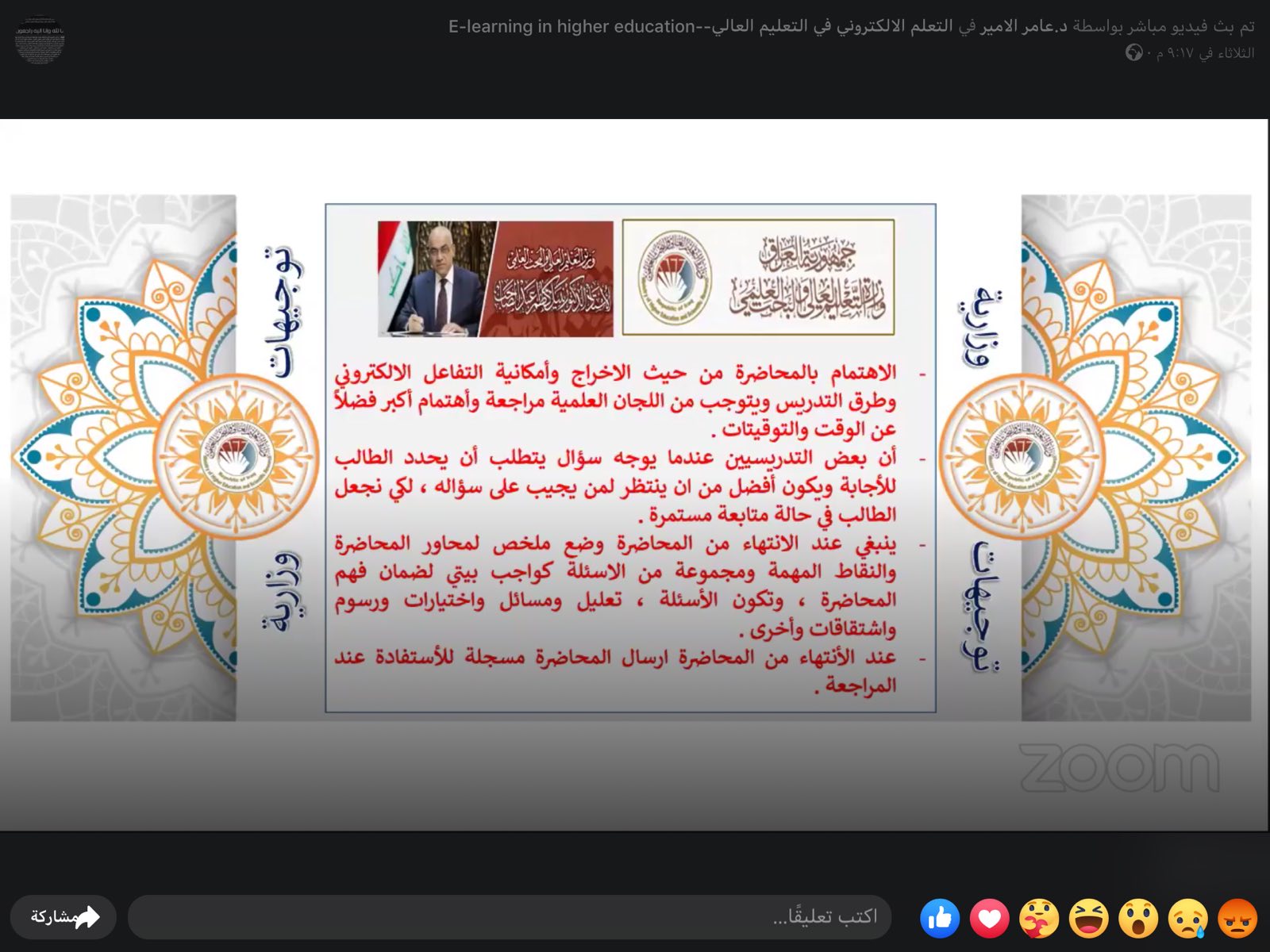 Subtitle
62
المشاركة حضور الدورة التطويرية (تصميم المحتوى التعليمي الرقمي) التي اقامها الفريق الوزاري
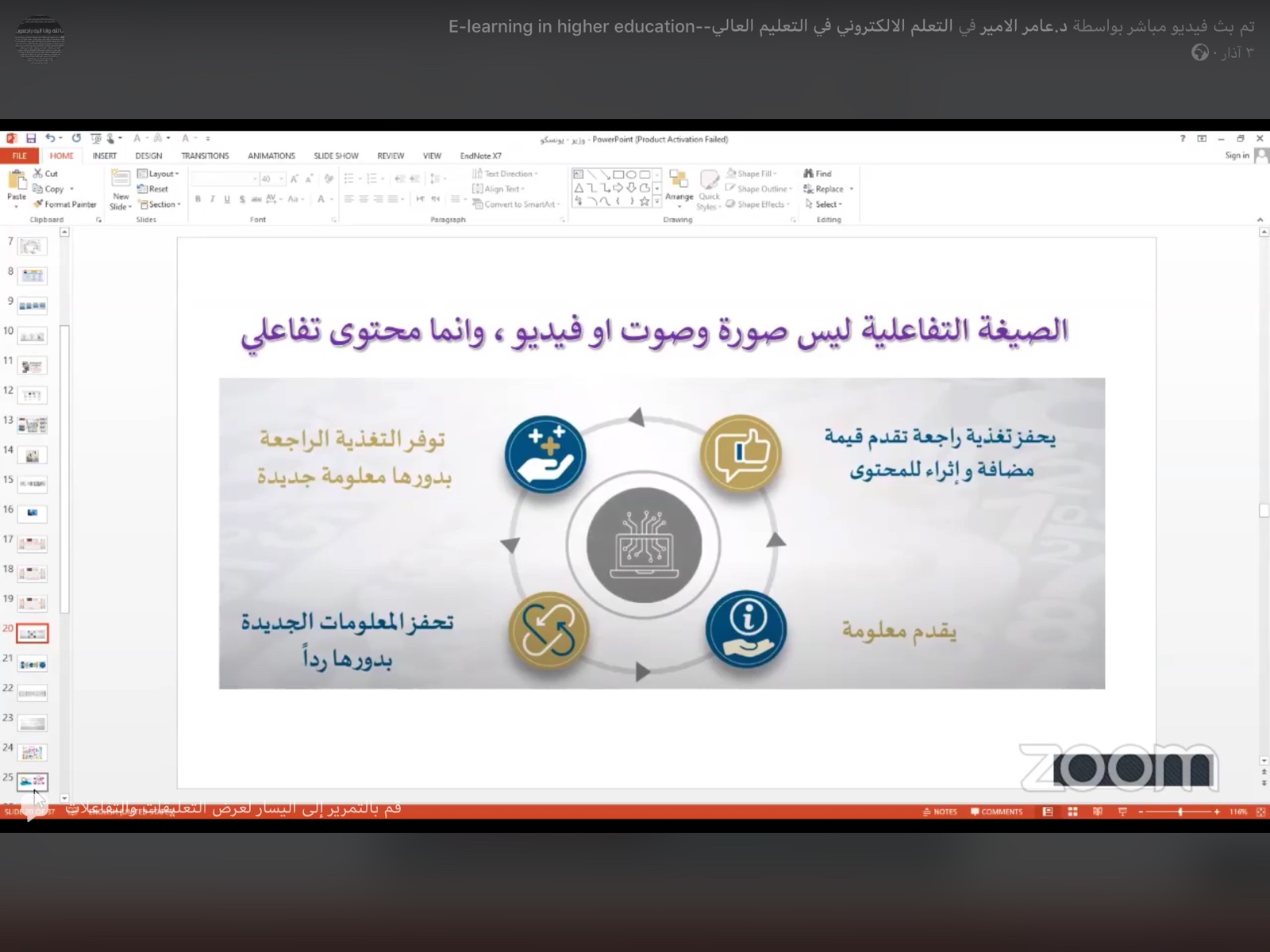 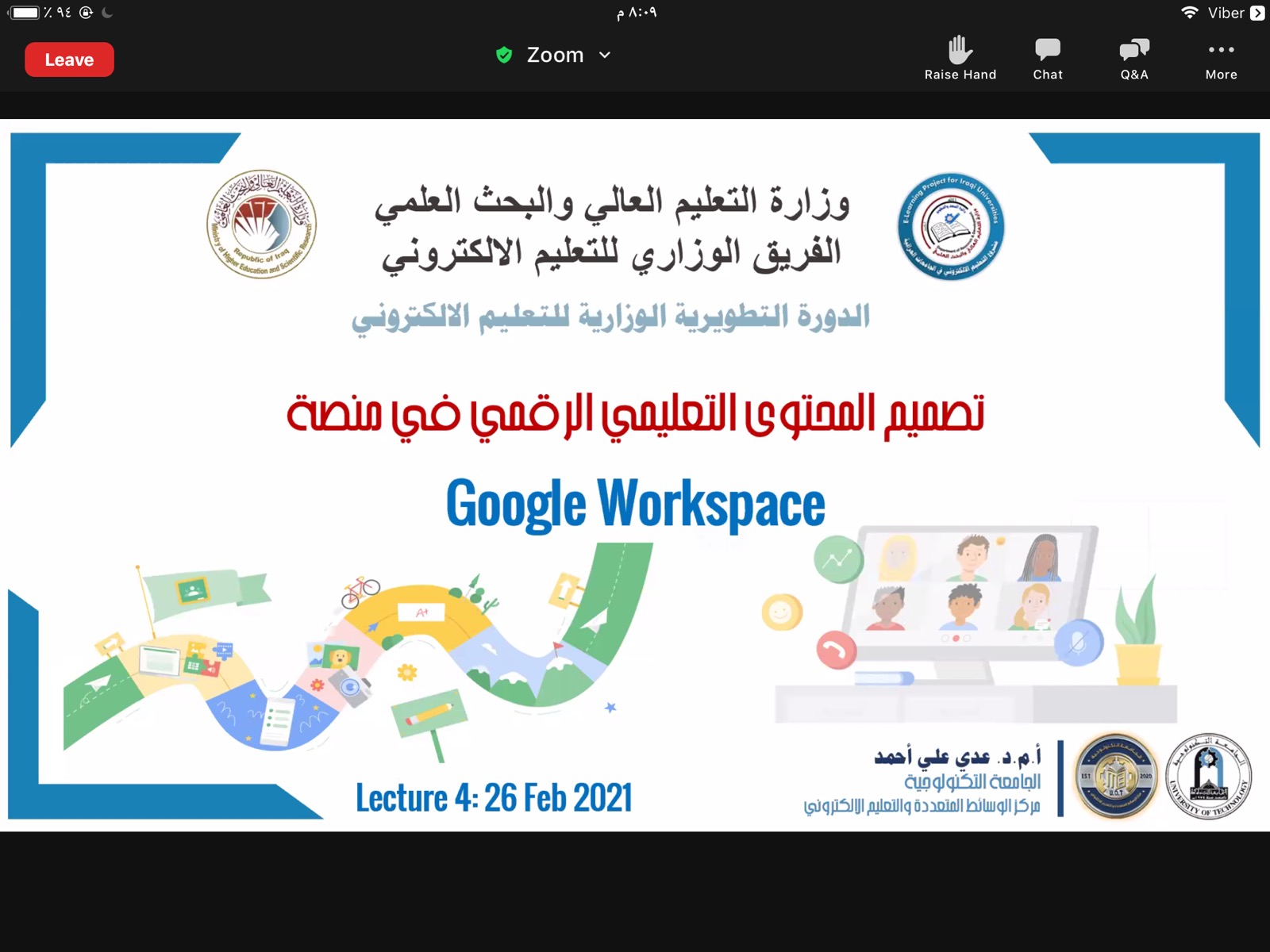 Section Header02
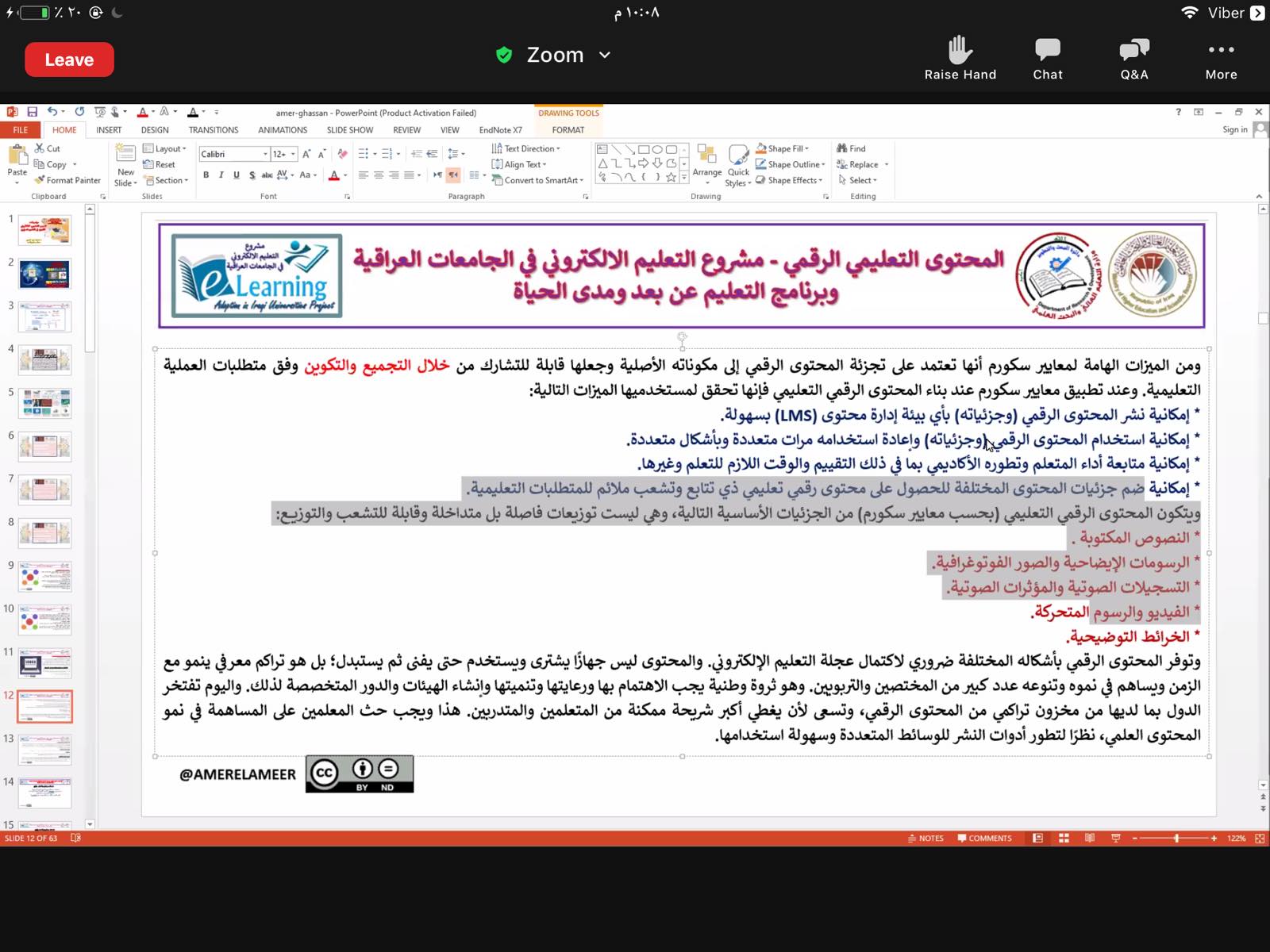 Subtitle
63
المشاركة حضور الورشة التدريبية (التعليم المدمج ) التي اقامها الفريق الوزاي
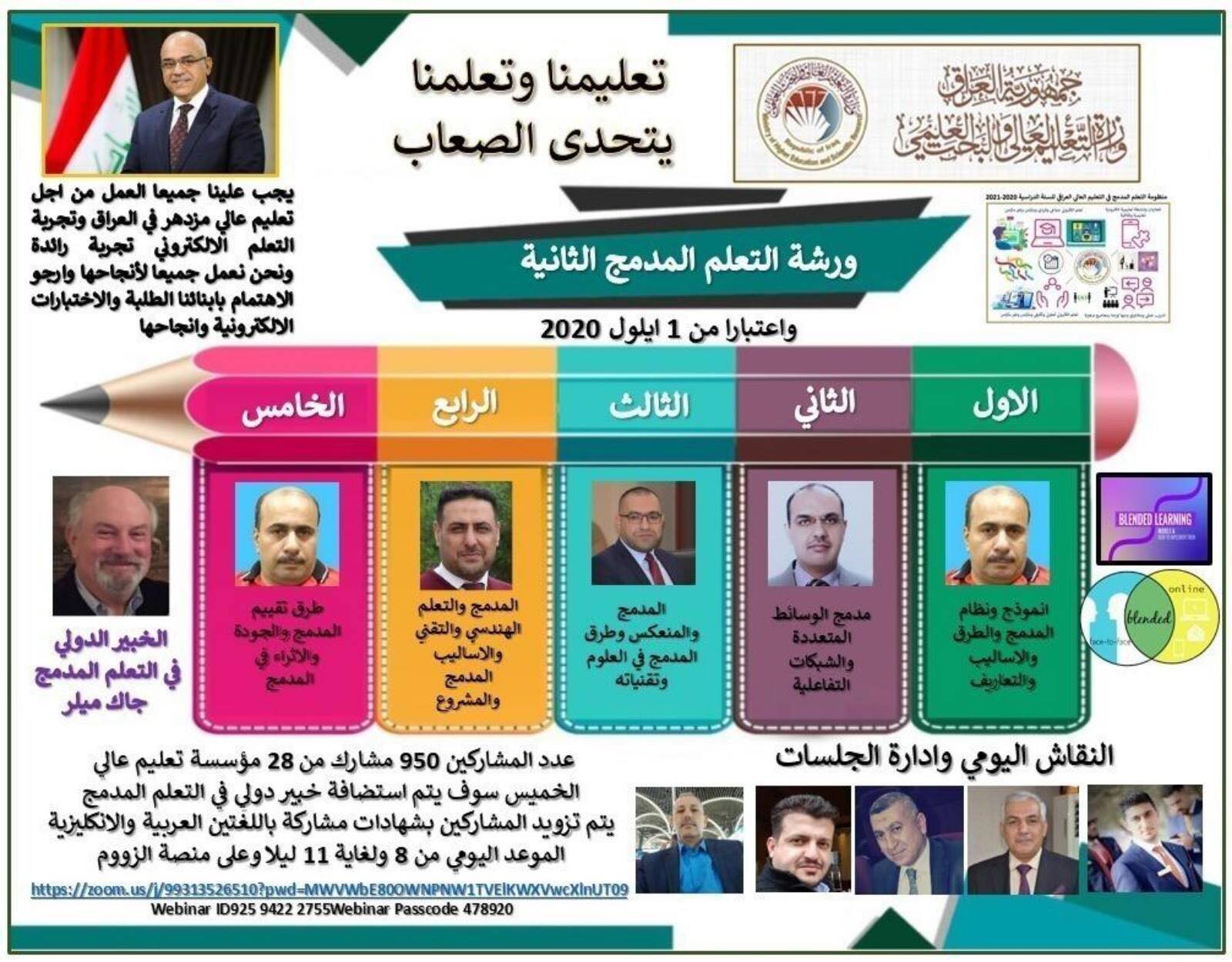 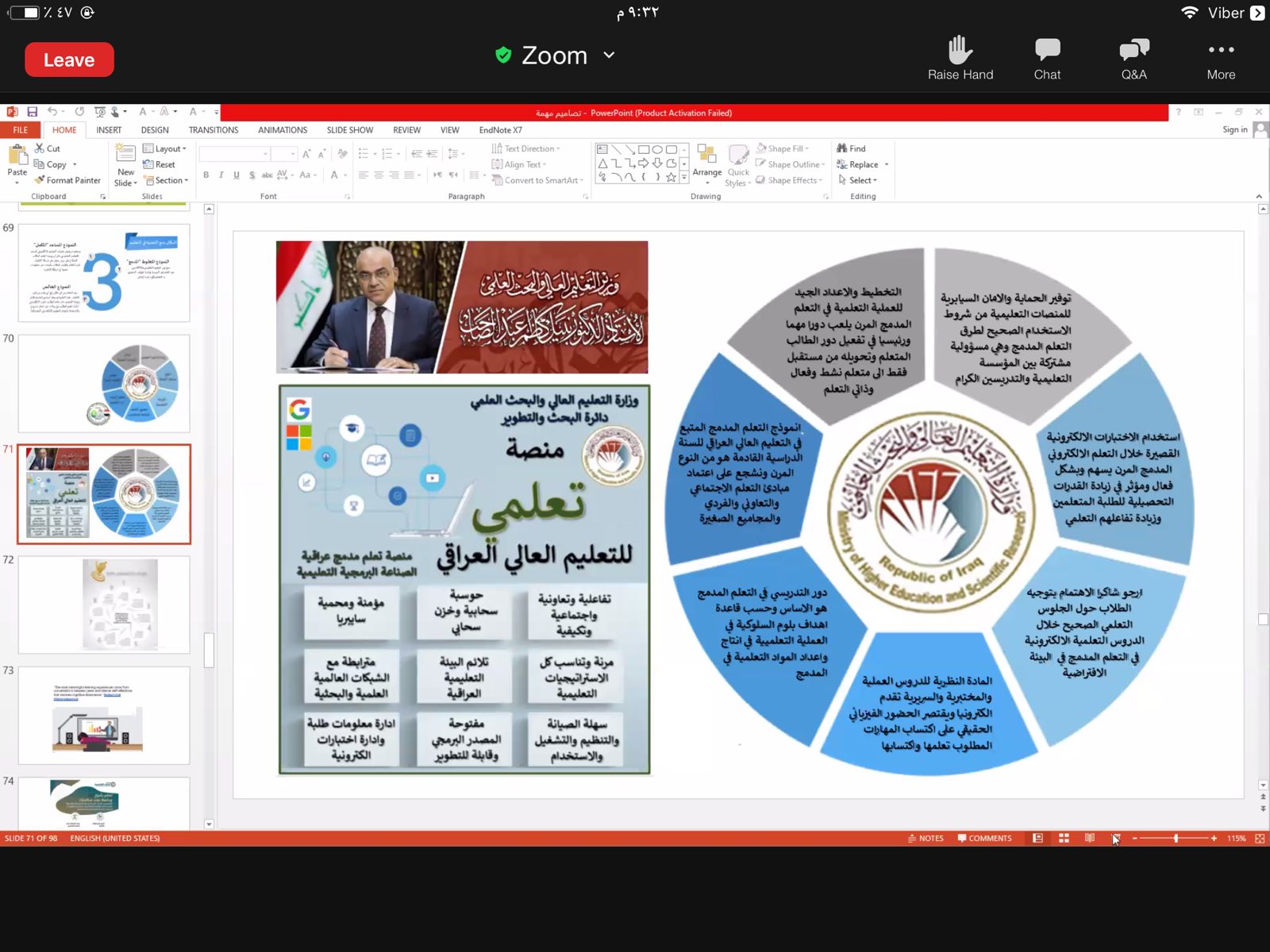 Section Header02
Subtitle
64
المشاركة حضور الورشة التدريبية (التعليم المنعكس )التي اقامها الفريق الوزاي
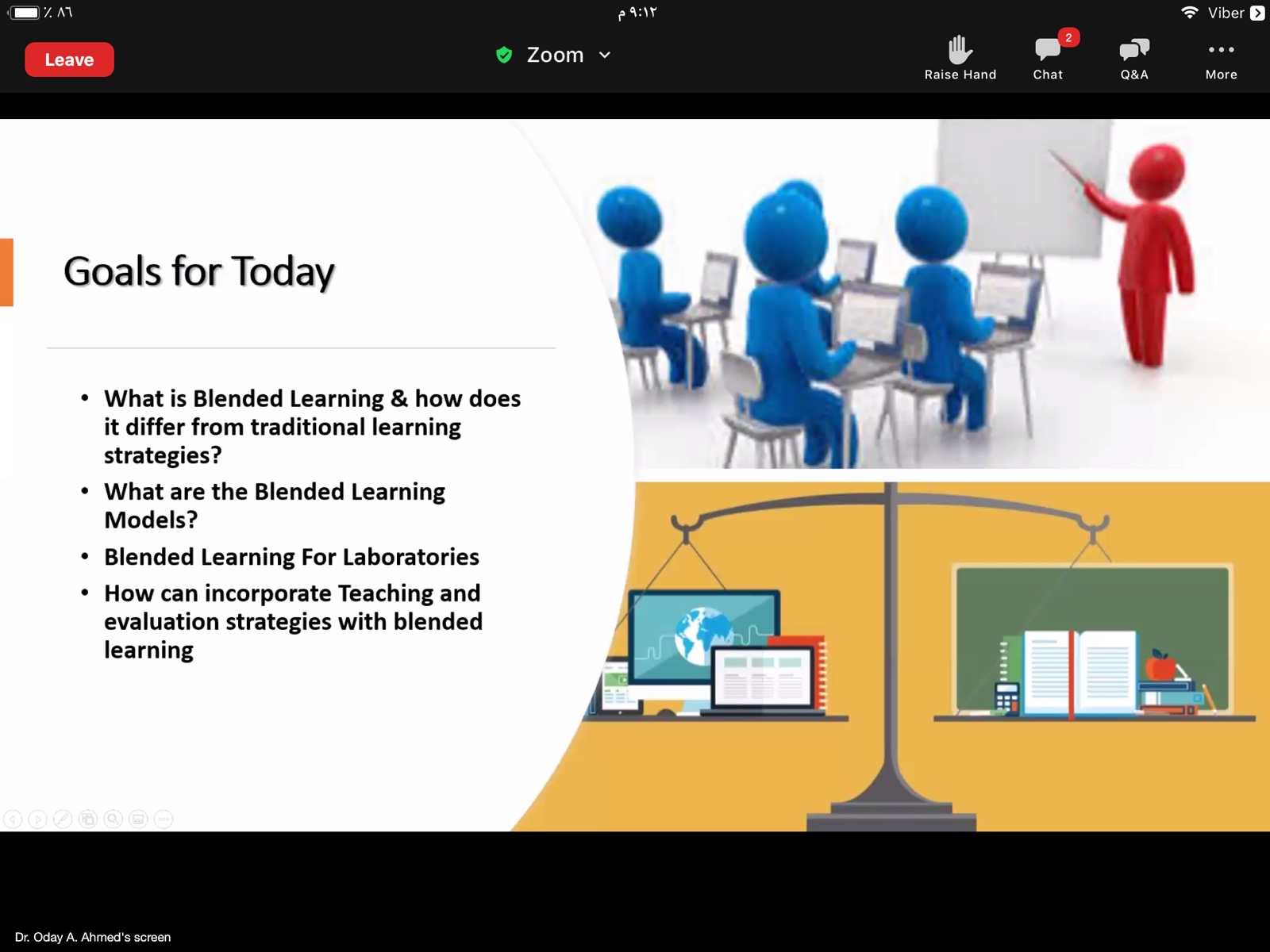 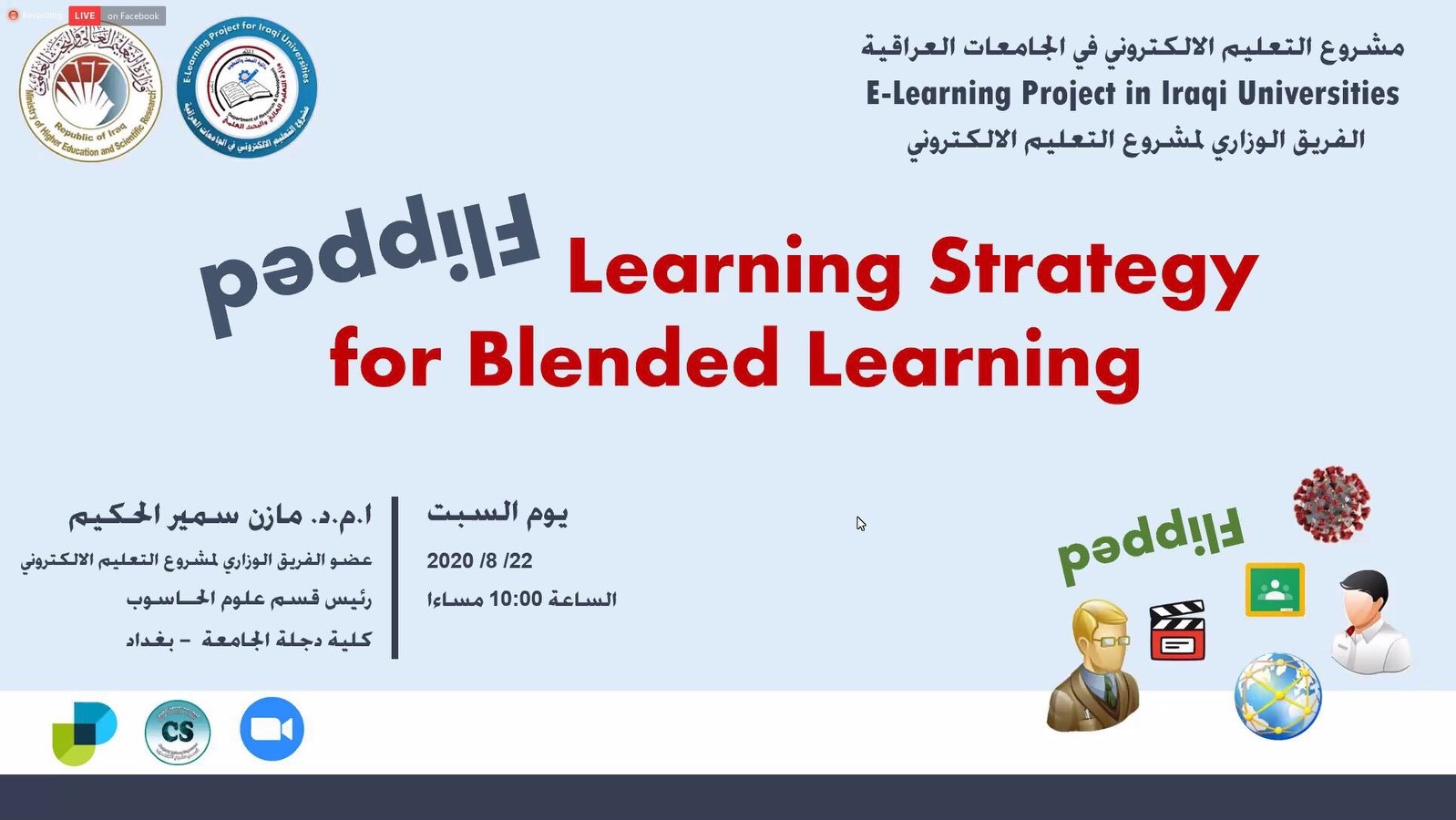 Section Header02
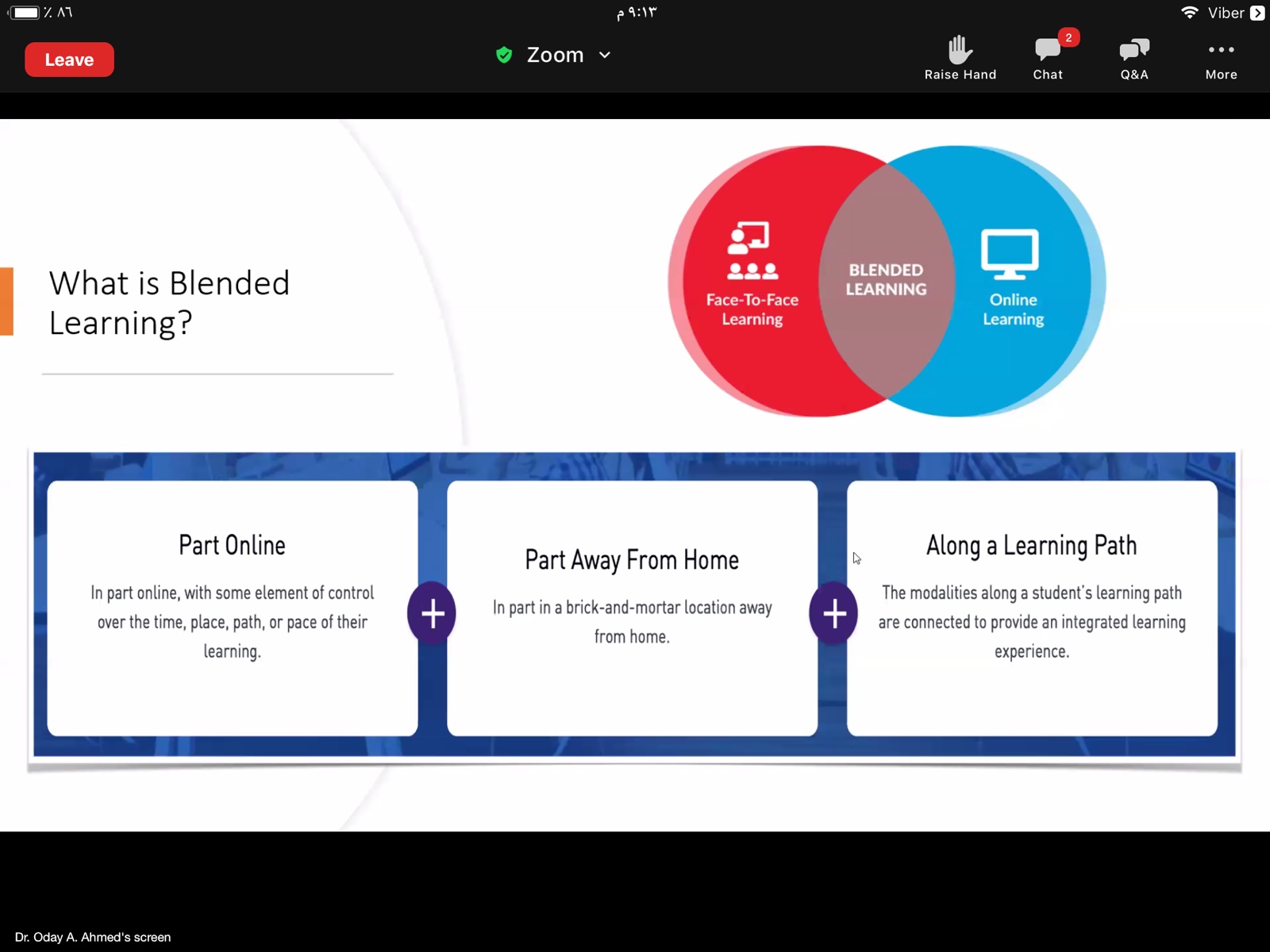 Subtitle
65
المشاركة حضور الورشة التخصصية (تسجيل حضور الطلبة ضمن الصف الالكتروني)            
التي اقامها الفريق الوزاري
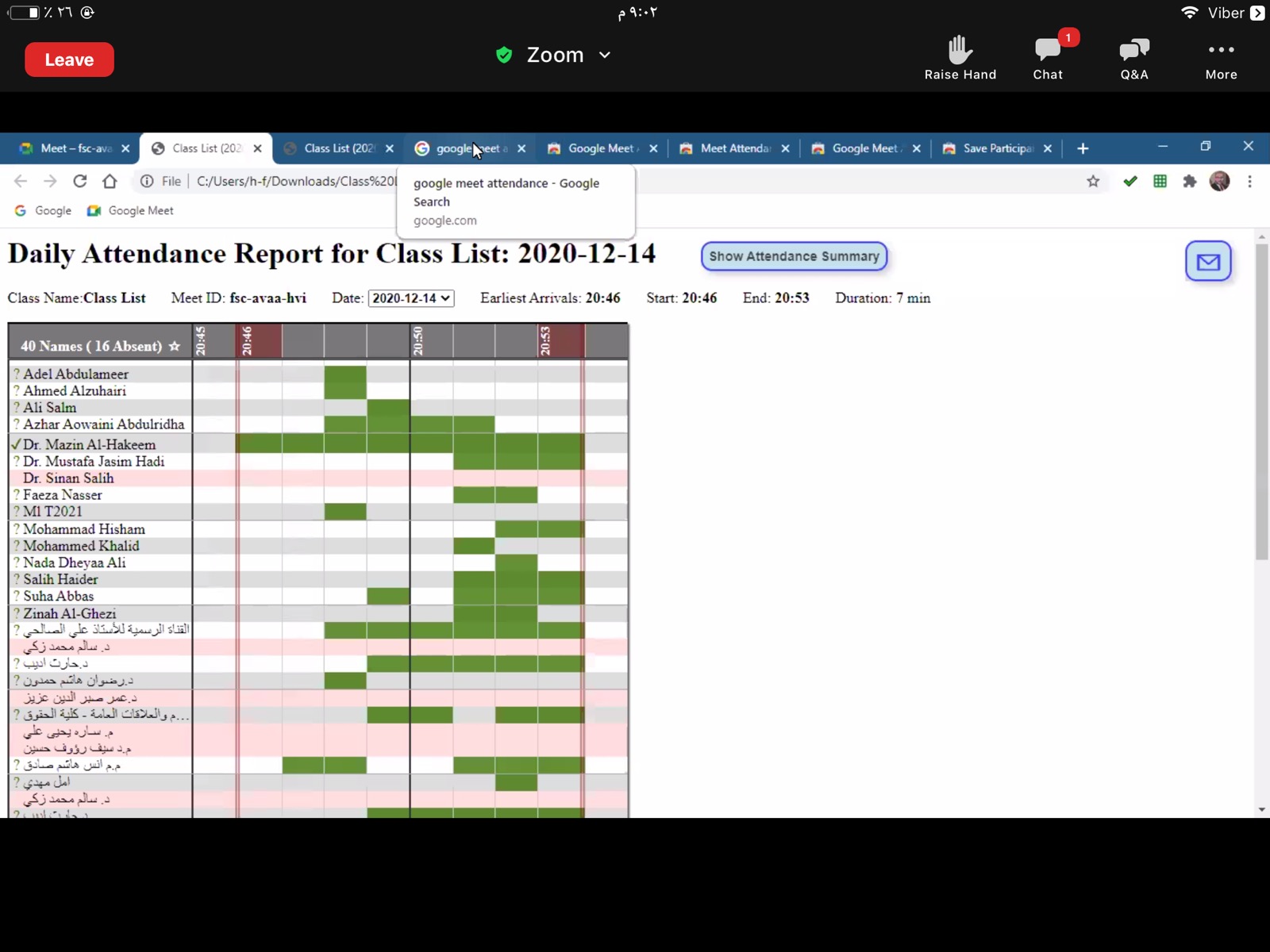 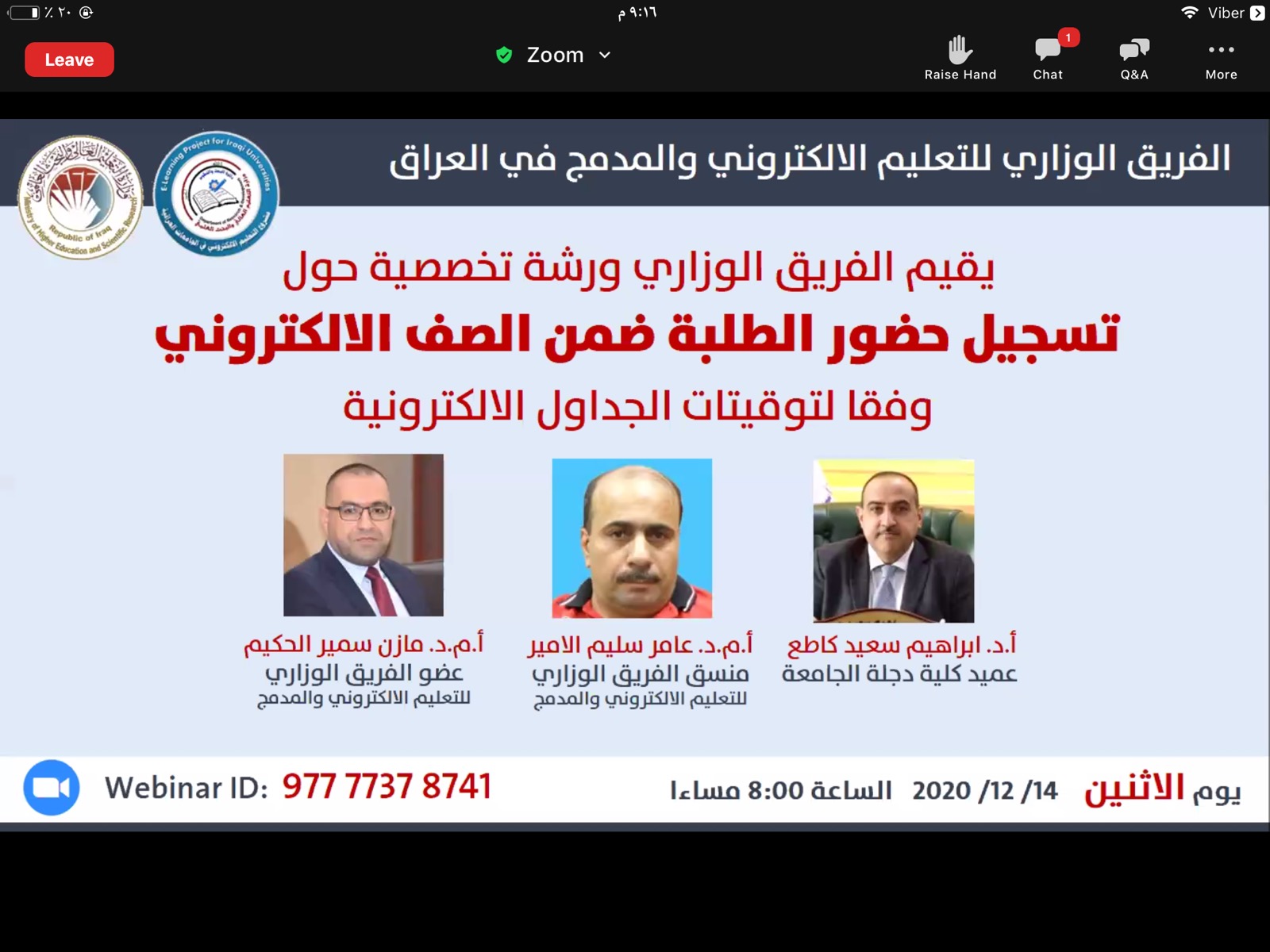 Section Header02
Subtitle
66
المشاركة حضور الورشة العلمية الافتراضية (تصميم المحتوى الرقمي التفاعلي )            
التي اقامها الفريق الوزاري
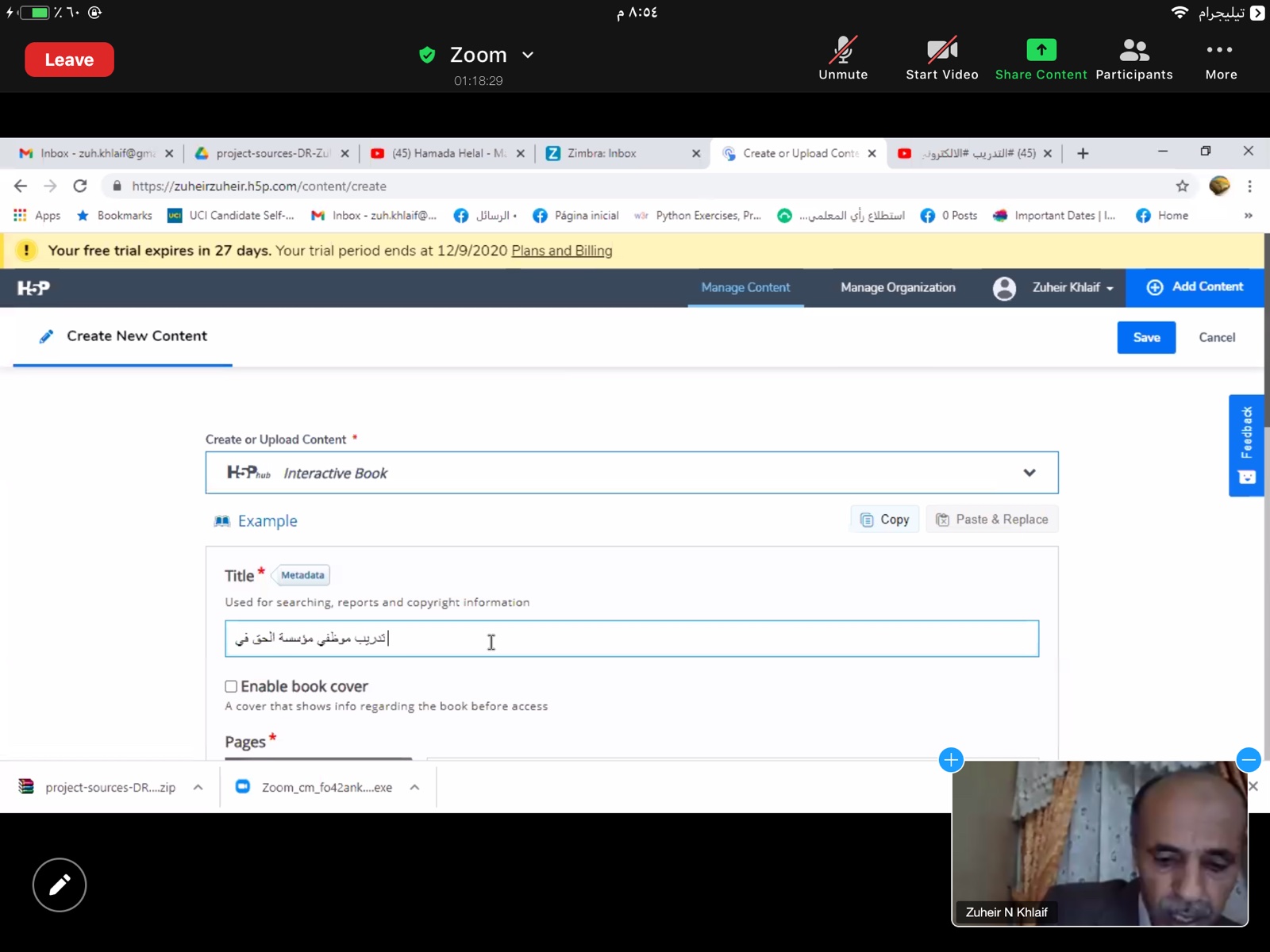 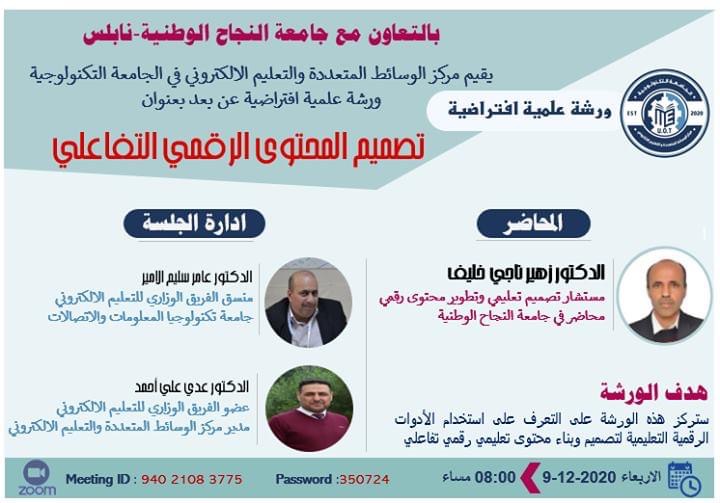 Section Header02
Subtitle
67
المشاركة حضور الورشة التخصصية (التعليم المدمج المرن )            
التي اقامها الفريق الوزاري
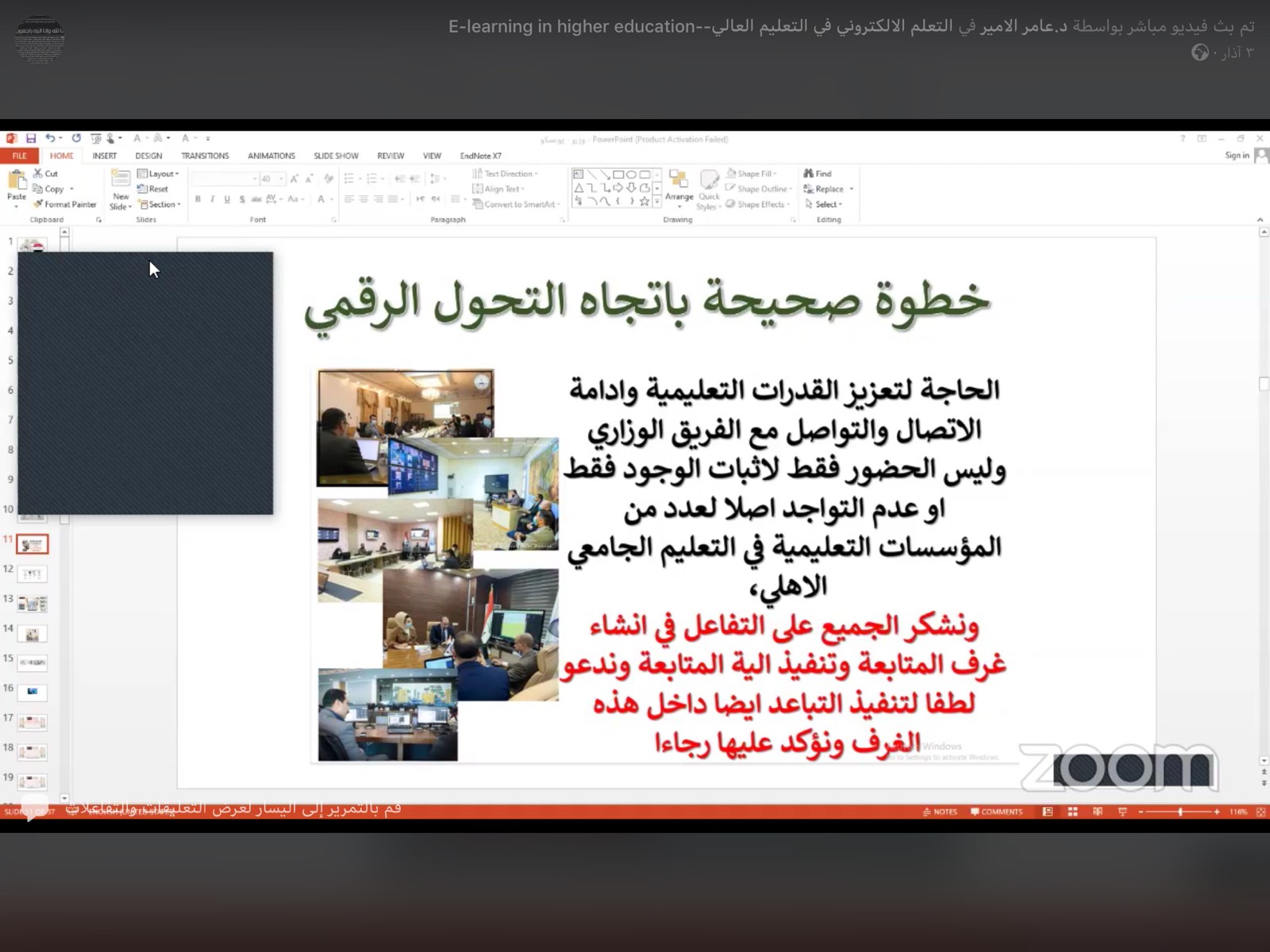 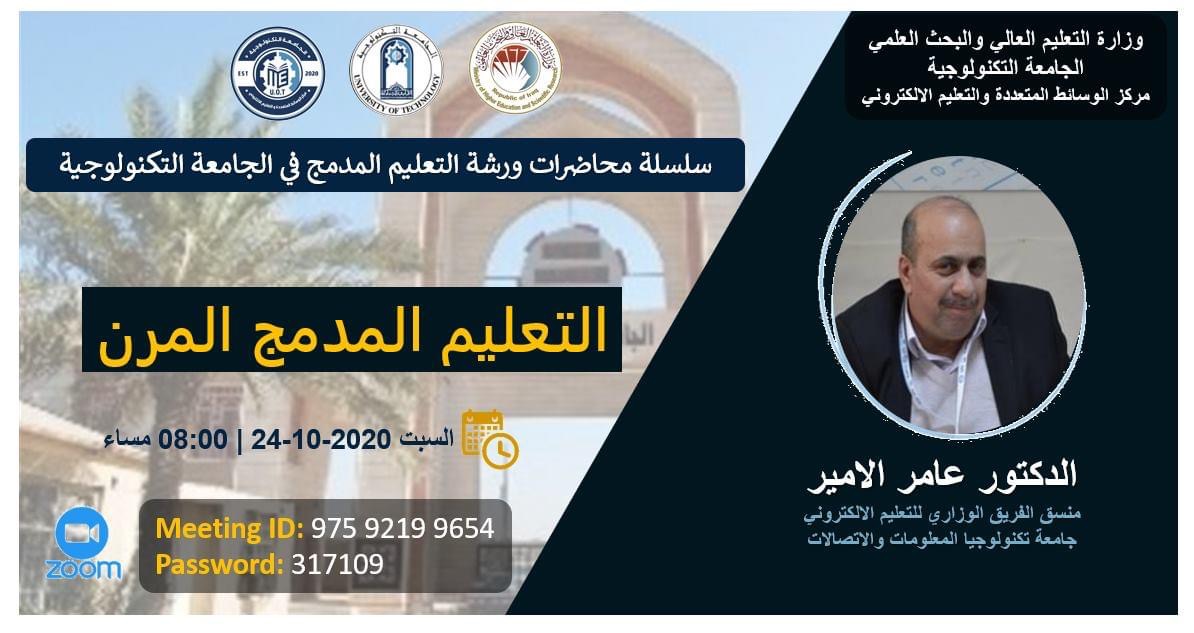 Section Header02
Subtitle
68
المشاركة حضور الورشة التخصصية (تسجيل حضور الطلبة ضمن الصف الالكتروني)                  اقامة الفريق الوزاري
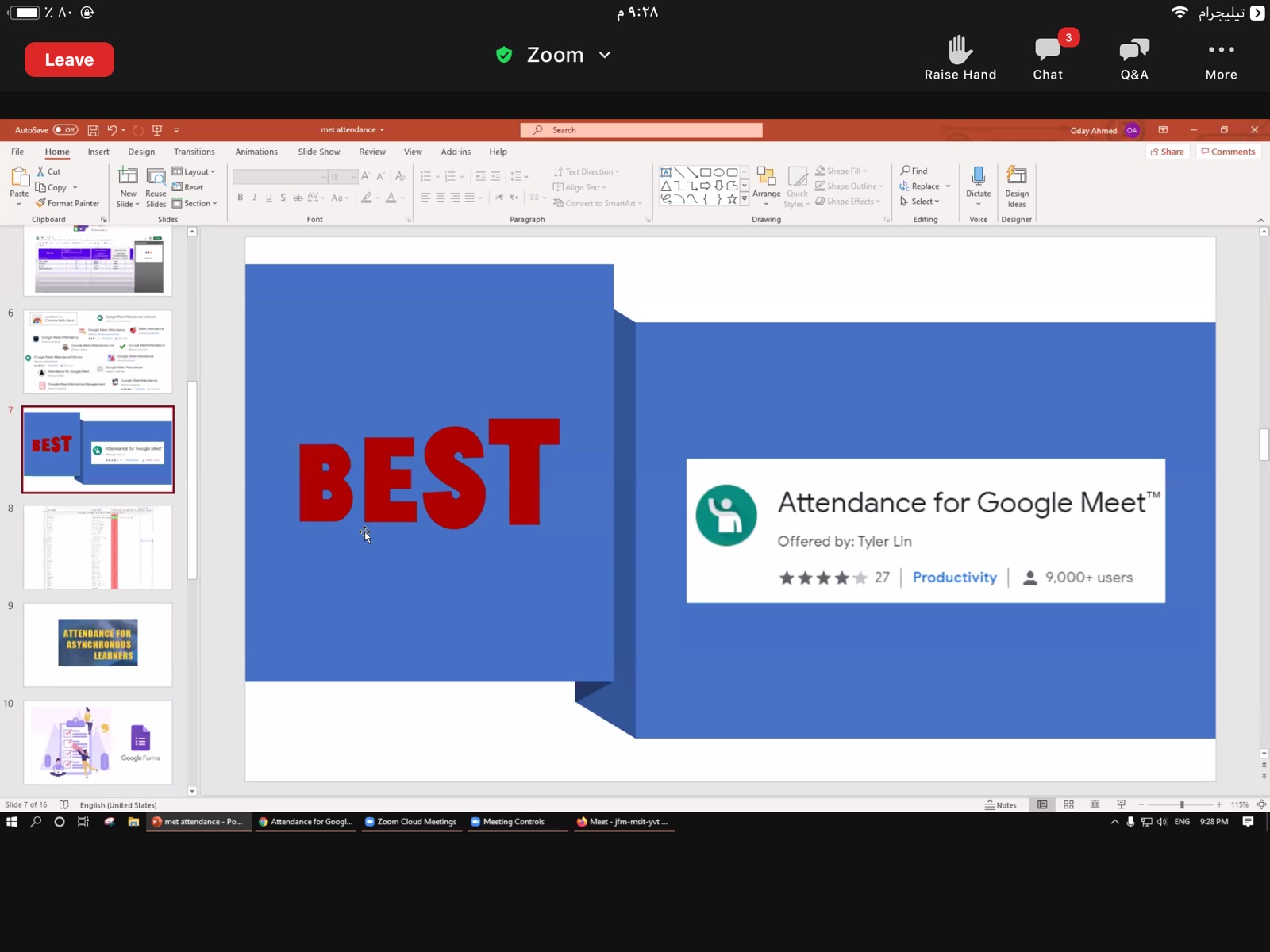 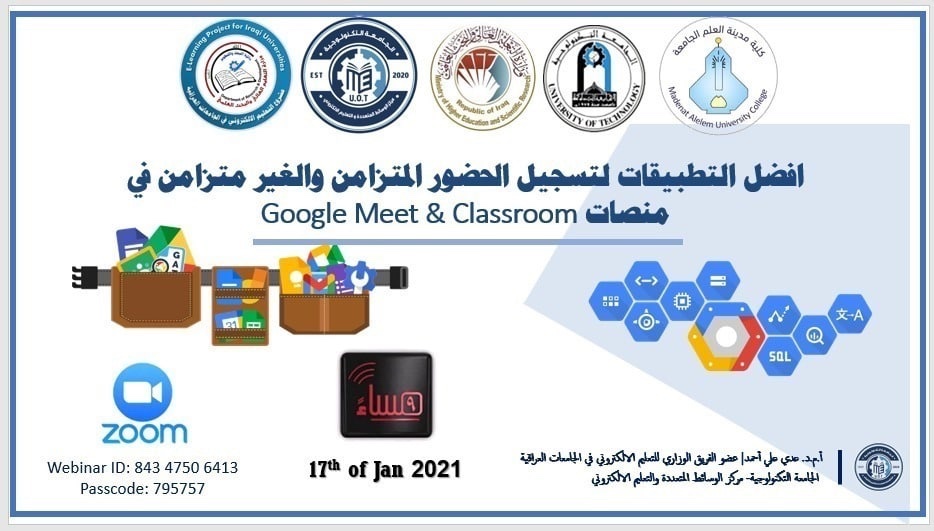 Section Header02
Subtitle
69
المشاركة  حضور الورشة التدريبية (اهمية المختبرات الافتراضية في عملية التعليم المدمج في الجامعات والكليات العراقية ) التي اقامها الفريق الوزاري
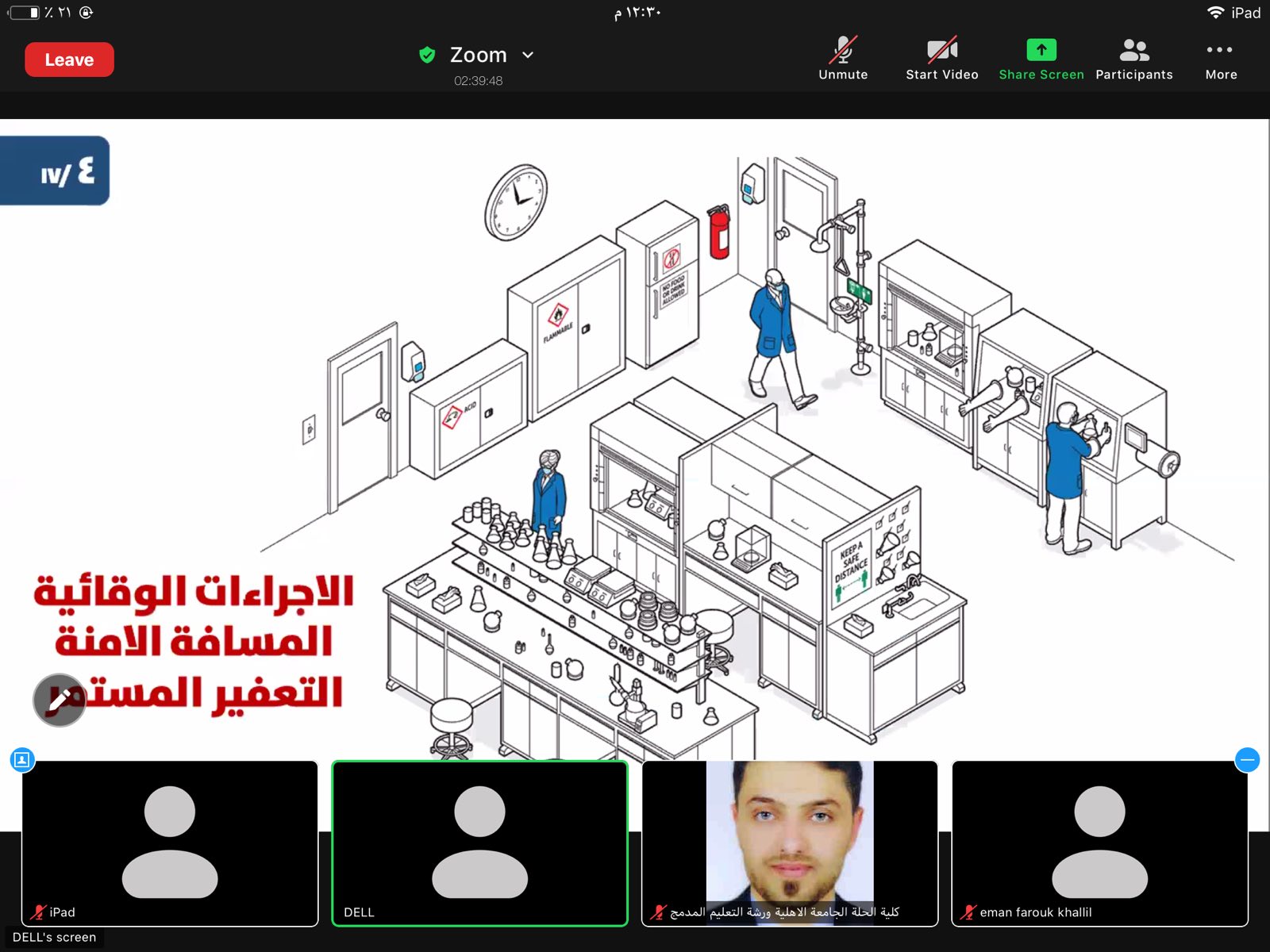 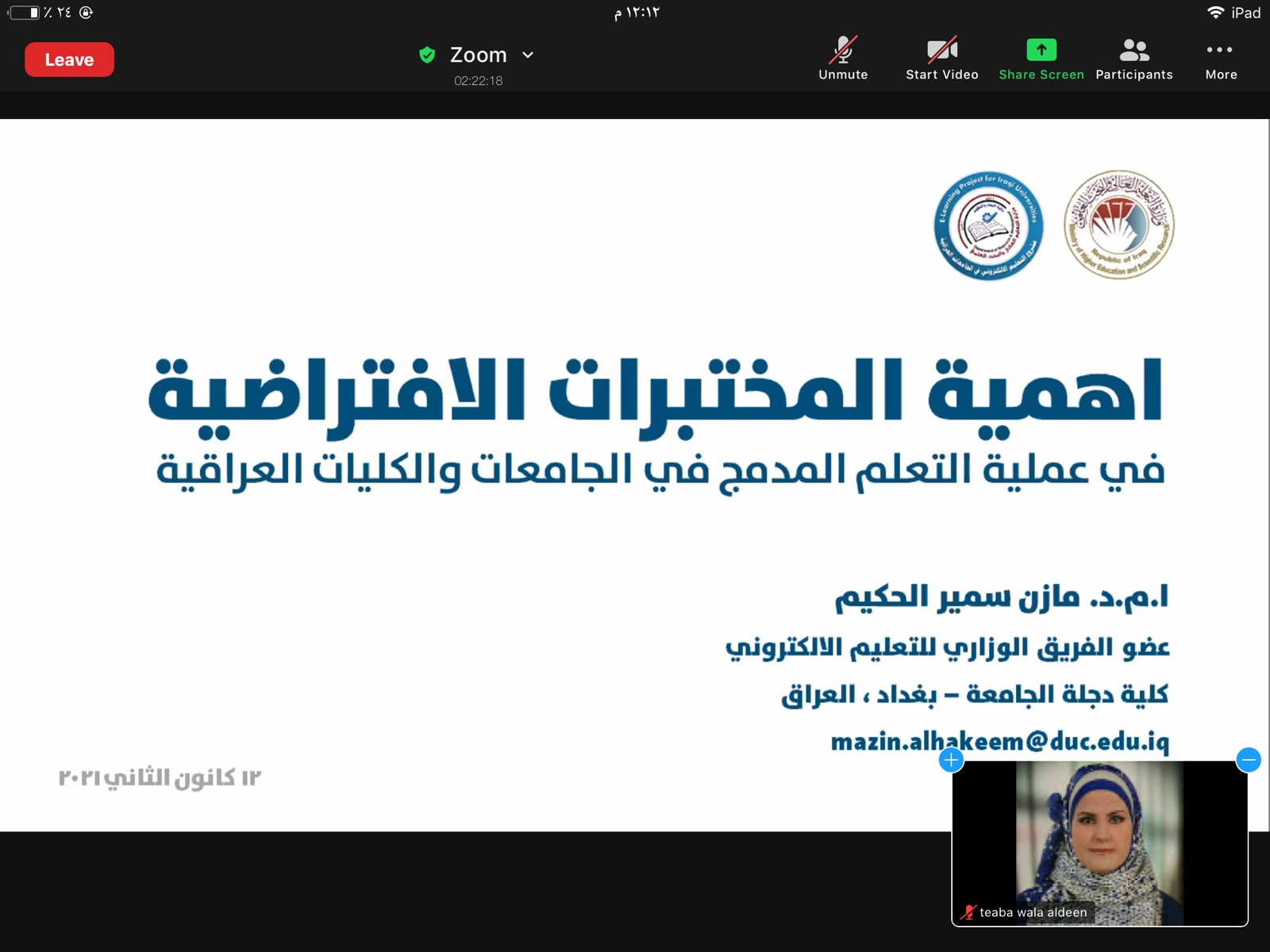 Section Header02
Subtitle
70
المشاركة حضور الورشة  التدريبية (المنصات والبوابات والمواقع وجودة المؤسسة التعليمية ورصانتها) التي اقامها الفريق الوزاري
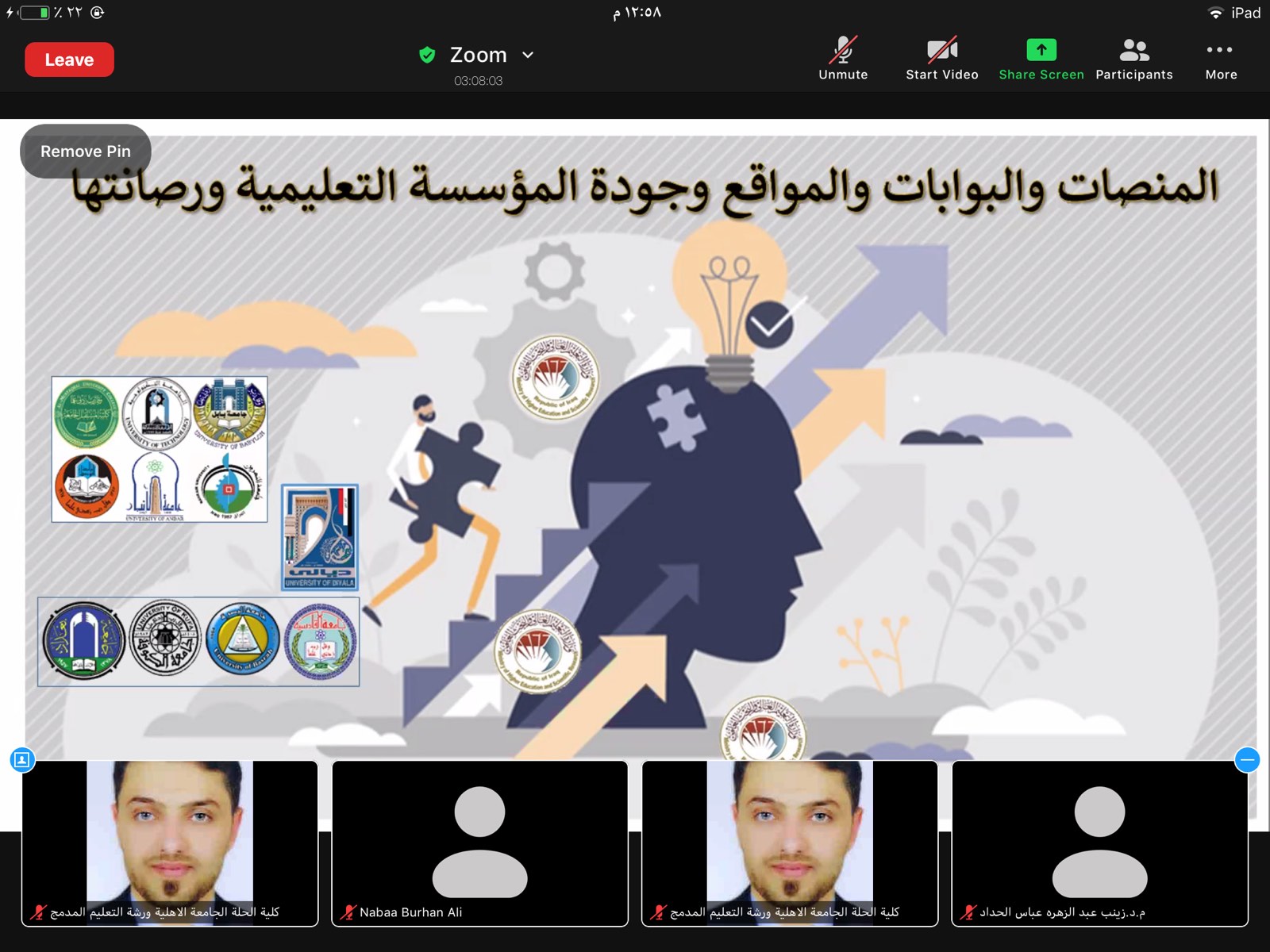 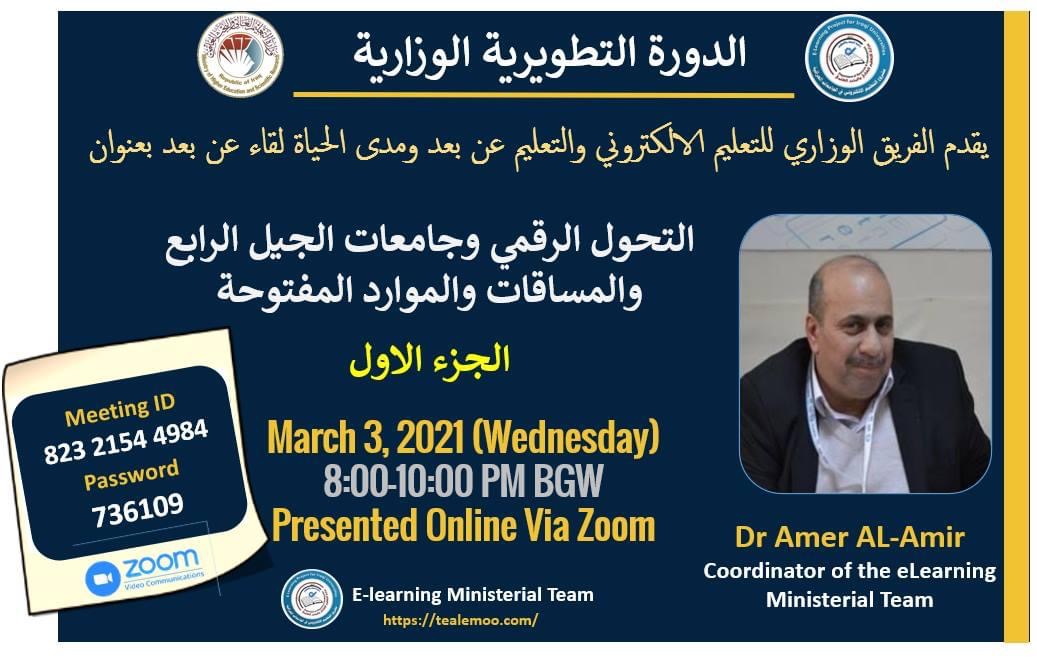 Section Header02
Subtitle
71
المشاركة حضور الورشة التدريبية (منصة تعليم لادارة الامتحانات الالكترونية)               التي اقامها الفريق الوزاري
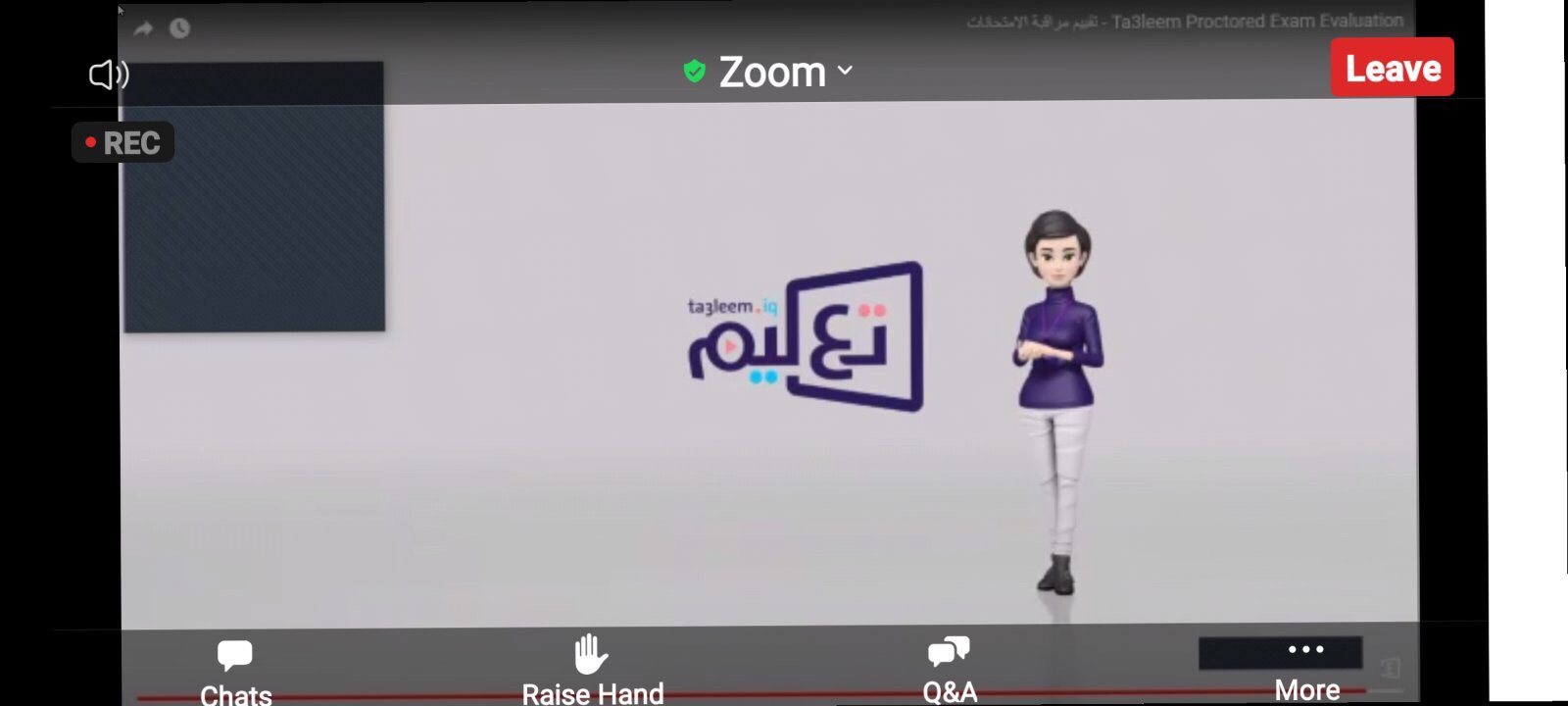 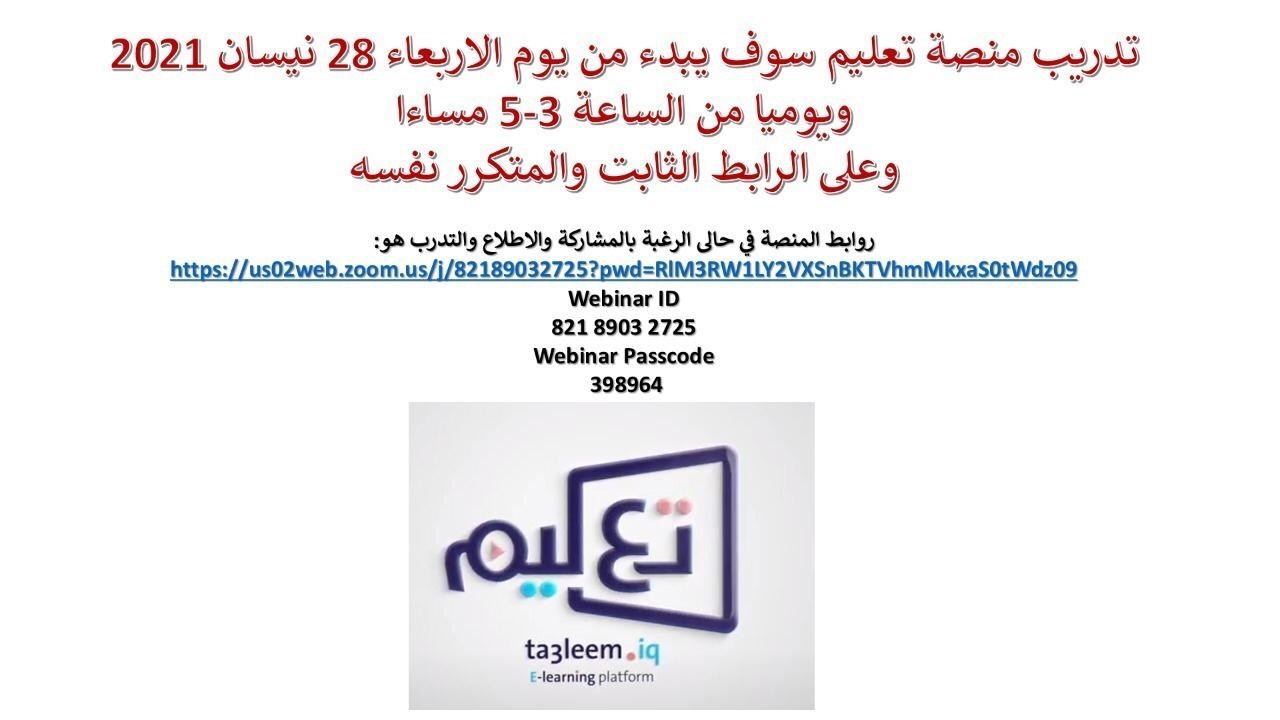 Section Header02
Subtitle
72
المشاركة حضور السمنار (تحديثات منصة كوكل التعليمية ) الذي اقامه الفريق الوزاري
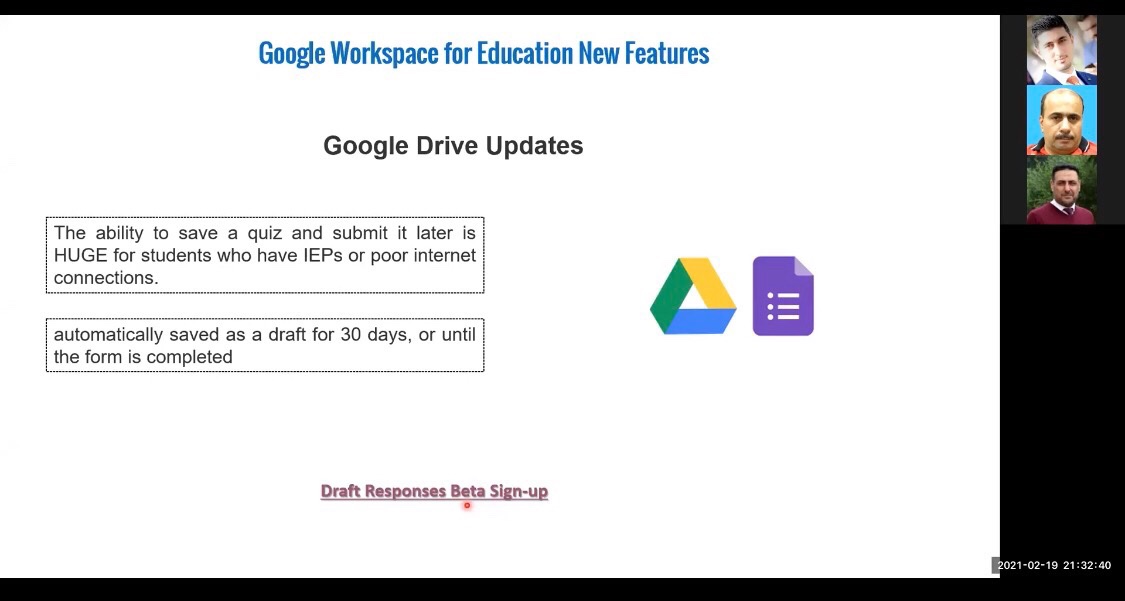 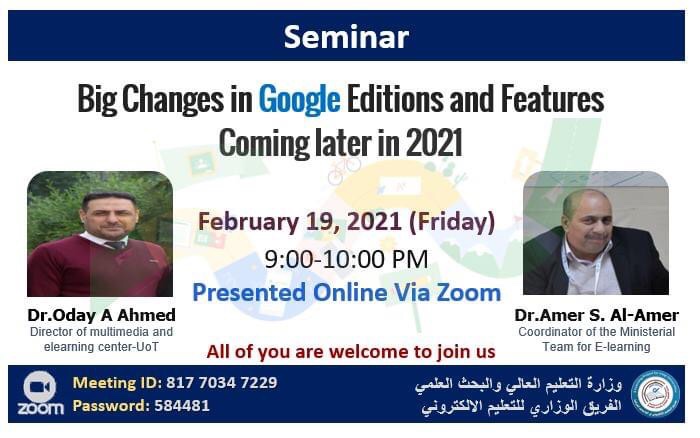 Section Header02
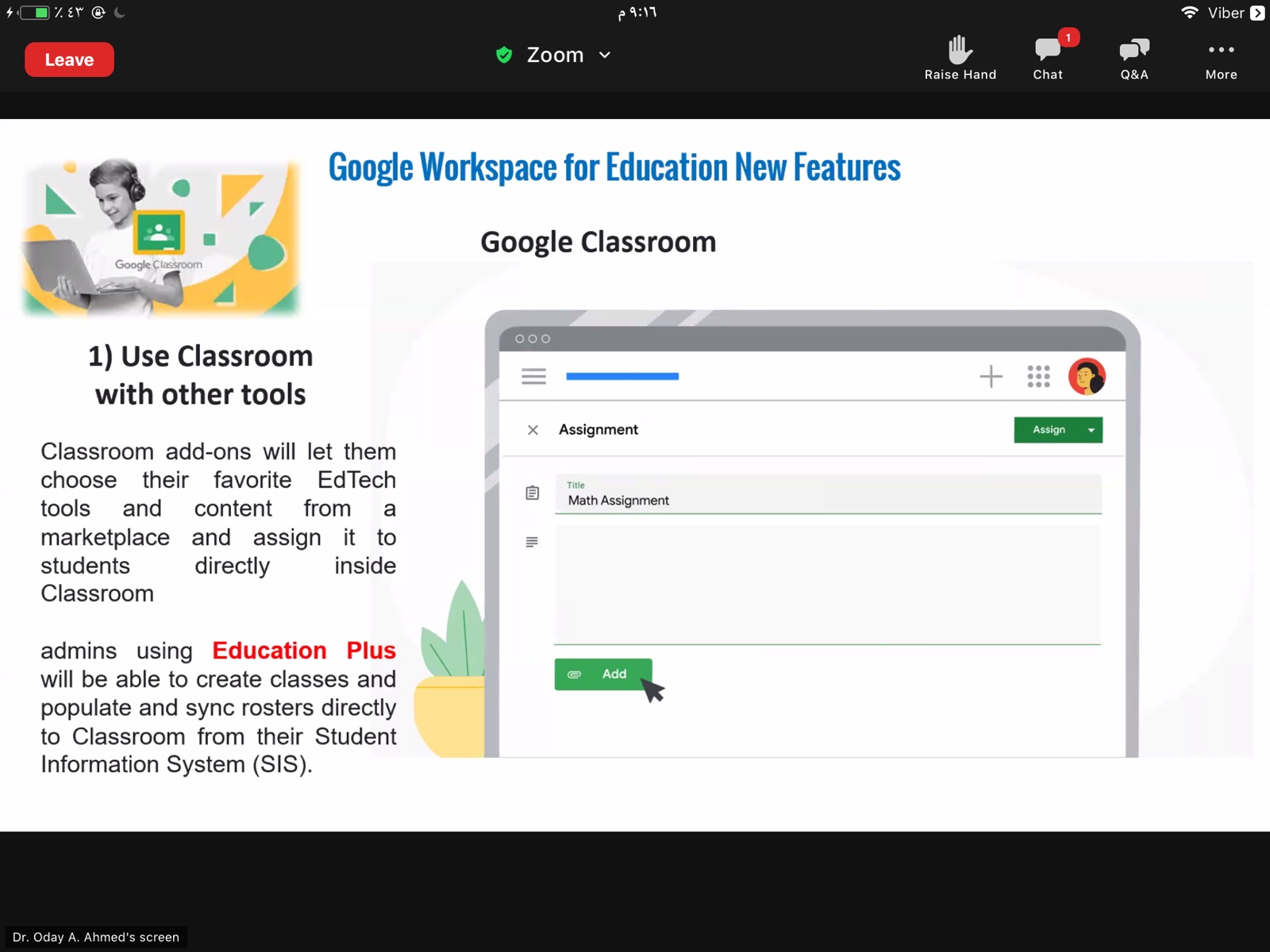 Subtitle
73
توجيه كتاب شكر الى مسؤولي وحدات ابن سينا للتعليم الالكتروني
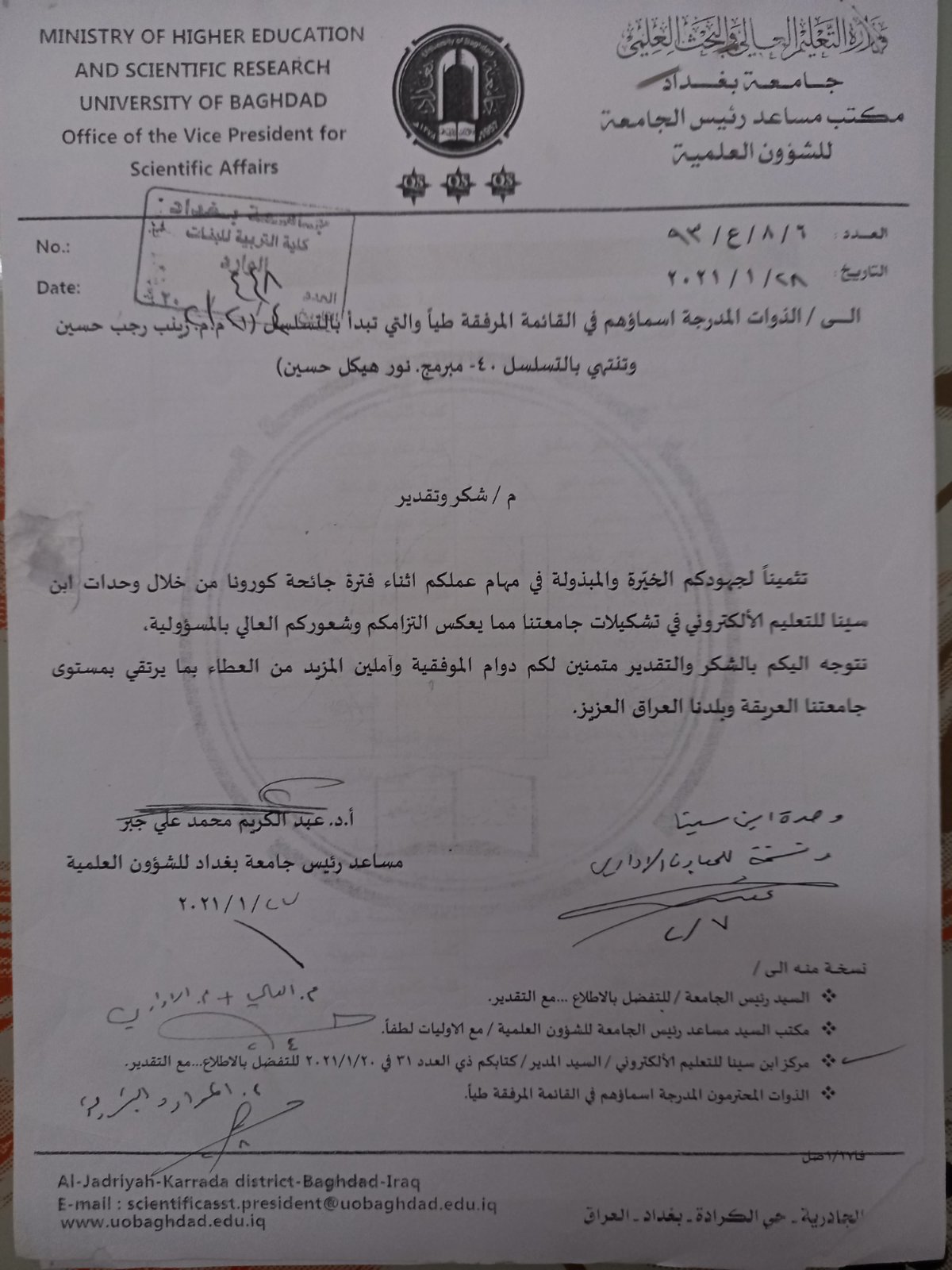 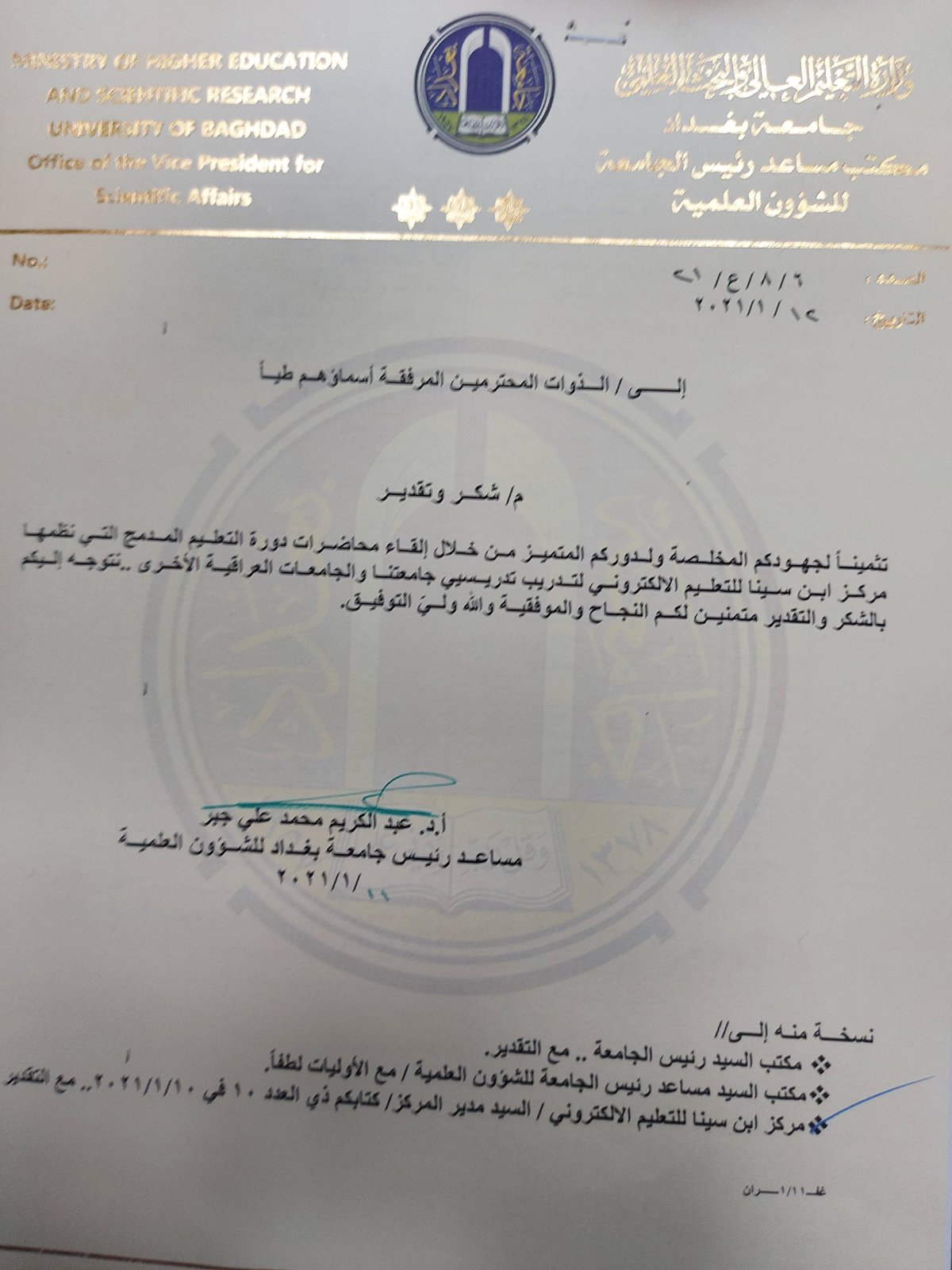 Section Header02
Subtitle
74
توجيه كتاب شكر وتثمين جهود لانجاح عملية التعليم الالكتروني
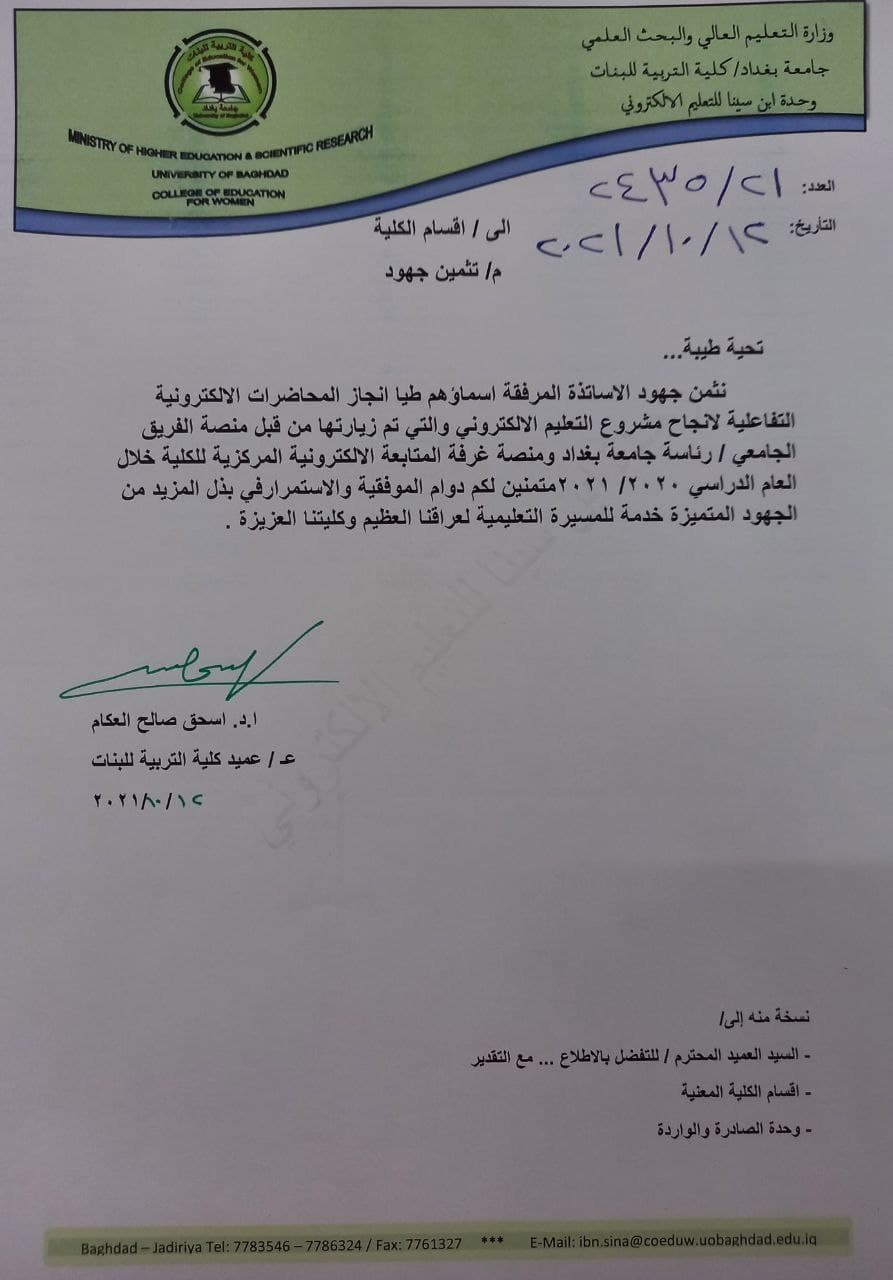 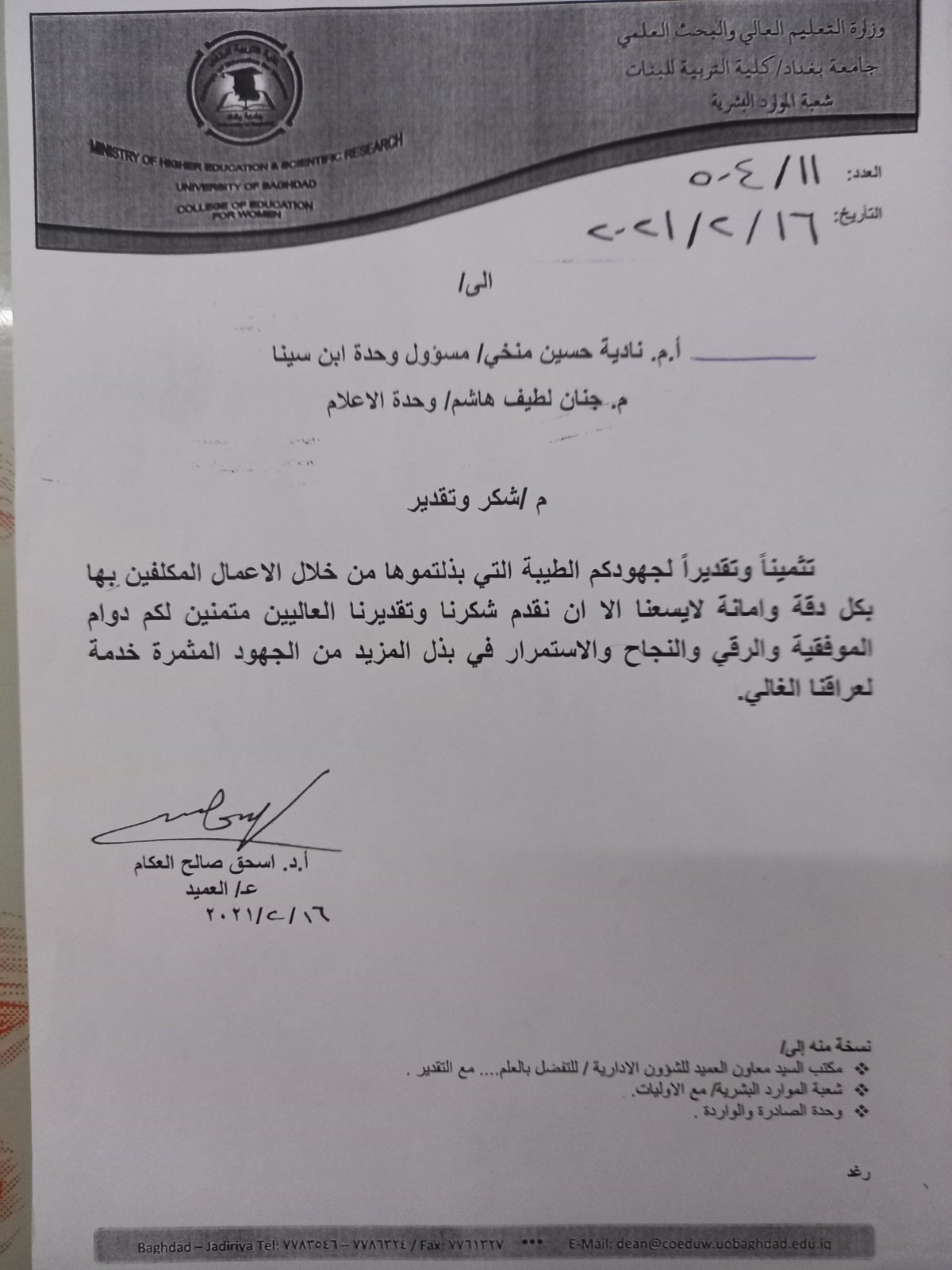 Section Header02
Subtitle
75
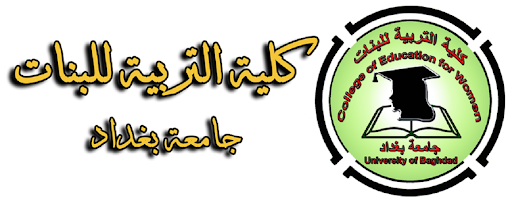 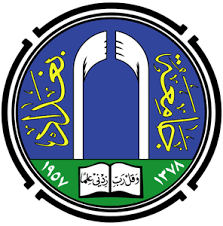 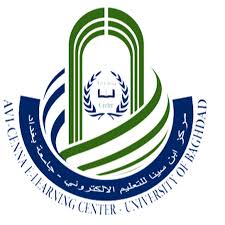 الشكر والتقديرللسيدة معاون العميد للشؤون العلمية لمتابعة ودعم نشاطات وحدة ابن سينا للتعليم الالكتروني الشكروالتقدير الى مركزابن سينا للتعليم الالكتروني للمتابعة والتوجيه لانجاح عملية التعليم الالكتروني
76